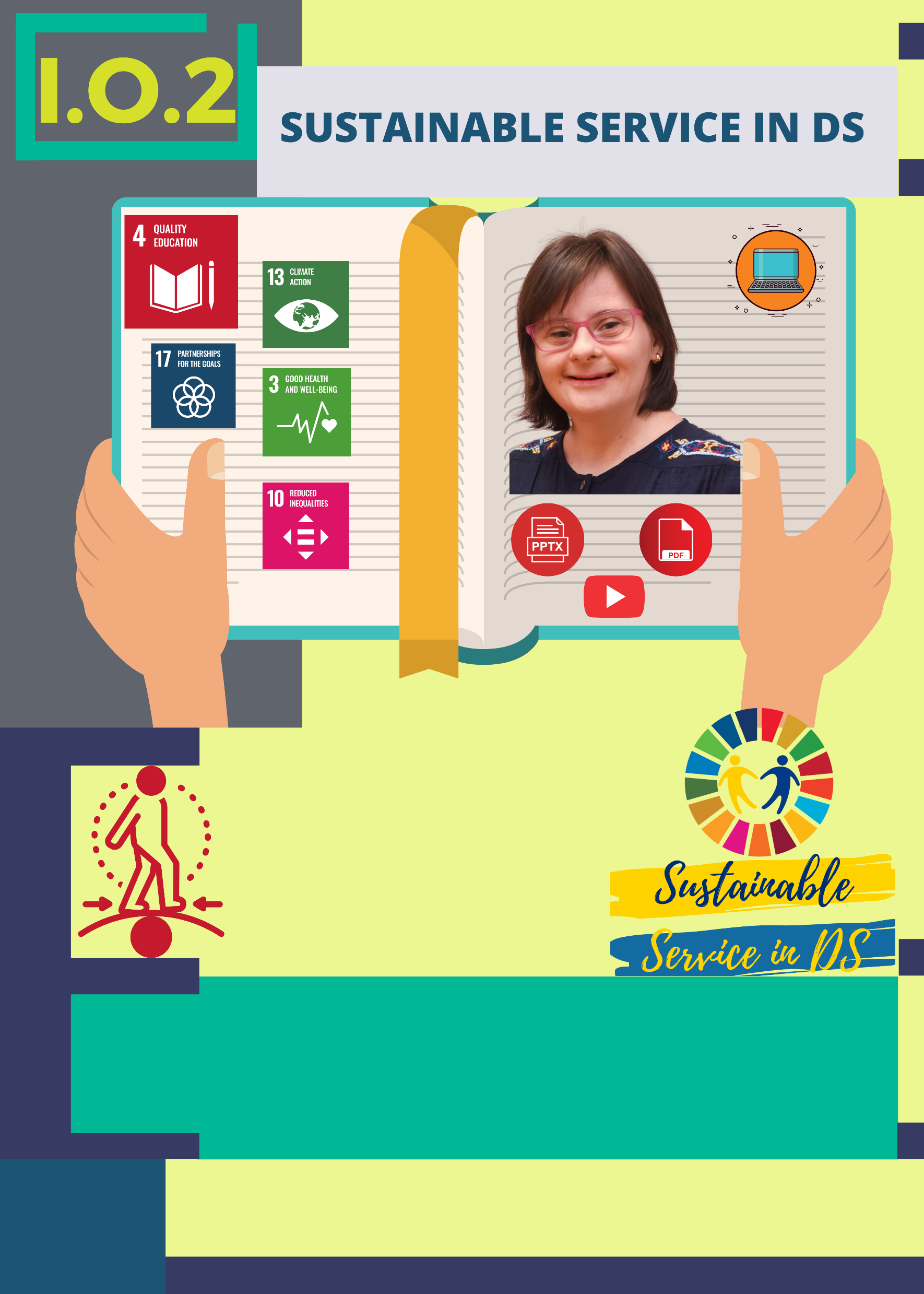 TRAINING ACTIVITIES FOR PEOPLE WITH DOWN SYNDROME
A GUIDE FOR TRAINERS
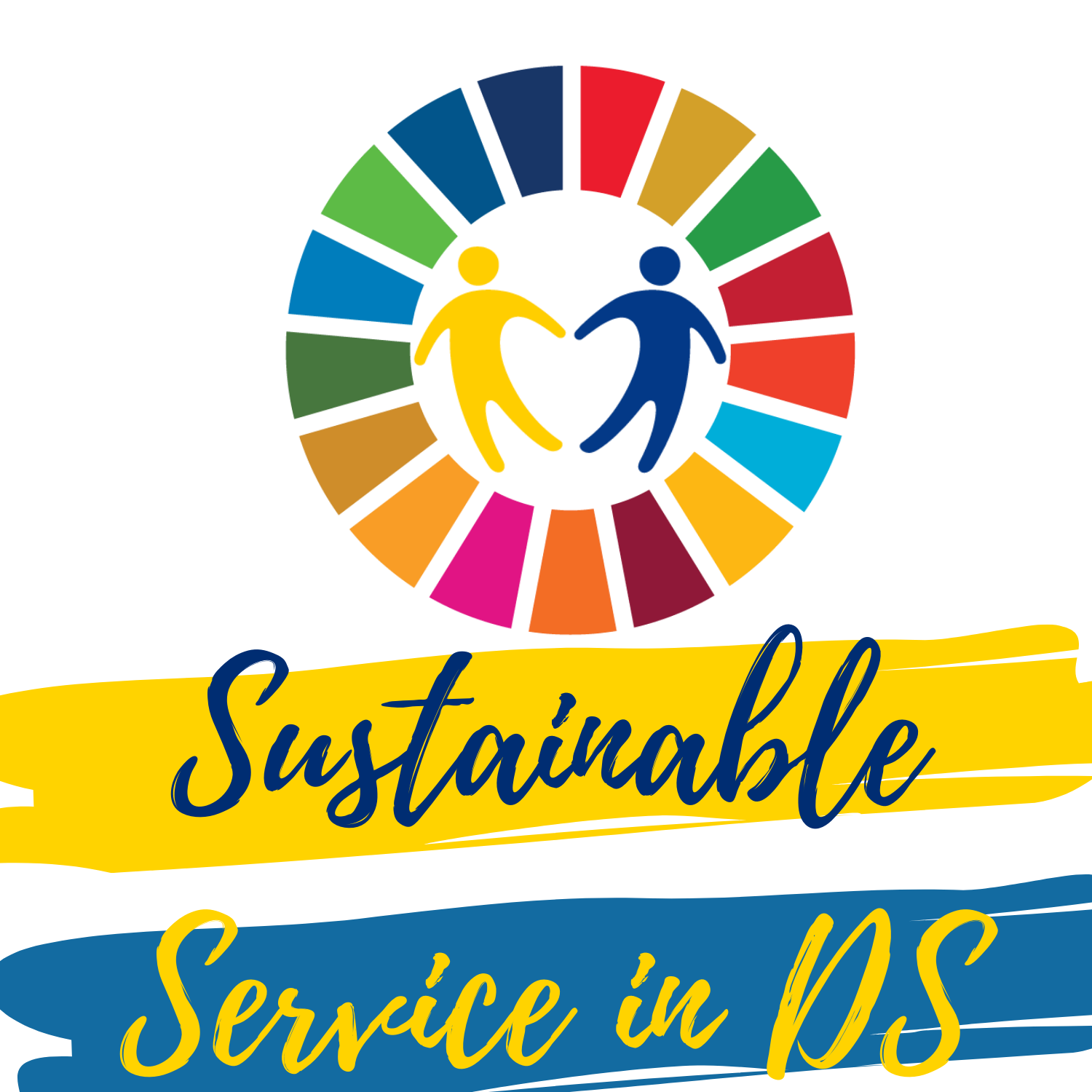 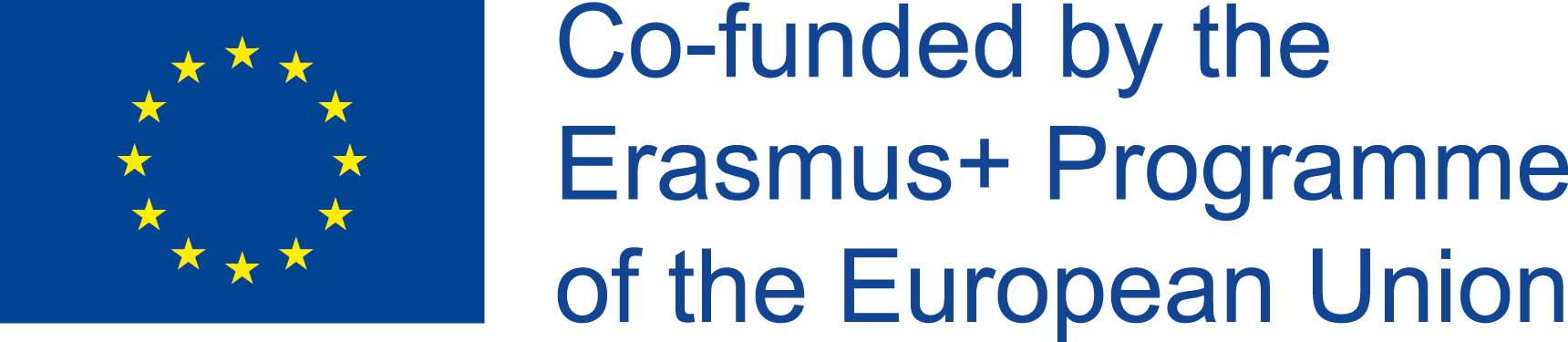 INDEX
1. Introduction.
2. How to introduce the SDGS to people with Down Syndrome?
3. The Sustainable Service in DS Learning Journey.
4. Templates for developing training activities.
4.1. TEMPLATE Service-Learning Training Activity 1. Understanding SDG and their potential for improving society and communities.
4.2. TEMPLATE Service-Learning Training Activity 2. understanding Service Learning (SL) as a way to increase my competences experientially. 
4.3. TEMPLATE Service-Learning Training Activity 3. Identifying needs in my community.
4.4. TEMPLATE Service-Learning Training Activity 4. Addressing community needs through community engagement
4.5. TEMPLATE Service-Learning Training Activity 5. Defining the service
4.6. TEMPLATE Service-Learning Training Activity 6. Deploying and assessing the service.
4.7. TEMPLATE Service-Learning Training Activity 7. Communicating the results.
This guide does not aim to be prescriptive in any way, but to provide suggestions that trainers can select and adapt to fit a concrete learning context.
02
IO2_SLTA_2020-1-RO01-KA204-080306
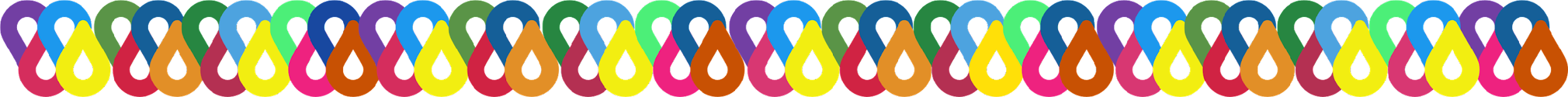 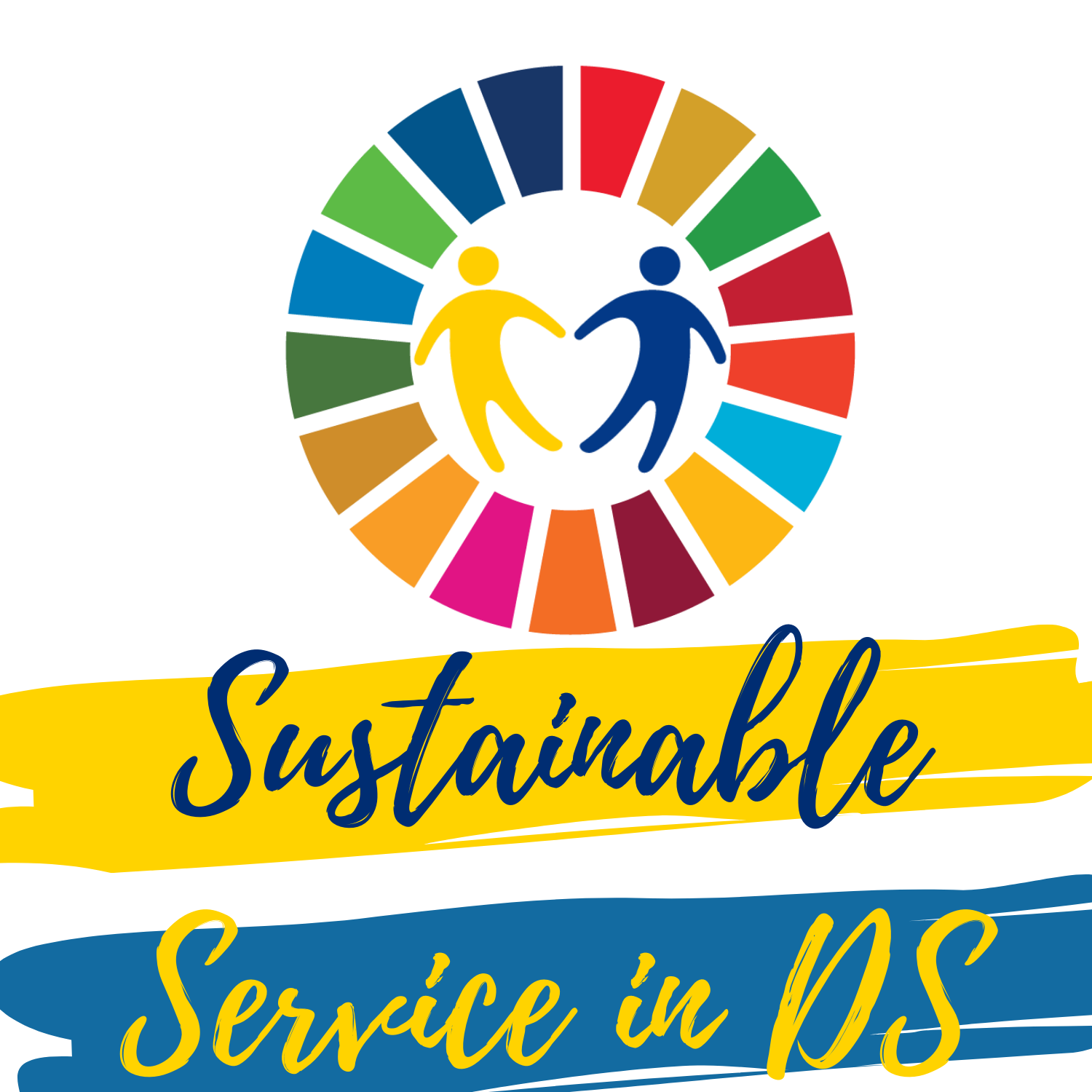 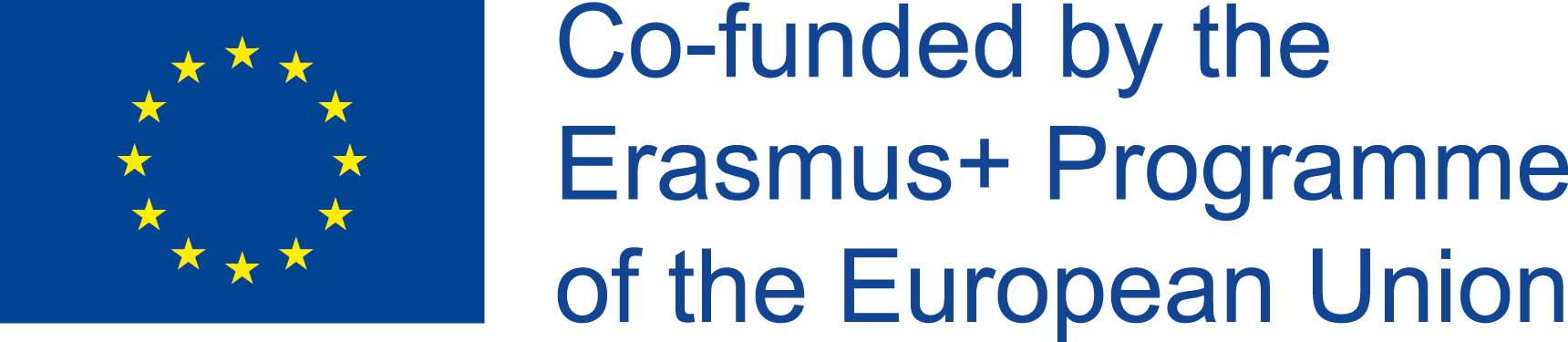 1. Introduction.
This document, addressed to future Trainers of the Sustainable Service in DS Training Program, includes the practical, experiential and hands-on learning approach of this ERASMUS+ project.
Throughout this document, future trainers will find 7 Training Activities or, as we have called them, Service-Learning Training Activities (SLTA) designed for training Persons with Down Syndrome (PDS) and their Supports in how to develop SDG Projects in their communities following a Service-Learning approach.
These 7 SLTA integrated by different training sessions, include guidelines for its implementation and proper use of the Training Materials and the SUSTAINABLE SERVICE-DS e-Training Tool. The SLTA have been designed to be implemented with the common participation of PDS and Supports (relatives, down syndrome professionals, members of their communities, etc.) where they will be able to acquire and develop their sustainability competences through sharing capabilities and cooperation. 
The 7 SLTA can be developed through Face-to-Face and Online Training Sessions and include practical activities named, Group Dynamics (GD), Practical Activities (PA) and Experiential Activities (EA). 
The 7 SLTA have been called:
Understanding SDG and their potential for improving society and communities.
Understanding Service-Learning as a way to increase my competences experientially.
Identifying needs in my community.
Addressing community needs through community engagement.
Defining the service.
Deploying and assessing the service.
Communicating the results.
The SLTA have been developed as a set of Tangible Templates including, among others, the learning objectives, step-by-step actions, competences to acquire, the recommended methodology, number of recommended trainees and training sessions, duration, resources and tools needed, assessment methods and how to use the Training Materials and the Sustainable-Service e-Training Tool.
In the next pages, you will find first a recommendation of how to introduce the SDGs to Persons with Down Syndrome. After that, we will explain to you the practical, logic and sequential approach of the Learning Journey proposed in the Training Program and, finally, you will find the 7 Templates for implementing each of the SLTA.
03
IO2_SLTA_2020-1-RO01-KA204-080306
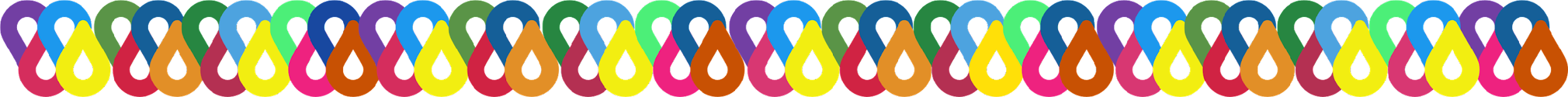 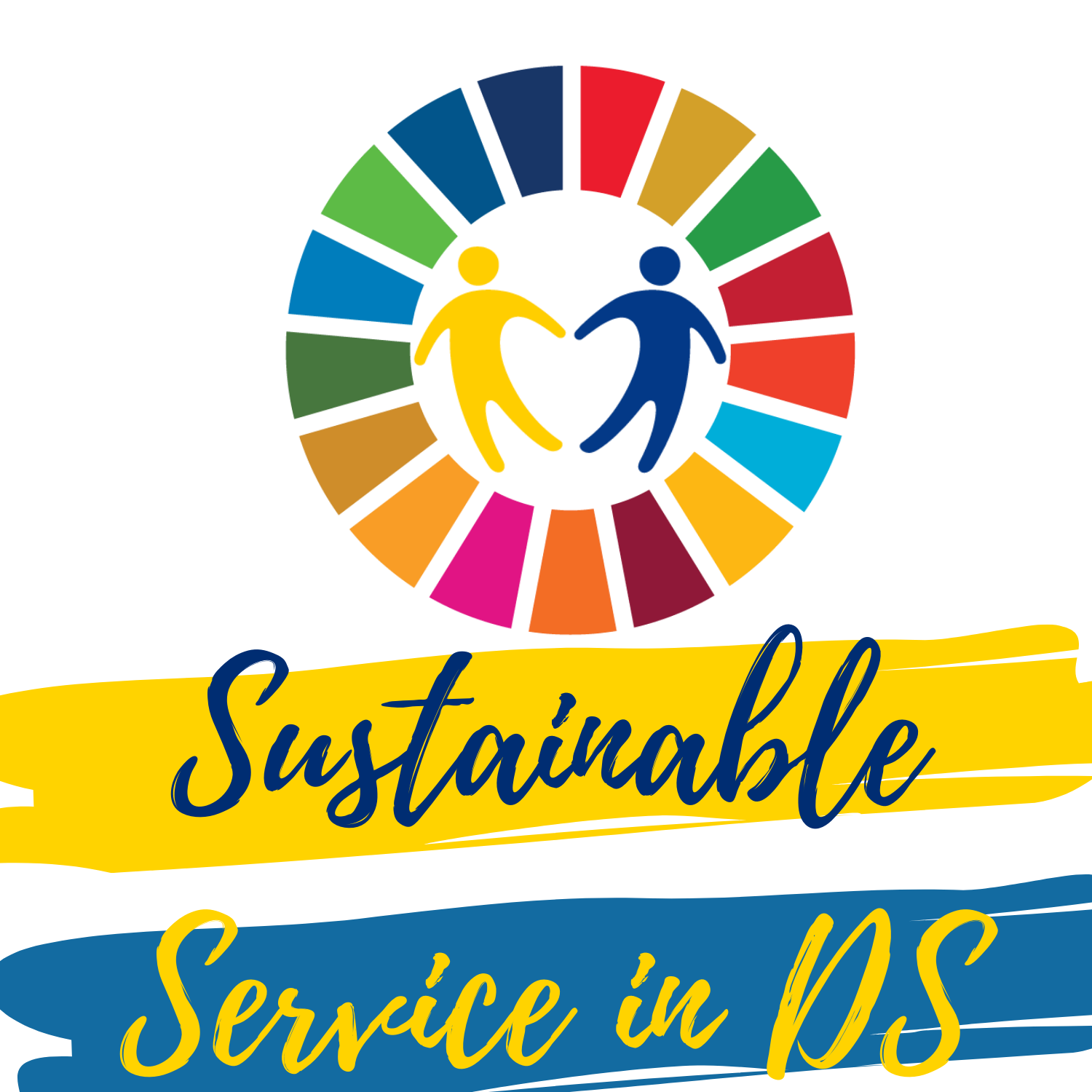 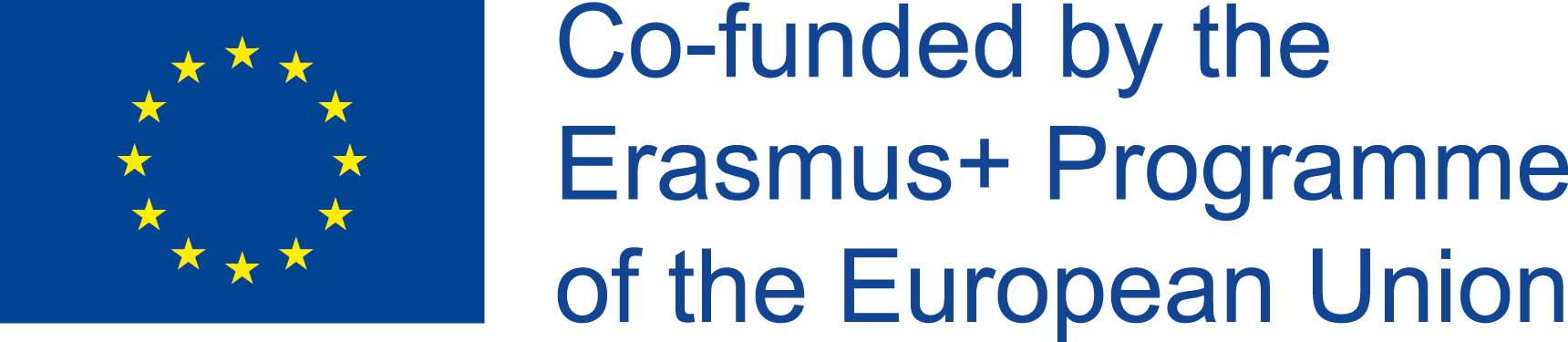 2. How to introduce the SDGS to people with Down Syndrome?
Knowing the concept of Sustainable Development and of the Sustainable Development Goals (SDGs) can be complicated and very abstract for many people since they are usually unknown topics of which we hardly have any reference and that are usually associated with aspects related to the environment or with Social Action. If, in addition, the recipients of said knowledge have different cognitive abilities and skills when learning them, an effort must be made to bring these concepts closer to their learning capacities.
In this way, we have adopted an approach to presenting these concepts that we believe is inclusive, easy and accessible as well as rigorous. For this we have developed a story where, among the characters, we can find people with diverse abilities who are protagonists of it while they discover the concepts in relation to contexts and places that can be familiar to them identifying and addressing issues that happen in their close environments
By following the story, the characters (and the trainees) will understand what the sustainable development is and why SDGs are important for everyone.
In order to make your class attractive, develop the theme in some funny steps and let the learners to reflect and express their own thought. Below is one example of how SDGs can be introduced to people with Down syndrome (more information can be found on https://sustainableserviceinds.eu/).
04
IO2_SLTA_2020-1-RO01-KA204-080306
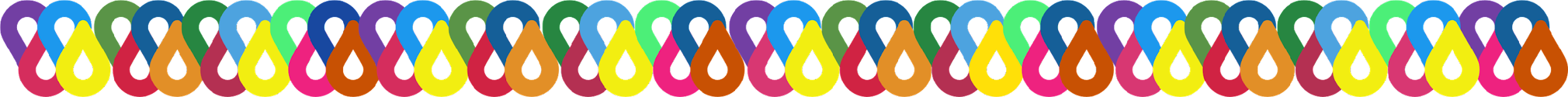 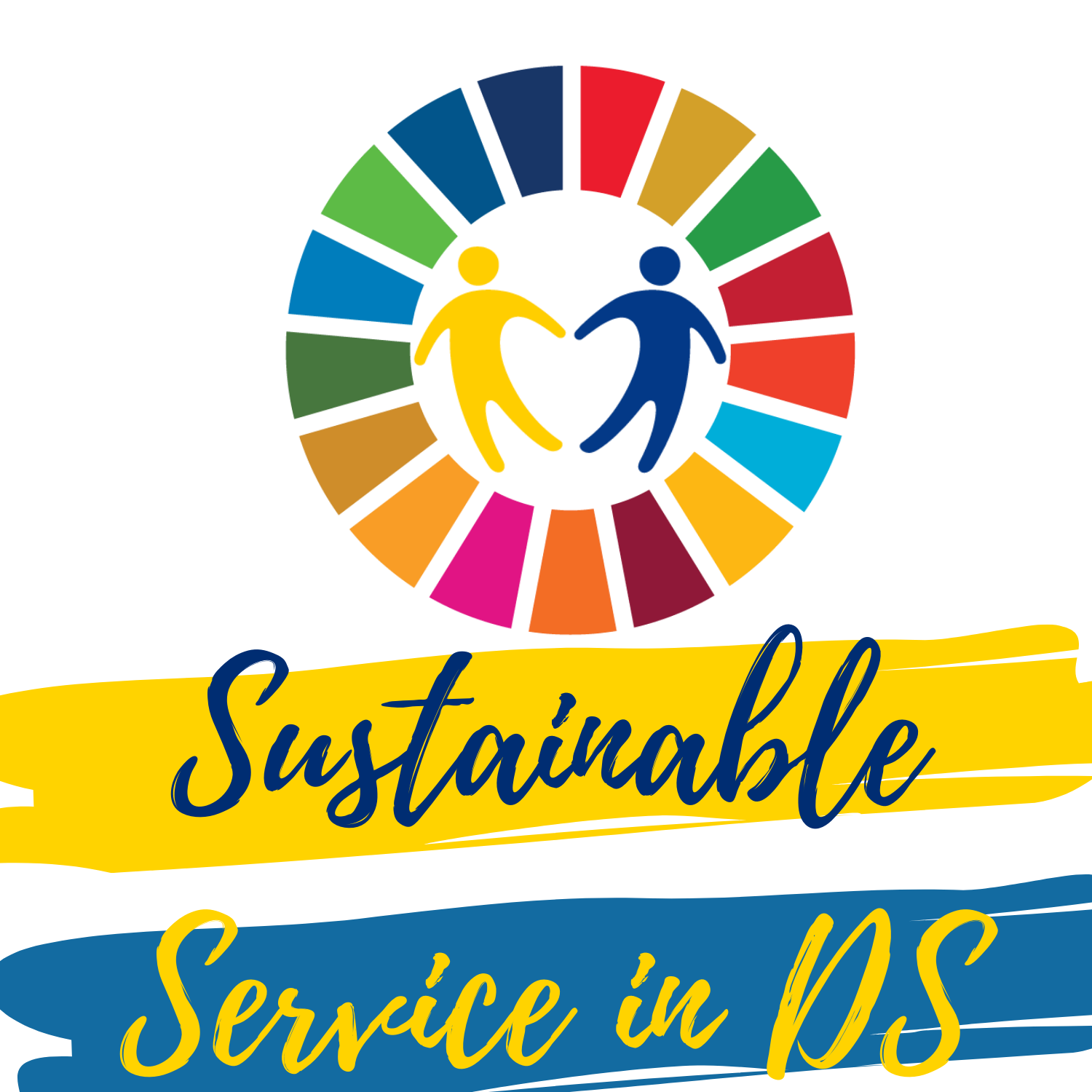 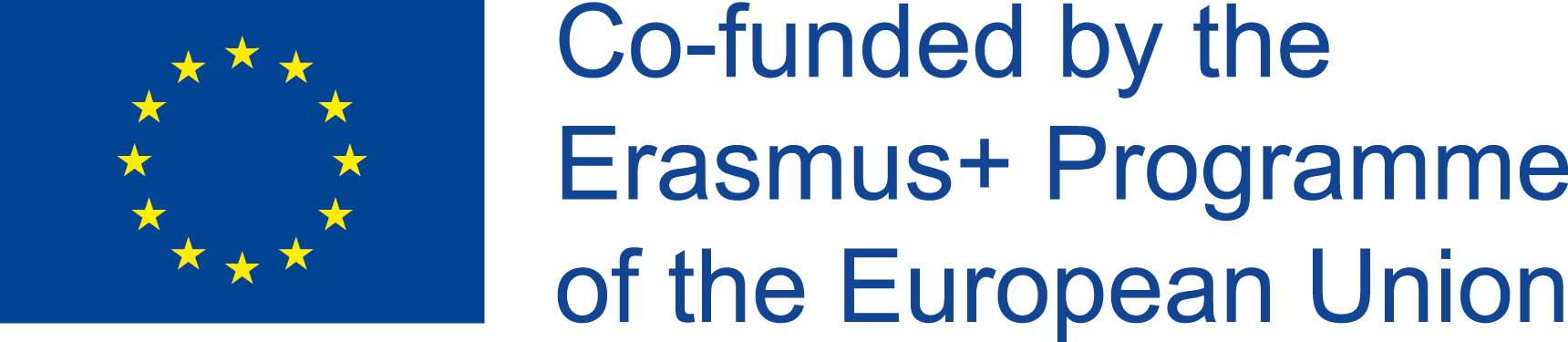 3. The Sustainable Service in DS Learning Journey.

In the following sections of this document, you will find a set of 7 Service-Learning (SL) Training Activities (TA) designed for training Persons with Down Syndrome (PDS) and their Supports in how to develop SDG Projects in their communities. As we have said before, they are specifically addressed to trainers, including guidelines for its implementation.

The SLTA have been designed to be implemented with the common participation of PDS and Supports, where they will develop their competences through sharing capabilities and cooperation. PDS will learn the purpose and the dynamics of SDG and how to offer their capabilities through SL projects enhancing their social inclusion by participating in real projects together with members of their communities. Supports will learn how to give the proper support to PDS on how to participate in SDG Projects based in SL.

The 7 SLTA have been developed as a TRAINING PROCESS OR LEARNING JOURNEY where trainees will pass sequentially for the different stages of a SL project addressing Sustainable Development issues in their communities. 
That way the Training Program and Activities become a real Service-Learning Project that will have, in the end, a tangible result while trainees have been passing throughout all training stages.

They have the next main structure: 
SLTA 1 (Understanding SDG and their potential for improving society and communities) and SLTA 2 (Understanding Service Learning as a way to increase my competences experientially), are introductory in nature, we intend with these SLTA that trainees get in contact with the SDGs and de Service-Learning Methodology in a practical way and get prepared for the next SLTA.
05
IO2_SLTA_2020-1-RO01-KA204-080306
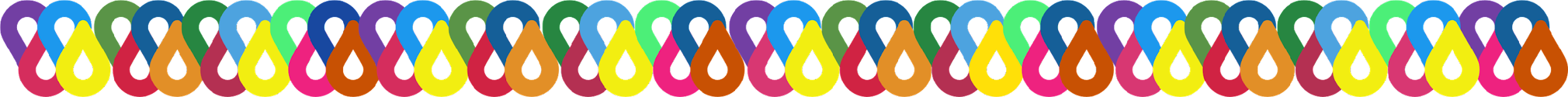 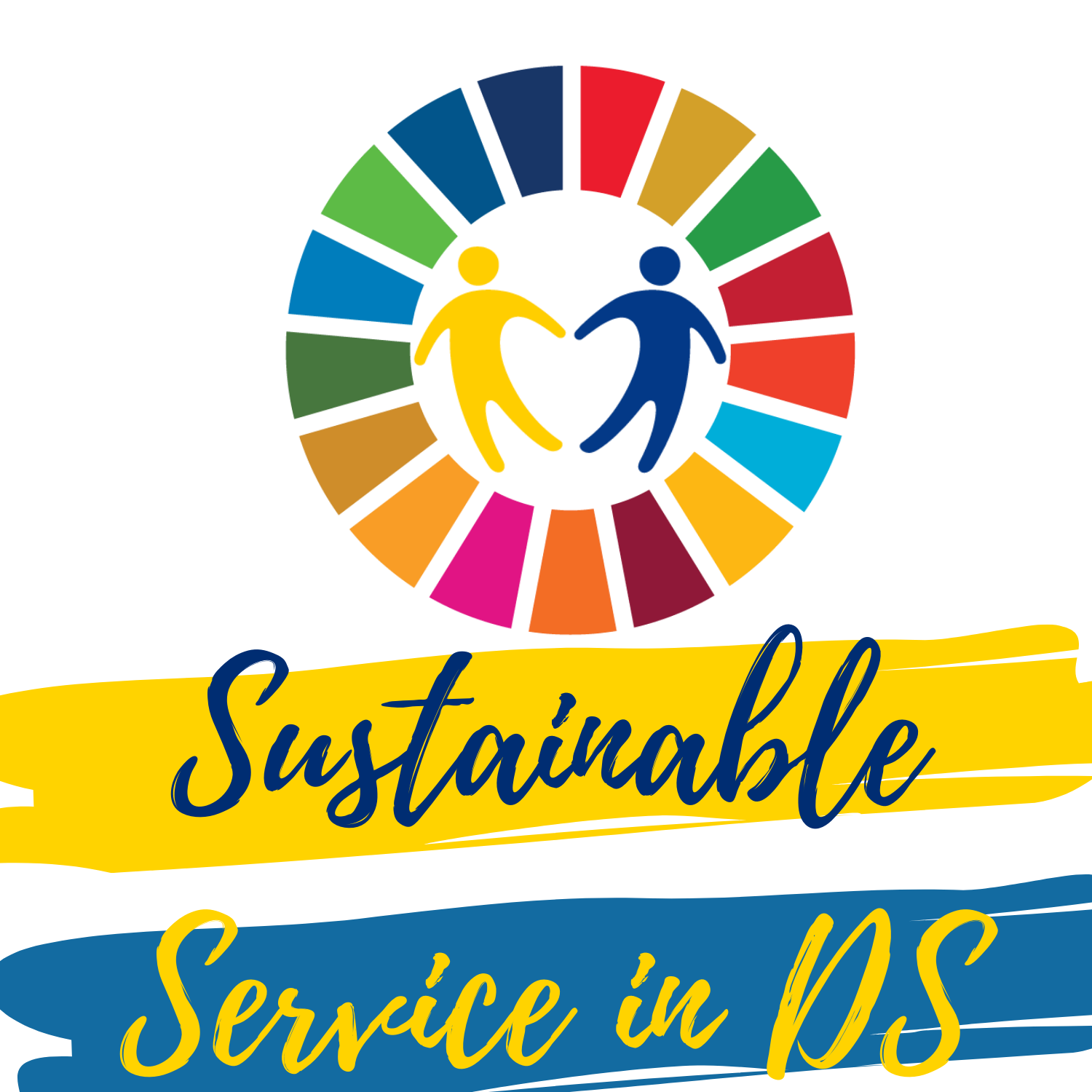 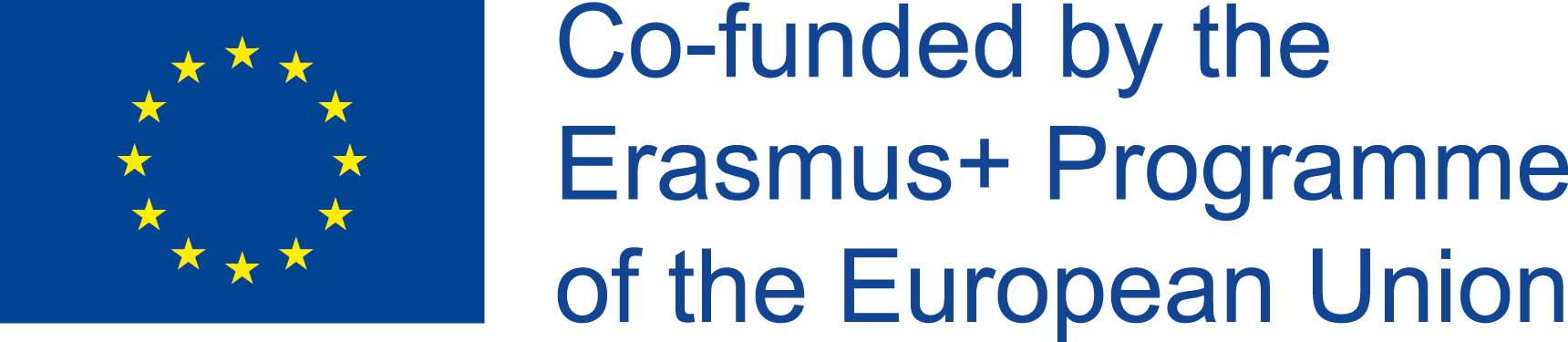 3. The Sustainable Service in DS Learning Journey.

Once the trainees know what SDGs and Service-Learning are, we will propose them to follow the main sequence or structure of Service-Learning Projects, that way they:
Will identify needs in their community with an SDG focus (SLTA3. IDENTIFYING NEEDS IN MY COMMUNITY);
Once they have selected the SDG issues affecting their communities, in SLTA 4, they will address those community needs by engaging different actors in the community and selecting the most important and proposing together possible solutions (SLTA 4. ADDRESSING COMMUNITY NEEDS THROUGH COMMUNITY ENGAGEMENT);
Once they have engaged different actors in the community and have selected an issue to be addressed, they, in SLTA 5, will define the Service (SLTA 5. DEFINING THE SERVICE), setting objectives and plans to address the selected issue;
Once the service is defined, trainees will implement the defined Service experientially in SLTA 6 (DEPLOYING AND ASSESSING THE SERVICE). They will try to achieve the service objectives by following the implementation plan and assessing all steps to find information that could help to evaluate the level of achievement of objectives and future possible improvements;
Finally, once the service is done, and all trainees have passed for all the SL stages while being trained, the Communication and Celebration moment will arrive in SLTA 7 (COMMUNICATING THE RESULTS).
06
IO2_SLTA_2020-1-RO01-KA204-080306
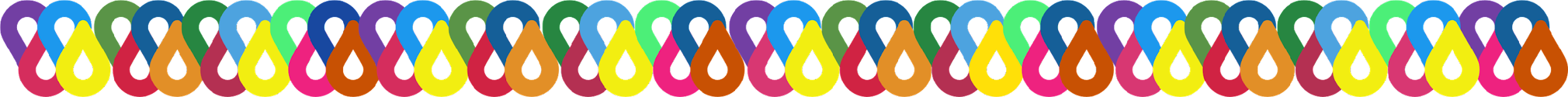 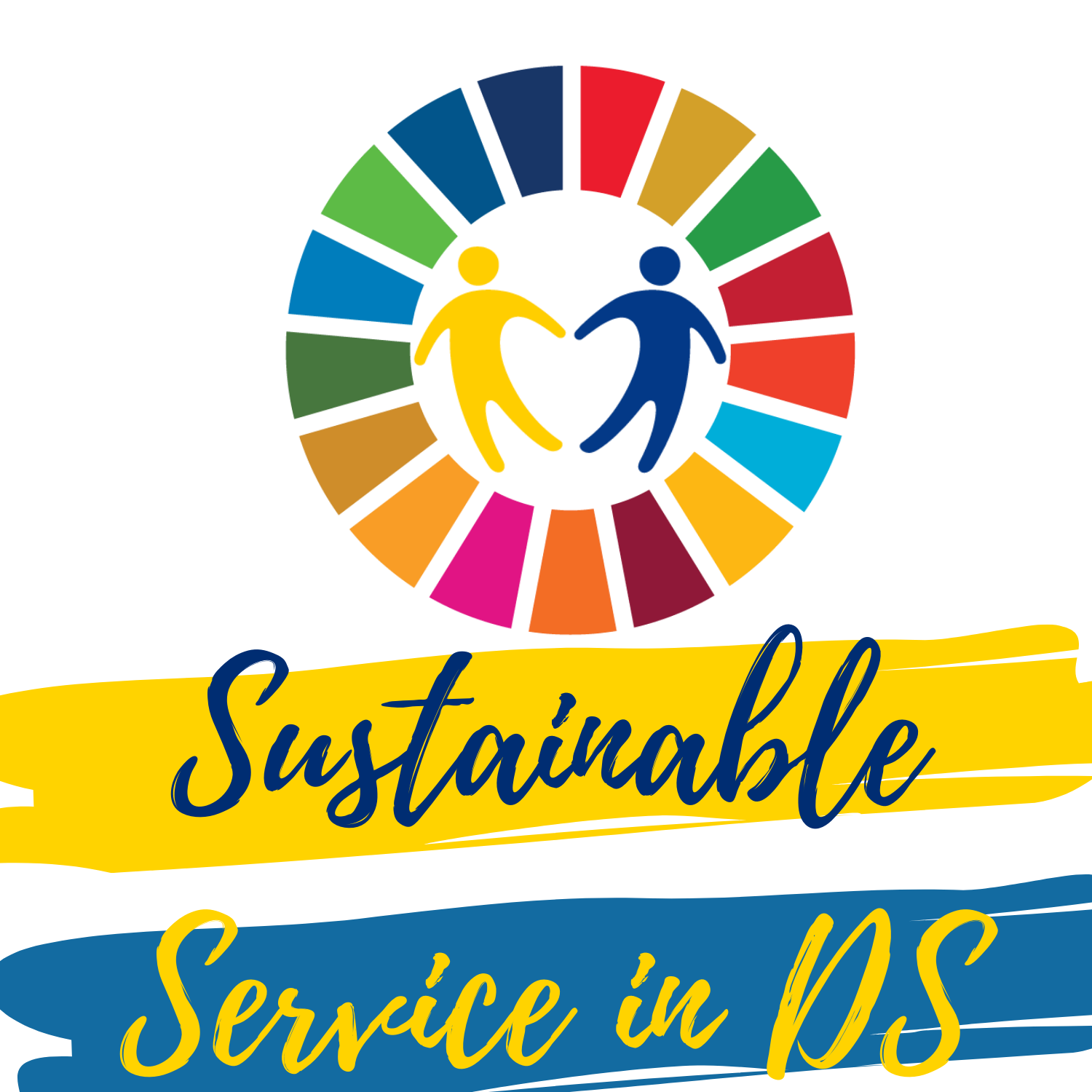 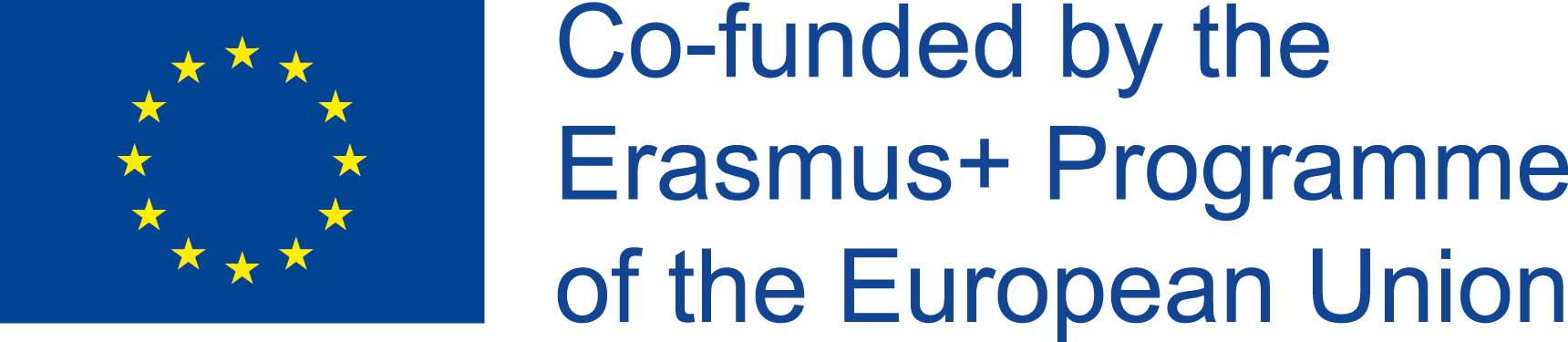 3. The Sustainable Service in DS Learning Journey.

Once the trainees know what SDGs and Service-Learning are, we will propose them to follow the main sequence or structure of Service-Learning Projects, that way they:
Will identify needs in their community with an SDG focus (SLTA3. IDENTIFYING NEEDS IN MY COMMUNITY);
Once they have selected the SDG issues affecting their communities, in SLTA 4, they will address those community needs by engaging different actors in the community and selecting the most important and proposing together possible solutions (SLTA 4. ADDRESSING COMMUNITY NEEDS THROUGH COMMUNITY ENGAGEMENT);
Once they have engaged different actors in the community and have selected an issue to be addressed, they, in SLTA 5, will define the Service (SLTA 5. DEFINING THE SERVICE), setting objectives and plans to address the selected issue;
Once the service is defined, trainees will implement the defined Service experientially in SLTA 6 (DEPLOYING AND ASSESSING THE SERVICE). They will try to achieve the service objectives by following the implementation plan and assessing all steps to find information that could help to evaluate the level of achievement of objectives and future possible improvements;
Finally, once the service is done, and all trainees have passed for all the SL stages while being trained, the Communication and Celebration moment will arrive in SLTA 7 (COMMUNICATING THE RESULTS).
17
IO2_SLTA_2020-1-RO01-KA204-080306
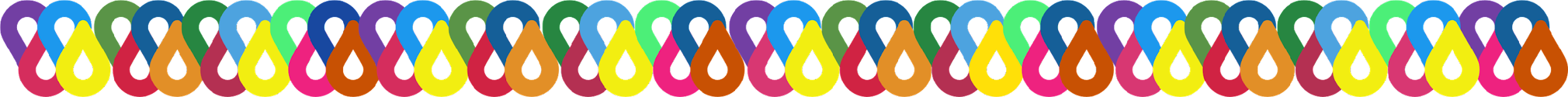 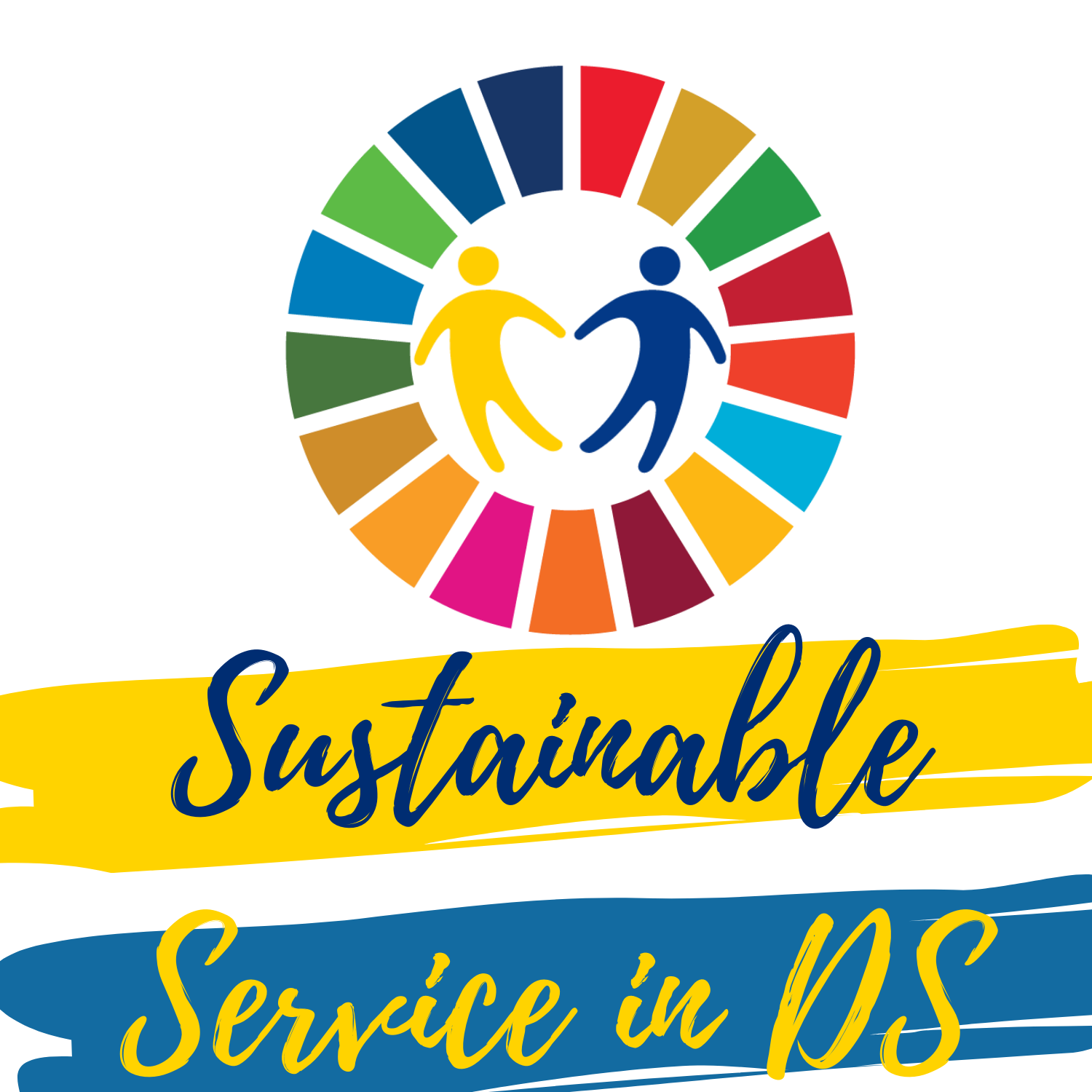 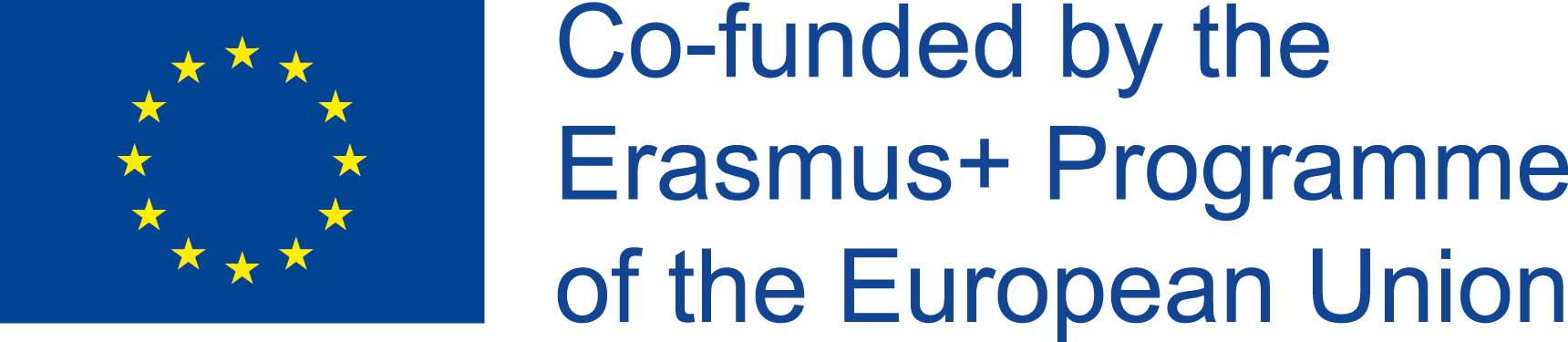 TRAINING ACTIVITY (TA) 1
UNDERSTANDING SDGs AND 
THEIR POTENTIAL FOR IMPROVING SOCIETY AND COMMUNITIES
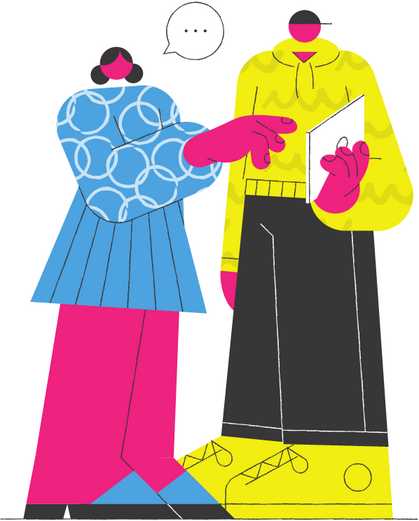 TEMPLATE 
SERVICE LEARNING TA1
18
IO2_SLTA_2020-1-RO01-KA204-080306
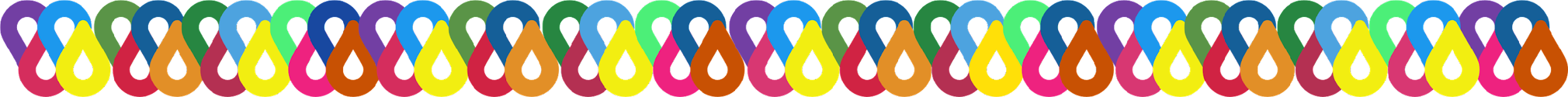 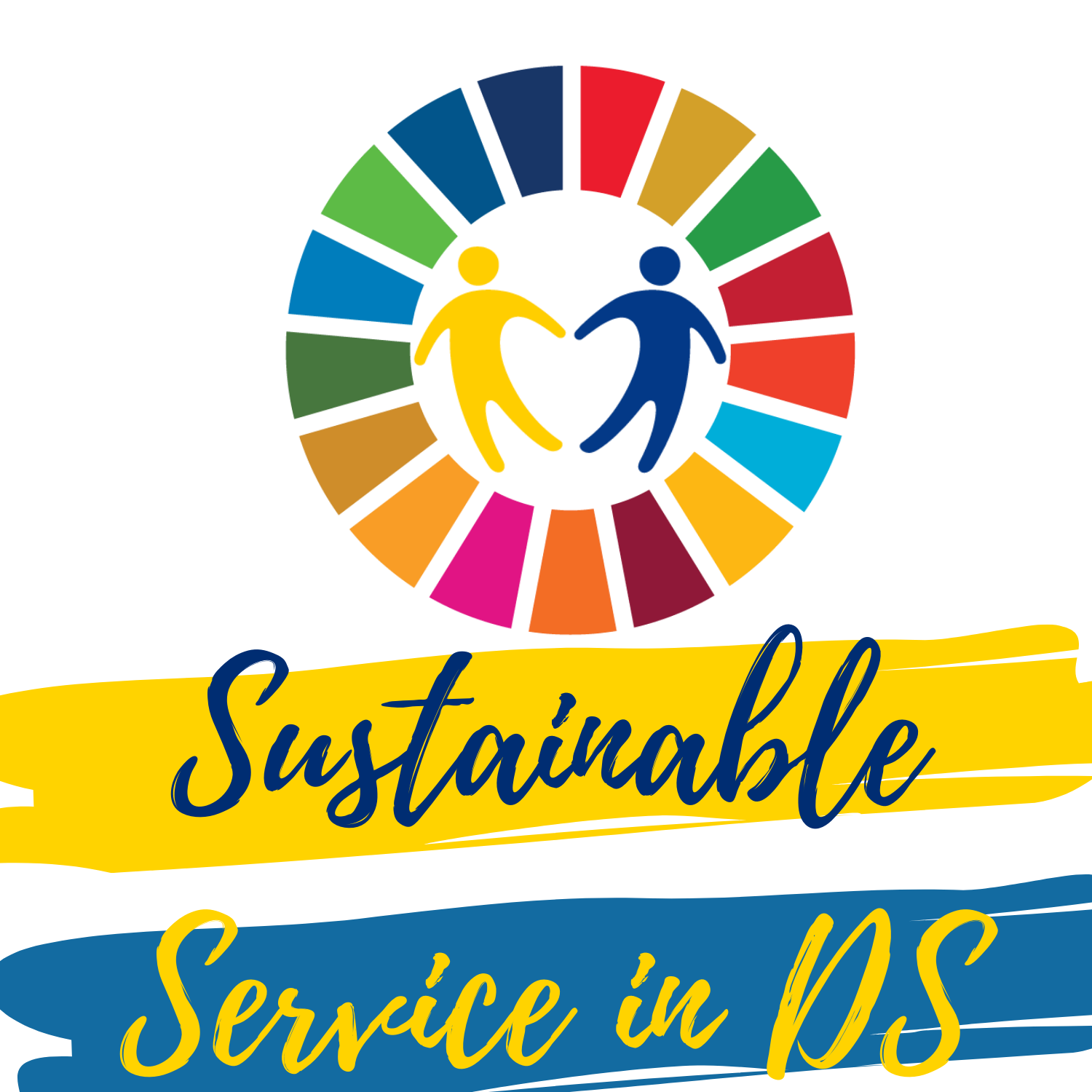 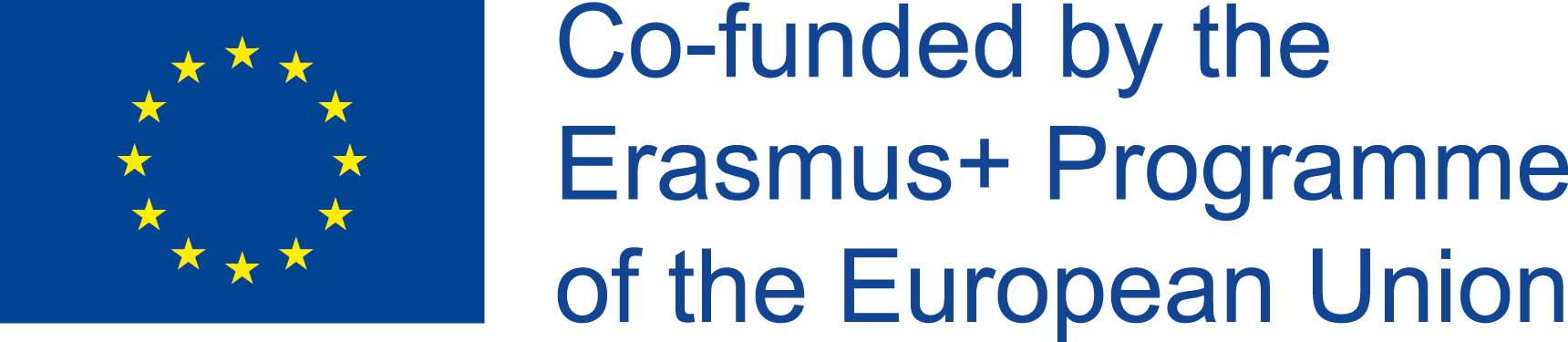 Introduction: 
The Sustainable Development Goals – also known as SDGs – are designed to bring people together to improve life around the world. Created by the United Nations, they are a set of common goals to help us overcome global challenges like poverty, inequality, climate change, and more. They seek to harmonize three core components for the future: economic growth, social inclusion, and environmental protection.
 
SDGs have a huge part to play in today’s classrooms. As a blueprint for making the world a better place, these goals can help engage students and to develop training programs. Some of the reasons why they can be used by trainers in education are:
1. The SDGs have been specifically created to draw attention to some of the biggest environmental challenges in the world today. Sanitation, pollution, and climate action are all addressed. Trainers can use these targets to show their trainees the ways in which they can make an impact on improving the world that they live in.
2. The SDGs aren’t just about environmental factors. They also deal with serious, life-affecting human issues such as poverty, inequality, economic growth, peace, and justice. Trainees will get a greater knowledge of challenges faced not only in their own lives but also in the lives of others all around the world. They shed light on difficulties that students may not be aware of, or even take for granted.
3. One of the key benefits of learning about the SDGs is that it opens students’ minds to different communities and experiences outside of their own. In turn, this breeds empathy in the classroom. Empathy and curiosity are at the heart of SDG. They give trainees an awareness of the wider world, and its values and identities. This helps the development of trainees into more complete citizens of the world, and shows them the ways in which they can make a difference in the future.
4. As the SDGs are so wide-reaching, they can be used to provide new perspectives and real-world context to training programs. For example, geography and science lessons can be enriched by discussing climate change subjects such as the causes and effects of the increase in average global temperature, or how climate change is creating natural disasters like tsunamis and tropical cyclones. 
5. The SDGs are not just a series of abstract ideals. The goals themselves are SMART (Specific, Measurable, Achievable, Realistic, and Timely), with clear time-limited targets that make up each SDG.
19
IO2_SLTA_2020-1-RO01-KA204-080306
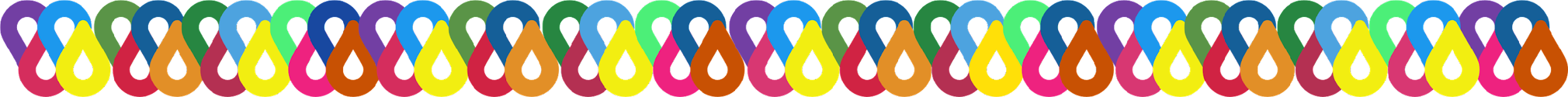 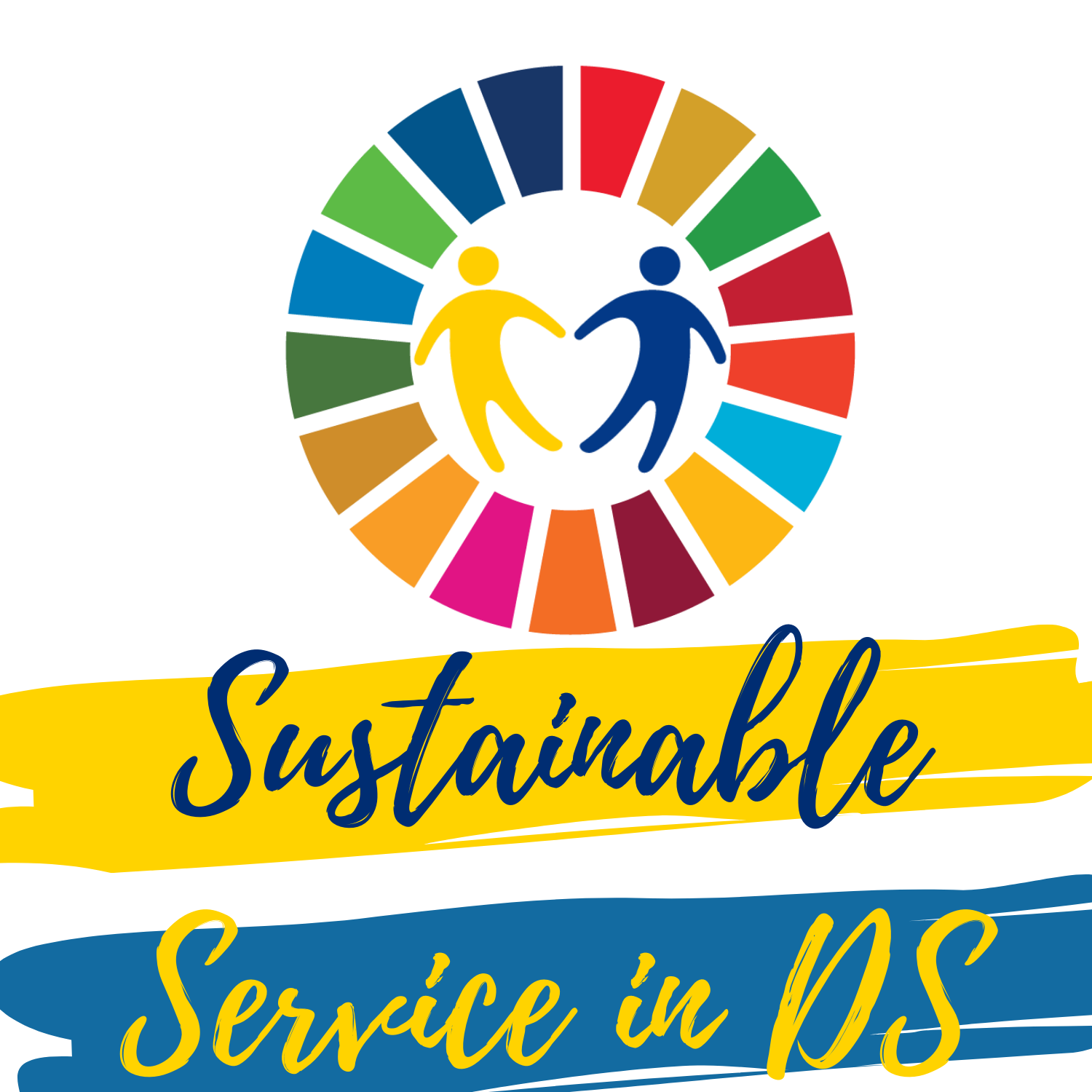 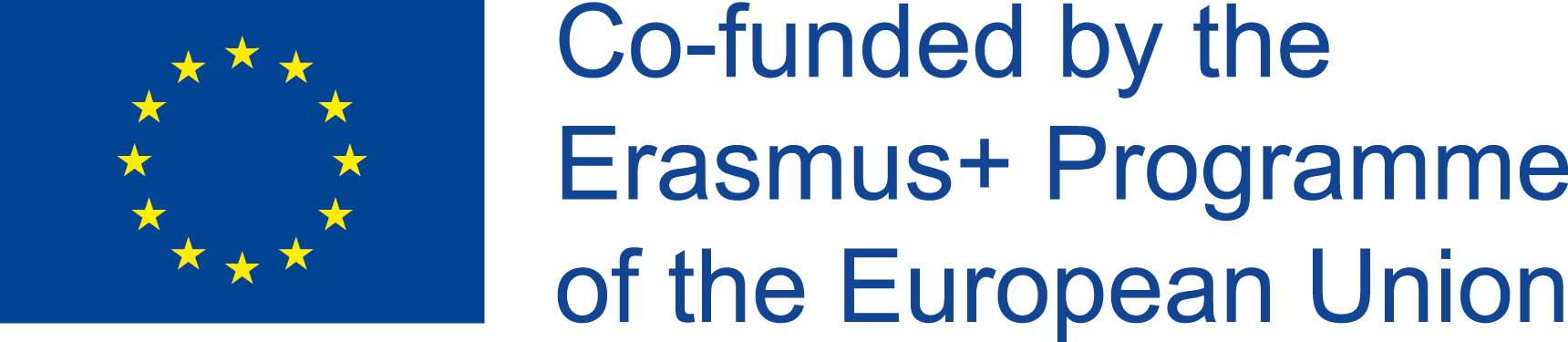 Objectives:
To know the 2030 Agenda and the Sustainable Development Goals.
To know what SDGs are and what they aim to achieve.
To know that achieving SDGs requires indoor and outdoor activities.
To value SDG and to be aware of their importance.
To know that the WHOLE WORLD pledge to leave no one behind in order to achieve a better planet together.
Participants:
- People with Down syndrome and other intellectual disabilities
- Professionals in Down syndrome and intellectual disabilities.
- Experts in SDGs
- Supports: relatives
- Entities interested in the. implementation of SDGs
Competences to acquire by participating in this TA:
Creativity
Innovation
Cooperation
Self-Advocacy
Self Esteem
Learning content: (RELATED TO IO.3. TRAINING MATERIALS – TOPICS INVOLVED)
TOPIC 1. SUSTAINABILITY AND SUSTAINABLE DEVELOPMENT GOALS.
1.1.  Personal development goals
1.2.  Sustainable Development Goals (SDG): concepts, frameworks and tools for its implementation
1.3.  Corporate Social Responsibility and Sustainability. Main Concepts.
1.4.  SDG and vulnerable groups: goals directly related to people with Down syndrome
1.5.  SDG Examples of good practices: involving people with diverse abilities
10
IO2_SLTA_2020-1-RO01-KA204-080306
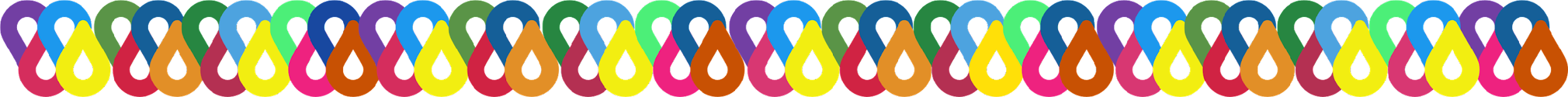 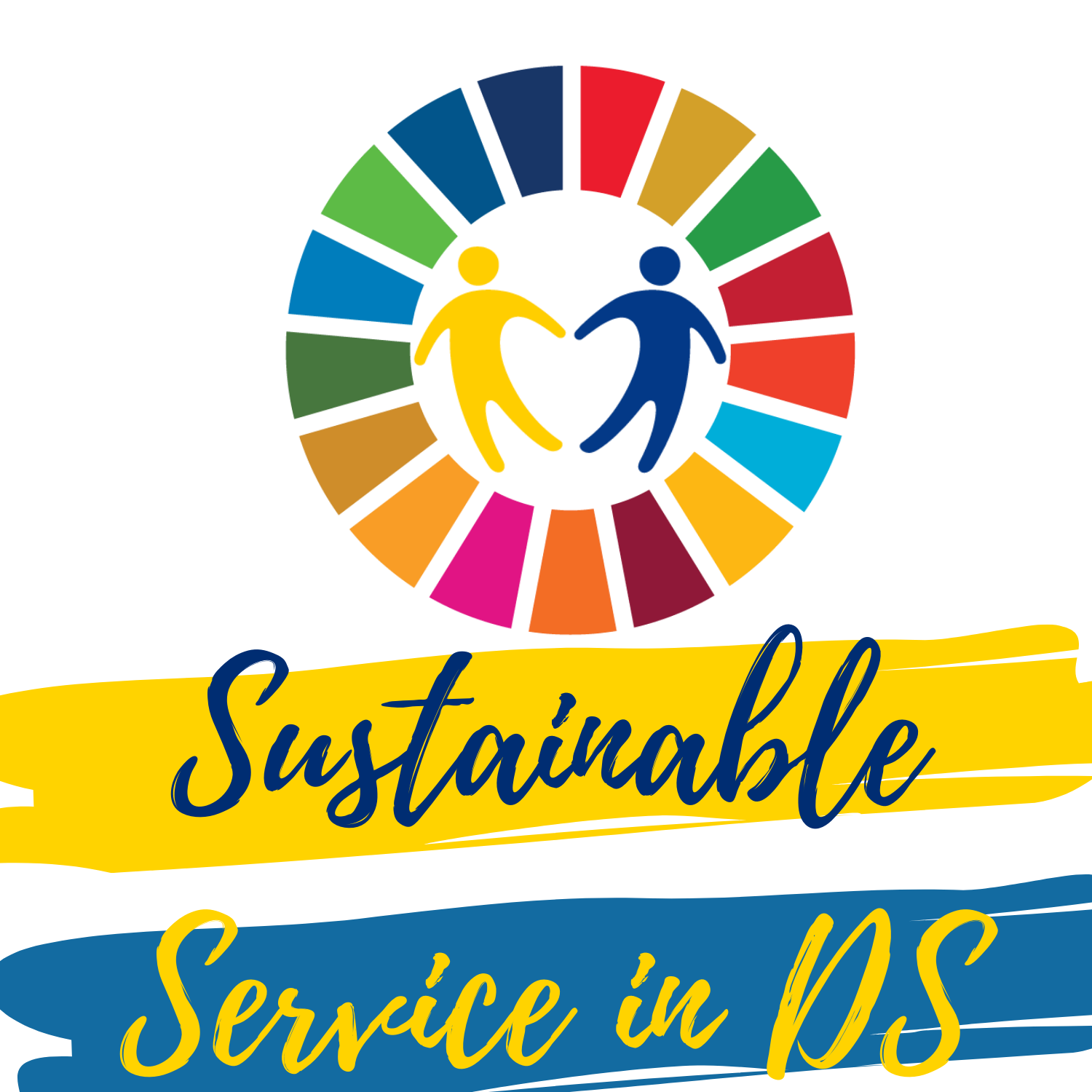 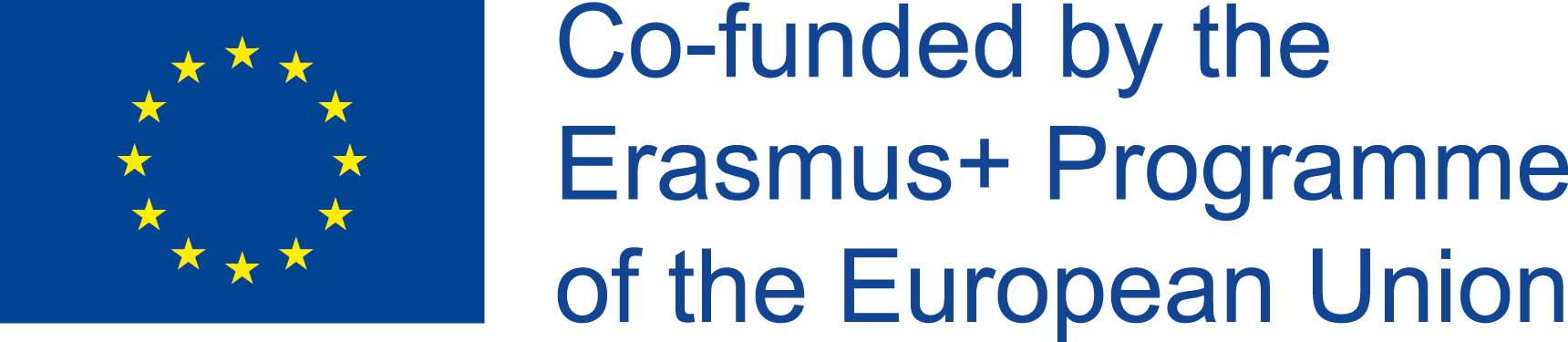 Total Duration of the TA1
The total duration of the workshop will be of 11 hours distributed through the next training sessions. Next you can find the split of the training sessions proposal, although it is only a recommendation and trainers can organize in a different way depending on their possibilities. 
1 F2F session (classroom and/or online synchronous) where trainees will learn about (2 hours):
GD. Personal development goals
1 F2F session (classroom and/or online synchronous) where trainees will learn about (3 hours):
GD. Introduction to SDG; Corporate Social Responsibility and Sustainability
1 F2F session (classroom and/or online synchronous) where trainees will learn about (2 hours):
GD. SDGs directly related with people with Down syndrome
GD. PDS participate as active actors of SDG. Examples of good practices
1 F2F session (outdoor) where we will carry out (2 hours):
EA. Visit to an SDG institution
1 asynchronous online session (2 hours) where trainees will review and see the training materials (ppts, videos and activities designed in IO.2, and also will upload the tasks and homework trainers set for them in the Training Platform (IO.4).
Training Methodologies:
Active and participative.
Face to face sessions: PA and the EA are necessary to be done by face-to-face sessions, although it can be developed through online synchronous sessions if COVID 19 restrictions are settled. A methodology that uses emotion and fun for the ultimate purpose of learning will be used.
Online Training: We can explain SDG through online sessions. It can be developed through synchronous and asynchronous training.
Training Materials:
PPT about SDGs (IO3_Workbook 1)
Videos - photos (examples of good practices about SDGs)
Games and exercises about SDGs
Online platform (as a reference guide on SDGs adapted to easy-to-read)
11
IO2_SLTA_2020-1-RO01-KA204-080306
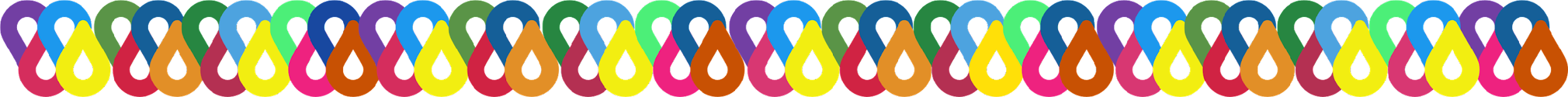 TA1 - PLANNING
SESSION 1
SESSION 2
SESSION 3
SESSION 4
12
IO2_SLTA_2020-1-RO01-KA204-080306
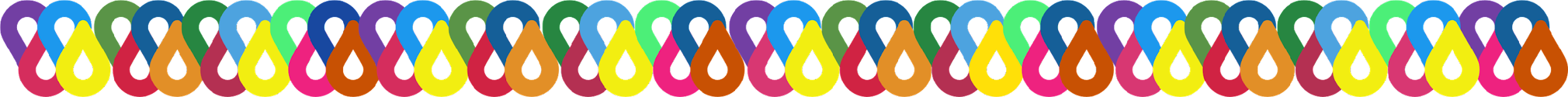 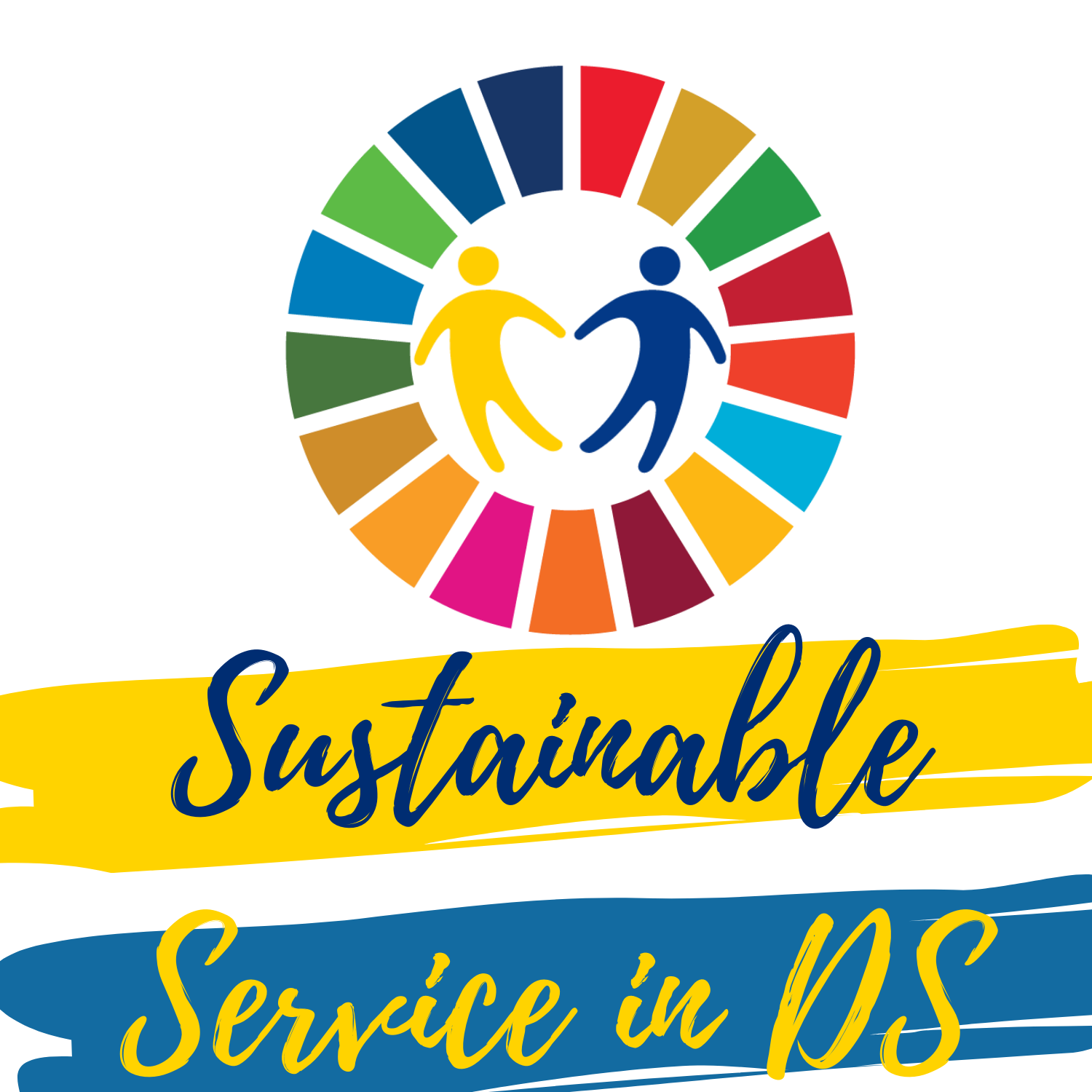 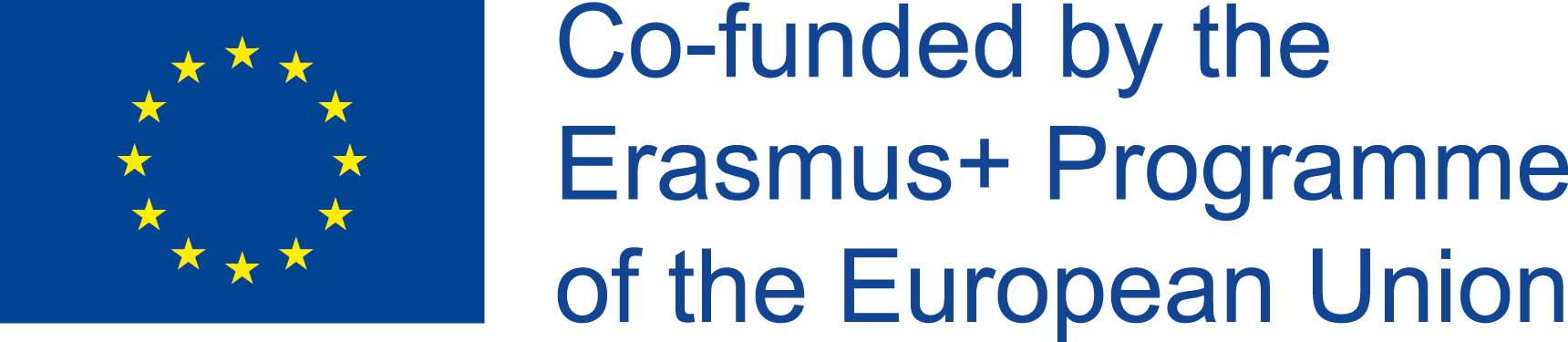 Content:
Group Dynamic. Personal Development Goals;
DURATION
2 HOURS
TRAINING ACTIVITY 1:
Methodology chosen for this Training Session: 
Face to face
Online Synchronous  
Description:
The activity starts with an opening session of the training course, that is the welcome session. The trainer gives the trainees a short time to get familiar with the environment.
The trainer will propose an ice breaking activity to facilitate finding of certain individual peculiarities of the trainees. The trainer develops this activity in accordance with the characteristics of the group of trainees. 
An example to do that could be: the trainer will ask the learners to go around the classroom and find a classmate who fits one certain characteristic; a classmate’s name can only be used once; a trainee should have three unique names on his/her list.
The trainer will propose some of the next questions:
How was it?
Did you have fun?
Any brave volunteers who would like to introduce the three classmates they met today?
Who is the most interesting person you met today?
What did you learn about your classmates? 
What did you like about our activity?
TRAINING  SESSION 1
20 MINUTES
TIPS FOR TRAINERS
Identify the individual characteristics of trainees.
Call the trainees at random to answer the question. 
Give them time to share their insights. 
Call at least three trainees to answer all the questions.
TRAINING MATERIAL
SSinDS_IO3_Workbook 1
13
IO2_SLTA_2020-1-RO01-KA204-080306
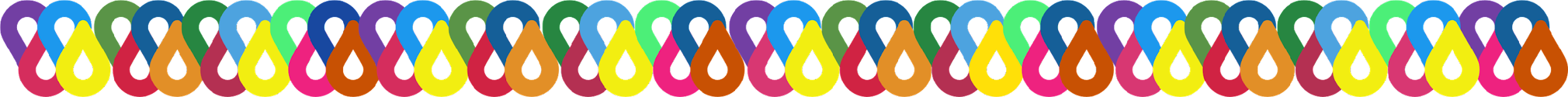 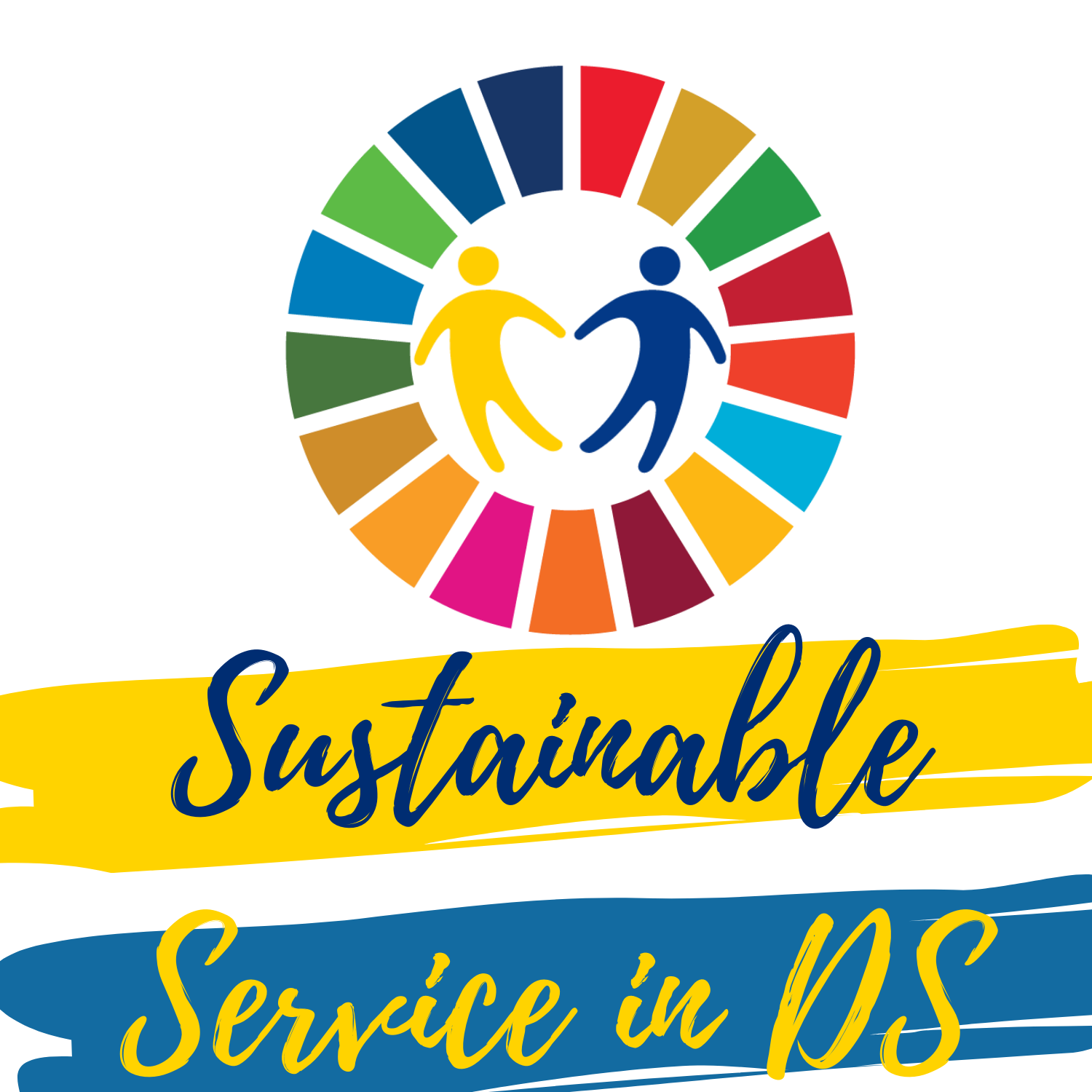 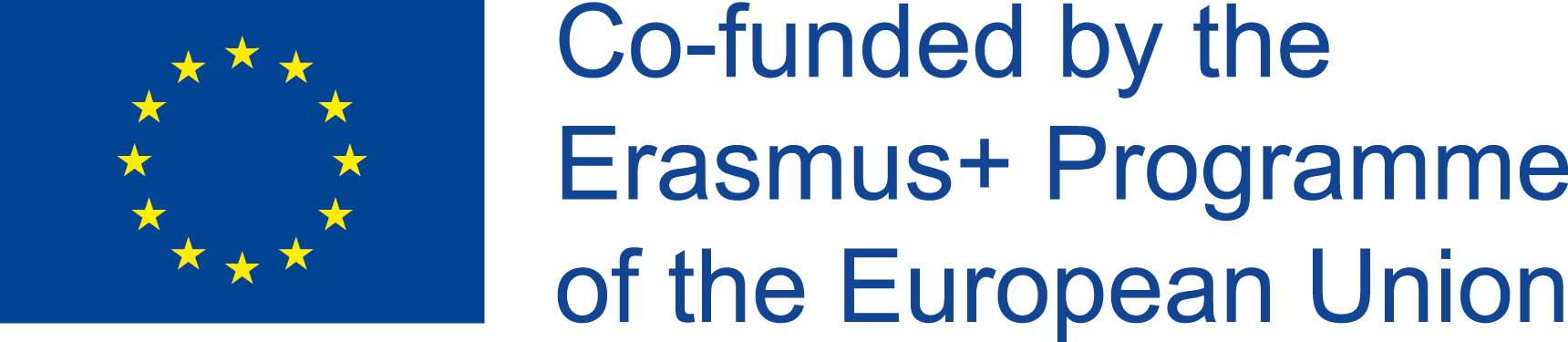 STUDY AT YOUR OWN PACE:
Description:
The trainer will invite the learners to create a schedule that works for them. 
The group will find together the time for training sessions.
The learners complete the week schedule using icons and photos.
20 MINUTES
TRAINING MATERIAL
SSinDS_Workbook 1
Worksheet 1
Annex 1
TRAINING  SESSION 1
BREAK
10 MINUTES
PERSONAL DEVELOPMENT GOALS:
Description:
The trainer introduces the concept of “Goal” and its main characteristics relating it with the personal goals that the trainees may have. 
For doing so, the trainer proposes an activity based on preselected examples, where the trainees are challenged to identify personal goals and also the main characteristics:
How to set a goal
How to have a goal
How to achieve a goal
Goals can be described using different adjectives, such as: realistic, ambitious, easy, achievable, challenging, short-term, long-term, etc.
50 MINUTES
TRAINING MATERIAL
SSinDS_IO3_Workbook 1
IO3_Workbook 1_Worksheet 2
10 MINUTES
BREAK
14
IO2_SLTA_2020-1-RO01-KA204-080306
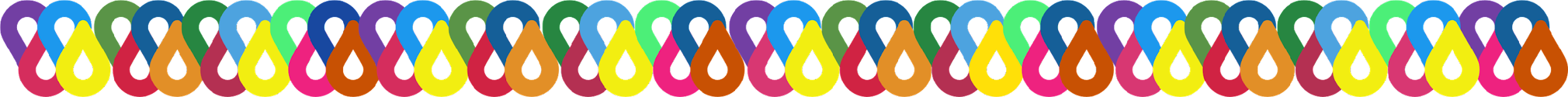 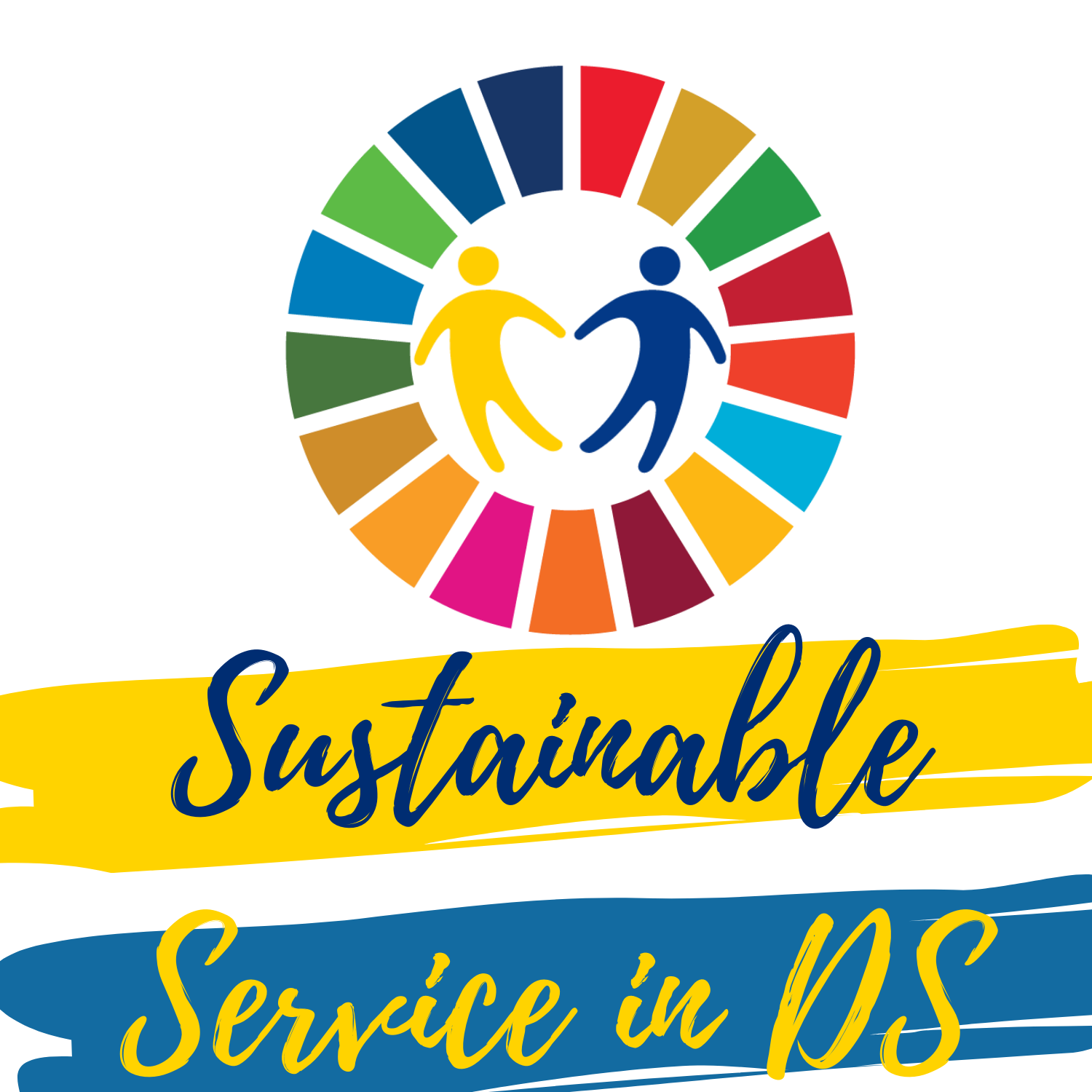 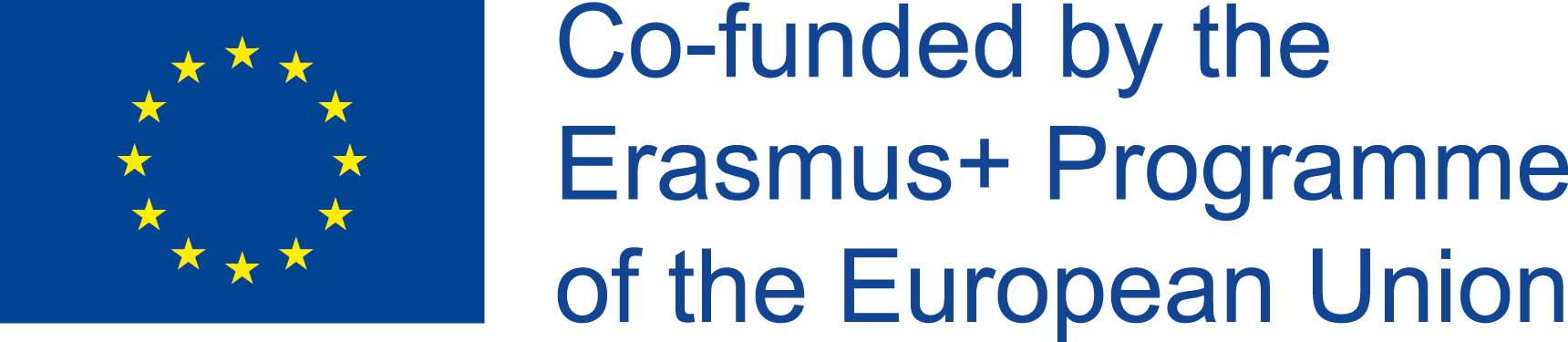 Content:
Group Dynamic. Introduction to SDGs;
DURATION
1 HOUR
TRAINING ACTIVITY 2:
Methodology chosen for this Training Session: 
Face to face
Online Synchronous  

Description:
To introduce SDGs the trainer makes a bridge between identifying personal goals and the goals of other people. For this, the “Let me tell you a story…” ppt where the story of Adrian, Ana, Daniela and Ivan is presented.
After that, the trainer opens a dialogue with trainees proposing some questions like:
What are the goals of Daniela and Ivan? 
What are the goals of Adrian and Ana in example 1? 
What are the goals of Adrian and Ana in example 2?
How do you see yourselves: recipients or active actors?
What do you need to improve your life? 
What does your community need to be better?
TRAINING  SESSION 1
50 MINUTES
TIPS FOR TRAINERS
Work in small mixed groups of persons with different capabilities.
Use both the reflection and dialogue techniques in each small group. 
Ask the group to appoint a speaker to present the class what they have found around.
Bring all ideas to the board and help trainees to relate them with SDGs.
TRAINING MATERIAL
SSinDS_IO3_Workbook 1
IO3_Workbook 1_Worksheet 3
IO3_Workbook 1_Annex 3
Get inspired here: https://www.youtube.com/watch?v=cBxN9E5f7pc
https://www.youtube.com/playlist?list=PLHSIfioizVW14SYhHbQA9-umdzQ5khYl3
BREAK
10 MINUTES
15
IO2_SLTA_2020-1-RO01-KA204-080306
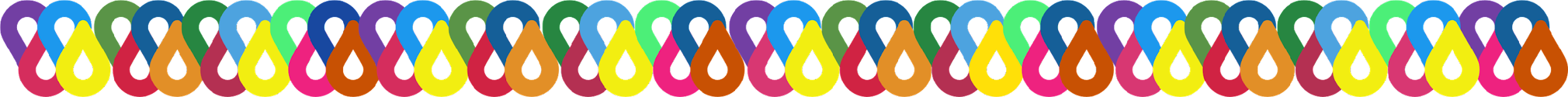 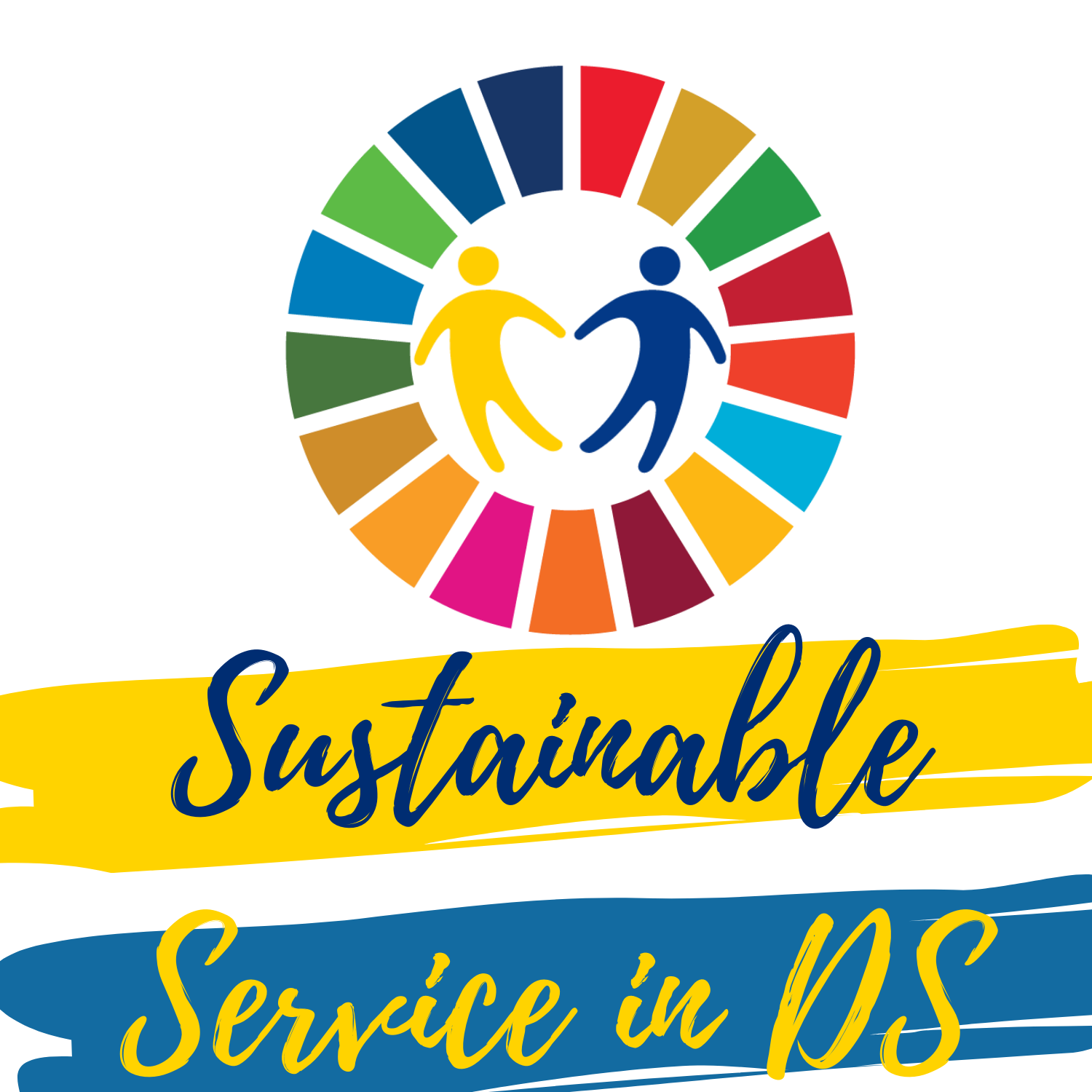 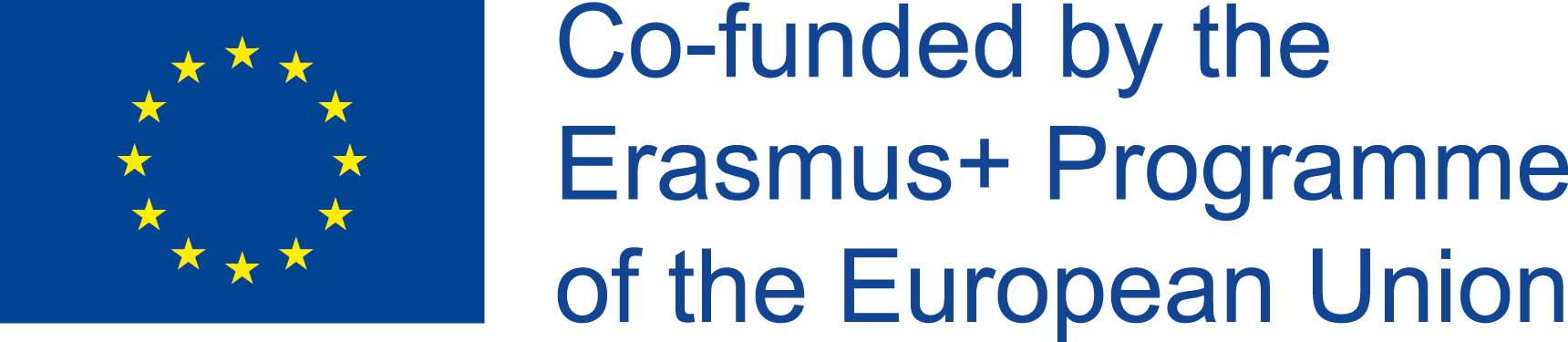 Content:
Group Dynamic. Corporate Social Responsibility and Sustainability;
DURATION
1 HOUR
TRAINING ACTIVITY 3:
Methodology chosen for this Training Session: 
Face to face
Online Synchronous  
Description:
This session makes the connection with the main purpose of the training, namely learning about SDGs through Service-Learning methodology.
The trainer introduces the concept of Corporate Social Responsibility and Sustainability. For each concept presented, the trainer will highlight a major goal of it. 
It is about presenting the functioning of a community in the most minimalistic way. 
The trainees will learn that each concept is governed by goals. They will understand that they are stakeholders capable to act in the benefit of people, their organisation and the planet.
TRAINING  SESSION 1
50 MINUTES
TIPS FOR TRAINERS
Work in small mixed groups of persons with different capabilities. 
Empower the trainees giving them different roles in entities and or in CSR/CS. 
Give them enough time to reflect on their role as stakeholder.
Be sure that trainees understand the difference between the personal network and community network.
TRAINING MATERIAL
SSinDS_IO3_Workbook 1
IO3_Workbook 1_Worksheet 4
IO3_Workbook 1_Worksheet 5
Video 1_Understanding SDGs_Good Practice Example
BREAK
10 MINUTES
16
IO2_SLTA_2020-1-RO01-KA204-080306
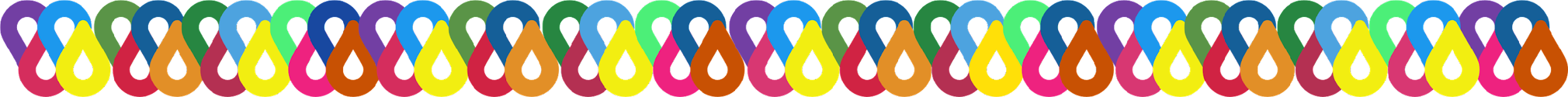 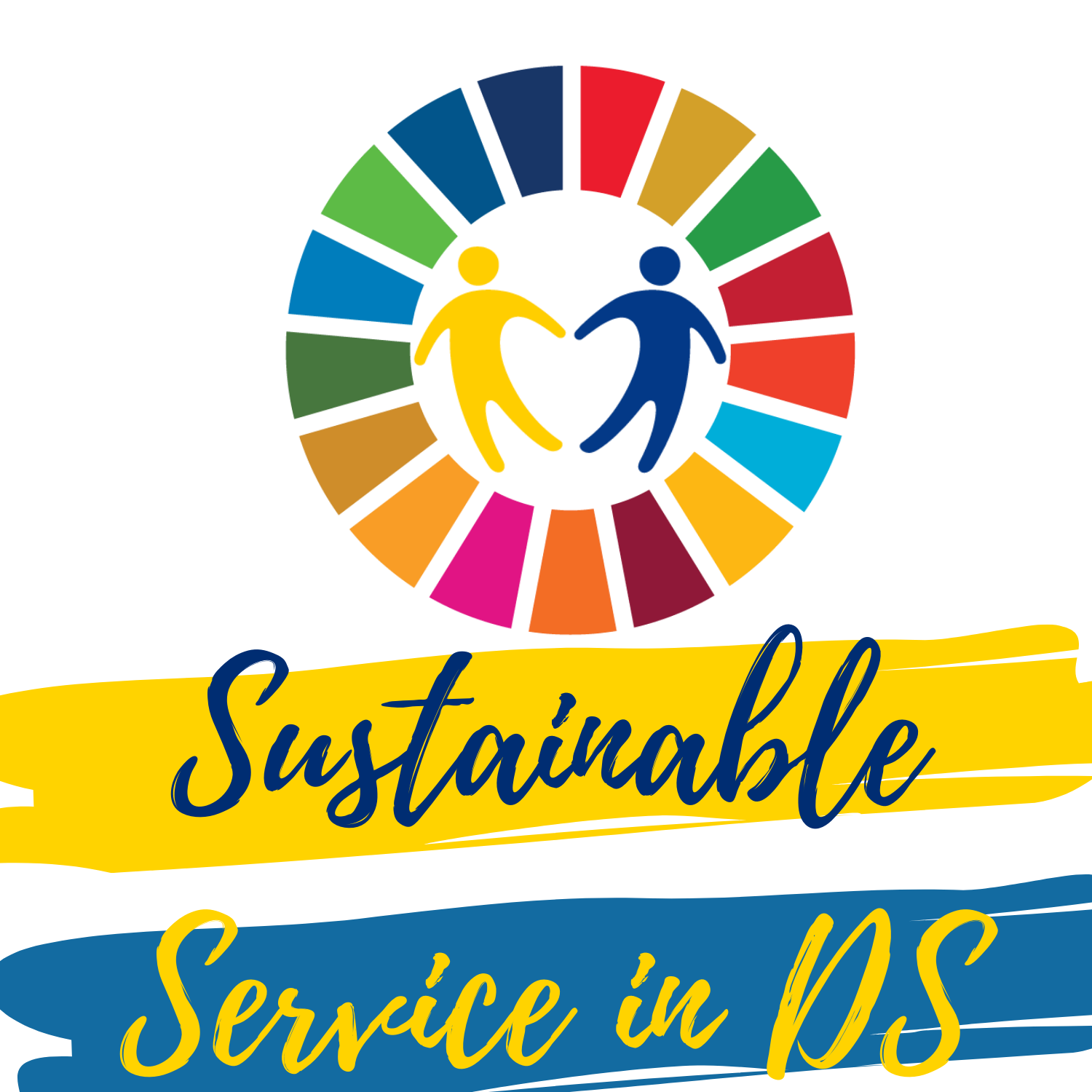 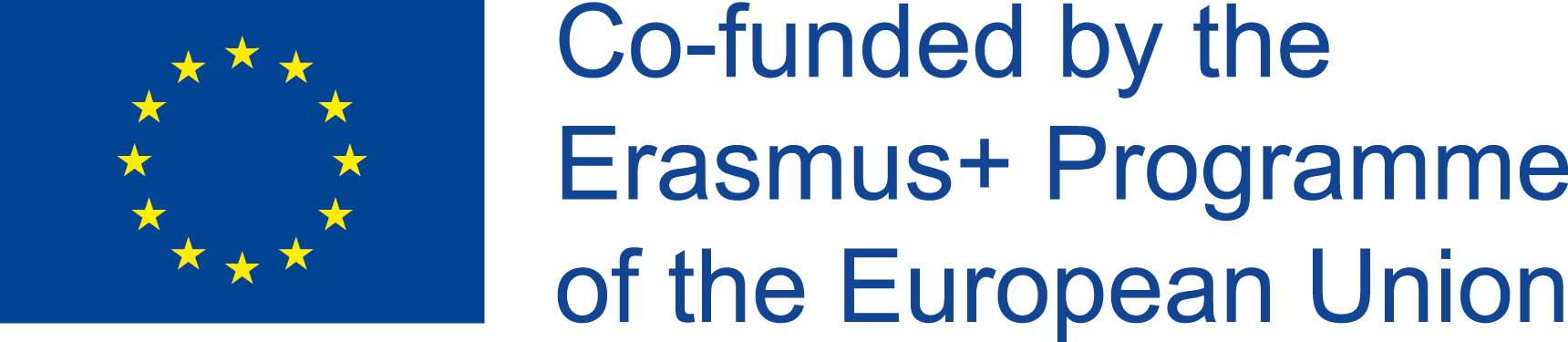 Content:
Group Dynamic. SDG and vulnerable groups: goals directly related to people with Down syndrome?
DURATION
1 HOUR
TRAINING ACTIVITY 4:
Methodology chosen for this Training Session: 
Face to face
Online Synchronous  
Description:
The trainer presents the trainees the specific SDGs where disability is present and makes the connection with CRPD. Persons with disabilities are a specific group included in UN 2030 Agenda as recipients of their benefits and potential actions.
The trainer asks the trainees if they identify themselves as a group that needs those actions to improve their lives. The trainer highlights the idea that apart from being recipients of the SDGs they can be part of the change for a better world by being active actor in the achievement of the SDGs.
Depending on the interest and level of the trainees, the trainer can organise as many sessions as required and desired to learn about all the 17 SDGs as they are described in Book 1 and Boo2.
TRAINING  SESSION 2
50 MINUTES
TIPS FOR TRAINERS
Work in small mixed groups of persons with different capabilities. 
Use both the reflection and dialogue techniques in each small group. 
Bring all ideas to the board and help trainees to relate them with SDGs. 
Make a summary of the main achievements and conclusions reached in the whole learning activity and asks trainees to visit the e-training platform to see and review the training materials and additional materials.
TRAINING MATERIAL
SSinDS_IO3_Workbook 1
IO3_Workbook 1_Worksheet 6 
IO3_Workbook 1_Annex 6
Video 2_The Brave
10 MINUTES
BREAK
17
IO2_SLTA_2020-1-RO01-KA204-080306
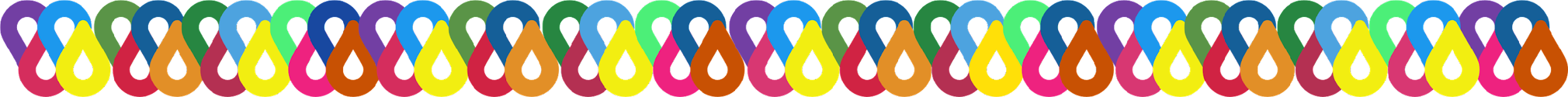 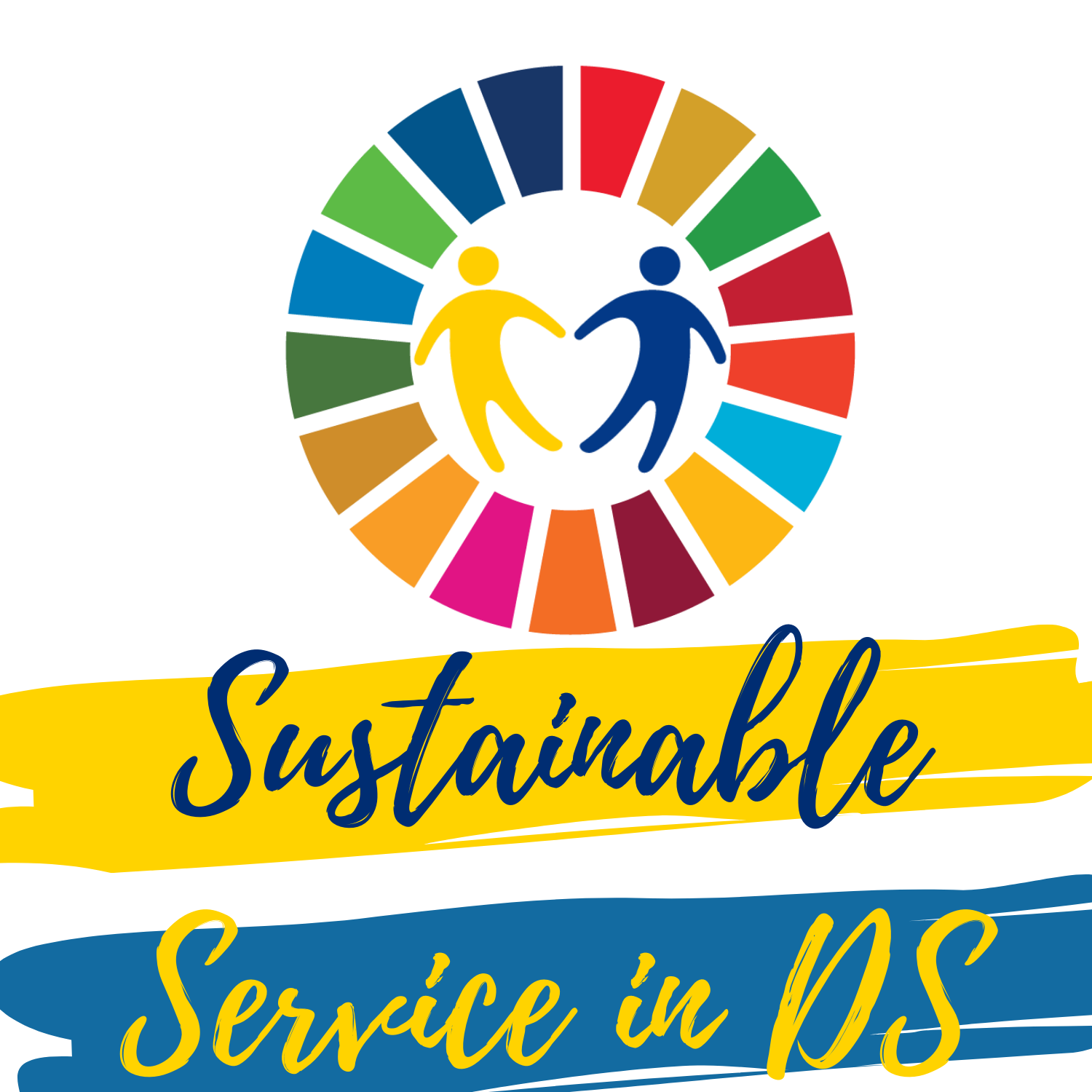 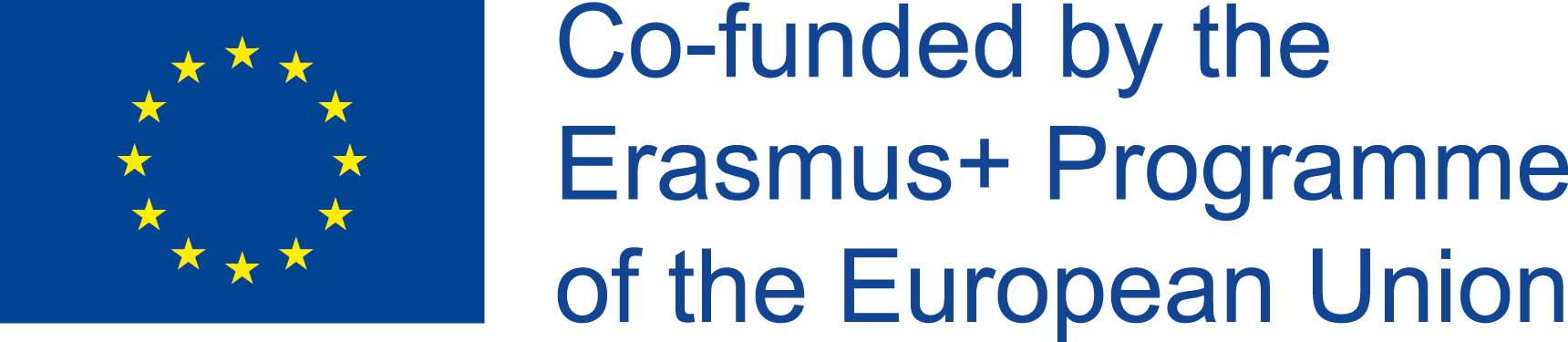 Content:
Group Dynamic. Who can help me to participate in SDGs projects?
DURATION
1 HOUR
TRAINING ACTIVITY 5:
Methodology chosen for this Training Session: 
Face to face
Online Synchronous  
Description:
In this session after having been trained in the concepts of, objectives, SDGs, interest groups, etc. trainees will delve deeper and identify their own needs to participate in projects related to the SDGs, and also identify members of their community who can support them in meeting the needs identified above.
The trainer then will propose an individual activity where trainees will have to:
Reflect and identify their own needs
Identify the persons in their communities that can help or support them in participating in SDGs projects
TRAINING  SESSION 2
50 MINUTES
TIPS FOR TRAINERS
Work in small mixed groups of persons with different capabilities. 
Use both the reflection and dialogue techniques in each small group. 
Ask the group to appoint a speaker to present the class what they have found around.
Bring all ideas to the board and help trainees to relate them with SDGs. 
Make a summary of the main achievements and conclusions reached in the whole learning activity and asks trainees to visit the e-training platform to see and review the training materials and additional materials.
TRAINING MATERIAL
SSinDS_IO3_Workbook 1
IO3_Workbook 1_Worksheet 7
IO3_Workbook 1_Worksheet 8
Video 2_The Brave
BREAK
10 MINUTES
17
IO2_SLTA_2020-1-RO01-KA204-080306
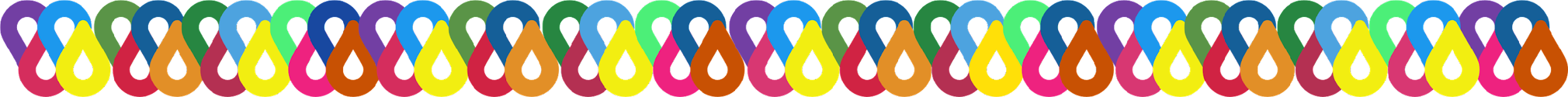 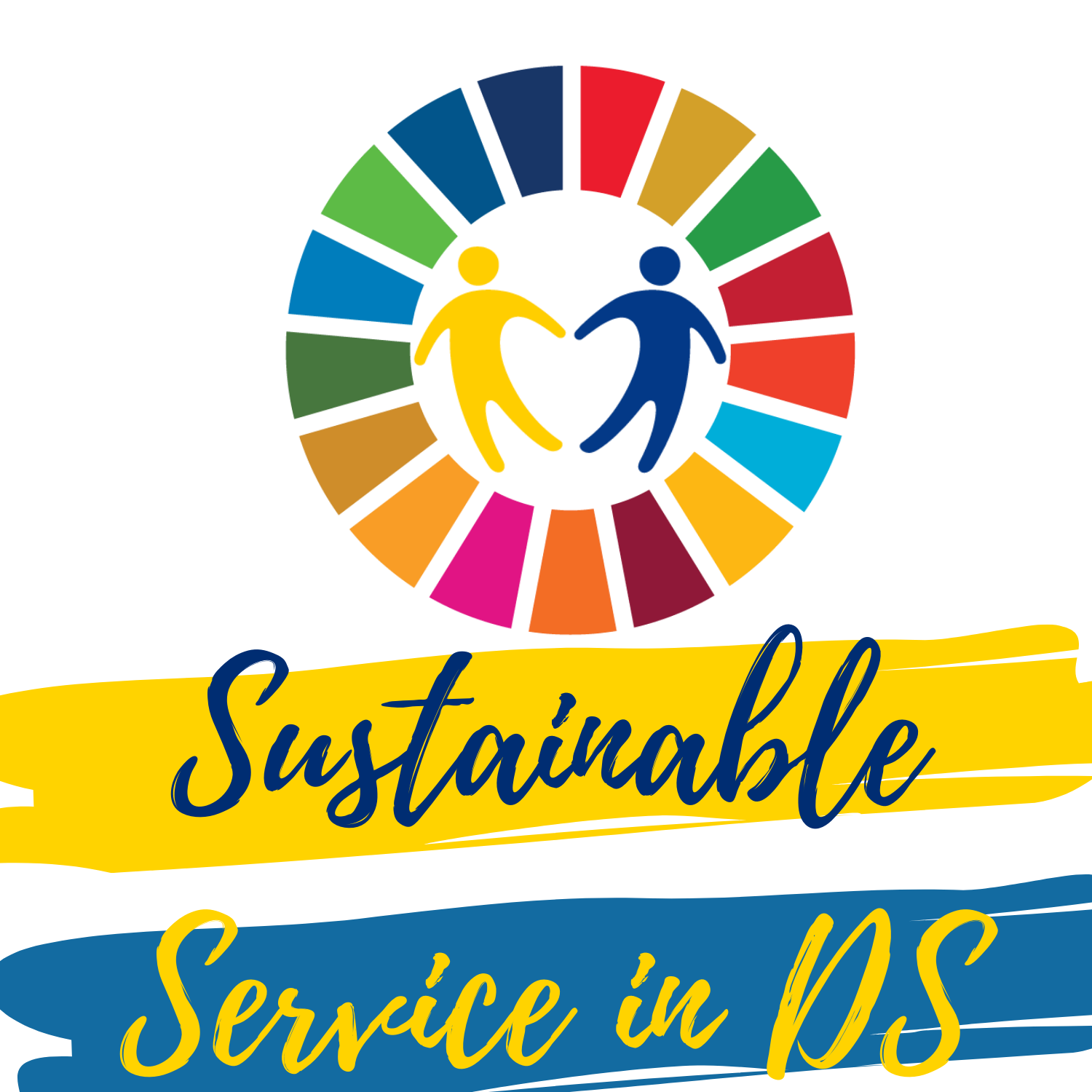 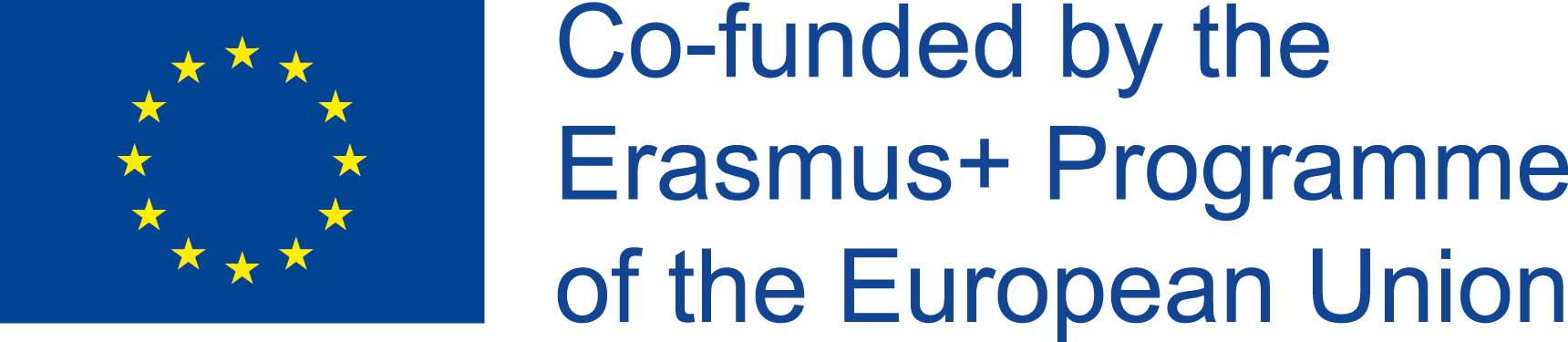 Content:
Practical Activity. Visit to a SDG institution
DURATION
2 HOURS
TRAINING ACTIVITY 6:
Methodology chosen for this Training Session: 
Face to face
Description:
The aim of this session is that trainees have direct contact with an institution that works directly with SDGs or that has direct experience defining, implementing and assessing SDG projects.
The trainer should organize an outdoor activity to go to a preselected institution where a representative/s will explain, based on its expertise and real projects, what they do to achieve SDGs and why.
The trainer opens a dialogue with trainees about:
The venue to visit.
Time to visit.
Checks to do.
Getting help.
Dress code.
Behavior
TRAINING  SESSION 3
120 MINUTES
ASSESSMENT. Ask trainees to give their feedback.
TIPS FOR TRAINERS
If a presential visit is not possible to be organized, the session can be organized through digital means where the representatives of the pre-selected institution could explain their SDG projects in a synchronized online session.
TRAINING MATERIAL
SSinDS_IO3_Workbook 1
IO3_Workbook 1_Worksheet 9
18
IO2_SLTA_2020-1-RO01-KA204-080306
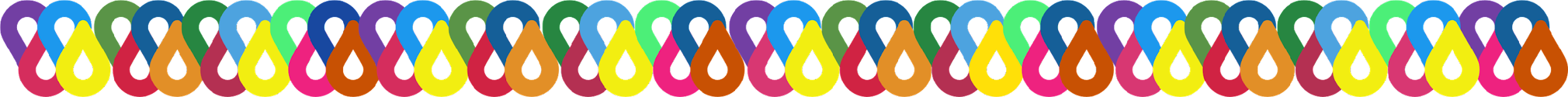 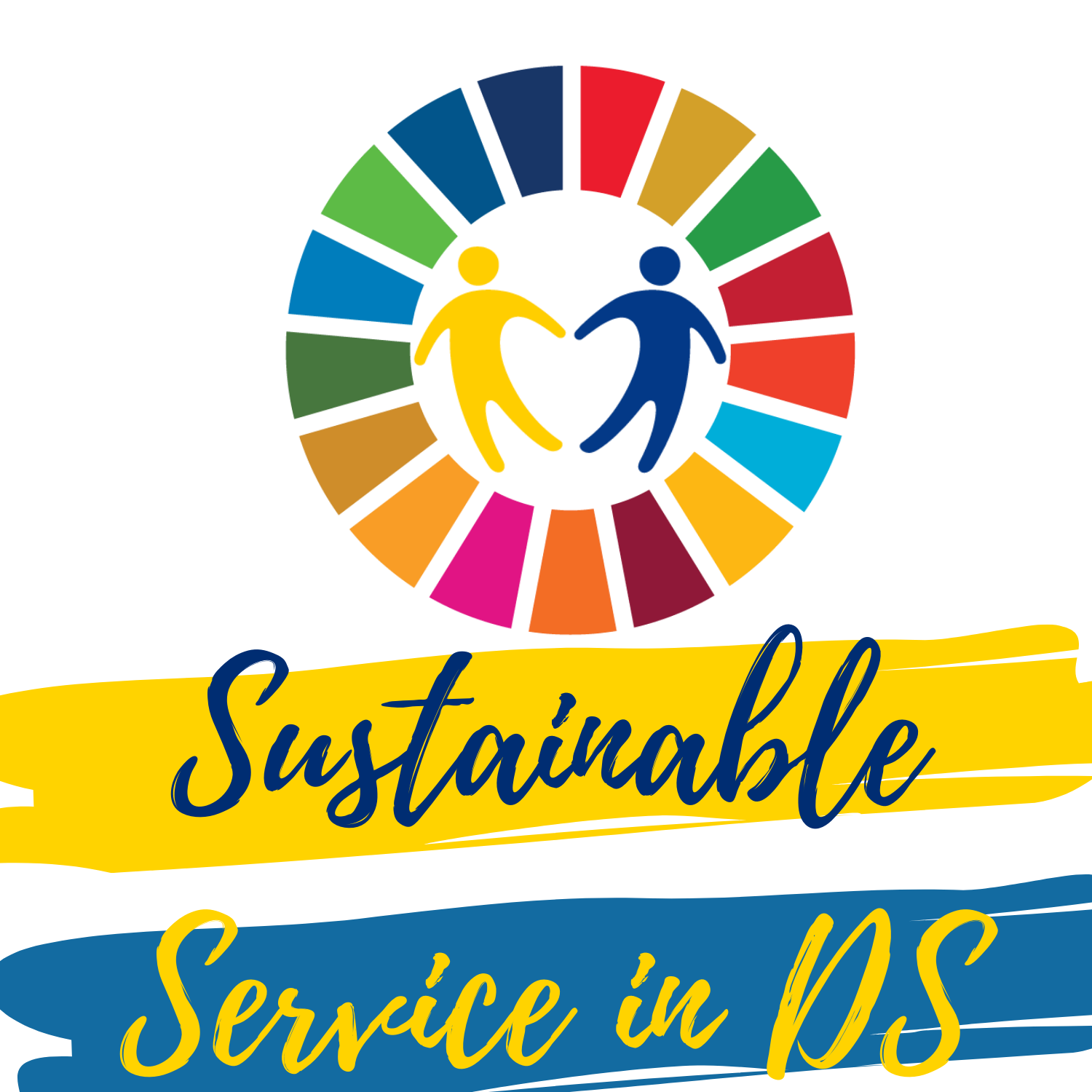 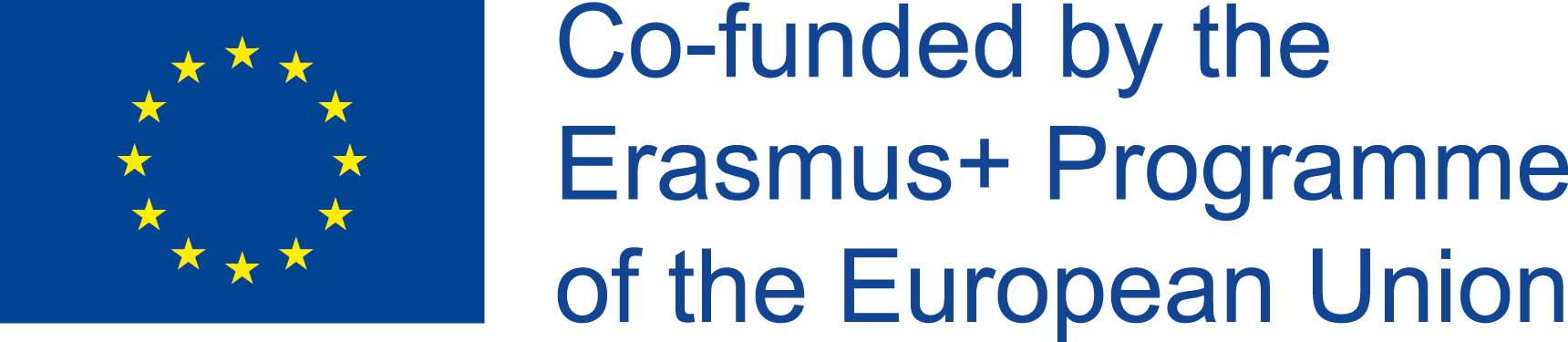 Content:
E-TRAINING
DURATION
2 HOURS
TRAINING ACTIVITY 7:
Methodology chosen for this Training Session: 
Online Synchronous 
Online Asynchronous 

Description:
The aim of this session is that trainees:
Practice on-line their ideas
Learn more about SDGs actions.
Learn more about Service Learning projects
Enjoy and have fun!
TRAINING  SESSION 4
120 MINUTES
TIPS FOR TRAINERS
Use progressive learning approach.
Adapt the sequential steps and timing to the needs of  the trainees group.
Use as many visual aids as are required. 
Provide direct and immediate feedback. This make them able to make a connection between their ideas and the trainer's response.
TRAINING MATERIAL
SSinDS_IO3_Workbook 1
E-TRAINING PLATFORM
19
IO2_SLTA_2020-1-RO01-KA204-080306
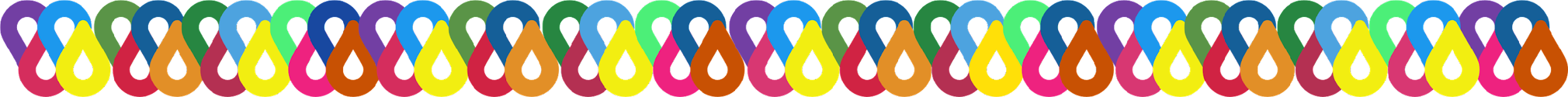 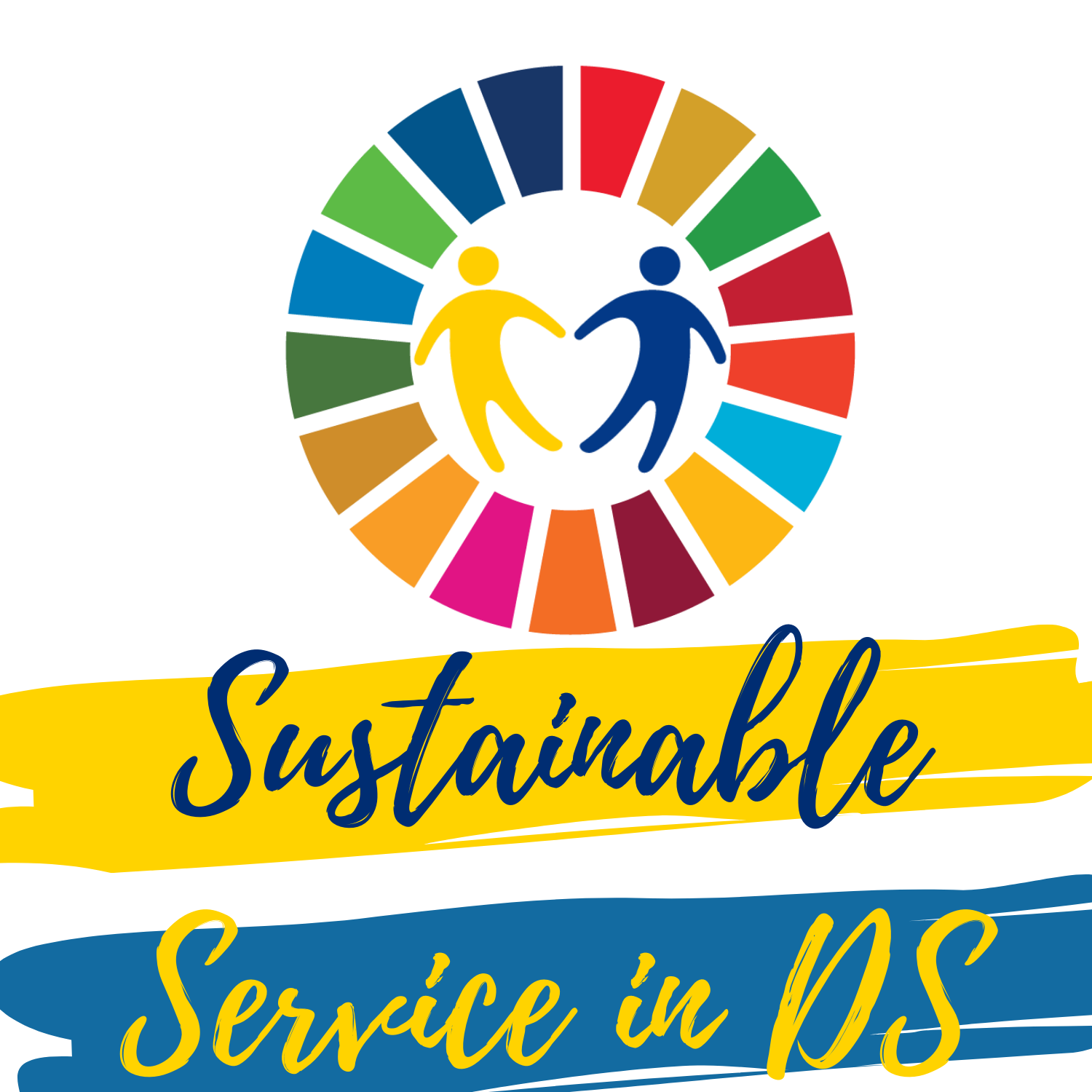 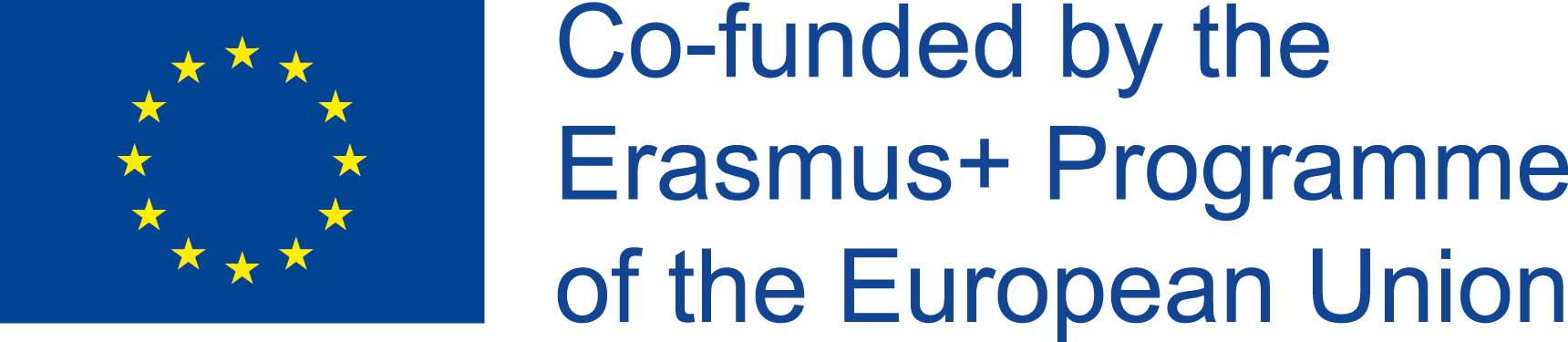 TRAINING ACTIVITY (TA) 2
Understanding Service Learning (SL) as a way to increase my competences experientially
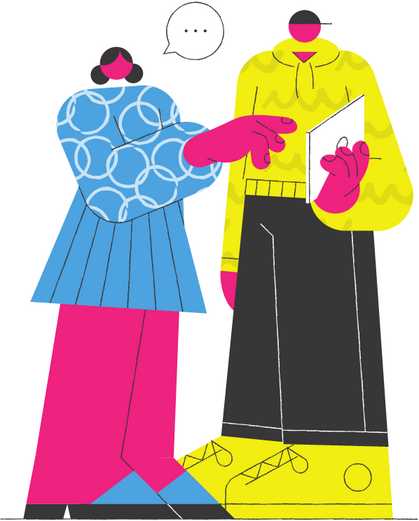 TEMPLATE 
SERVICE LEARNING TA2
18
IO2_SLTA_2020-1-RO01-KA204-080306
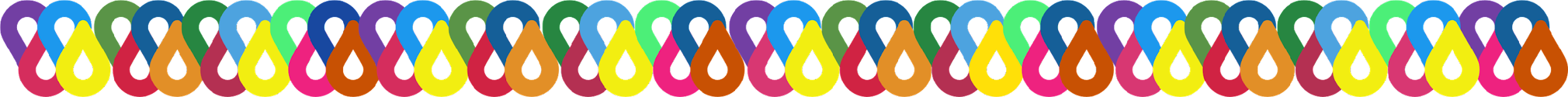 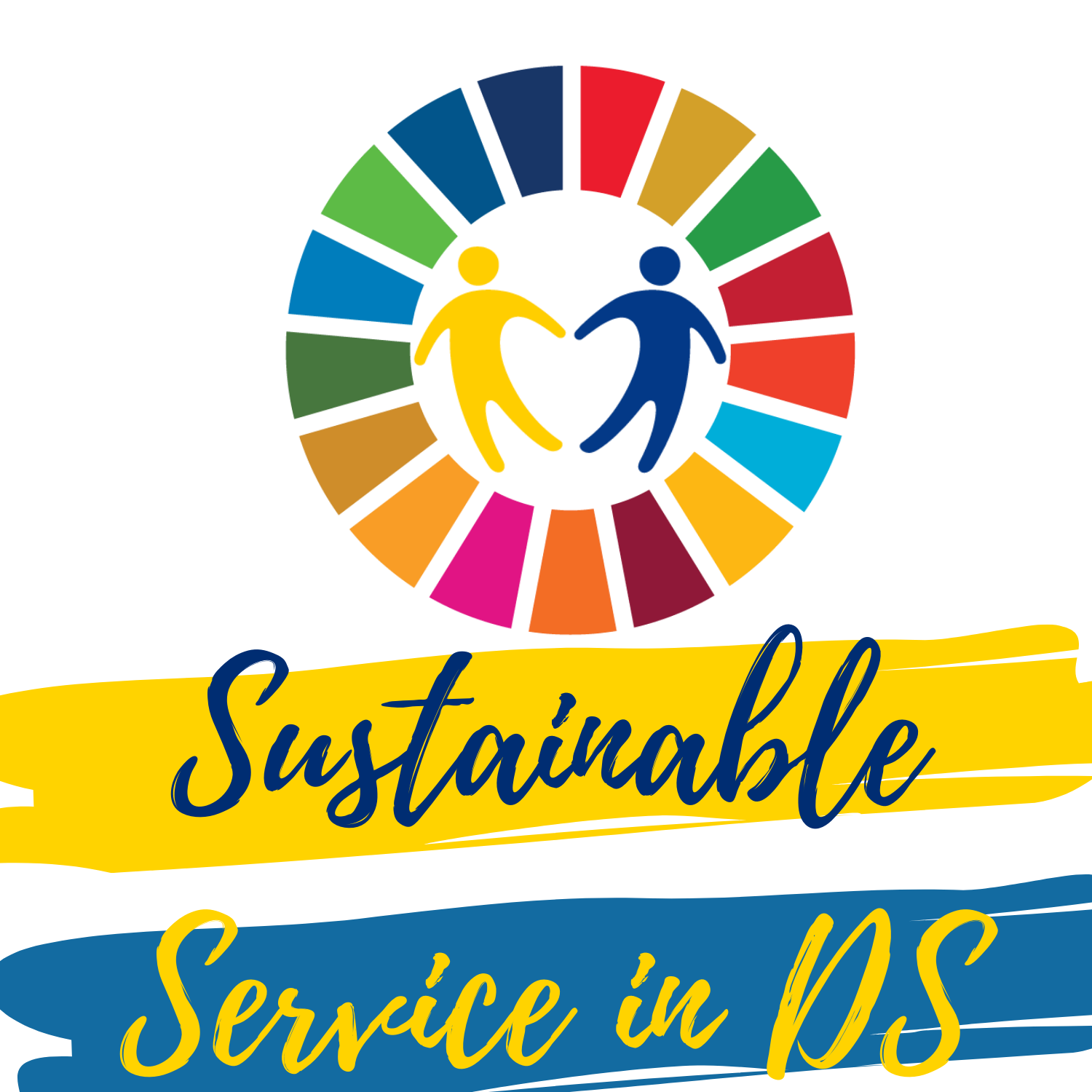 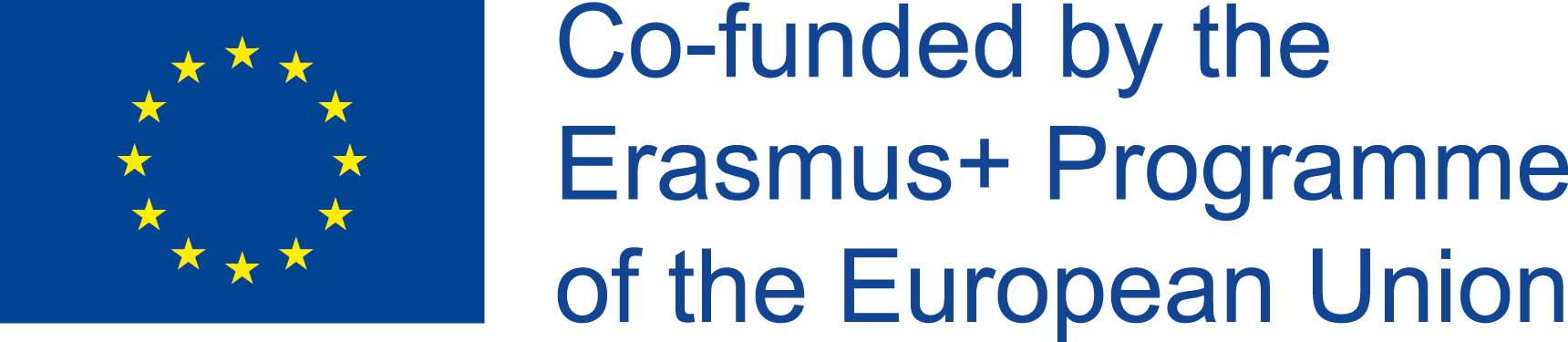 Introduction: 
Service-learning (SL) can be described as an experiential learning platform that contributes to students’ deeper learning about certain educational content by making meaningful connections between the particular content and related real-life problems in their community. There is no ‘one-size-fits-all’ recipe for designing service-learning projects and depending on the context, such projects can last from just a couple of days up to the whole year. 

Service-learning projects are very contextual and can integrate a plethora of teaching methods to meet various students’ learning styles. The core idea of service-learning is to engage your students as much as possible in every phase of planning, delivering and assessing the chosen project and activities. Another distinguished element is students’ reflection on experiences that becomes the key to understanding the importance of the entire service-learning activity, the means of transferring new experiences to the content of learning as well as to one’s personal life. In addition, service-learning projects are usually designed and coordinated in partnerships that are collaborative and mutually beneficial with a shared vision and common goals to address real community needs. There are many possible partners to engage, including students and their family members, community based organisations (e.g. museums, libraries, hospitals), local businesses and entrepreneurs, local institutions (education, culture, health, social care etc.), local authorities or civil society organisations. Activities within service-learning projects need to be appropriate to participants’ ages and developmental abilities so that they can understand their service experiences in the context of the underlying societal issues being addressed. Service-learning projects should provide students with a strong voice in planning, implementing, and evaluating their own service-learning experiences with guidance from adults. 

Service-learning is a great platform to learn about many societal challenges and to act upon those, including the the Sustainable Development Goals - also known as the SDGs. Therefore, service-learning has been used more and more as part of both formal and non-formal education, and just some of the reasons for using service-learning as a methodology by trainers in education are following:

SL is educational approach that combines learning objectives with community service so it provides students with a meaningful, pragmatic and progressive learning experience while meeting societal needs at the same time.
SL engages students in collaborative community-based projects with various local organisations/institutions so they can develop, deepen and apply their knowledge, skills, critical and reflective thinking, sense of civic responsibility, and commitment to the community, thus contributing to positive changes in their (local) communities, which is a powerful empowering moment for students.
Students can engage in different ways, mostly four basic types for SL - (I) direct, (II) indirect, (III) research and (IV) advocacy, which allows them to act in a way they find more suitable and appropriate for themselves. 

There are many evidence-based advantages of SL for students, teachers, partners and the community itself. Students’ learning becomes social, emotional, cognitive, multicultural and interpersonal. A real-world application of their learning contributes to students’ developing their commitment to community and realising their potential and capacities for contributing to the positive societal changes.

SL empowers students and teaches them how to be agents of change!
19
IO2_SLTA_2020-1-RO01-KA204-080306
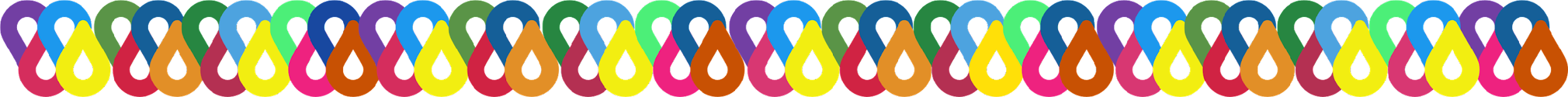 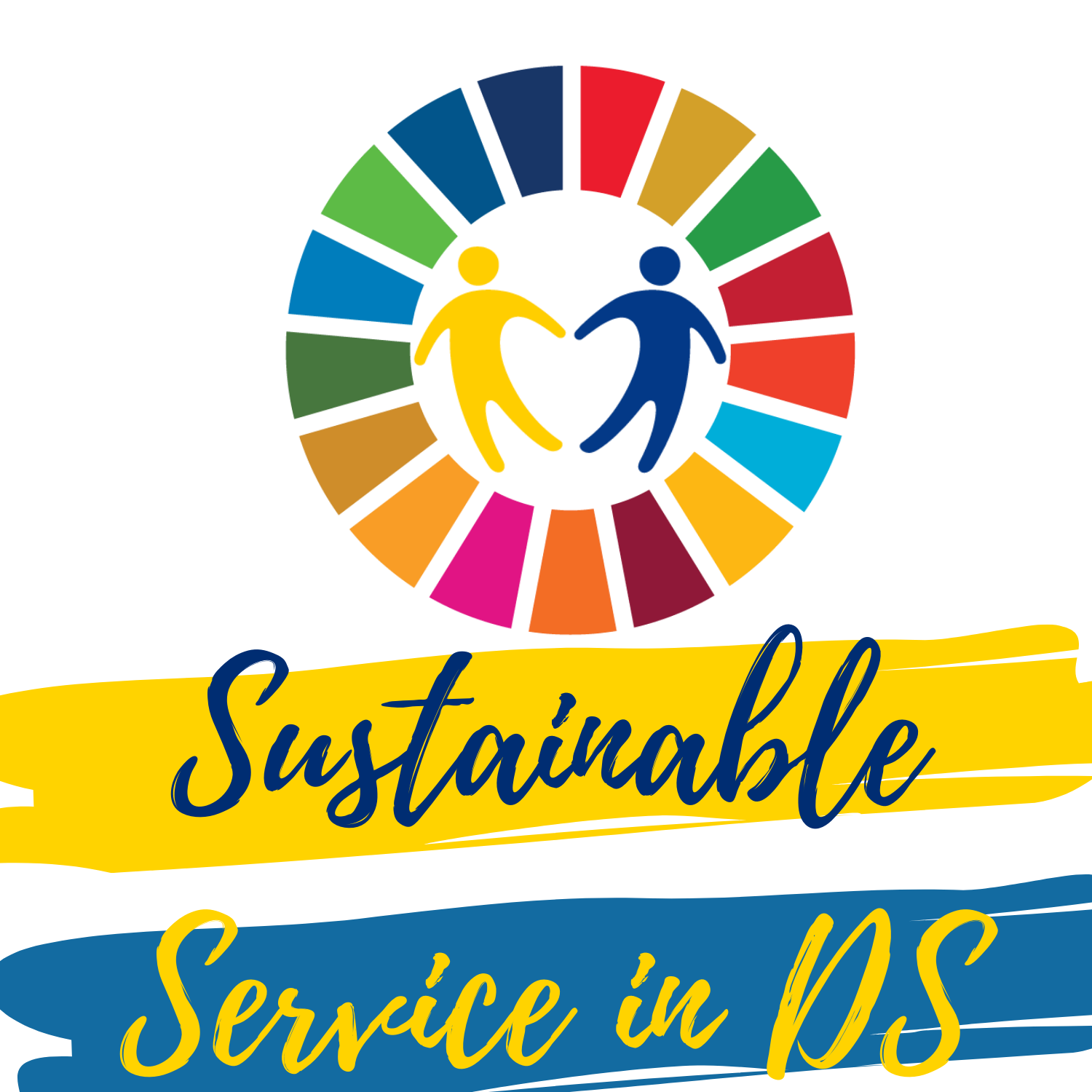 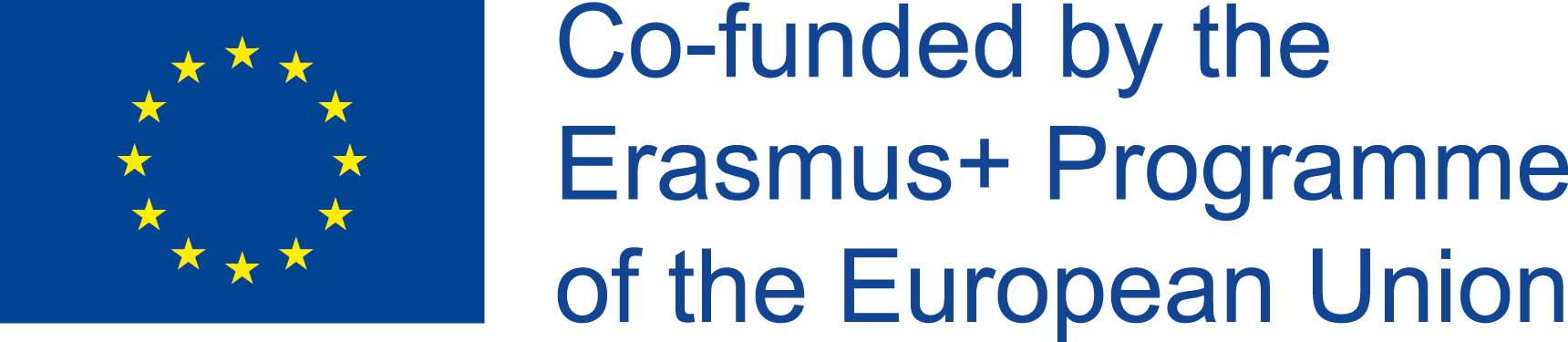 Objectives:
To understand the SLM ‘philosophy’ and how to translate one into students’ learning journey to help them grow as agents of change
To describe basic principles and concepts underlying the SLM and the role as citizens 
To value SL as a creative learning platform and engage in new collaborative opportunities with (various) community stakeholders to bring positive change into community
To apply the SLM logic and the whole-approach into SL project(s) planning with students
To understand that SL projects take learning outside of the classroom/center
To acknowledge the importance of reflection and the variety of its forms and possibilities in the context of deeper experiential learning 
To empower and to value students’ contributions to positive changes in communities
Participants:
People with Down syndrome and other intellectual disabilities
Professionals in Down syndrome and intellectual disabilities
Experts in service-learning (if possible)
Supporting participants: family members, other relatives, friends, neighbours
Entities interested in the implementation of service-learning in the SDGs field
Competences to acquire by participating in this TA:
Critical thinking
Civic competence (some attributes)
Creativity and innovation
Cooperation and joint project management
Self-advocacy and Self-esteem
Learning content: (RELATED TO IO.3. TRAINING MATERIALS – TOPICS INVOLVED)
TOPIC 2. SERVICE-LEARNING METHODOLOGY (SLM)
1.1.  SLM - Main principles & concepts and the importance of balancing learning and service objectives
1.2.  SLM as a way of extending learning beyond the classroom - engaging and impacting the community
1.3. SLM as an opportunity to identify and transfer knowledge and skills to real situations while boosting social inclusion - mobilizing the talent
1.4. Outlining, planning, implementing, assessing, communicating and celebrating SL project
1.5. Engagement and Reflection - SLM facilitating meaningful learning, critical thinking, debating, argumenting and contributing to development of civic competence
1.5.  SLM Examples of good practices: involving people with diverse abilities
10
IO2_SLTA_2020-1-RO01-KA204-080306
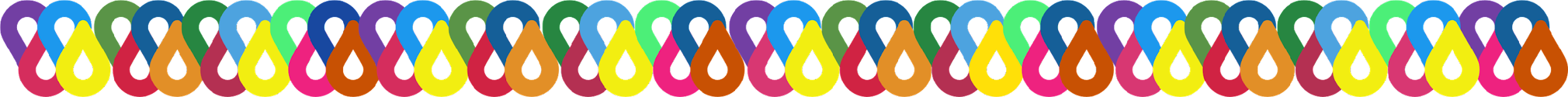 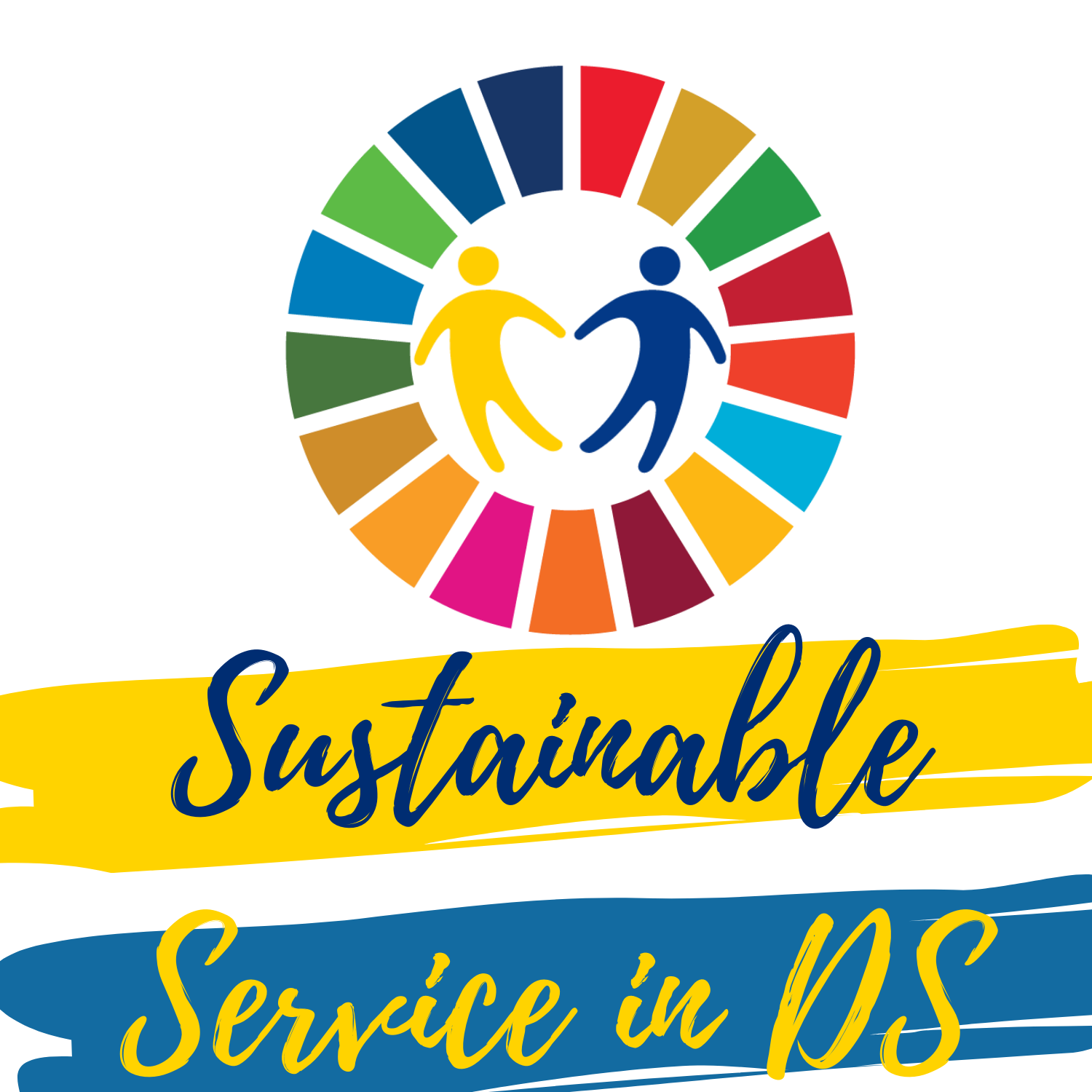 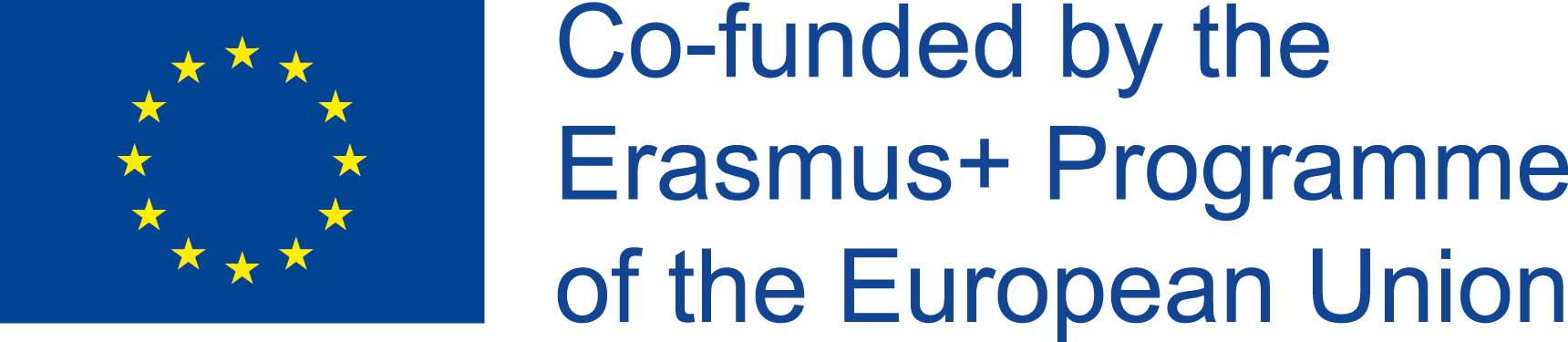 Total Duration of the TA2
The total duration of the workshop will be around 11 hours distributed through the next four training sessions. Next you can find the split of the training sessions proposal, although it is only a recommendation and trainers can organize in a different way depending on the possibilities. The main idea is to set up a workshop as a real immersive SL experience on a small-scale.
1 F2F session - 3 hours (classroom and/or local community site, it can be combined) where trainees will learn about (4 hours with breaks, or divided in two parts for 2 hours if 4 hours in a row is too much):
Service-learning methodology - Main principles & concepts and the importance of balancing learning and service objectives
SLM as a way of extending learning beyond the classroom - engaging and impacting the community
SLM as an opportunity to identify real-life/community problems around us and transferring knowledge and skills to real situations while boosting social inclusion
1 F2F session - 2 hours (classroom and/or online synchronous) where trainees will learn 
Service-learning methodology in action: Examples
Learning from and being inspired by the examples (community heroes, critical thinking, civic competence)
Drafting “wishing list” for team SL projects 
1 F2F session - 4 hours (classroom and/or online synchronous and/or field visit) where trainees will learn about:
How to design SL project by using the whole-approach and how to assess its feasibility (outlining-planning-implementing-assessing-communicating-celebrating)
How to motivate and engage relevant community actors to join the SL project - local field visit or guest visit to the classroom/center (if possible)
1 session - 2 hours - asynchronous online session where trainees will review and see the training materials (ppts, videos and activities designed in IO.2, and also will upload the tasks and homework trainers set for them in the Training Platform - IO.4).
Training Methodologies:
Interactive and participatory, combined with onsite sessions (local community sites, e.g. parks/gardens in the neighbourhood, if possible)
Face to face sessions: preferably, although it can be developed through online synchronous sessions in line with COVID-19 restrictions
A methodology that uses direct observations, emotions, fun, technology, arts and imagination for the ultimate purpose of learning will be used
Online Training: It can be developed through synchronous and asynchronous training
Training Materials:
PPT about SL (Workbook 2)
Videos - photos (examples of good practices about SL projects), computer, projector
SL exercises - smartphones (photos) and art supplies
Online platform (as a reference guide on SLM adapted to easy-to-read)
Other resources could be needed, depending on the collaboration arrangements and reflection activities
11
IO2_SLTA_2020-1-RO01-KA204-080306
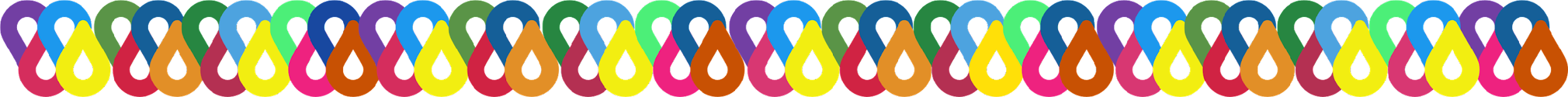 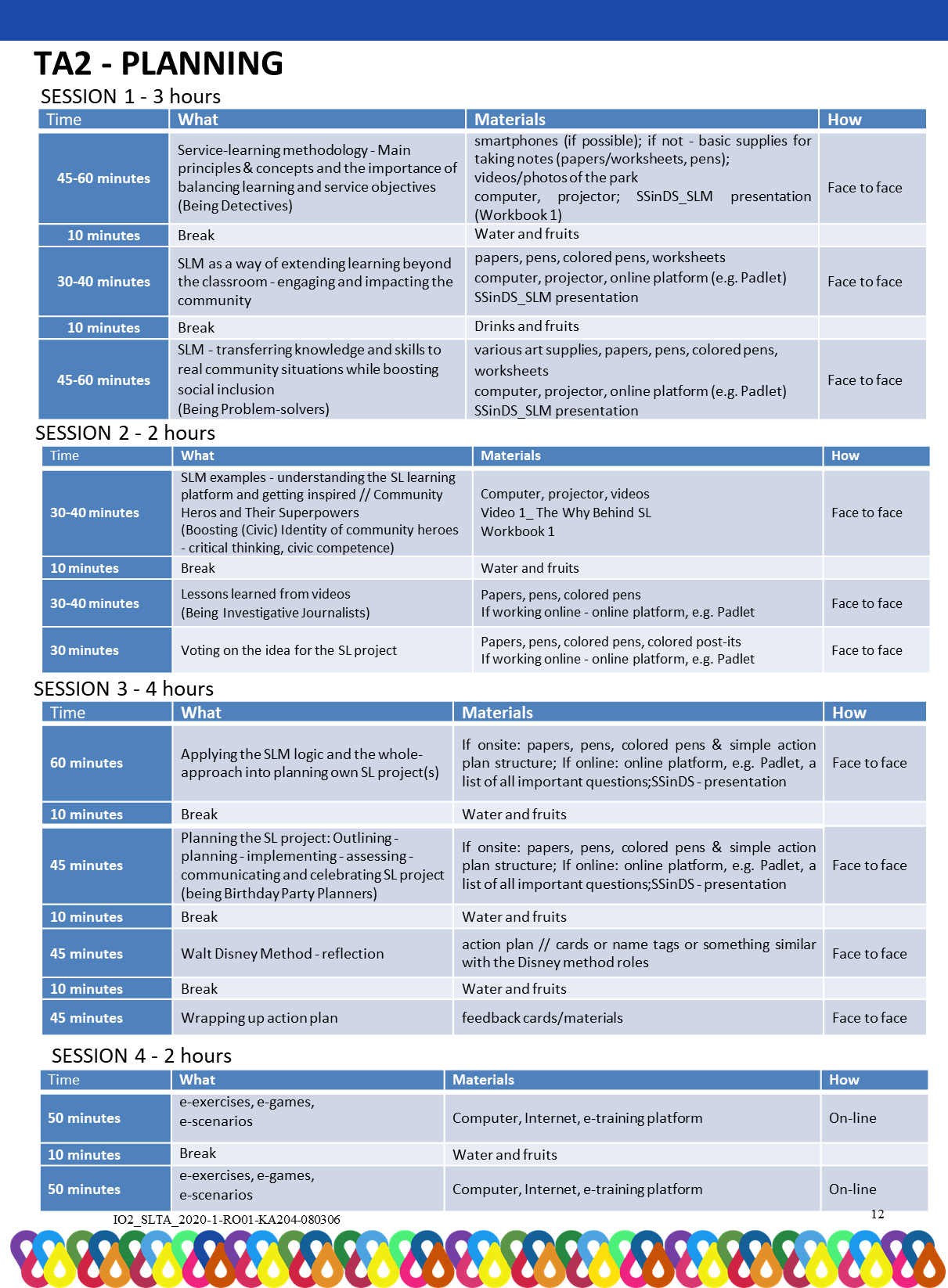 TA2 - PLANNING
SESSION 1 - 3 hours
SESSION 2 - 2 hours
SESSION 3 - 4 hours
SESSION 4 - 2 hours
12
IO2_SLTA_2020-1-RO01-KA204-080306
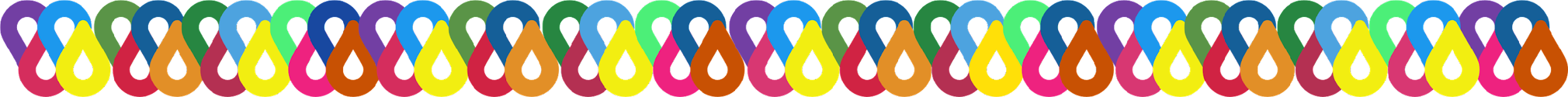 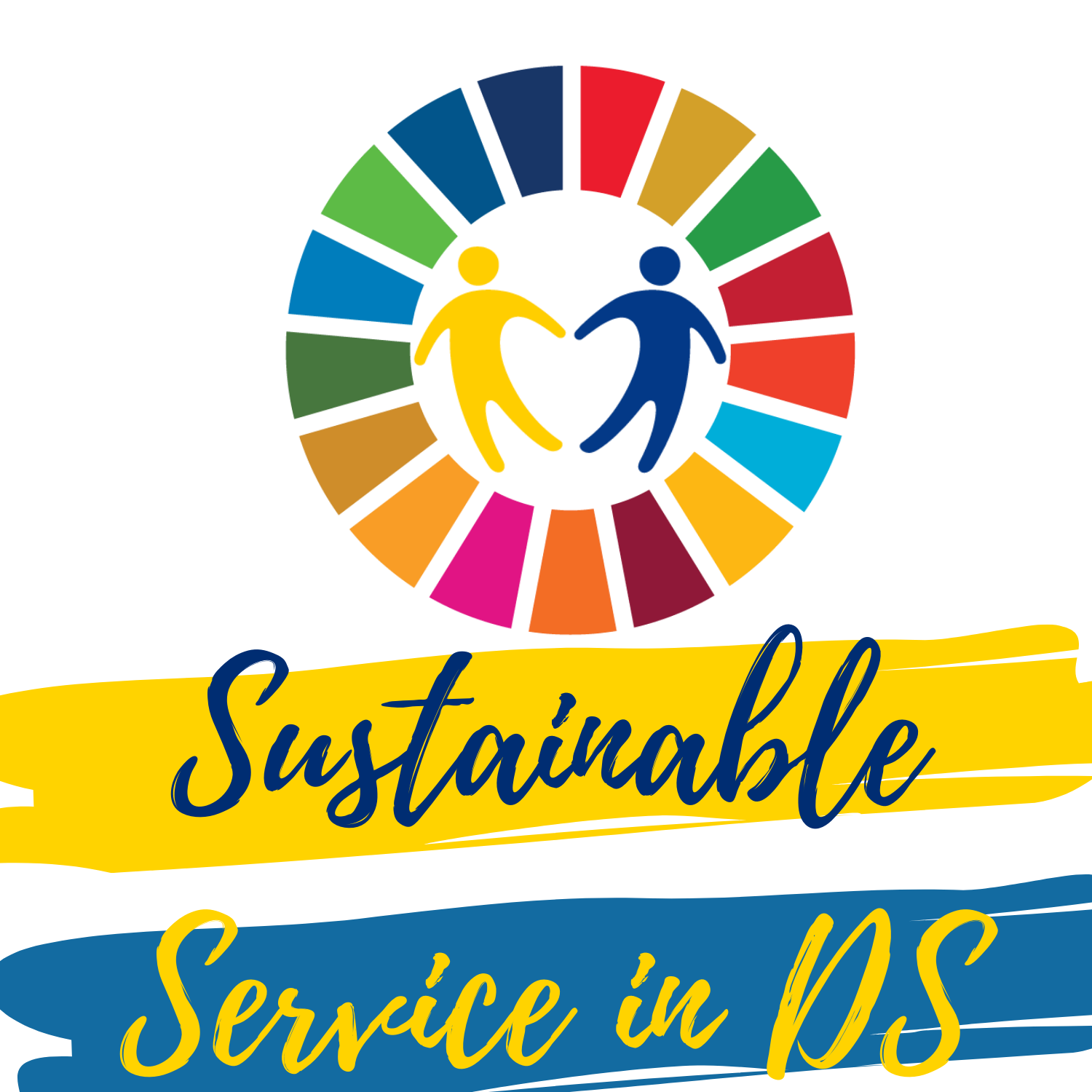 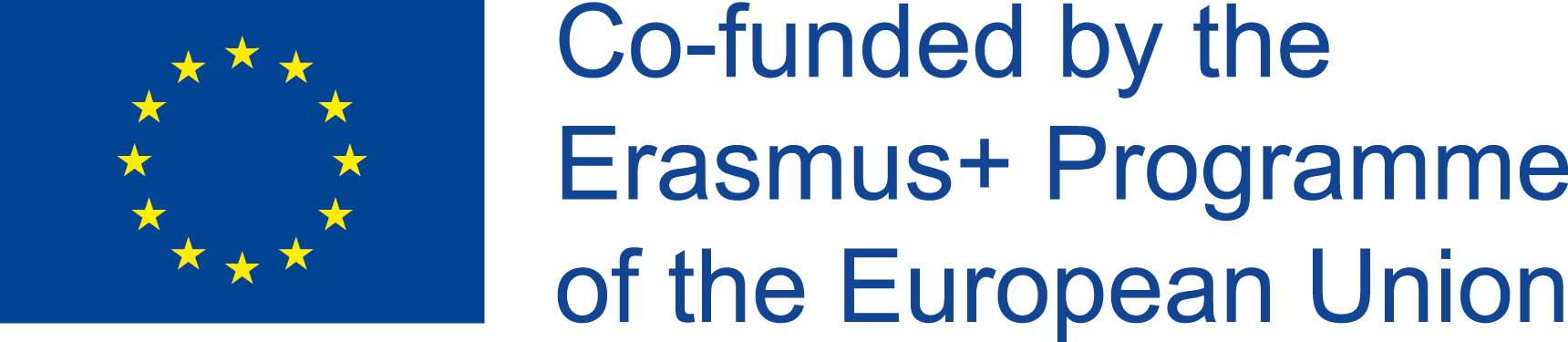 Content:
Service-learning methodology - Main principles & concepts and the importance of balancing learning and service objectives
SLM as a way of extending learning beyond the classroom - engaging and impacting the community
SLM as an opportunity to identify real-life/community problems around us and transferring knowledge and skills to real situations while boosting social inclusion
DURATION
3 HOURS
TRAINING ACTIVITY 1:
Methodology chosen for this Training Session: 
Face to face
Onsite - local site (if possible), e.g. local park 
Direct observations, taking photos, discussion
Description:
Main idea is for the trainees to learn about the content (SLM) by having a vivid direct experience on one simple example of the whole-approach and to reflect upon it, and not by having a lecture about the SLM. Consider these sessions as a rehearsal for each other training activity that follows. 
In the best case scenario, this activity starts with trainer taking trainees to a local site, take a park for example; if this is not possible, you can prepare photos and/or videos of some other known parks in the city that trainees might be familiar with, and that you can use as an online site for this particular exercise.
Give your trainees a DETECTIVE role and let them “soak up” the park, let them walk around and observe, ask them to take photos of anything they find interesting (weather in a positive or a negative context). If taking photos is not an option, taking simple notes will do. Focus of this session is on trainees’ investigation and observations, and the idea is for them to capture as many information as they can - this is why it could be easier if they could take photos. Depending on the group dynamic and your own assessment, they can do it in pairs, or by themselves. Guide their observations with questions, for example: How does the park look like? Is it a nice and safe place for children to play? Are there any animals living in the park? Is it a safe place for animals/birds? Is it pet-friendly? Is it clean or not? Are there garbage cans where people can leave the garbage to keep the park clean? Are there any benches for people to sit and rest? Are there any bird houses? Do you like to spend time in this park? Why yes/no? How often do you spend time here? Would you spend more time if the park is more cleaner/with toys/with better access?
TRAINING  SESSION 1
45-60 MINUTES
TIPS FOR TRAINERS
If there are visitors in the park while you’re there with the trainees, you can invite them to join the conversation and give their reflection and ideas on how they see this park and how they think this park can be a better place
TRAINING MATERIAL
smartphones (if possible); if not - basic supplies for taking notes (papers/worksheets, pens)
if visiting onsite is not possible, than videos/photos of the park, computer, projector
Workbook 2 // SSinDS_SLM presentation
13
IO2_SLTA_2020-1-RO01-KA204-080306
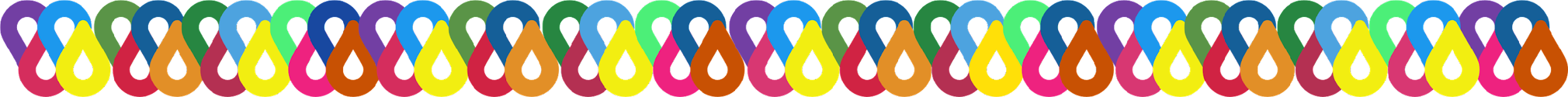 [Speaker Notes: Note to myself: making connections between the importance of observing the park from different perspectives (e.g. human-animal-child-adult-with and without dog…) in order to fully grasp it and better understand the state of the art (which is the case with any social issue/need/challenge/problem…to better and fully understand it, you have to place yourselves in different “shoes”)]
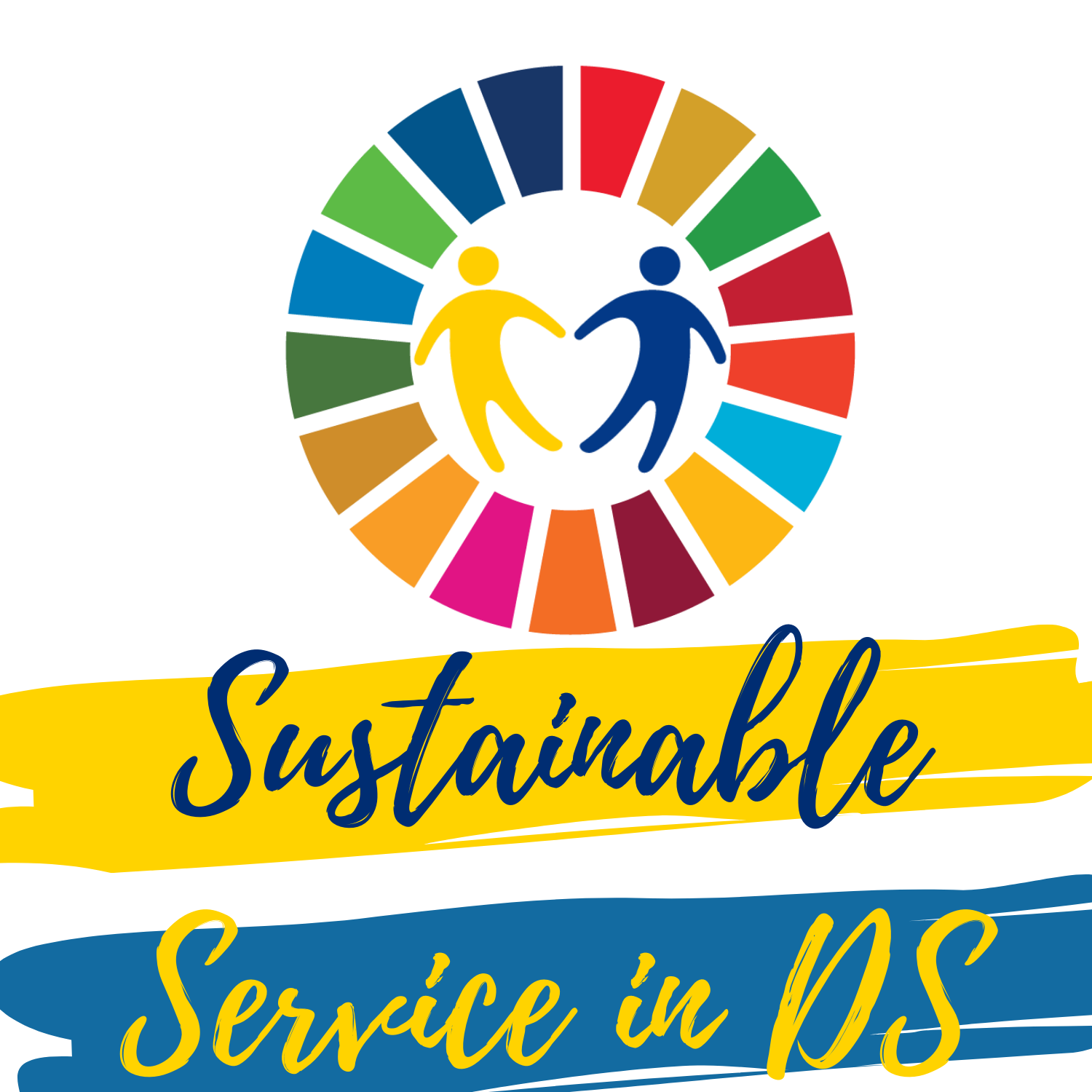 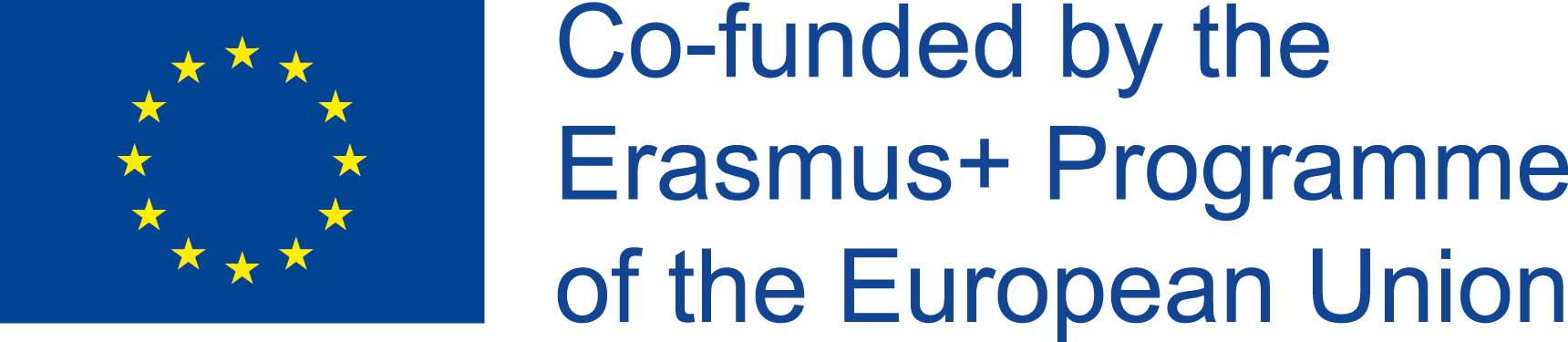 TRAINING ACTIVITY 2:
Methodology chosen for this Training Session: 
Face to face
Onsite - local site (if possible), e.g. local park or classroom
Mapping the park
Online platform, e.g. Padlet and discussion

Description:
Depending on the conditions and your assessment, you can either continue to stay on the local site (e.g. in the park) or come back to your classroom and continue the session inside. The idea of this part of the session is to simply assist your trainees - detectives - in mapping the park. If you come back to your classroom you can either set up “photos exhibition” by using photos that trainees made on the site (e.g. on Padlet platform, let trainees upload their photos so that they can be seen by everyone participating), or simply start a conversation with trainees and guide them with questions - What are the main attributes of this park we visited? What are your main impressions? How did you feel while we were there? Was it fun you or not? Why? What caught your attention? What did you like and what did you dislike about this park? If some trainees have pets, ask them what do they think if their pets would like this park and spend some time in it playing with other pets? Assist them in taking notes on the subject (Worksheet 1), and then make a joint map/poster/drawing of detectives’ impressions. You can do that by taking visual notes on the main board, Padlet, or by using simple paper on the wall. Depending on your assessment, you can ask some of the trainees to take that role.
TRAINING  SESSION 1
30-40 MINUTES
10 MINUTES
BREAK
TIPS FOR TRAINERS
It could be easier and more interactive to continue the session in the classroom so you might want to come back after the initial session in the park is done and completed
Make sure to keep all the notes you and your trainees made during this activity, so that they stay available in case anyone wants to come back to those notes later during the session
TRAINING MATERIALS
papers, pens, colored pens
Worksheets 1, Large paper for map/poster/visual notes of joint impressions
computer, projector, online platform (e.g. Padlet)
Workbook 2 - SSinDS_SLM presentation
14
IO2_SLTA_2020-1-RO01-KA204-080306
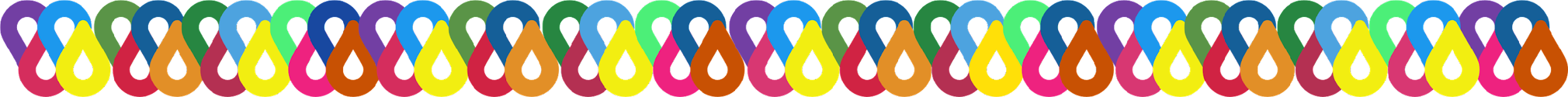 [Speaker Notes: Note to myself, Worksheet 1 - following basic Qs (using emoticons for likes/dislikes; challenge them to make notes placing themselves in those different “shoes”/perspectives, visitors of the park)]
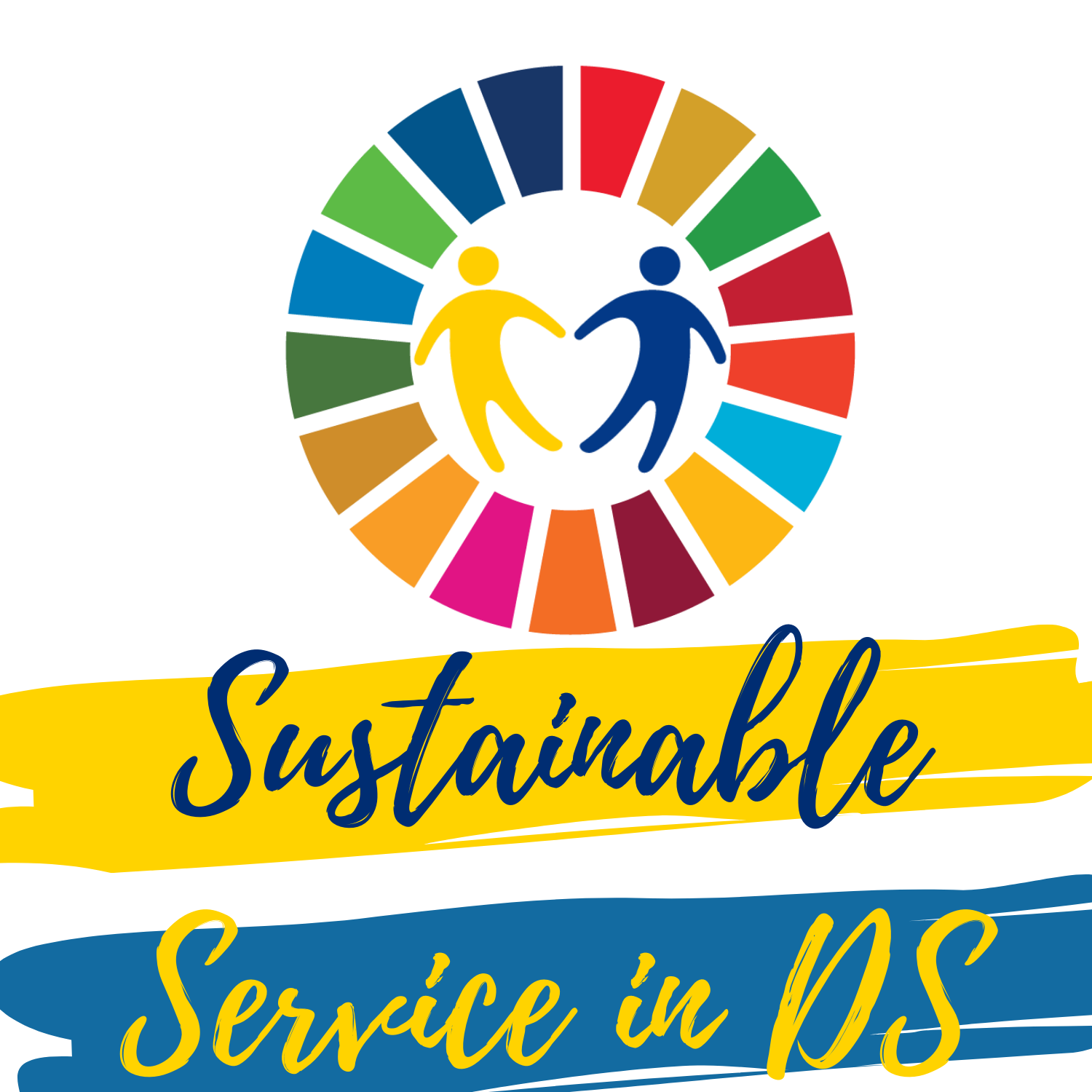 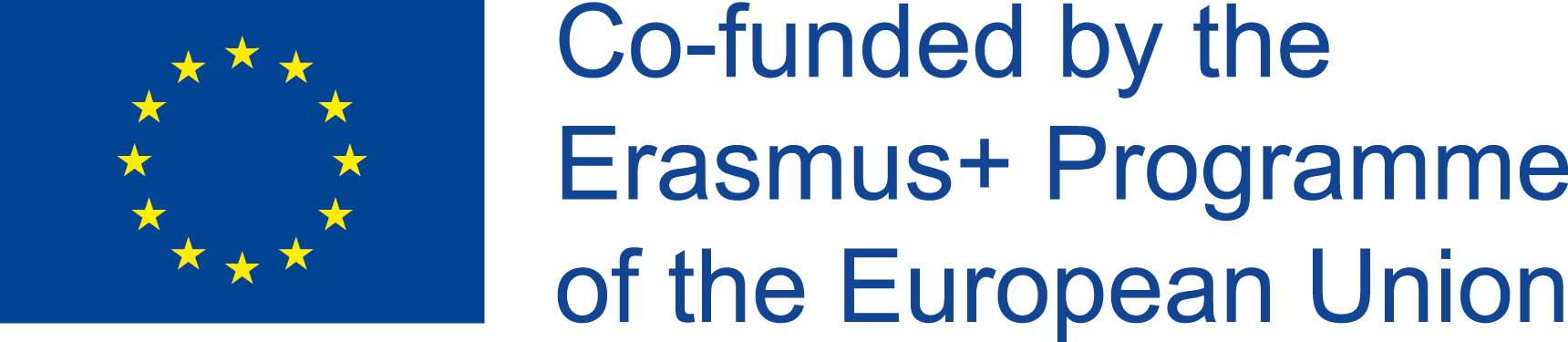 TRAINING ACTIVITY 3:
Methodology chosen for this Training Session: 
Face to face in a classroom
Interactive and participatory - Identifying possible solutions
Online platform, e.g. Padlet and discussion

Description:
When you set up the “exhibition” and had this conversation around things that trainees like and/or dislike in the park with all the notes taken as part of the mapping exercise, now turn around the conversation guiding them with a key question - What do you think, what would make this park a better place for children, adults and/or animals? Let them now move from a previously taken detective role into the role of a PROBLEM-SOLVER so that they can reflect upon their own observations with concrete ideas for improvement, but without calling it a reflection :) Let them reflect in a way to picture their own imaginary perfect park, and let them focus on just one attribute if they want to (e.g. some might want to focus just on making it a better place for animals, e.g. birds or dogs). Let them write down some ideas on how to make this park a better place, let them draw some of the ideas or even write a poem about it (Worksheet 2). In an ideal scenario, this task should be done individually, so that every trainee has a chance to share her/his own vision of a better place, without making compromises. Leaning on your assessment and following group dynamic, you can decide to let them do it in pairs, for example.   

End this part of the session by sharing students’ imaginary ideas - drawings/poems/words. Again, you make them available online or just place them on the wall. Invite each of the trainee to present/share own ideas for improvement with others, invite them to comment on each other ideas, especially if you notice they have different ideas and perspectives. Let them know this is just the beginning and that you will come back to these ideas later on.
TRAINING  SESSION 1
45 - 60 MINUTES
TIPS FOR TRAINERS
In the 2nd session you will come back to these trainees’ ideas, so make sure to keep them available somewhere (worksheets) - either on the walls (if they made drawings, poems, worksheets), or online on the platform like Padlet; It will be important for trainees to be able to connect again with their own ideas for improvement.
TRAINING MATERIALS
various art supplies, papers, pens, colored pens
Worksheet 2
computer, projector, online platform (e.g. Padlet)
Workbook 2 - SSinDS_SLM presentation, Video 1_Why Behind SL
14
IO2_SLTA_2020-1-RO01-KA204-080306
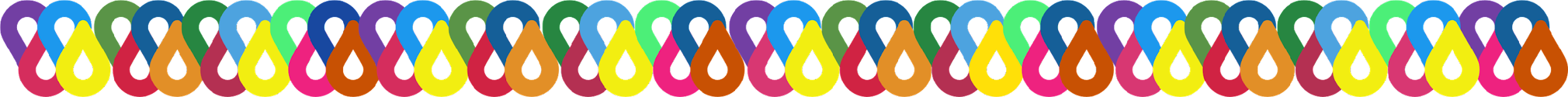 [Speaker Notes: Note to myself: (Worksheet 2) - Let them write down some ideas on how to make this park a better place, let them draw some of the ideas or even write a poem about it (reflection!) // print it for workshop!]
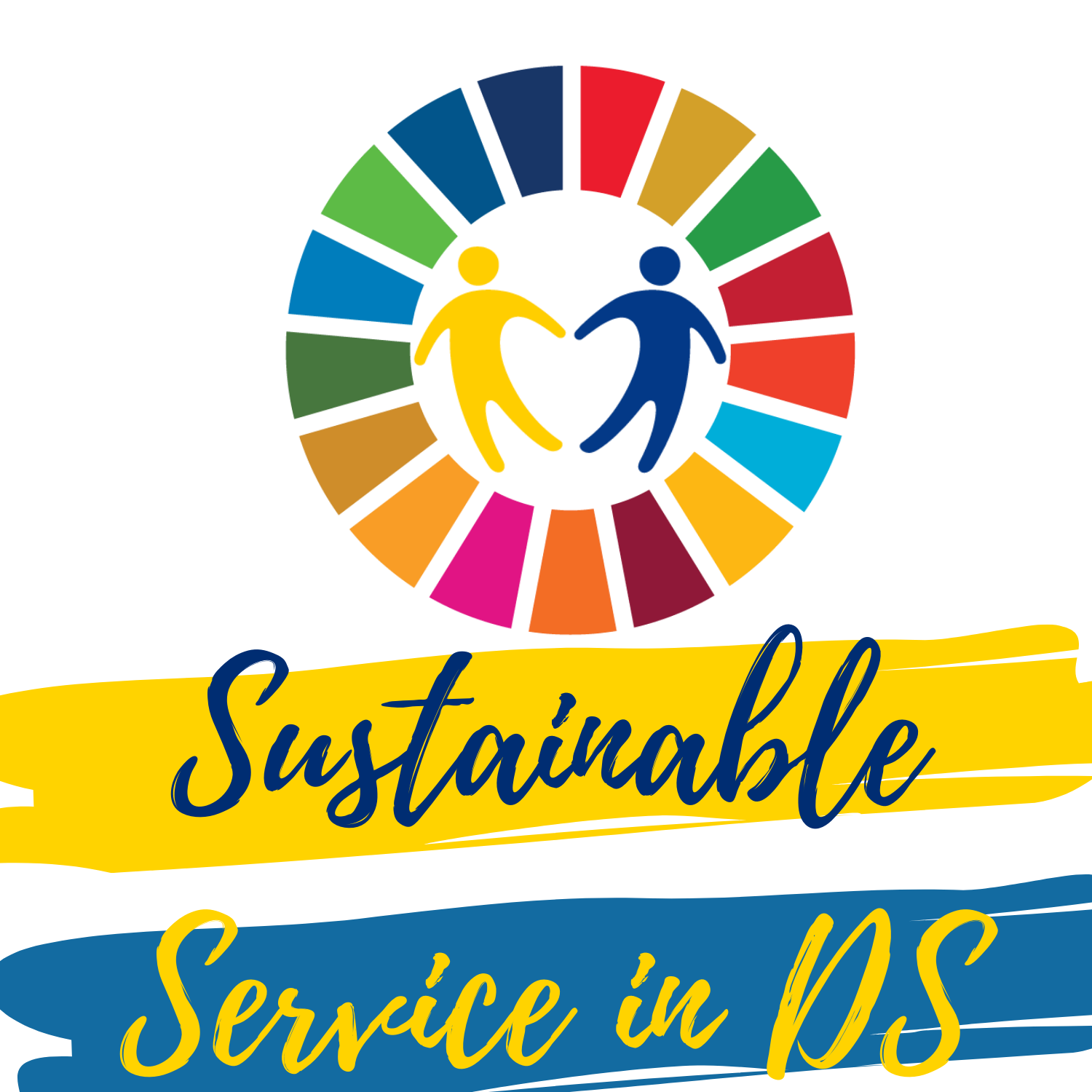 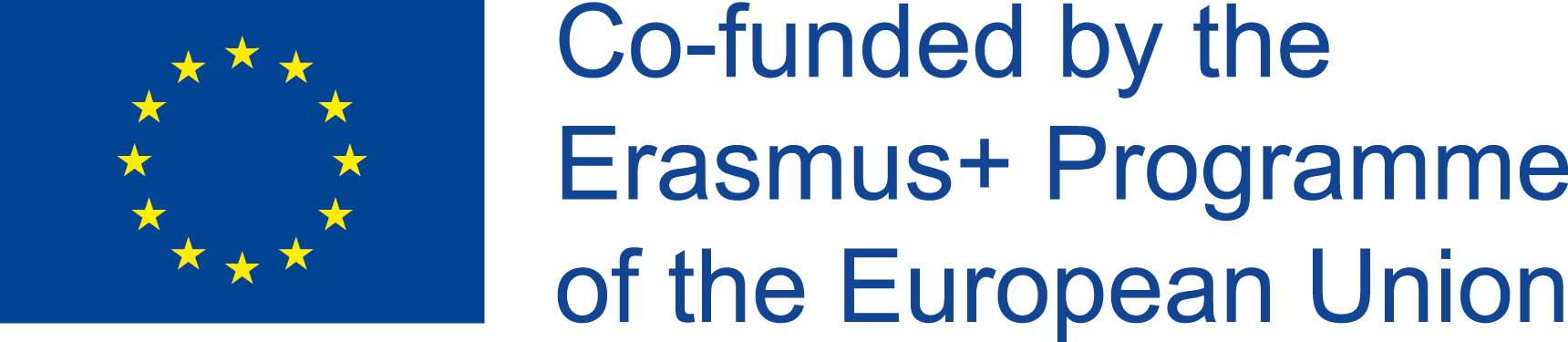 Content:
SLM Best practices - understanding the SL learning platform better and getting inspired
Community Heros and Their Superpowers - Boosting (civic) identity of trainees as community heroes - critical thinking, debating, augmenting, developing civic competence)
DURATION
2 HOURS
TRAINING ACTIVITY 4:
Methodology chosen for this Training Session: 
Face to face
Online Synchronous  
Description:
This activity is focused on some of the real SL examples that can assist trainees in better understanding some of the basic conceptual concepts of SLM, the importance of synergizing and balancing learning and service, as well as to get inspired by other projects and other students’ ideas. 
Watch together videos and guide your trainees after each video to reflect upon learning moments (Worksheet 3). You cam frame the discussion in the context of “Community Heroes and Their Superpowers”. Ask them questions like: Did you like this video, why, explain? What was the best for you in this video? Do you think people like those who help improve their communities can be called community heroes? What did those community heroes did? What ‘superpowers’ were their using? Ask them if they recognise some of those superpowers within themselves? What of those powers do you have? What superpowers do we have as a team? You can pair them or make them work in small groups (depending on the number of participants), and invite them to map their own superpowers as individuals and as a team (Worksheet 4). Again, it is important to keep all those notes and/or drawings in a way you find most appropriate.
Discuss all those superpowers detected, invite them to share their own work done individually, in pairs or in small groups.
TRAINING  SESSION 2
30-40 MINUTES
10 MINUTES
BREAK
TIPS FOR TRAINERS
Work in small mixed groups of persons with different capabilities 
Use both the reflection and dialogue techniques in each small group 
Bring all the ideas on personal and team superpowers to the board and help trainees to relate those with themselves (individually and as a team)
TRAINING MATERIALS
Computer, projector, videos // Workbook 2 // Worksheet 3 and Worksheet 4
Video 2 and Video 3 (Good SL practice examples)
17
IO2_SLTA_2020-1-RO01-KA204-080306
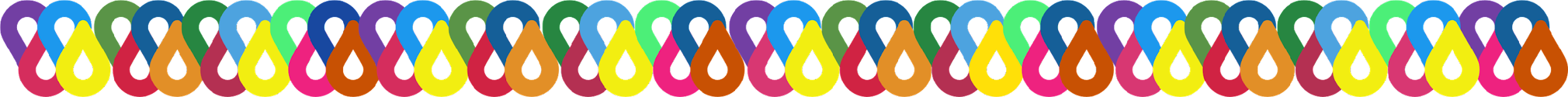 [Speaker Notes: Note to myself - integrate more videos; 3 videos uploaded on GoogleDrive; no video with people with disabilities found; school-based SL video;  
Note to myself - Worksheet 3 - community heroes superpowers & Worksheet 4 - my/ours community heroes superpowers]
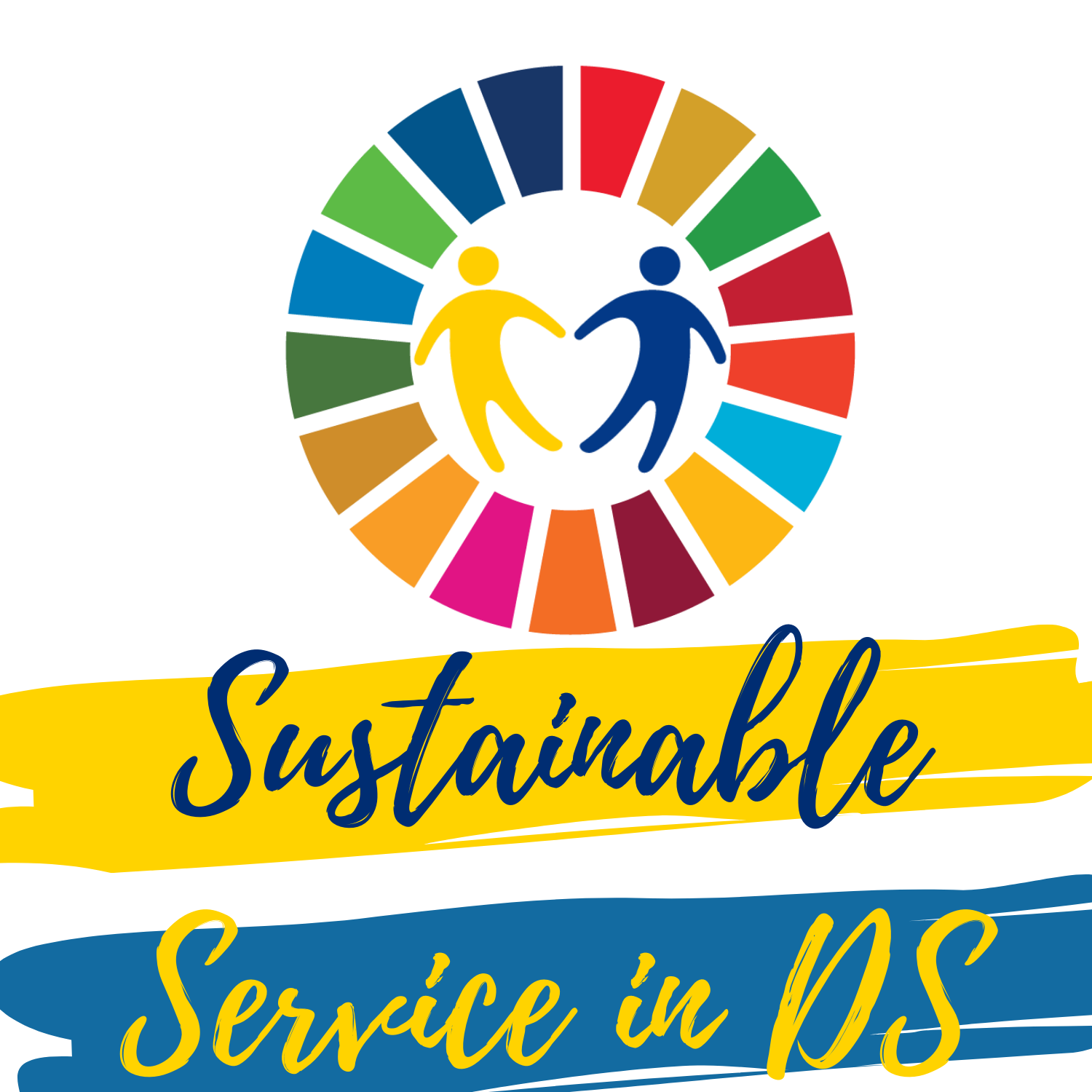 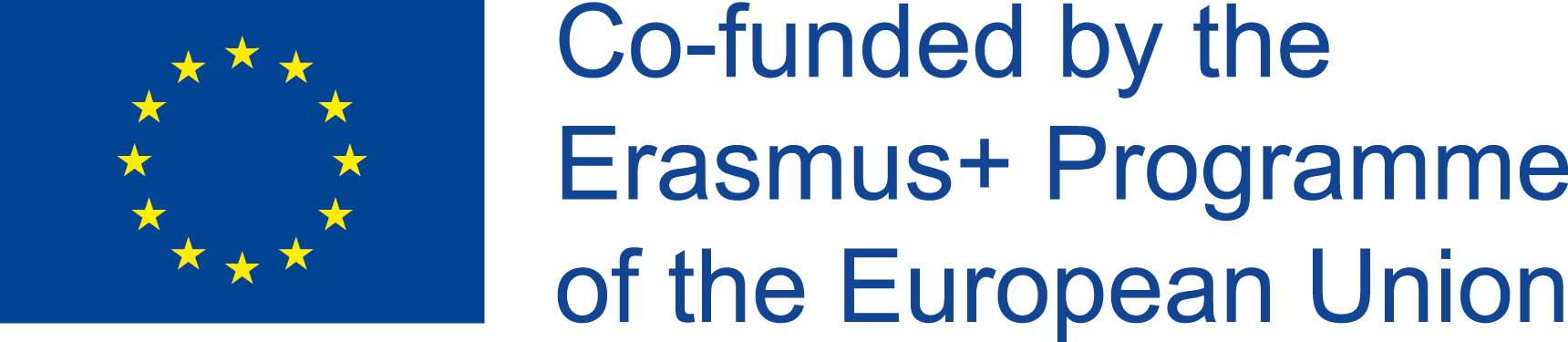 TRAINING ACTIVITY 5:
Methodology chosen for this Training Session: 
Face to face
Interactive and participatory
Online Synchronous  
Description:
This activity is the continuation of the previous one with focusing more on the lessons learned from the videos, that could be transferred into own example(s). After they were “playing” the role of detectives (observing and identifying possible problems/needs) and the role of problem-solvers (identifying possible solutions to make the particular park a better place for humans and/or animals), let them now dive into the role of INVESTIGATIVE JOURNALIST. We can assume that after they have identified what is missing in the park, after they have identified several/many ideas on how to make that park a better place, and after they have seen some of the other community heroes in action, they will be able to pick up on that and start developing first concrete ideas for their own SL project.  
Continue discussion with your trainees putting some of these questions in the front: What did you like the most in those examples? What can we learn from those experiences? What did those community heros do for their communities, and how? Did they have any help and if yes from whom? Can we draw any ideas and inspiration from these examples?
You can set this up as a joint discussion or again, let them work individually, in pairs or in small groups, depending on the conditions, number of participants and your own assessment (Worksheet 5). If individually, in pairs or in small groups, invite them to share their findings in a large group.
TRAINING  SESSION 2
30 - 40 MINUTES
10 MINUTES
BREAK
TIPS FOR TRAINERS
The reason for having these videos as part of the session at this point, and not before, is so that trainees don’t get caught up completely by other people projects and ideas, but to rather get inspired on how to approach planning their own ideas
Work in pairs and/or small mixed groups of persons with different capabilities 
If working in small groups, use both the reflection and dialogue techniques
If working in small groups, ask the group to appoint a speaker to present the class what they have found around.
TRAINING MATERIALS
Papers, pens, colored pens
If working online - online platform, e.g. Padlet
Workbook 2 // Worksheet 5
17
IO2_SLTA_2020-1-RO01-KA204-080306
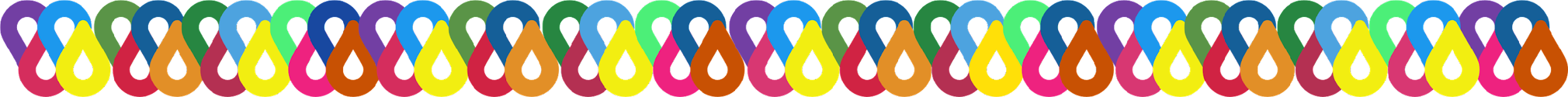 [Speaker Notes: Note to myself: Worksheet 5 - learning from examples/videos - 1.What did you like the most in those examples? What can we learn from those experiences? What did those community heros do for their communities, and how? Did they have any help and if yes from whom? Can we draw any ideas and inspiration from these examples?]
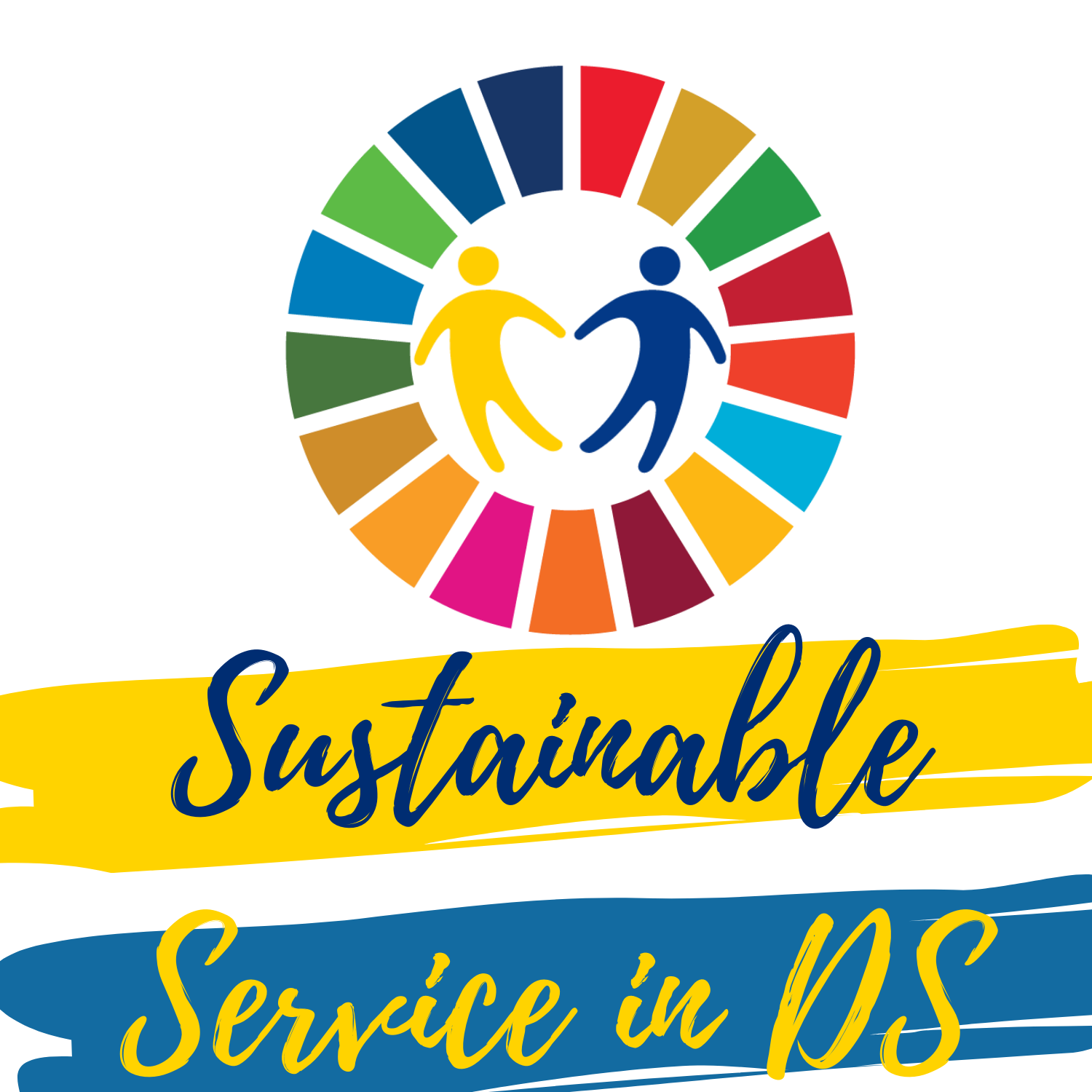 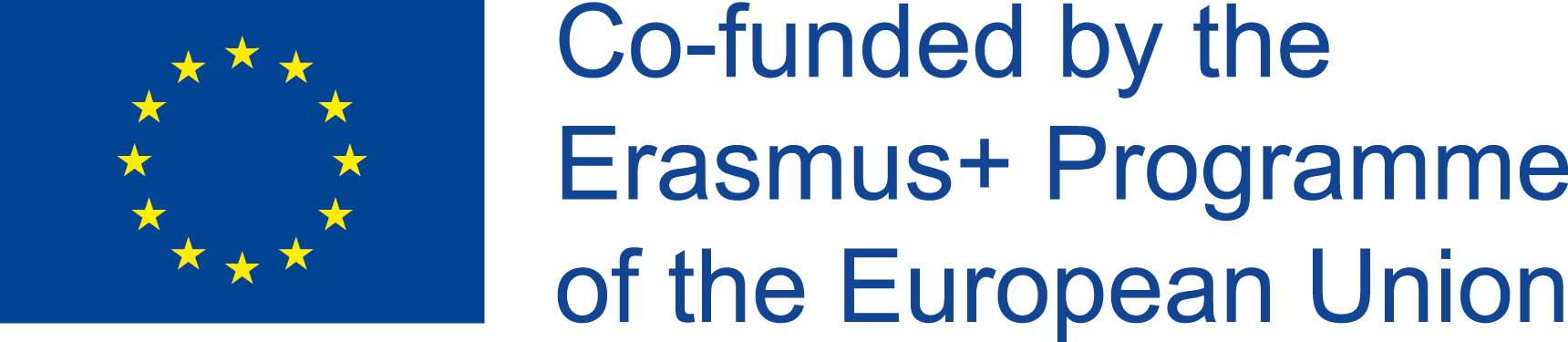 TRAINING ACTIVITY 6:
Methodology chosen for this Training Session: 
Face to face
Interactive and participatory
Online Synchronous  
Description:
After analysing examples of community heroes working on their own projects, invite your trainees to come back to their own list of ideas on how to make that park a better place for humans and/or animals. The idea is to guide them through the process so that at the end they jointly decide on just one idea (best case scenario). If you think that more than one idea could be addressed later on easily because of their similarities, you are, of course, free to follow your own judgment on that. 
Invite them to pick up that one idea they find the best. If choosing one ends up being difficult, let them choose up to three, but not more. Guide them through the process explaining and calling upon community heroes who think about what is the best for their own community, regardless if a certain idea was their own or from someone else. Depending on the size of the trainee group, this part can be organised as a voting exercise, to assist them in explaining their reasons for certain pickups (developing argumenting competence). Voting can be done in many ways, e.g. having all those ideas/notes/drawings on the wall you can invite the trainees to mark/circle/put any special mark or a post-it close to one, two or three ideas they like the best. You can play around with colors and post-its to mark different “places” of voting process (Worksheet 6 as optional)
The outcome of this activity should be one idea that trainees want to continue working on as a team of community heroes that wants to improve their community park.
TRAINING  SESSION 2
30 
MINUTES
TIPS FOR TRAINERS
Work in pairs and/or small mixed groups of persons with different capabilities 
Keep notes on their arguments for picking up certain idea(s)
Bring all their arguments about choosing certain ideas to the board and help trainees to relate them to the betterment of community - assist them in a healthy separation of own ideas alone!
Let them know you will continue working on the chosen idea and create a plan for their own SL project
TRAINING MATERIALS
Papers, pens, colored pens, colored post-its
If working online - online platform, e.g. Padlet
Workbook 2 // Worksheet 6
17
IO2_SLTA_2020-1-RO01-KA204-080306
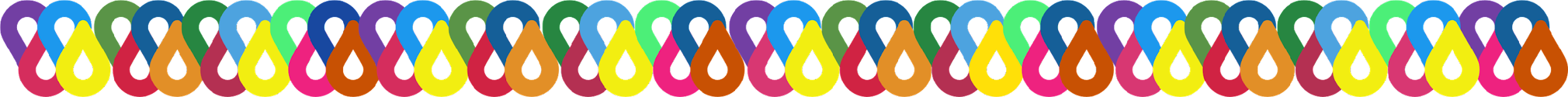 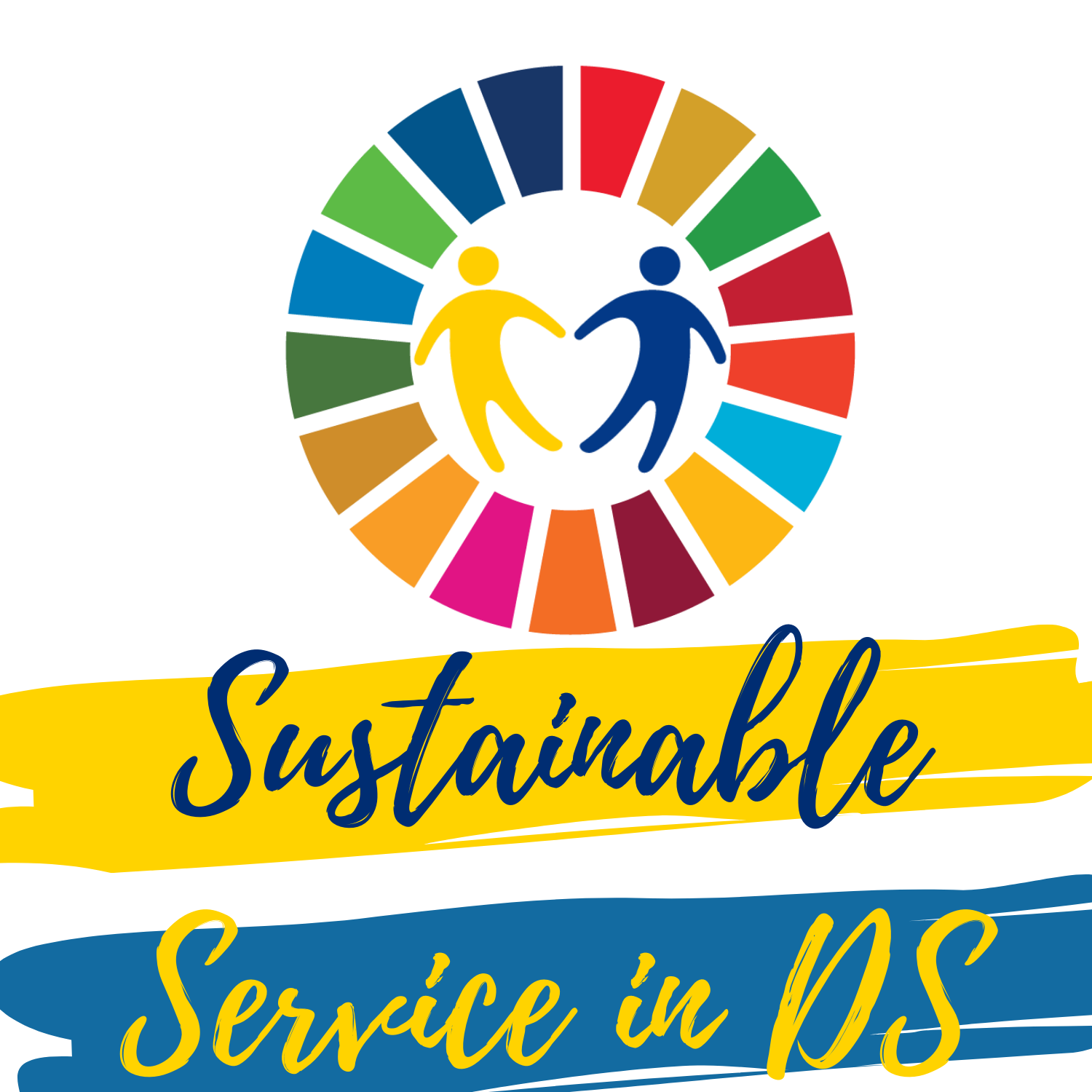 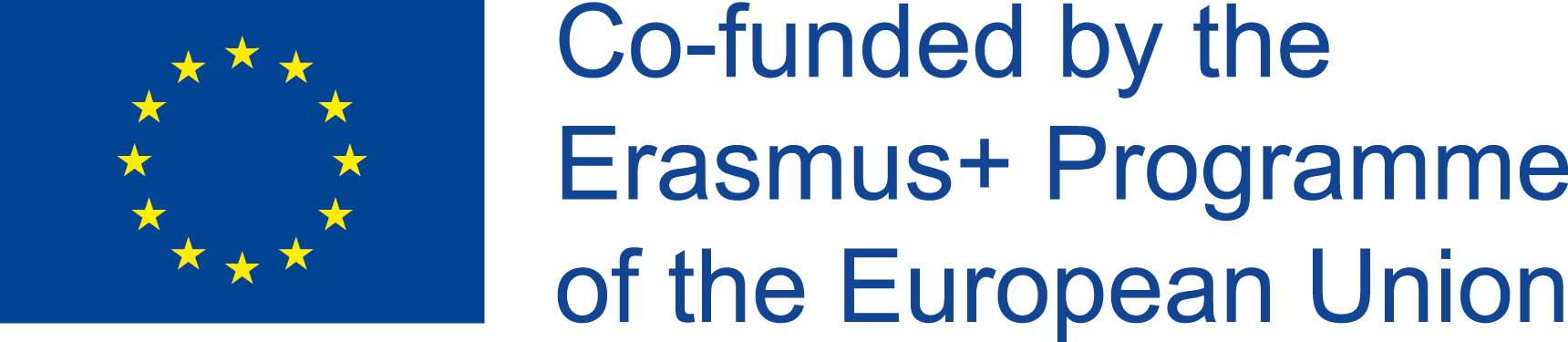 Content:
Applying the SLM logic and the whole-approach into planning own SL project(s)
Outlining - planning- implementing - assessing - communicating and celebrating SL project
Engagement and reflection - SLM facilitating learning, critical thinking, debating, augmenting, and contributing to the civic competence development
DURATION
4 HOURS
TRAINING ACTIVITY 7:
Methodology chosen for this Training Session: 
Face to face preferably, although it can be organised Online Synchronous  
Interactive and participatory
Possible (simple) intervention in the park 
Session can be split in two shorter ones (2 hours per session) if trainer’s assessment proves for 4 hours in a row to be too much
Duration of the session is dependent upon the possibility to organise a field visit or a guest visit from potential collaborators 

Description:
This activity is focused on the possibility of the trainees’ visioning and planning, understanding how to create the platform to work on in the future as a team of community heroes, understanding how important it is to have a great plan - because having a great plan means half of the job already done. It is about how would they organise their chosen SL project? What kind of action(s) would they like to take on? With whom would they collaborate? How would they share their project story with the community, with the media, with their family members, friends and neighbours? How would they celebrate their success at the end? 
This is why in this particular activity - after being detectives, problem-solvers and investigative journalist - you invite them now to be perfect BIRTHDAY PARTY PLANNERS, who need to develop their joint action plan to make their community a better place. 
Your trainees are now a team of community heroes and they have jointly decided (voted) on the best idea they want to put into action. Before putting something into action, it needs to be well planned and designed - and this is the leitmotif of this session 3. Invite trainees to take the role of birthday party planners and guide them in creating the plan step by step following the phases of the whole-approach in SL design (Worksheet 7)
It is important that all trainees can participate in planning each of the phase, so breaking them in small groups might not be the best idea for this particular activity. But this is just a recommendation, as final decision might be mitigated by various factors.
TRAINING  SESSION 3
18
IO2_SLTA_2020-1-RO01-KA204-080306
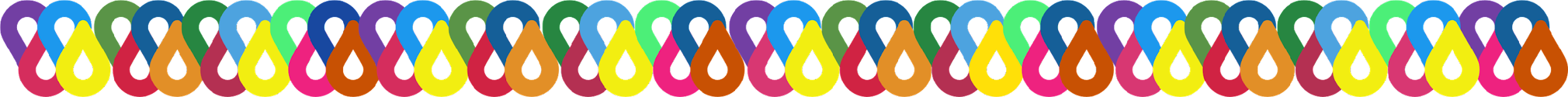 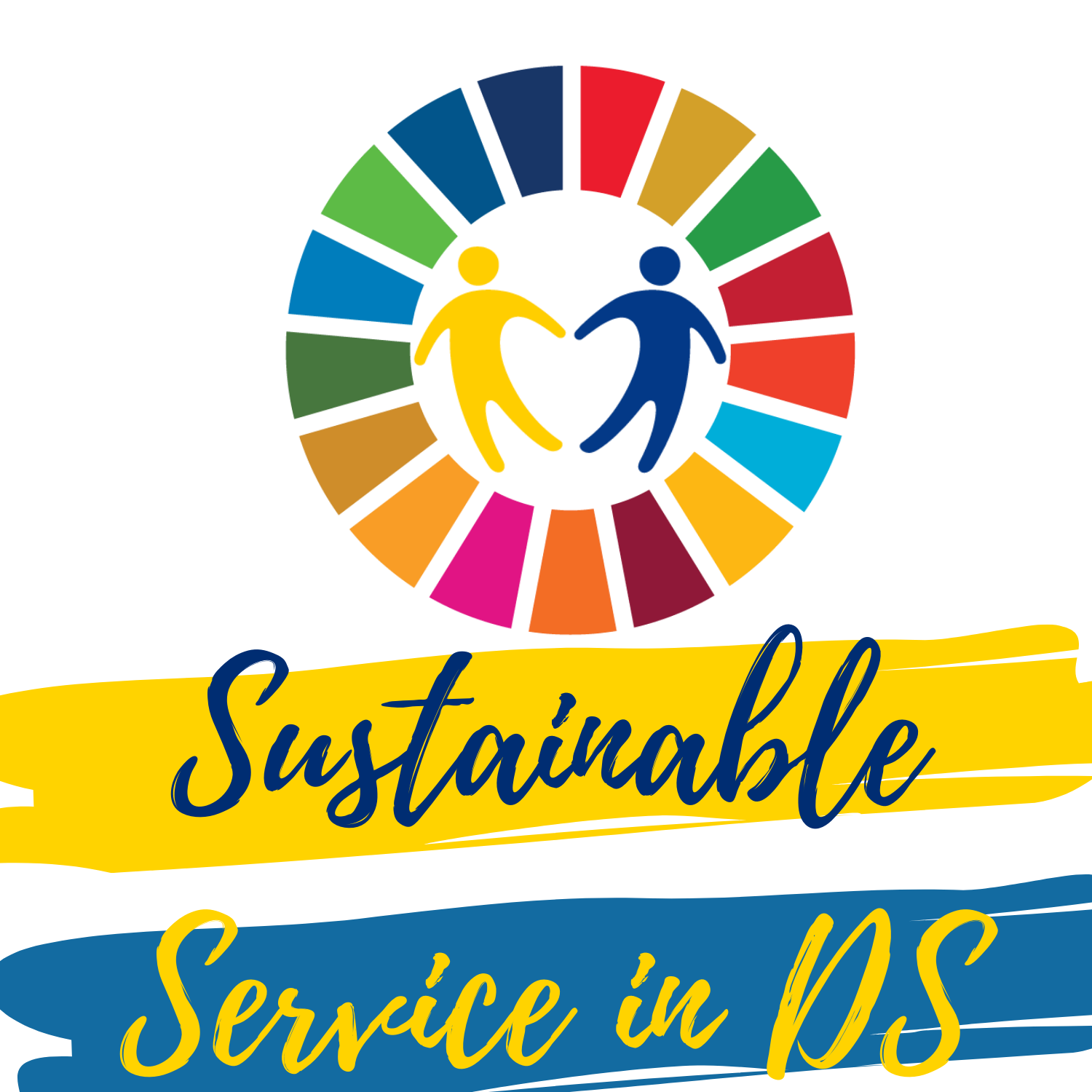 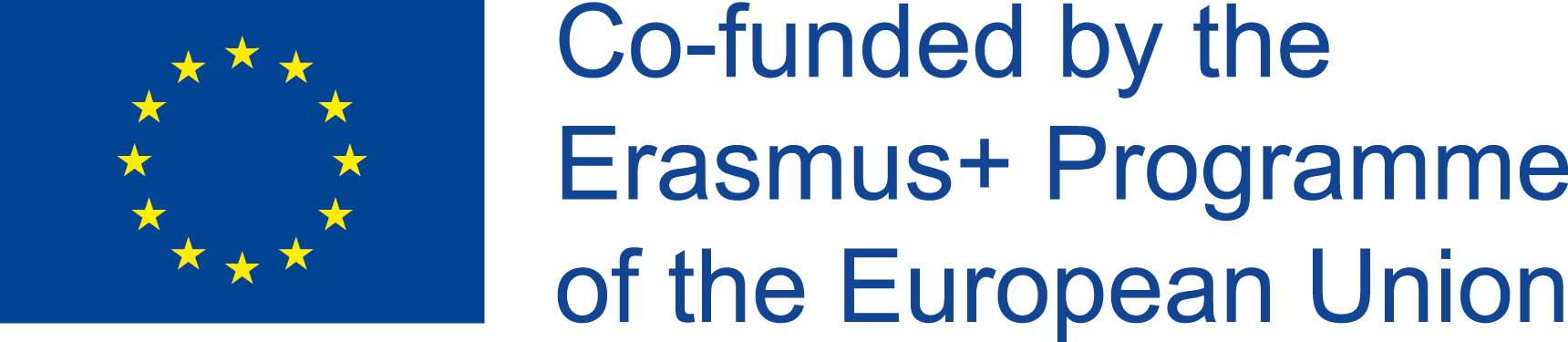 Description:
5. As training activities continue, your group of community heroes will get
an opportunity to transfer their action plan into real action, or to put it in
other words - they will know how to do it. This is why it is important for
them to learn how to plan the whole-approach of SL project this stage. It
will assist them in every following training activity. 

6. Assist your trainees in visioning and planning by creating a very simple action plan structure (or using Worksheet 7), following main categories (outline-plan-implement-assess-communicate-celebrate) and questions to guide them:
WHAT we want to do? (e.g. we want to make birdhouses and place them on several trees in the park)
HOW we want/can do it? (e.g. we can invite someone to teach us how to do birdhouses; or we can learn on youtube by ourselves)
What resources do we need to do it? (e.g. we need some wooden materials, some tools, colored paintings, ladders to climb to the trees)
What resources do we already have, and what resources are we missing and need to find? (e.g. we have paintings, still need to find wooden materials, tools, ladders and someone who knows how to place a birdhouse on a tree)
WHO can help us and how exactly? (e.g. someone’s parent or neighbour can teach us how to make birdhouses)
Who can we invite as partners, collaborators, partners? (e.g. we can invite our family members, friends, maybe local officials, or someone from the environmental organisation in our city)
WHAT can they bring into our SL project? (e.g. they can teach us how to make birdhouses; they can bring some tools we need; they can bring ladders, they can climb up to the tree and put birdhouses up there)
Do we need some money to make this plan an action? (e.g. if we find people to help us, we can do it without any extra money)
Where and how can we secure those funds? (e.g. if we need more money, we could share our SL project with our neighbours and ask them to donate for the cause)
TRAINING  SESSION 3
60 
MINUTES
10 MINUTES
BREAK
TIPS FOR TRAINERS
If joint planning seems to complicated, set up pairs or small teams to work on some of those questions, but secure that each pair/team has a support in planning
18
IO2_SLTA_2020-1-RO01-KA204-080306
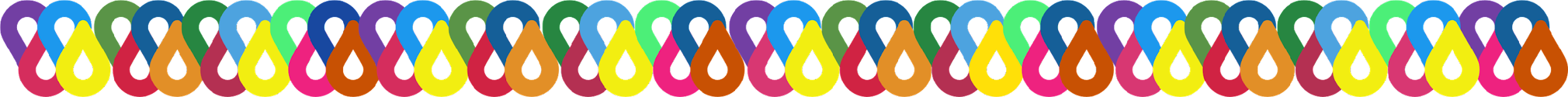 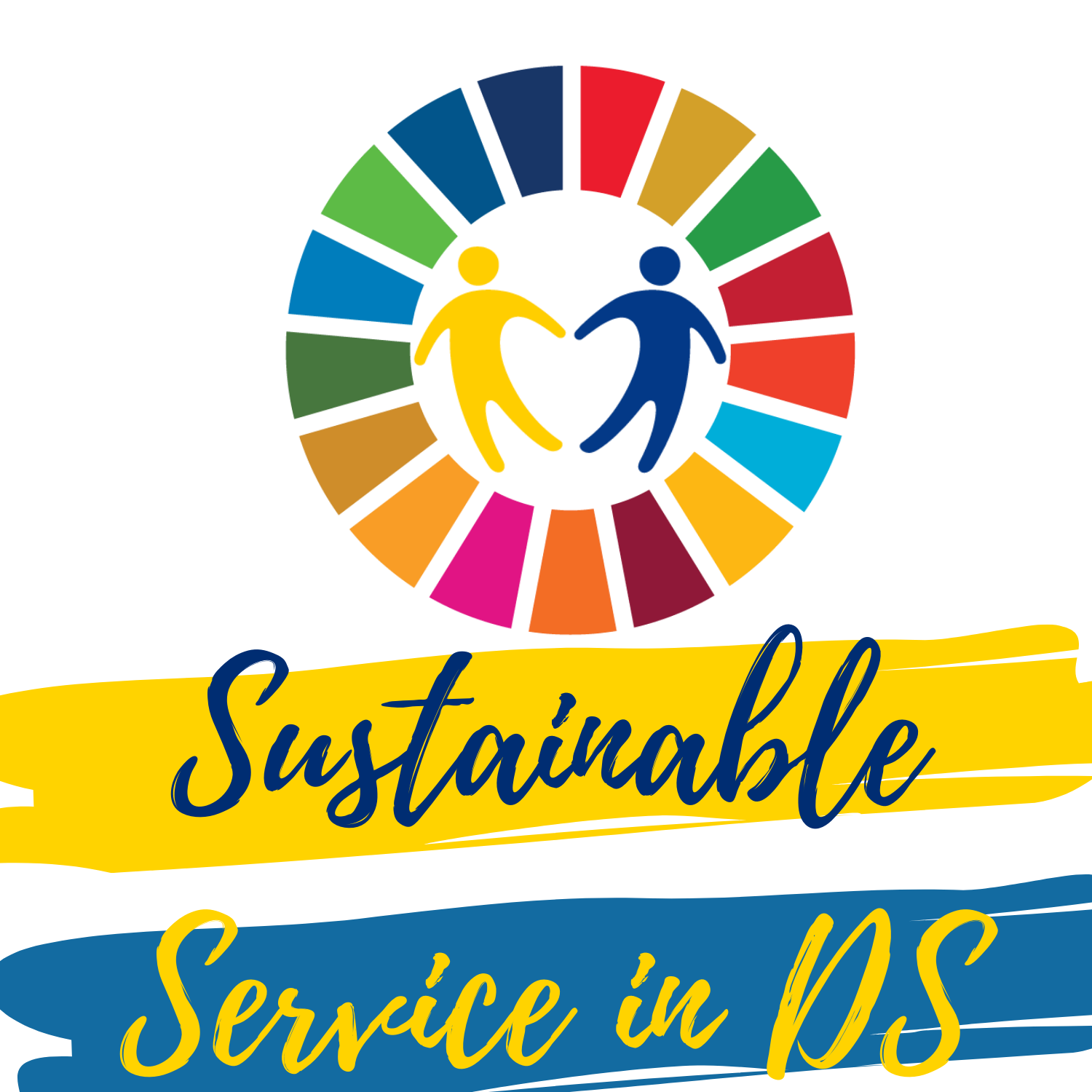 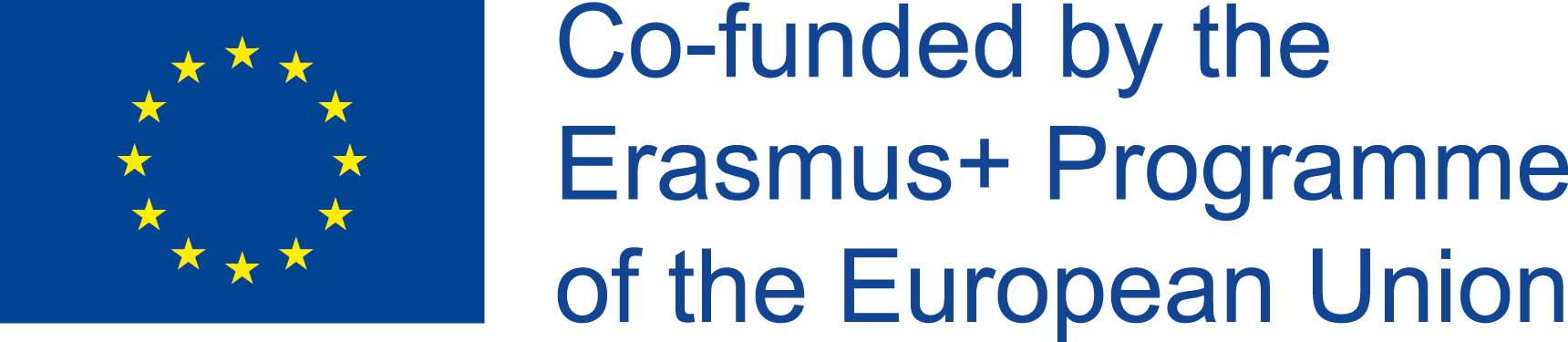 Description:

7. Continue working on visioning and planning the SL project with your community heroes by following similar logic for the remaining phases:
HOW can we inform our neighbourhood about this project and what we want to do? (e.g. we can make posters and place them in the buildings and shops that are close to the park; we can make short video and put it on social networks, on our Facebook page)
Whom should we invite to the park to join us in placing the birdhouses on the trees and how? (e.g. we should invite everyone who helped us, including our family members, relatives, friends, neighbours, local media; we can invite people by using social networks and our Facebook page; we can take photos of our new birdhouses and use them to make invitations and send them to people)
How can we make sure to keep a track of what we do in each phase to know what is going on OK, and what still needs to be developed and/or improved? (e.g. we could take photos, notes, write short journalist articles, write info/posts on social media…)
What kind of a celebration party can we have to celebrate our success in improving the park and making it a better place for everyone, especially for birds? (e.g. we can organise a picnic in the park one day and invite people who helped us to join us for a picnic; we can make Thank-you cards for everyone who helped us; we can print I am Community Hero T-shirts and wear them during the picnic)
45
MINUTES
TRAINING  SESSION 3
10 MINUTES
BREAK
TIPS FOR TRAINERS
Planning activity as such, although very important, might be quite hard for trainees, especially in the context of keeping up the focus and their concentration. Make it a fun process by giving your trainees circulating roles in guiding some of the phases;
If you are familiar with their interests, you can split them in small groups at the beginning and let each group working on just some of the aspects of planning
You can invite trainees to draw their plans, key actions and key figures
You can prepare simple action plan structure on online platforms like Padlet and keep filling those with notes, while trainees discuss their ideas
Keep reminding them about being Community Heroes even in the planning phase!
Keep reminding them that a good plan is a half job already done!
TRAINING MATERIALS
If working onsite: papers, pens, colored pens & simple action plan structure
If working online: online platform, e.g. Padlet, with simple action plan structure
Prepare a list of all those important questions they need to find answers to
Workbook 2, Worksheet 7, SSinDS - presentation, Video 4 (SL stages) and Video 5
18
IO2_SLTA_2020-1-RO01-KA204-080306
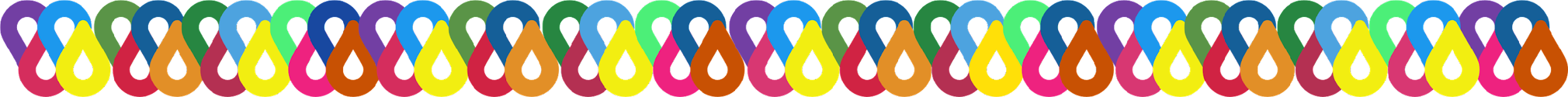 [Speaker Notes: Note to myself: (Worksheet 6) - outline-plan-implement-assess-communicate-celebrate]
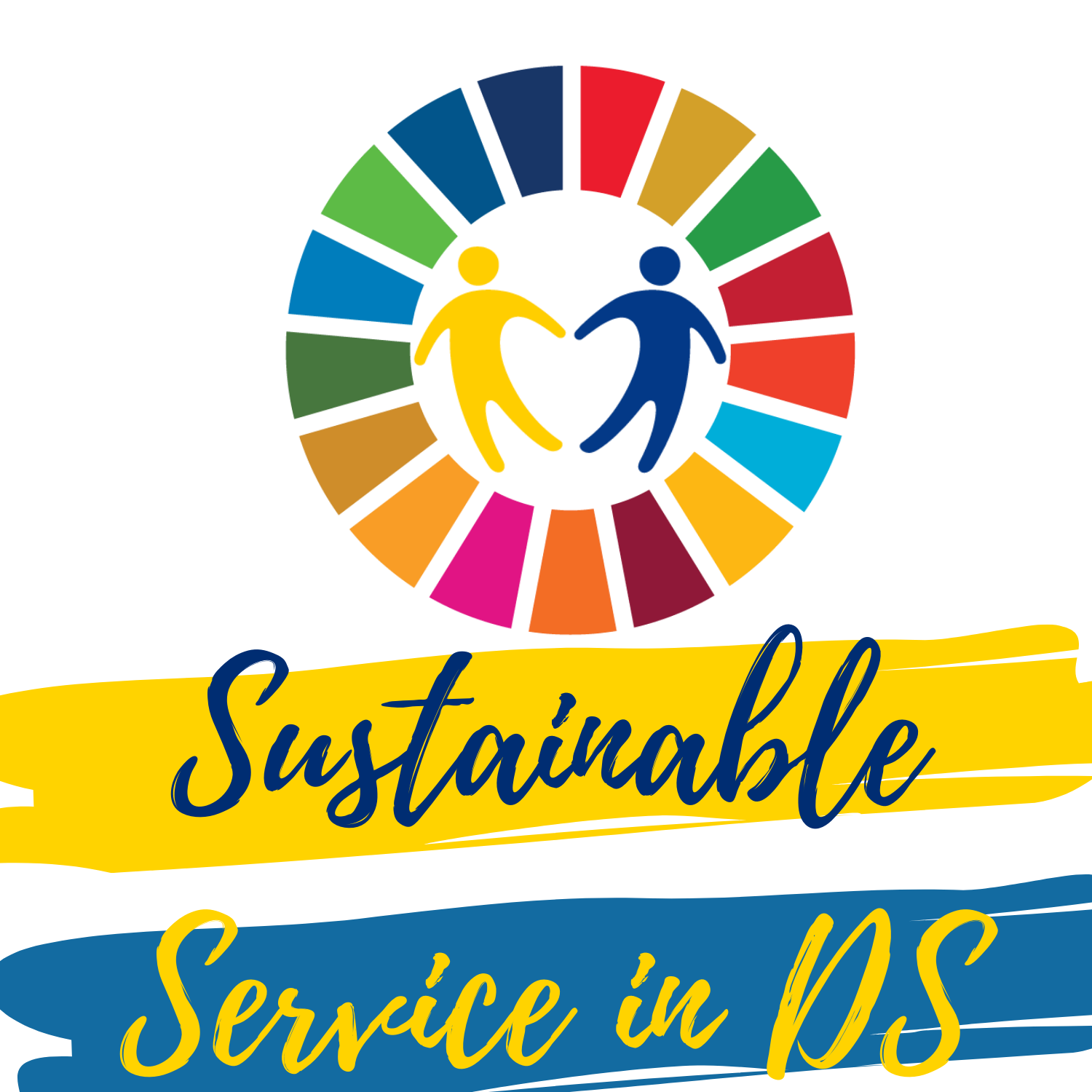 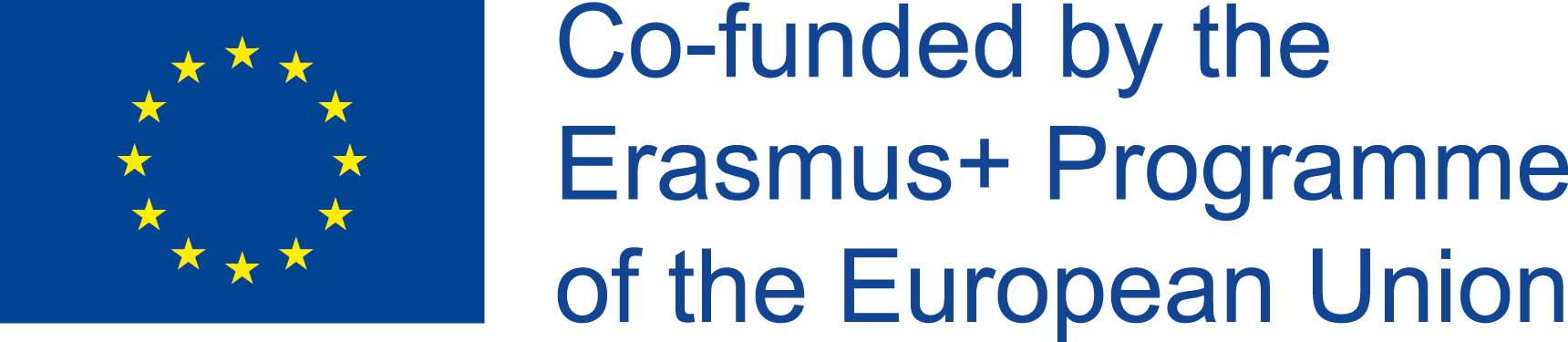 TRAINING ACTIVITY 8:
Description:
When you have a joint action plan developed, it is time to exercise the The Walt Disney method (Worksheet 8), and you can do it in different ways, for example: a) each of the three roles being present in every small group and groups divided during the discussion;  b) keeping each of the same role group separated during discussion and project plan ‘evaluation’, or c) just assign them the roles while keeping them in the large group during discussion and each round another role member needs to give his/her input and comment, always keeping in mind the “shoes” of the given role. You need to explain them the role, of course, and we offer here a short explanation.
Role 1 / Group 1 - Dreamers
Role 2 / Group 2 - Realists
Role 3 / Group 3 - Critics 
Dreamers - A dreamer is not hindered by straitjacketing but is creative and imaginative and sees limitless opportunities. Their role is to discuss weather they as a group of Community heroes have dreamt big enough and if there are more great ideas to put in their action plan.
Realists - The realist looks at the practical possibilities to find out whether an idea is really feasible. The realist looks at aspects such as the available amount of means and time. Their role is to discuss weather this plan looks like it can actually be put into the action. If not, why not? 
Critic - The critic does not criticize the plans of those dreamers or the insights of the realists, but looks at a plan like an external observer and filters out and removes all crucial mistakes. Their role is to figure out what are the most complicated elements of the plan where the group of Community heroes might have serious difficulties in realising the action plan.
TRAINING  SESSION 3
45
MINUTES
10 MINUTES
BREAK
TIPS FOR TRAINERS
Weather you choose a), b) or c) scenario for working with the Disney method might depend on various factors; there is no best scenario, so don’t get caught up in overthinking about it :) You know your trainees the best, and your decision should be made upon the best interest for the group of community heroes as such
To make this exercise more fun, you could find a creative way in assigning the trainees with their roles; you can make, for example, Dreamer-Realist-Critic name tags they will put on their forehead, so that they can follow the discussion understanding different points of view
Make sure to explain them that each group wants the best for their joint project! It is not about “attacking” any of the idea, but analysing if there is room for improving the plan and to give ideas about how to improve it (critical thinking, debating, argumenting)
18
IO2_SLTA_2020-1-RO01-KA204-080306
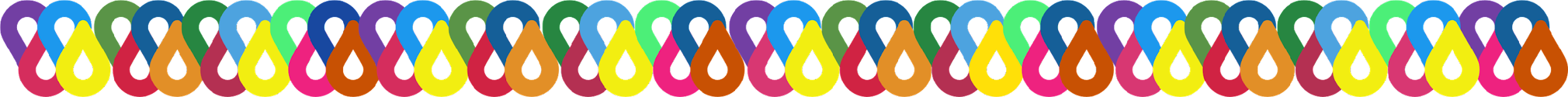 [Speaker Notes: Note to myself: Disney Method - creating worksheet? (it would be worksheet 7)]
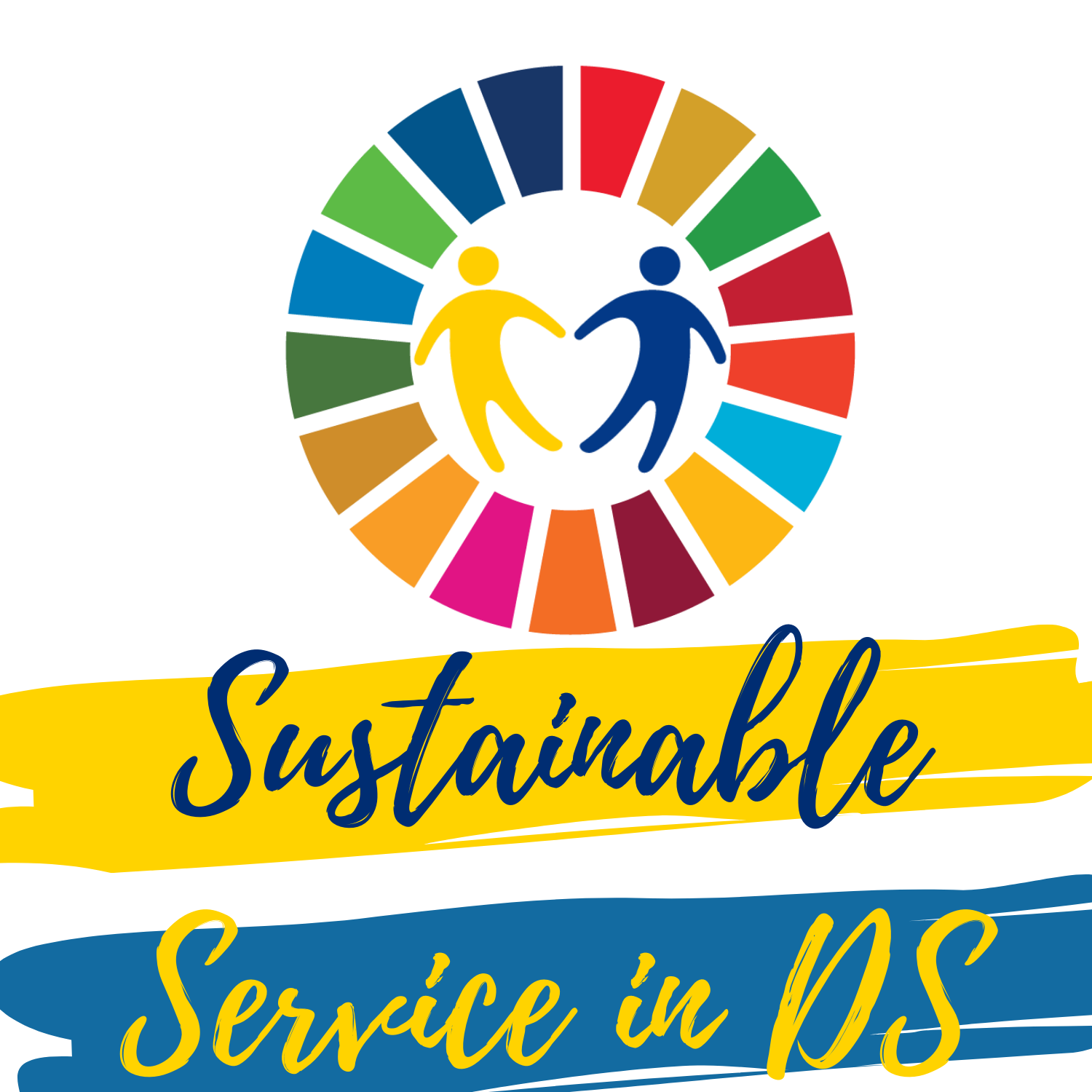 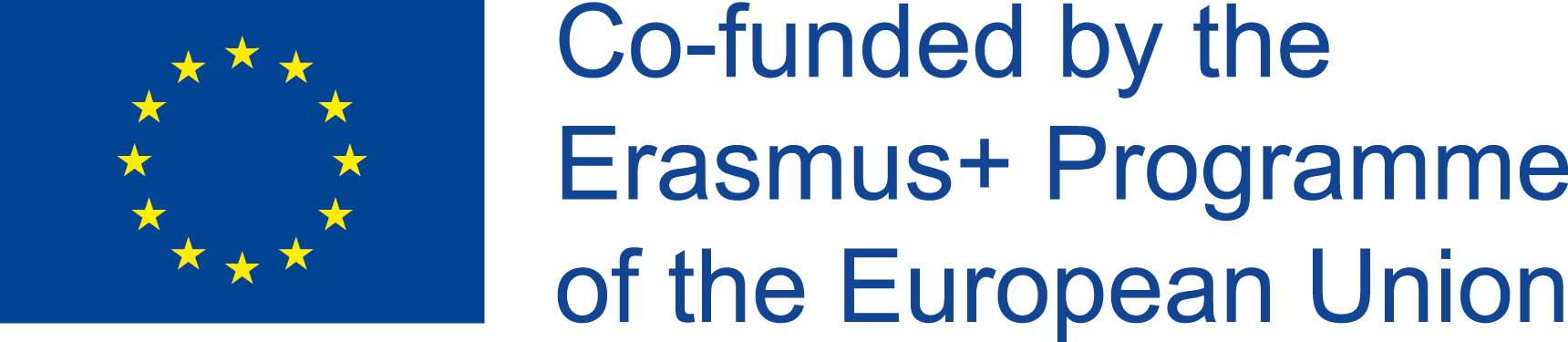 TRAINING ACTIVITY 9:
Description:
Coming into the very last stage of this session, explain to the participants that their previous discussion on the possibilities and feasibility of their action plan from those different roles and perspectives - from the “shoes” of dreamers - realists - critics - helped them in acknowledging different perspectives on their own agency, on their own possibility to become agents of change, and for the best -  it showed them how to work best in a team of differences. Guide them in reflection upon the exercise by asking them questions like: Did you like the exercise? Was it fun for you? Why yes/no? How did you feel in the given role? Would you have like it to have another role and why? Do you think that your role helped in reaching the best final proposal of our joint action plan? (Worksheet 9)

This is the last activity within this session. After the process of planning and creating the action plan, and after the process of evaluating the plan by using The Walt Disney method, the group of community heroes should agree upon the final version of their action plan. Assist them in making final adjustment according to the dreamers-realists-critics comments and arguments, and then let them know that the final version is done and ready and that you can celebrate their hard work on creating the plan of community heros! 

Make connection(s) between the content and outcomes by letting them know that they have actually learn something called the service-learning methodology, and that they are - as a team of community superheroes - one step ahead in making their community and this world a better place to be! 

Invite them to give their feedback by sharing some “last” thoughts within this session - let each of them say just one sentence and share a) the most valuable, b) the most funny and the 3) most hard part of these sessions.
TRAINING  SESSION 3
45
MINUTES
TIPS FOR TRAINERS
At this point, the group of community heroes might be tired by the whole process, so assist them in creating those final adjustments and final version of the action plan
Organise feedback session in a creative and funny way to boost up their energy at the end of the session (Worksheet 9 is optional)
If you notice that the planning and evaluating process makes them tired, you can use more breaks in between, but remind them that community heroes do get tired sometimes as well :)
TRAINING MATERIALS
action plan, cards, name tags or something similar with the Disney method roles,
Workbook 2, Worksheet 8 & Worksheet 9 (Feedback)
18
IO2_SLTA_2020-1-RO01-KA204-080306
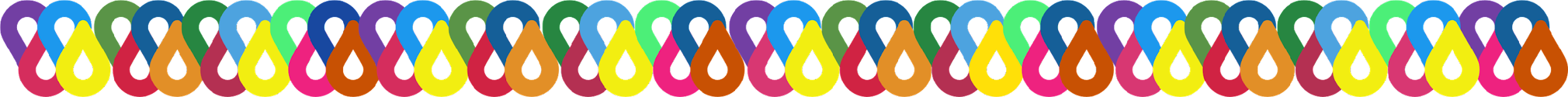 [Speaker Notes: Note to myself: go over No. of worksheets at the end to be sure they all match!
note to myself: Worksheet 8 - reflection - Did you like the exercise? Was it fun for you? Why yes/no? How did you feel in the given role? Would you have like it to have another role and why? Do you think that your role helped in reaching the best final proposal of our joint action plan? 
Note to myself: Worksheet 9 - FEEDBACK -  Invite them to give their feedback by sharing some “last” thoughts within this session - let each of them say just one sentence and share a) the most valuable, b) the most funny and the 3) most hard part of these sessions.]
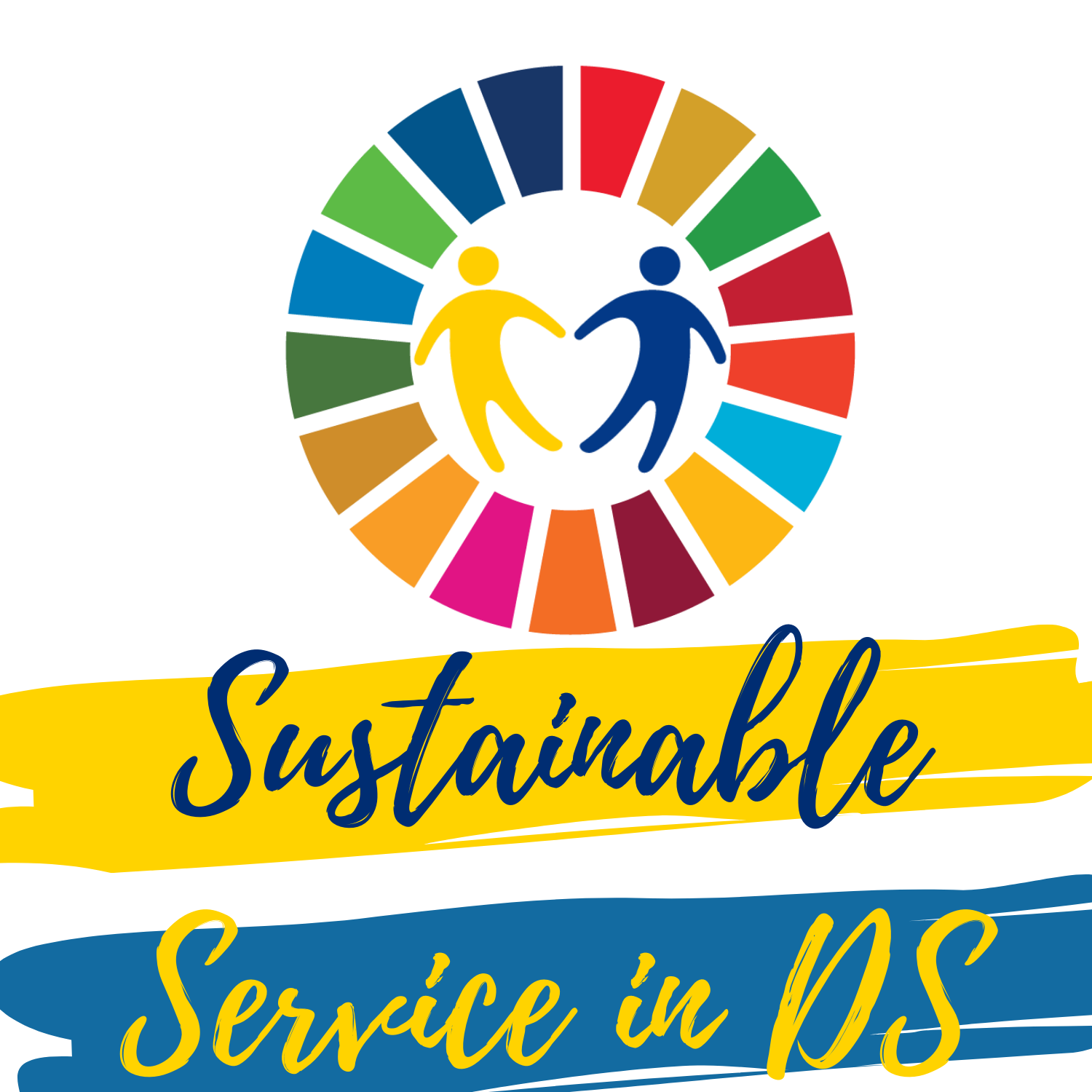 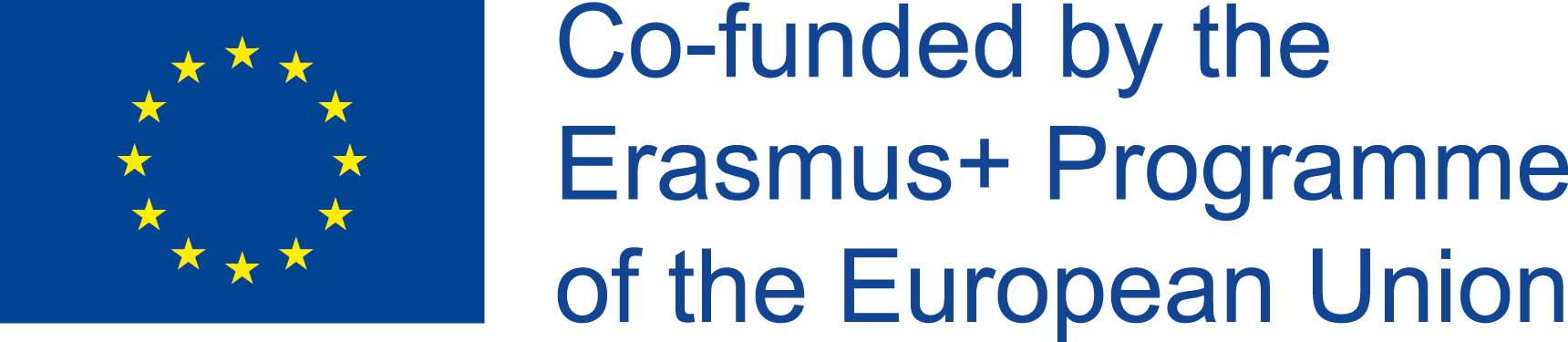 Content:
E-TRAINING
DURATION
2 HOURS
TRAINING ACTIVITY 7:
Methodology chosen for this Training Session: 
Online Synchronous 
Online Asynchronous 

Description:
The aim of this session is that trainees:
Practice on-line their ideas
Learn more about SLM and examples 
Learn more about Service Learning projects
Enjoy and have fun!
120 
MINUTES
TRAINING  SESSION 4
TIPS FOR TRAINERS
Use progressive learning approach.
Adapt the sequential steps and timing to the needs of  the trainees group.
Use as many visual aids as are required. 
Provide direct and immediate feedback. This will allow them to make a strong connection between their ideas and the trainer's response.
TRAINING MATERIAL
SSinDS_Workbook 2
E-TRAINING PLATFORM
Worksheet 10 (Feedback)
19
IO2_SLTA_2020-1-RO01-KA204-080306
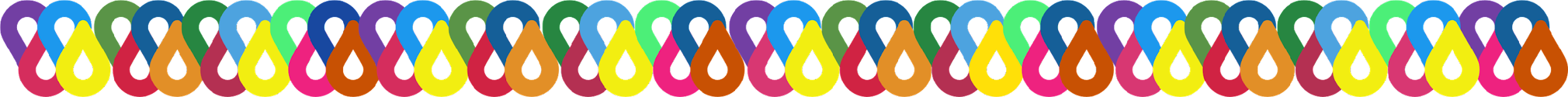 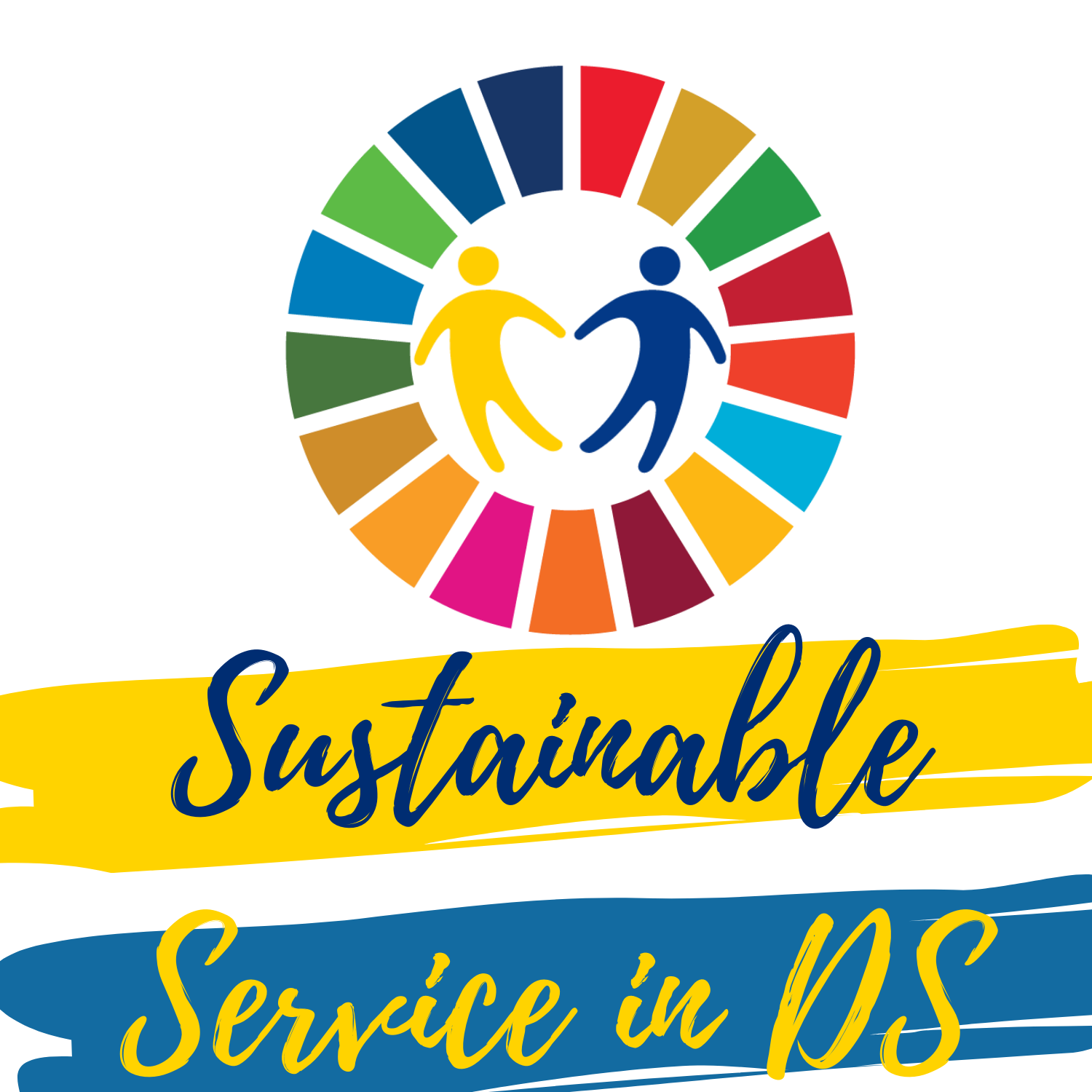 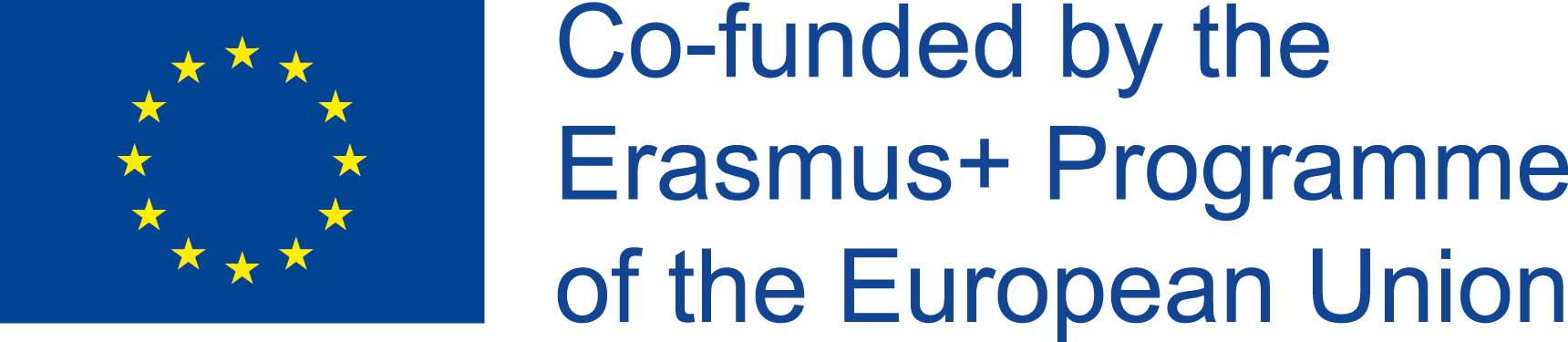 TRAINING ACTIVITY (TA) 3
IDENTIFYING NEEDS IN MY COMMUNITY
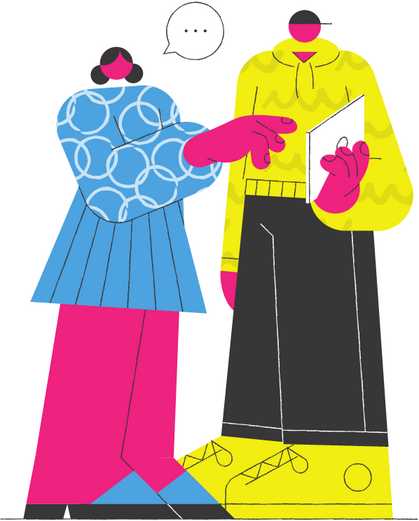 TEMPLATE 
SERVICE LEARNING TA3
18
IO2_SLTA_2020-1-RO01-KA204-080306
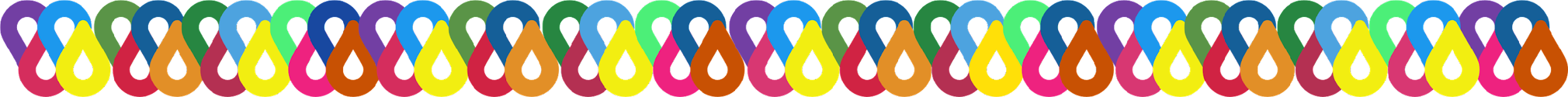 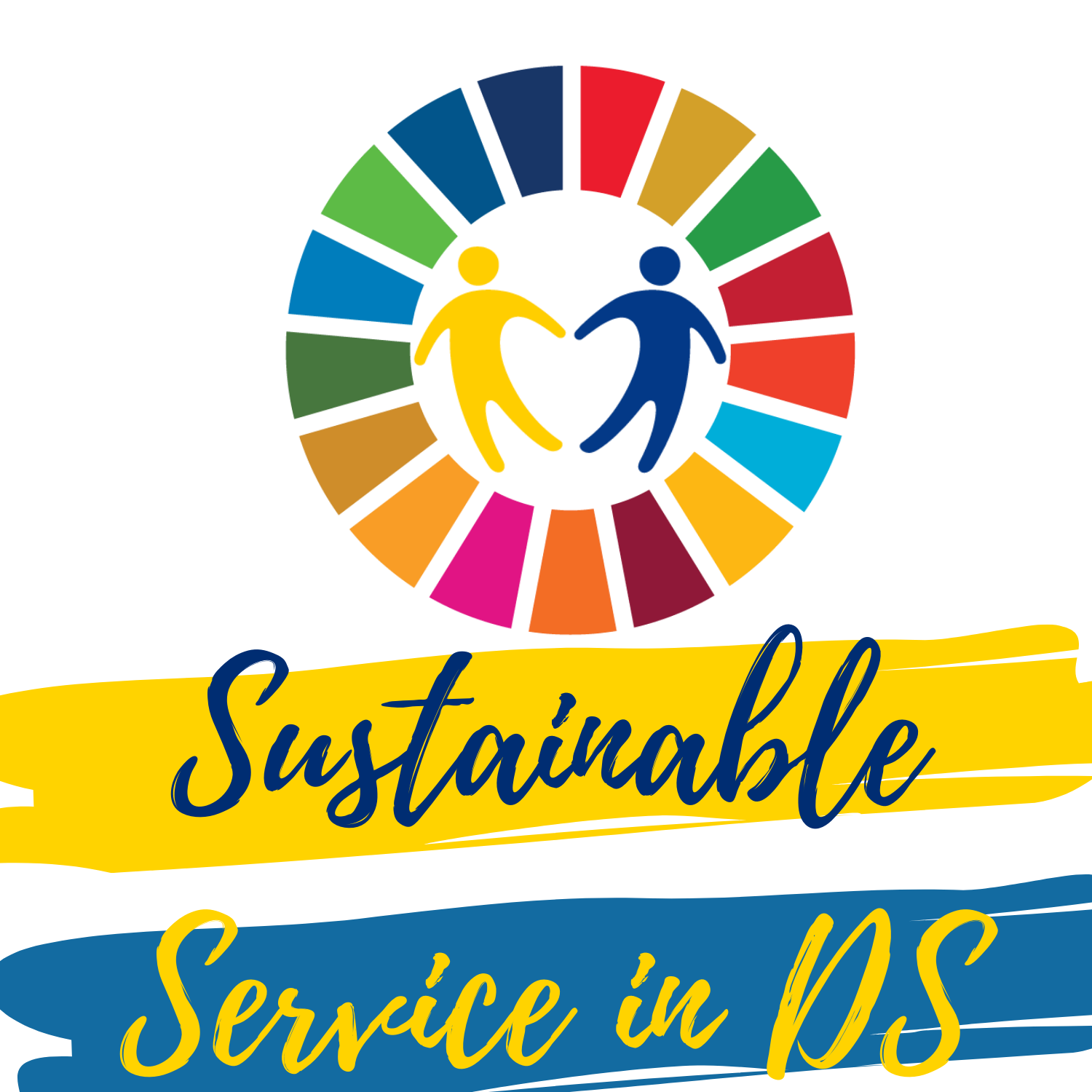 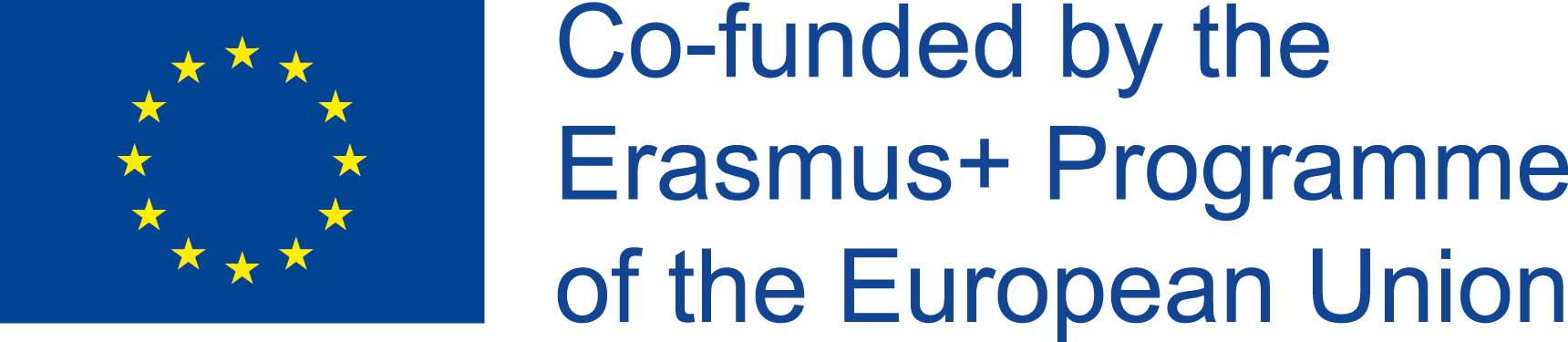 Introduction: 

This workshop aims to know the closest environment and analyze its needs related to the SDGS


Objectives:

Analysis of needs and available resources.
Establishing needs that are close to and aligned with the SDG targets 
Define a list of stakeholders on which a Service-Learning action aligned with one or more SDGs could be worked on.
Define a list of stakeholders that could be involved in the future Service-Learning action and under SDG 17, partnerships.evaluate the design and overall cohesion of the SDG-SL project


Participants:

People with Down Syndrome and Other Intellectual Disabilities 
Professionals of the field of disabilities and Service Learning
Supports : Relatives and professionals 

Competences to acquire by participating in this TA:
Creativity
Innovation
Planification and organization
Cooperation, 
Critical thinking, 
Decision-making,
Self-Advocacy
Self-esteem


Learning content: (RELATED TO IO.3. TRAINING MATERIALS – TOPICS INVOLVED)

3.1 How to identify needs in our local communities/context related with the Sustainable Development Goals? Mapping and Prioritizing tools and Mapping the stakeholders.
19
IO2_SLTA_2020-1-RO01-KA204-080306
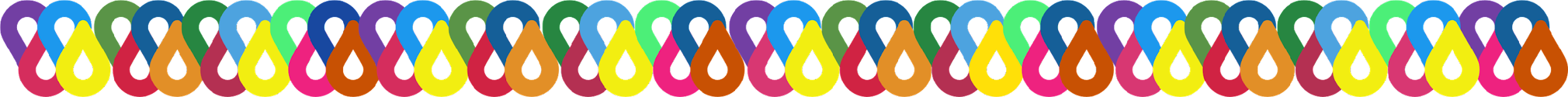 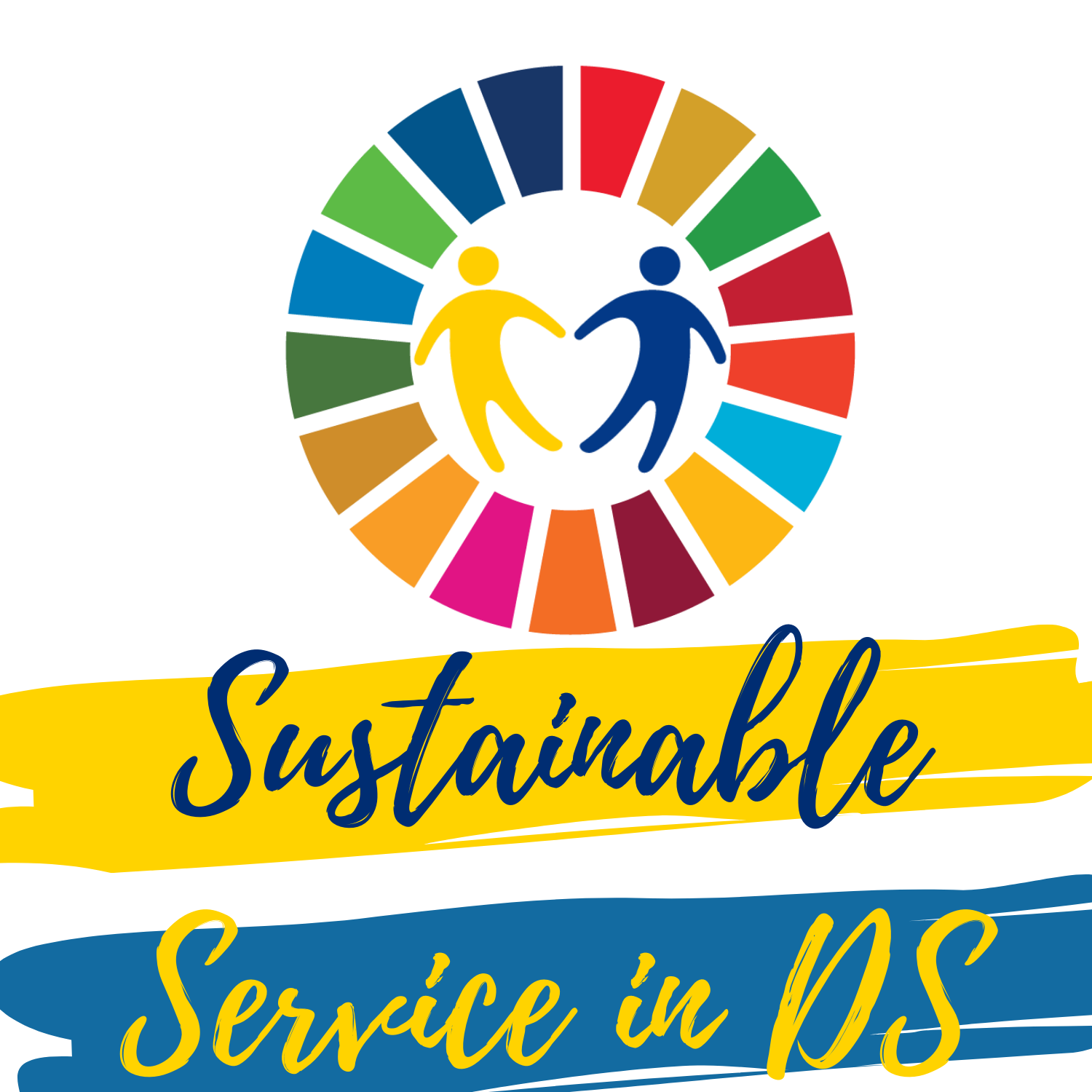 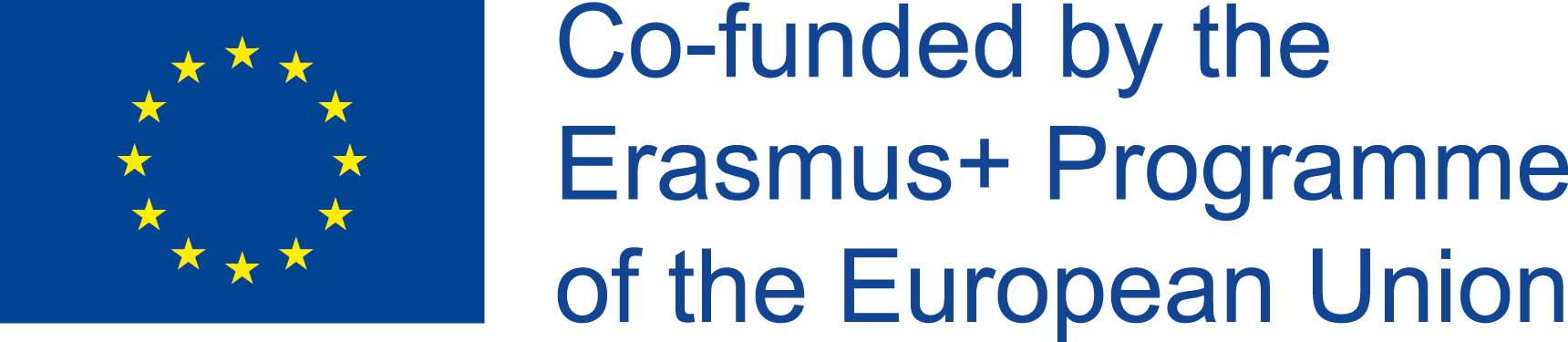 ITotal Duration of the TA. Please add all the partial duration of the different training sessions involved and specify: 

Total number of hours: 9 hours
Total number of sessions and number of hours F2F: 9h
Total number of sessions and number Online Synchronous: 7,5
Total number of sessions and number Online Asynchronous: 7,5


 Training Methodologies:

The total duration of the workshop will be of 9 hours distributed through the next training sessions:

1 F2F session (classroom and/or online synchronous) where we will make develop (3,5 hours):
GD. Get to know the nearby community
EA AND LDA: Weaknesses analysis. Needs to improve the neighborhood (outdoor)
1 F2F session (classroom and/or online synchronous) where we will make develop (2 hour):
GD AND PA: Establishing needs that are close to and aligned with the SDG target in our community
GD AND PA: Establishing available resources to work a Service-Learning action.
1 F2F session (classroom and/or online synchronous) where we will make develop (2 hours):
GD AND PA: Analysis and mapping of nearby community stakeholders affected by the needs identified.
1 F2F session (classroom and/or online synchronous) where we will make develop (1,5 hours):
GD AND PA: Detect stakeholders that can solve needs found.


Training Materials:

Mapping guide or data table
Voting tool (e-platform)
e-Platform
Photos and video camera
SDG information ( resources )
Specific training sheets
19
IO2_SLTA_2020-1-RO01-KA204-080306
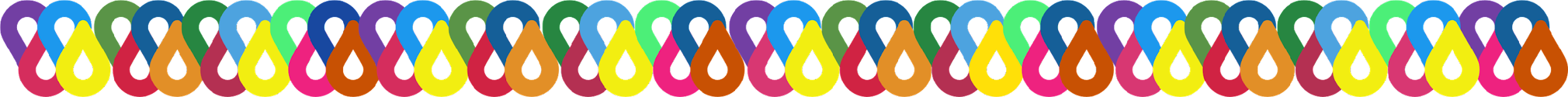 TA3 - PLANNING ( 4 sessions / 9 hours )
SESSION 1 / 3’5H
SESSION 2 / 2H
02
IO3_TA1_2020-1-RO01-KA204-080306
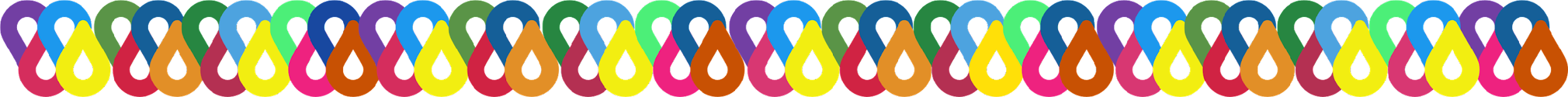 TA3 - PLANNING ( 4 sessions / 9 hours )
SESSION 3 / 2H
SESSION 4 / 1’5 HOUR
02
IO3_TA1_2020-1-RO01-KA204-080306
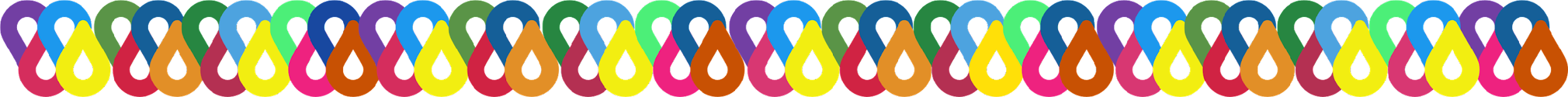 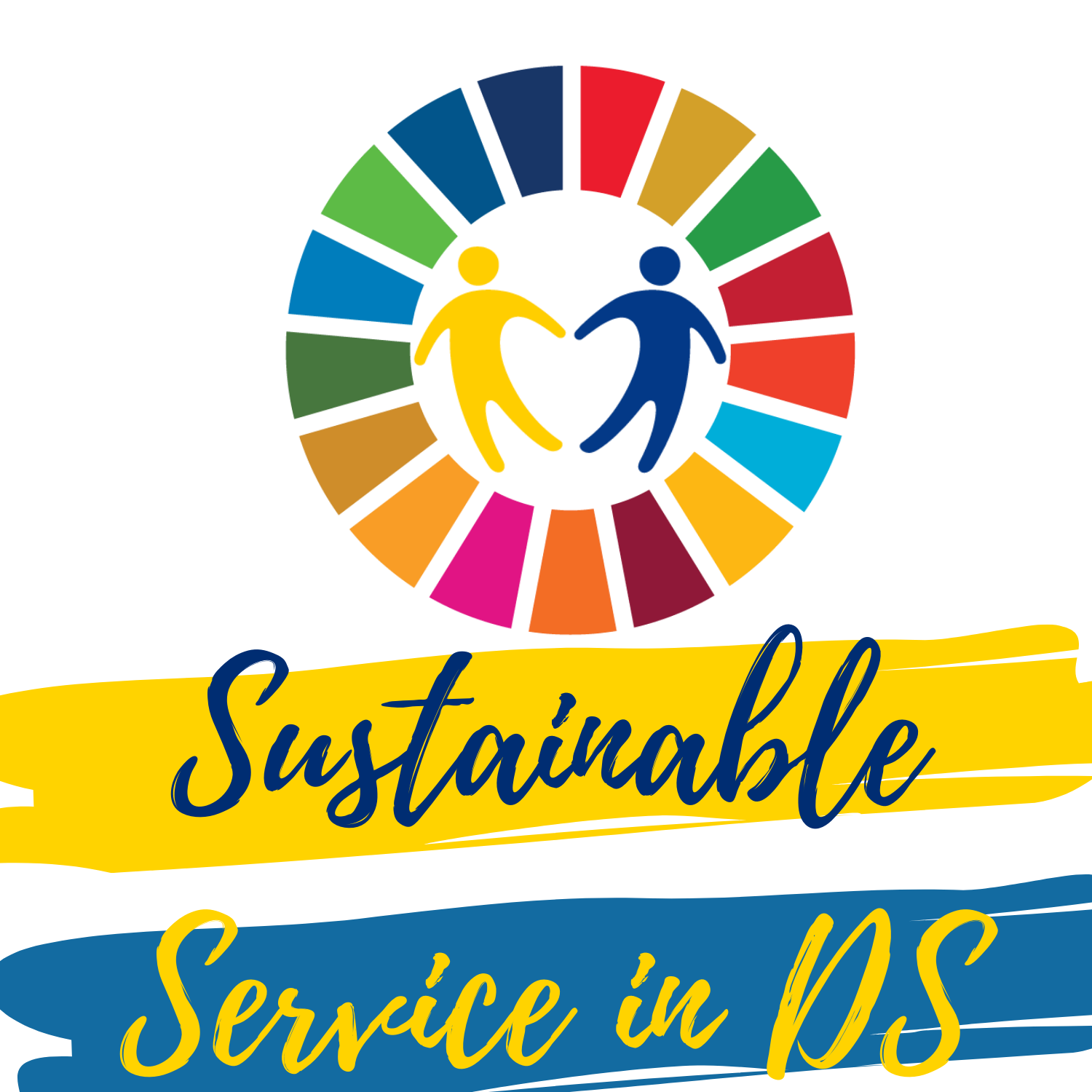 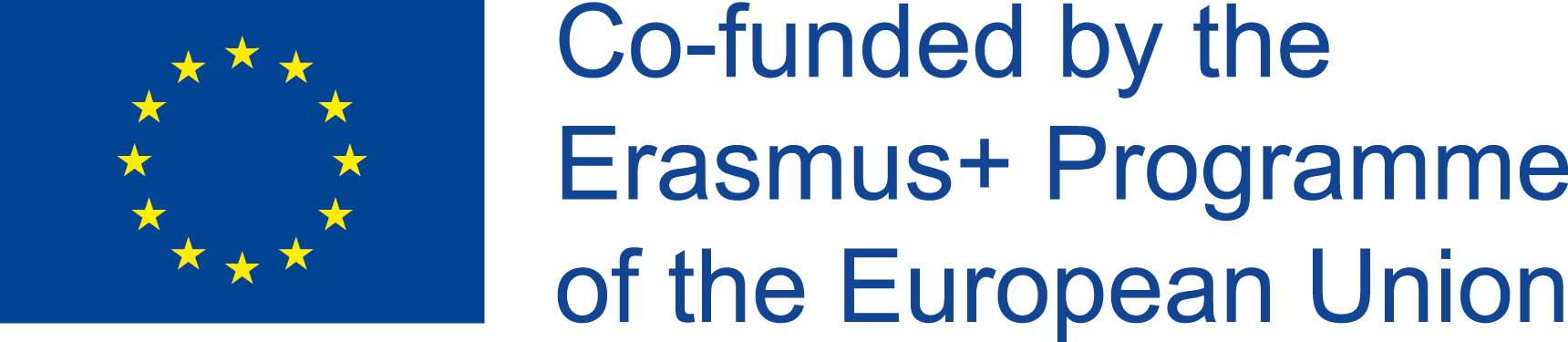 Content:
GD. Get to know the nearby community.
EA AND LDA: Weaknesses analysis. Needs to improve the neighborhood. (outdoor)
DURATION
3’5 HOURS
TRAINING ACTIVITY 1 : OPENING
Methodology chosen for this Training Session: 
Face to face
Online Synchronous  

Description:
Continuity of the past action and explanation of what we are going to do during the day.
TRAINING  SESSION 1
15 MINUTES
TIPS FOR TRAINERS
The most important objective is that users are able to remember what they did in the previous session and what they are going to do and why they are going to do it during the day.
TRAINING MATERIAL
13
IO2_SLTA_2020-1-RO01-KA204-080306
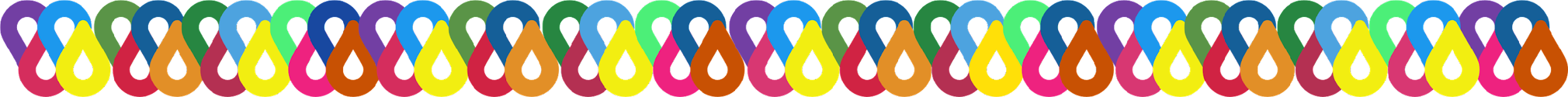 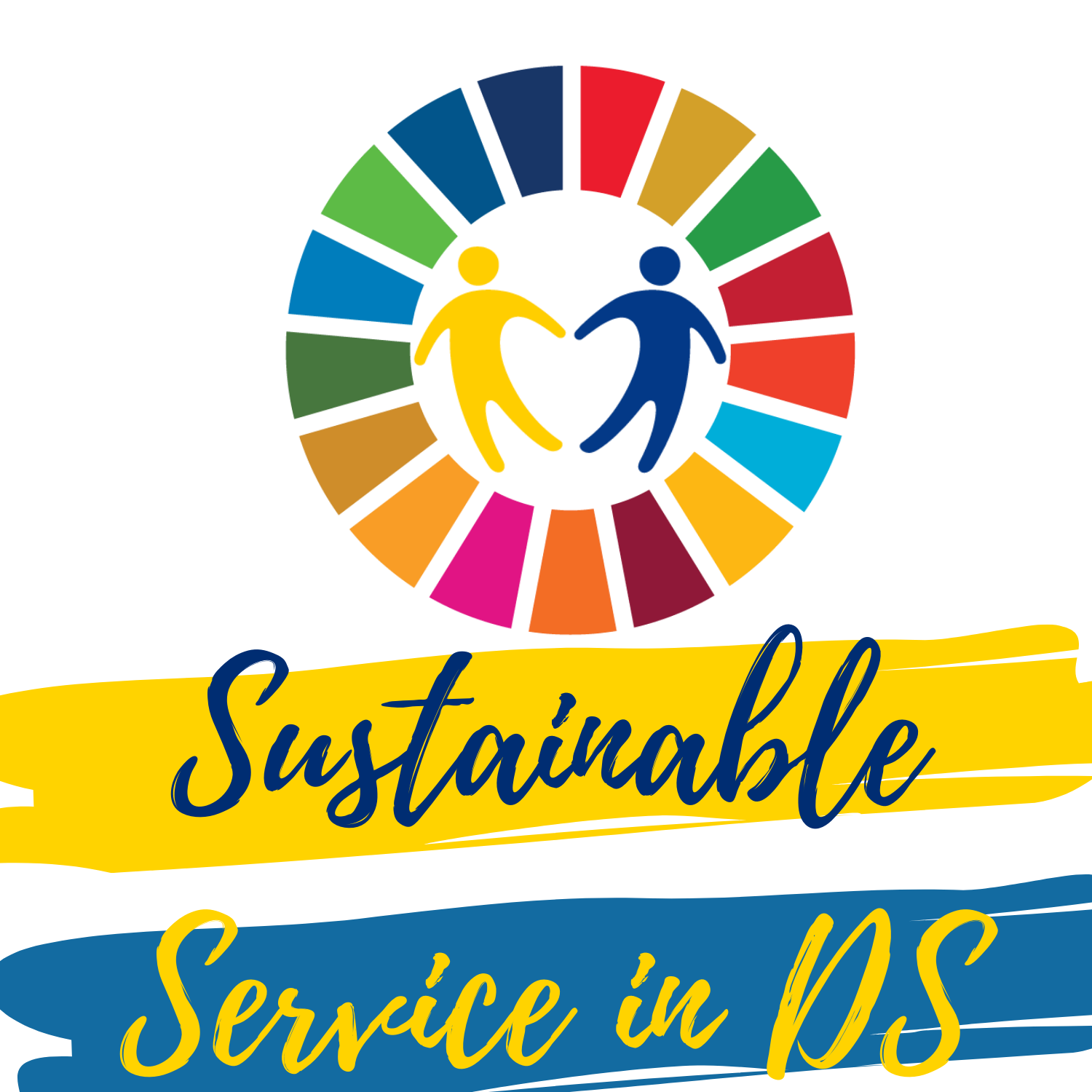 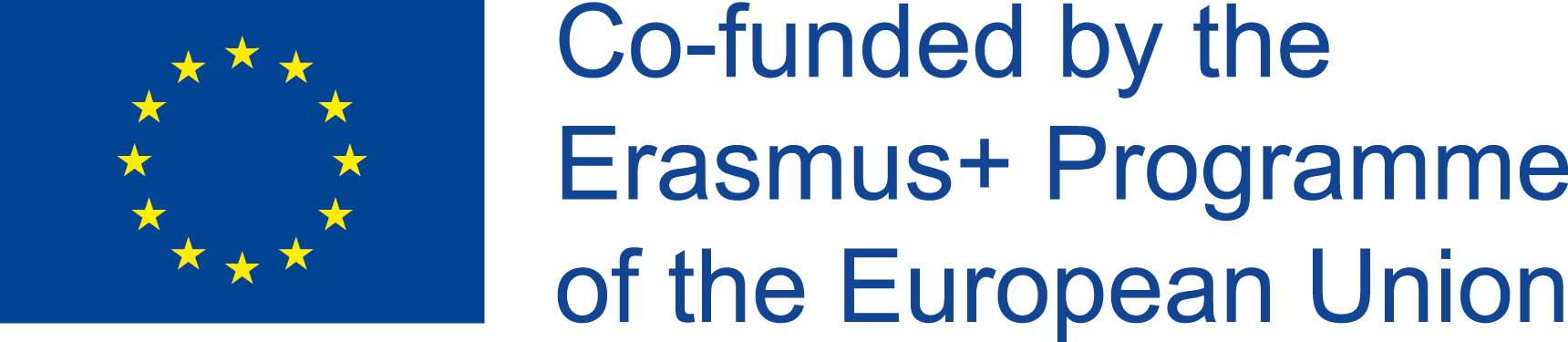 Content:
GD. Get to know the nearby community.
EA AND LDA: Weaknesses analysis. Needs to improve the neighborhood. (outdoor)
DURATION
3’5 HOURS
TRAINING ACTIVITY 2 : WHERE ARE WE?
Methodology chosen for this Training Session: 
Face to face
Online Synchronous  

Description:
Guiding users to locate where they are, going from the most general and international to their neighborhood.
Try to differentiate between what is a shop, what is a public service, a natural area, a sports area, etc.
Make a list of what they think is around them.
TRAINING  SESSION 1
45 MINUTES
TIPS FOR TRAINERS
The aim is for users to be able to differentiate between different establishments in their surroundings. What is each site?
TRAINING MATERIAL
PPT1_  GUIDE TO THE TA3
Specific training sheets  
List of the entities/associations in the community
13
IO2_SLTA_2020-1-RO01-KA204-080306
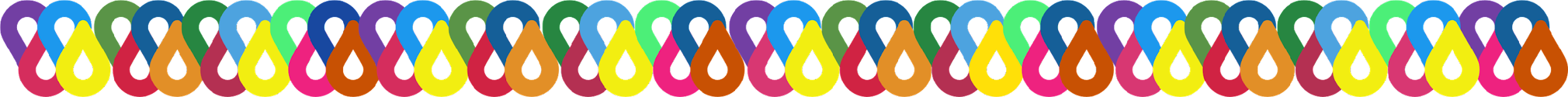 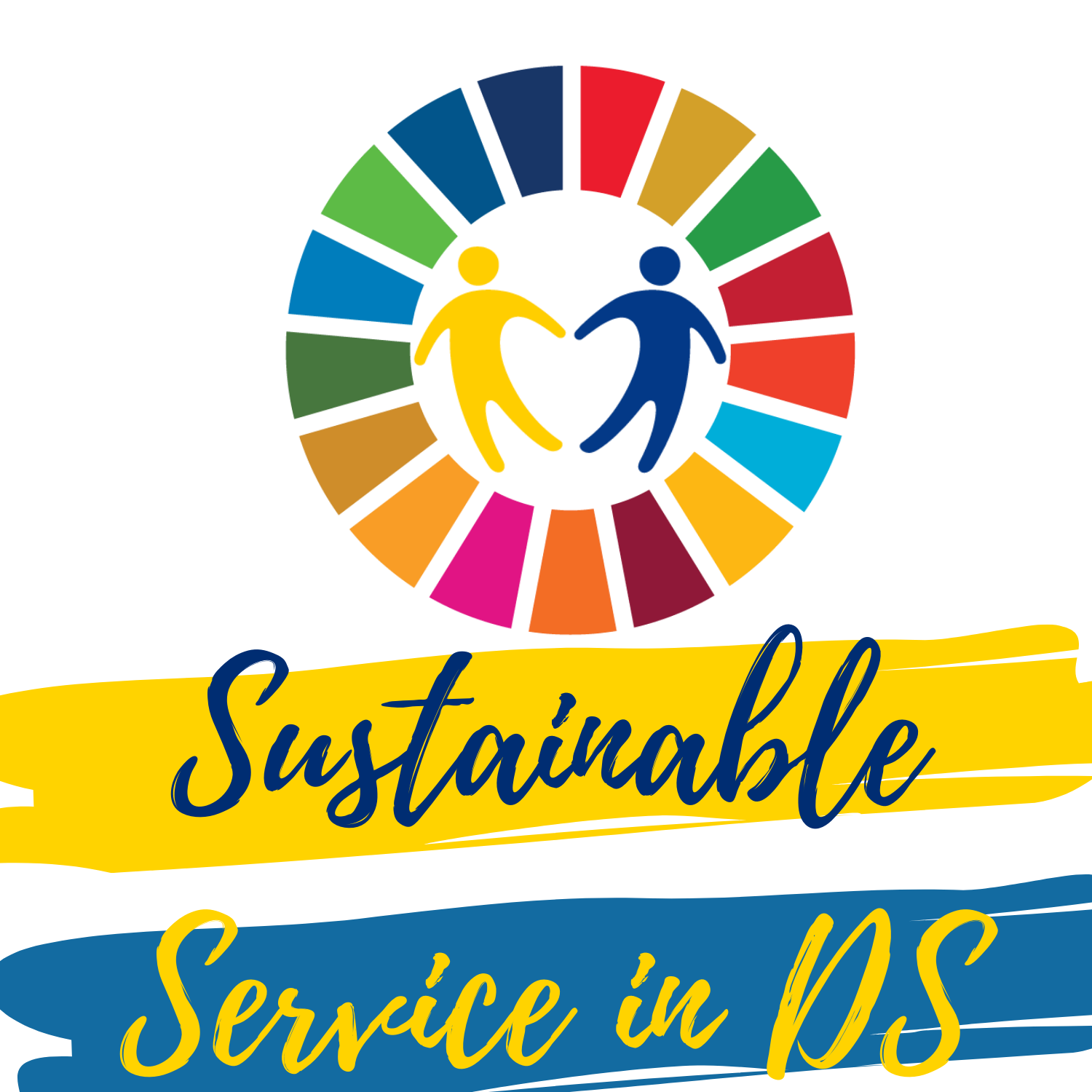 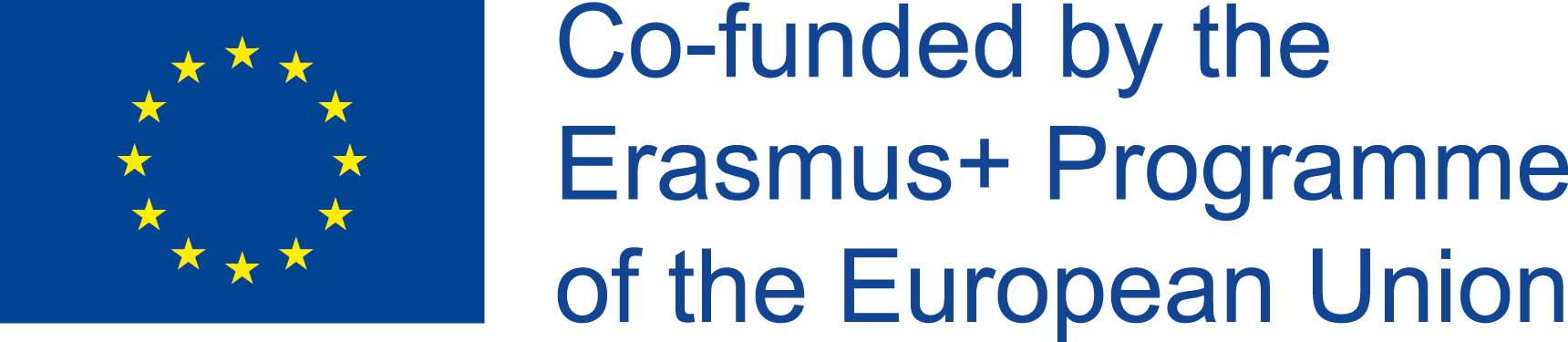 Content:
GD. Get to know the nearby community.
EA AND LDA: Weaknesses analysis. Needs to improve the neighborhood. (outdoor)
DURATION
3’5 HOURS
TRAINING ACTIVITY 3 : OUTDOOR
Methodology chosen for this Training Session: 
Face to face  / EA and LDA

Description:

We go out with the users for a walk in the neighborhood and see what is wrong, broken or very ugly and we don't like it.
We take pictures of it and/or make a video if desired.
We comment and talk about the SDGs during the outing, remembering what we saw in TA1.
TRAINING  SESSION 1
1 HOUR 15 MINUTES
TIPS FOR TRAINERS
The most important objective is to take as many pictures as possible, because later we will work on their classification in class and we will discard those that are not useful.
TRAINING MATERIAL
Examples of needs
Photo camera
Video camera
Mobile phone
13
IO2_SLTA_2020-1-RO01-KA204-080306
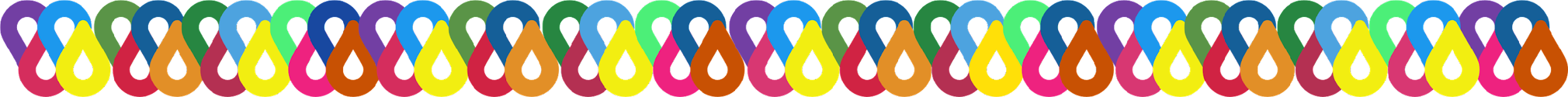 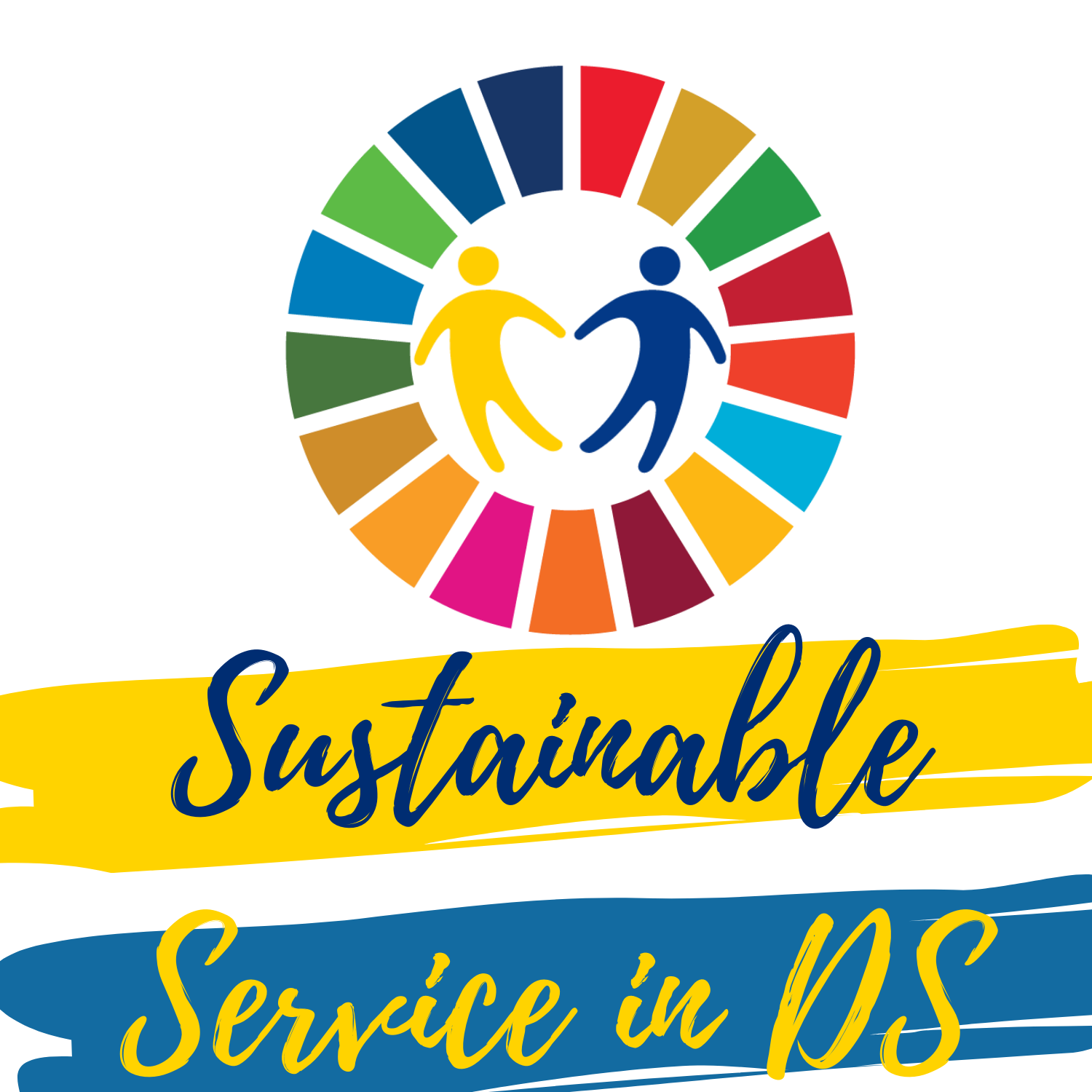 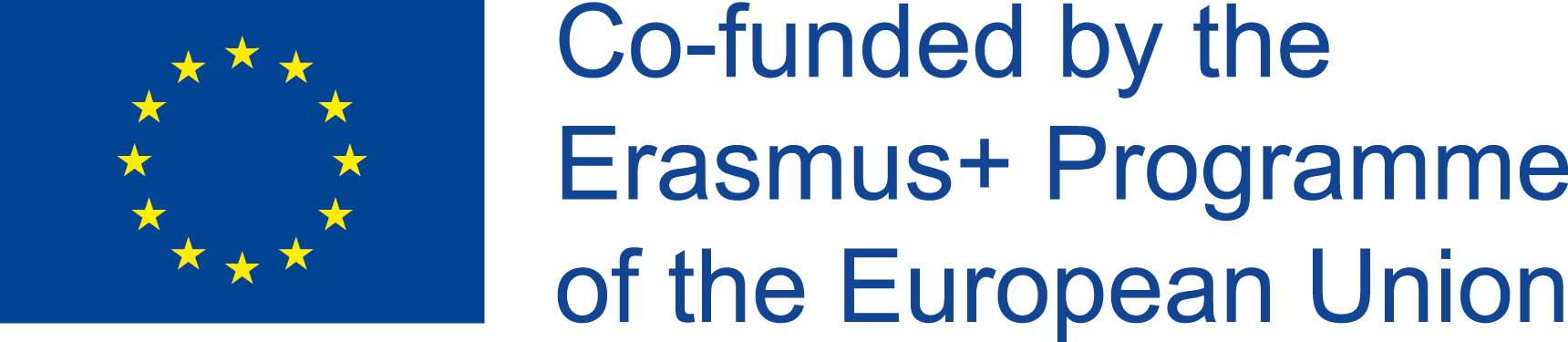 Content:
GD. Get to know the nearby community.
EA AND LDA: Weaknesses analysis. Needs to improve the neighborhood. (outdoor)
DURATION
3’5 HOURS
TRAINING ACTIVITY 4 : CLOSING THE SESSION
Methodology chosen for this Training Session: 
Face to face  
Online Synchronous  

Description:

In the classroom, working in groups, try to make a list with clear needs detected and, if possible, grouped together.
Recalling the SDGs of TA1, group the needs found based on actions on the environment, health, labor, water treatment, poverty, city improvement.
Make lists.
TRAINING  SESSION 1
1 HOUR 15 MINUTES
TIPS FOR TRAINERS
The aim is to try to classify and organize the needs around them according to different Sustainable Development Goals.
TRAINING MATERIAL
PPT1_ GUIDE TO THE TA3
SDGs material (photos)
Examples of needs
Specific training sheets
Photos taken along the training activity
Voting tools
13
IO2_SLTA_2020-1-RO01-KA204-080306
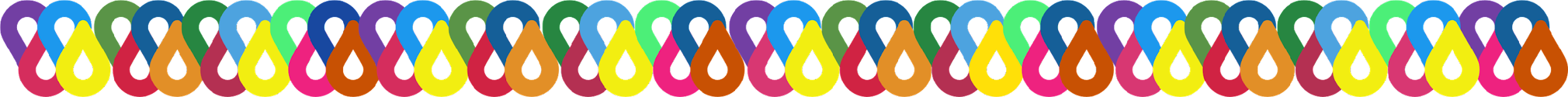 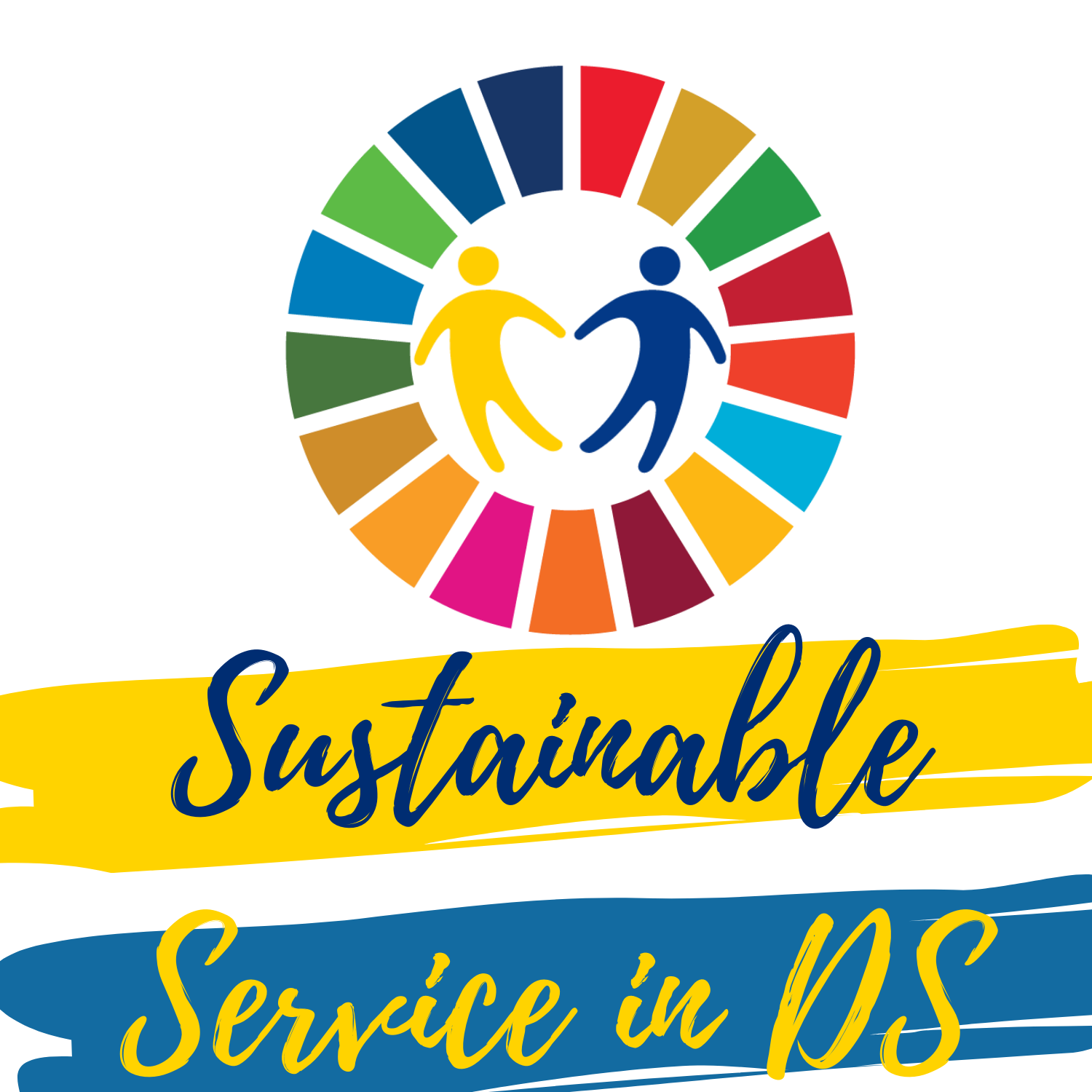 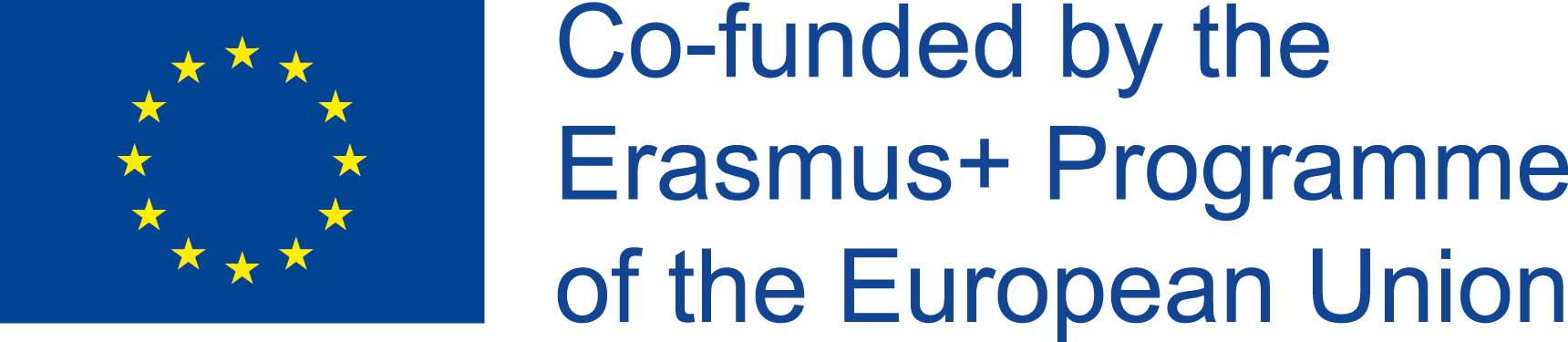 Content:
Establishing needs that are close to and aligned with the SDG target in our community
Establishing available resources to work a Service-Learning action
DURATION
2 HOUR
TRAINING ACTIVITY 1: OPENING
Methodology chosen for this Training Session: 
Face to face
Online Synchronous  

Description:
Continuity of the past action and explanation of what we are going to do during the day.
TRAINING  SESSION 2
15 MINUTES
TIPS FOR TRAINERS
The most important objective is that users are able to remember what they did in the previous session and what they are going to do and why they are going to do it during the day.
TRAINING MATERIAL
17
IO2_SLTA_2020-1-RO01-KA204-080306
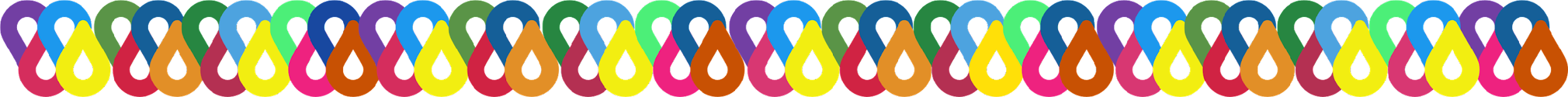 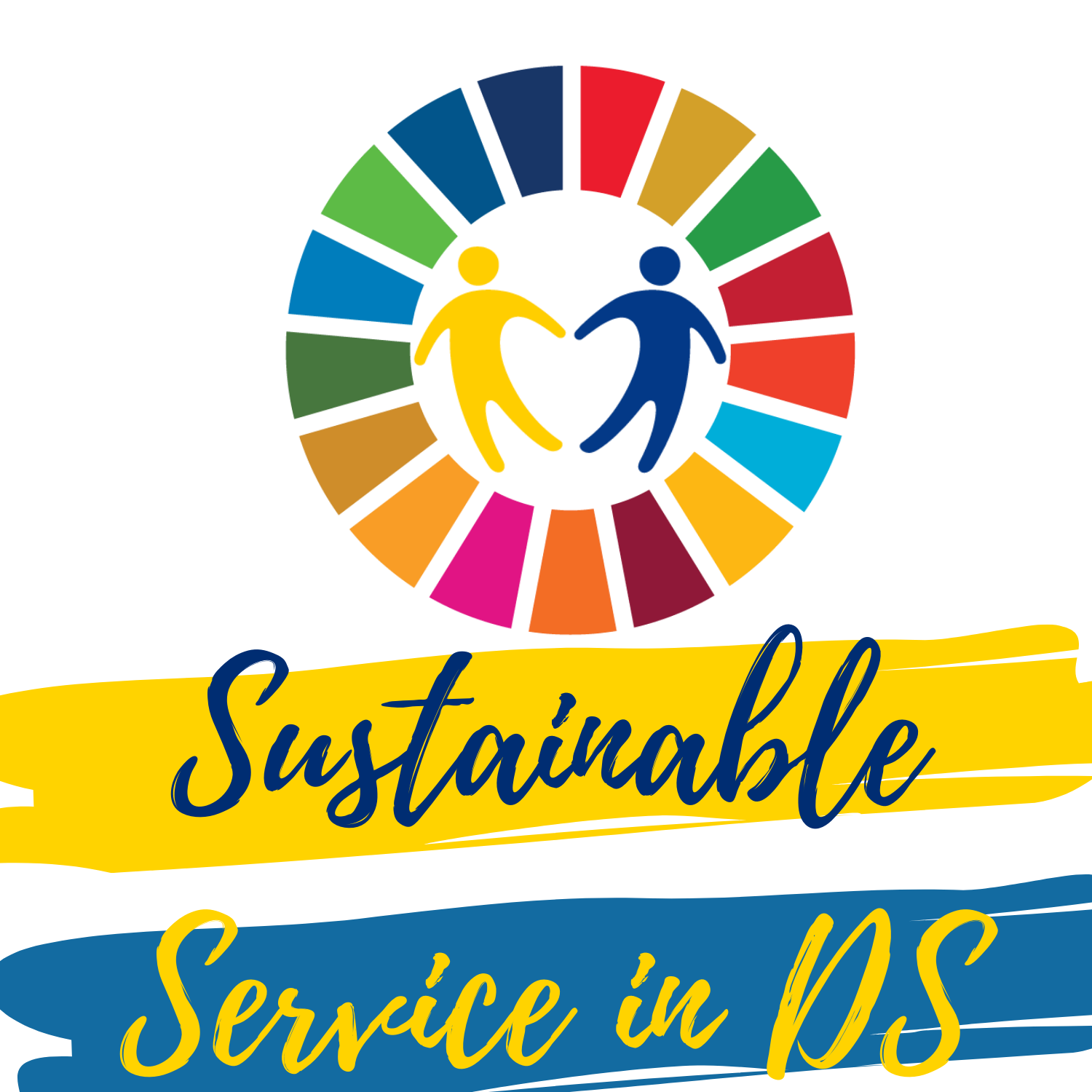 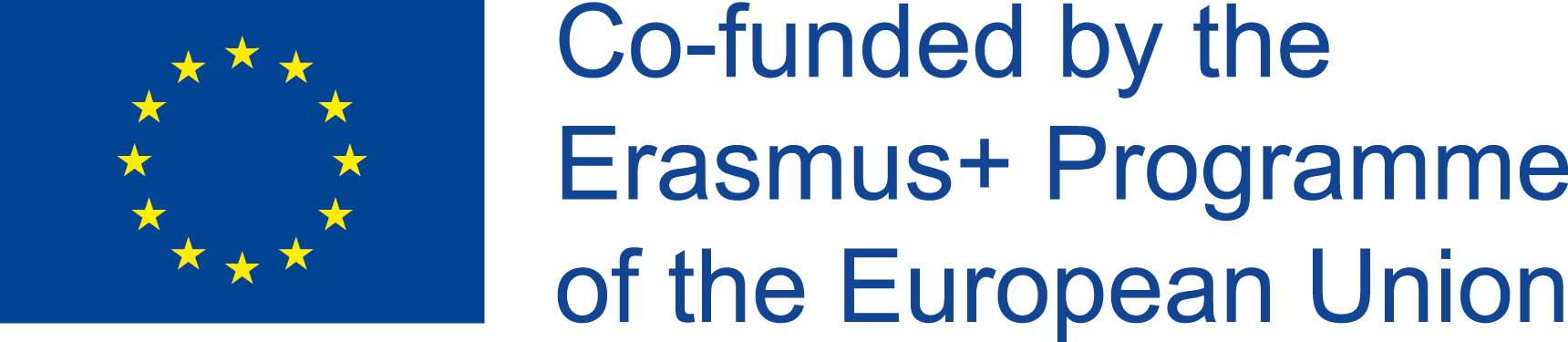 Content:
Establishing needs that are close to and aligned with the SDG target in our community
Establishing available resources to work a Service-Learning action
DURATION
2 HOUR
TRAINING ACTIVITY 2: SDG IN OUR COMMUNITY
Methodology chosen for this Training Session: 
Face to face
Online Synchronous  

Description:
We remember what the 17 ODS are and try to relate each of the needs detected through the photos taken with their corresponding SDGs.
TRAINING  SESSION 2
1 HOUR
TIPS FOR TRAINERS
The most important thing is to get the relationship between the ODS and the needs seen in the pictures. As if it were a game. Motivating the users, working in groups or individually as appropriate.
TRAINING MATERIAL
PPT1_ GUIDE TO TA3
 Examples of needs
SDGs material (photos of the 17 blocks)
SDGS games
Specific training sheets
Photos taken in the outdoor
17
IO2_SLTA_2020-1-RO01-KA204-080306
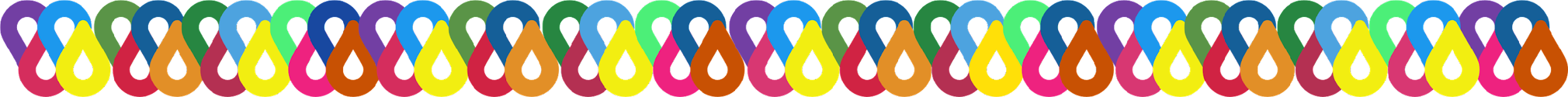 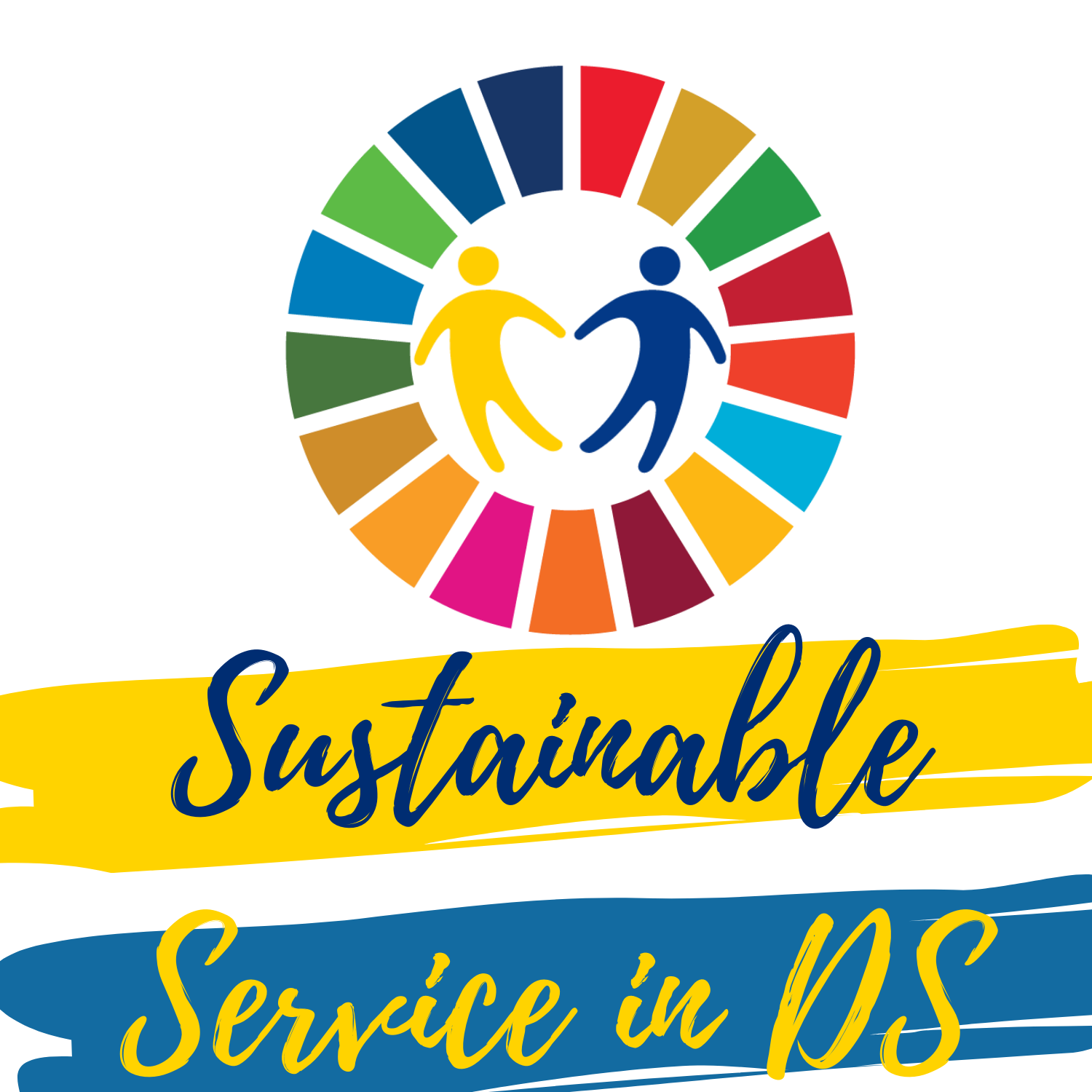 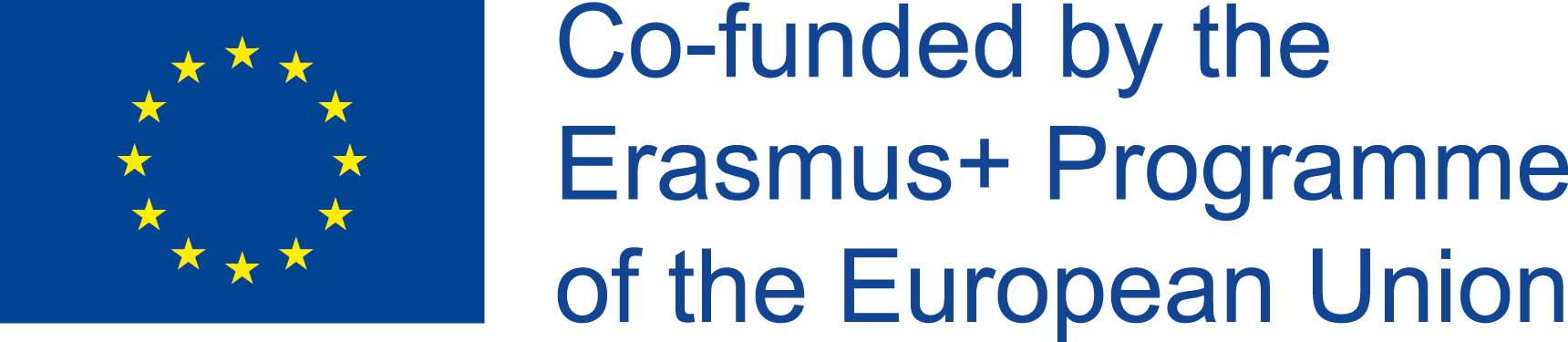 Content:
Establishing needs that are close to and aligned with the SDG target in our community
Establishing available resources to work a Service-Learning action
DURATION
2 HOUR
TRAINING ACTIVITY 3 : SERVICE-LEARNING TOOLS
Methodology chosen for this Training Session: 
Face to face
Online Synchronous  

Description:
We must specify which tools we are going to need to carry out the Service-Learning action. We don´t know yet which action or which need we are going to work with. We worked on the photographs taken and validated in the previous session.
TRAINING  SESSION 2
45 MINUTES
TIPS FOR TRAINERS
The most important thing is to know at the end of the session what materials we are going to use in order to be able to work on the detected need. They should be materials within everyone's reach, simple and familiar to the users.
TRAINING MATERIAL
PPT1_ GUIDE TO TA3
 Examples of tools (photos)
SDGs material (photos of the 17 blocks)
Specific training sheets
Photos taken in the outdoor
17
IO2_SLTA_2020-1-RO01-KA204-080306
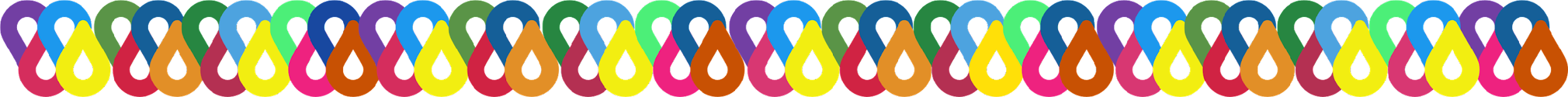 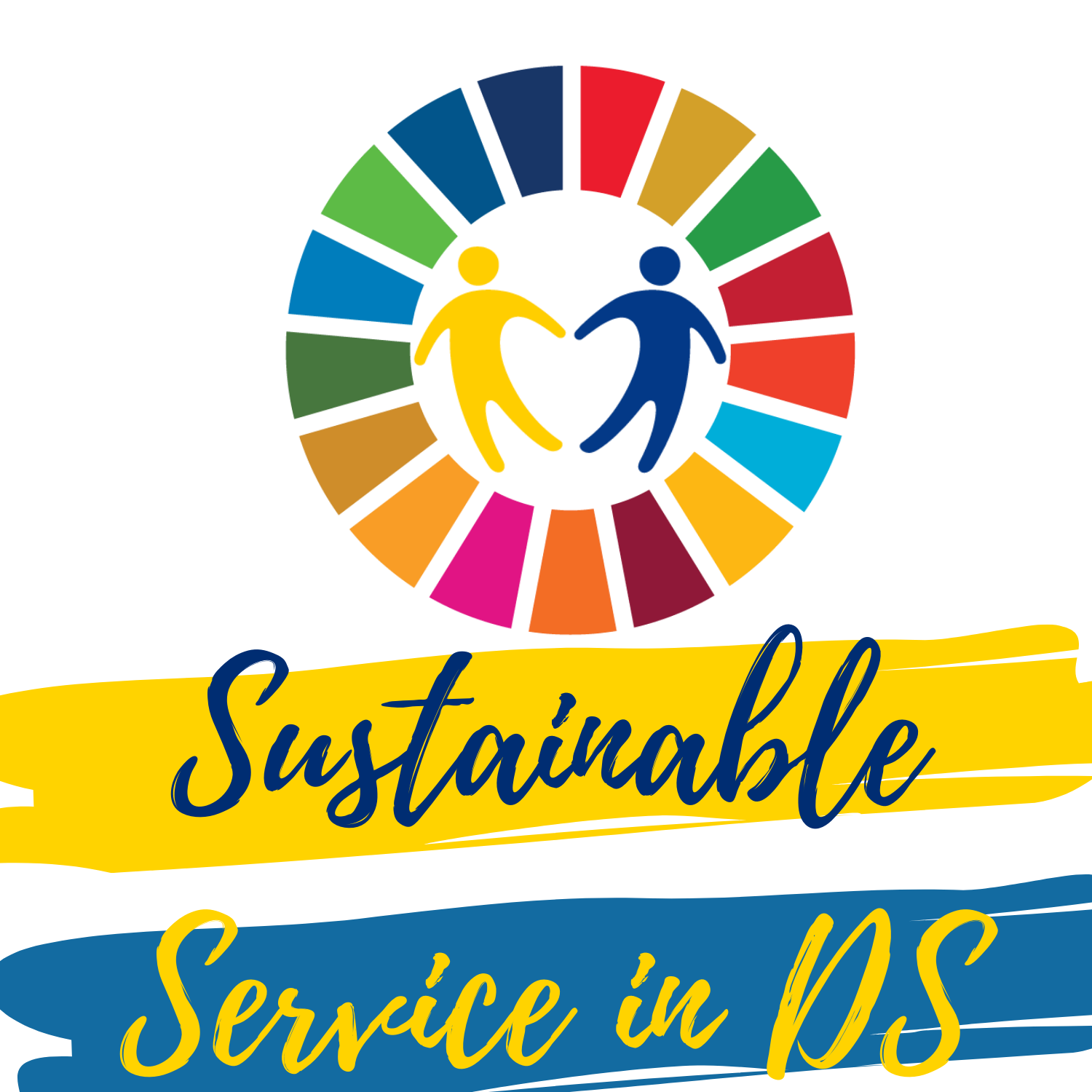 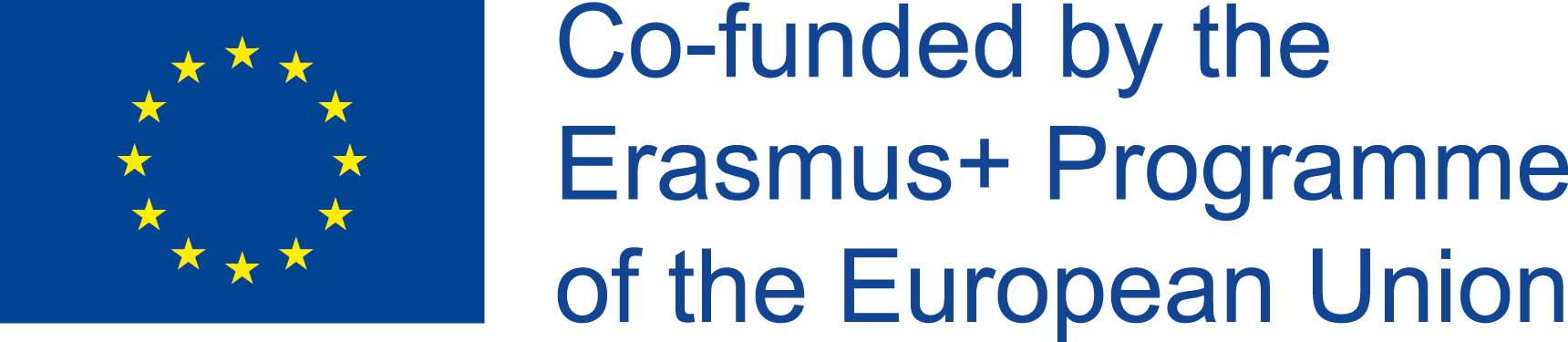 Content:
Analysis and mapping of nearby community stakeholders affected by the needs identified.
DURATION
2 HOURS
TRAINING ACTIVITY 1: OPENING
Methodology chosen for this Training Session: 
Face to face
Online Synchronous

Description:

Continuity of the past action and explanation of what we are going to do during the day.
TRAINING  SESSION 3
15 MINUTES
TIPS FOR TRAINERS
The most important objective is that users are able to remember what they did in the previous session and what they are going to do and why they are going to do it during the day.
TRAINING MATERIAL
18
IO2_SLTA_2020-1-RO01-KA204-080306
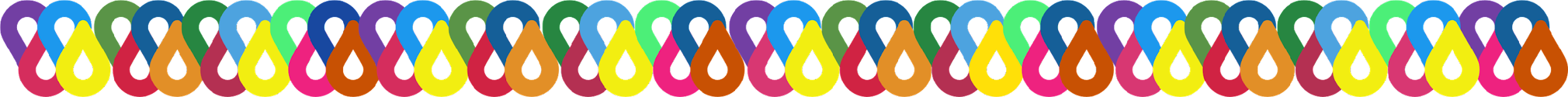 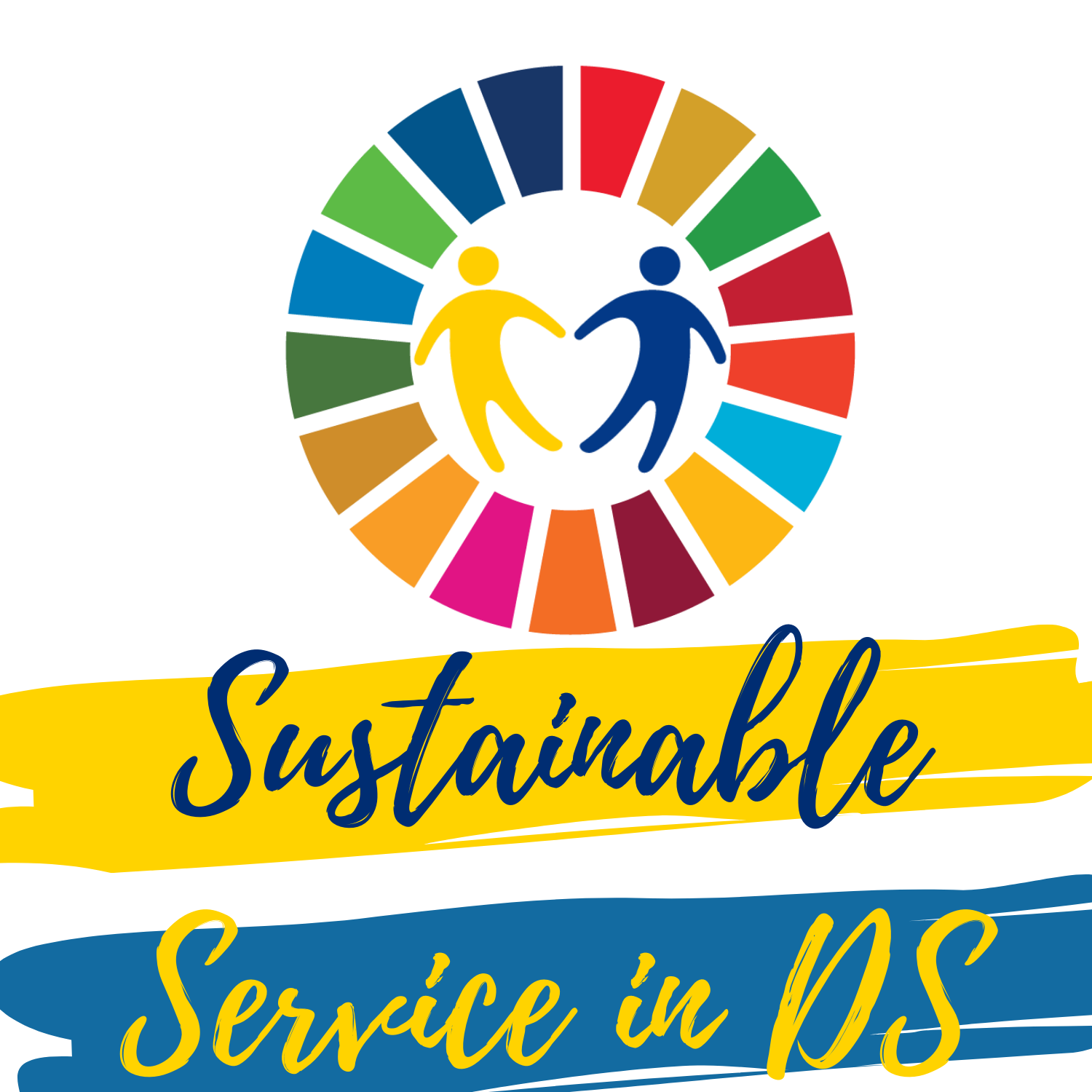 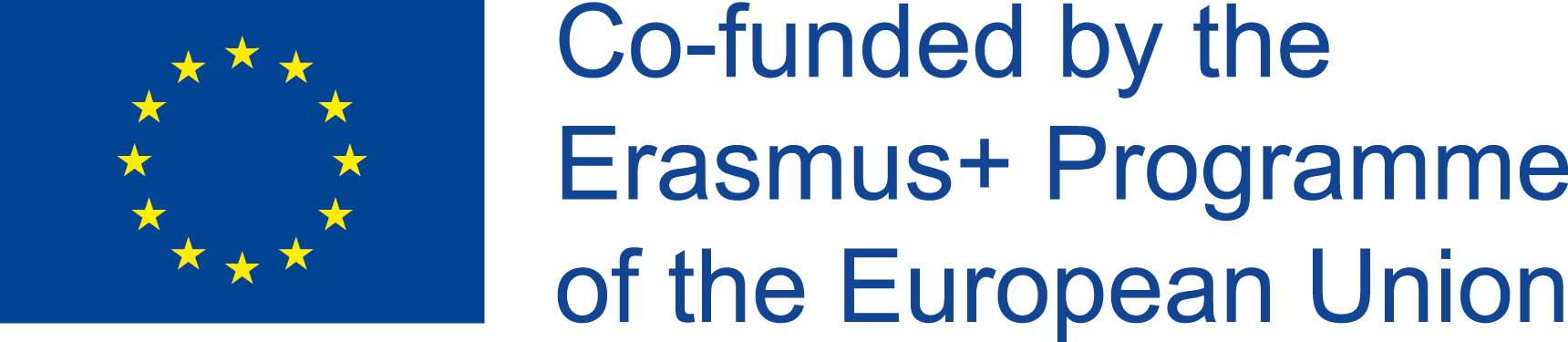 Content:
Analysis and mapping of nearby community stakeholders affected by the needs identified.
DURATION
2 HOURS
TRAINING ACTIVITY 2: NEIGHBORHOOD MAP
Methodology chosen for this Training Session: 
Face to face
Online Synchronous

Description:
Where are we?

We recall what we have seen in the first session and draw a map of the neighborhood. Pointing out places and spaces
TRAINING  SESSION 3
30 MINUTES
TIPS FOR TRAINERS
The important thing is to create a map of our community that users understand and that determines different areas according to whether they are public spaces, shops, natural areas (as seen in the first session). They must know where they are.
TRAINING MATERIAL
PPT1_ GUIDE TO TA3
 Needs detected in session 2
SDGs material (photos of the 17 blocks)
Specific training sheets
Photos taken in the outdoor
18
IO2_SLTA_2020-1-RO01-KA204-080306
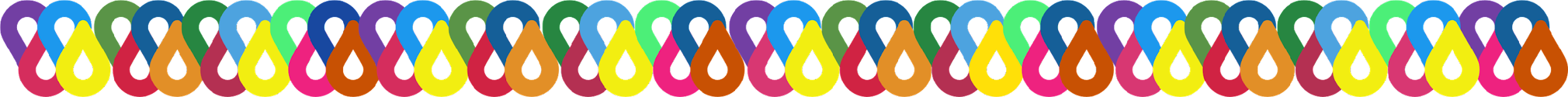 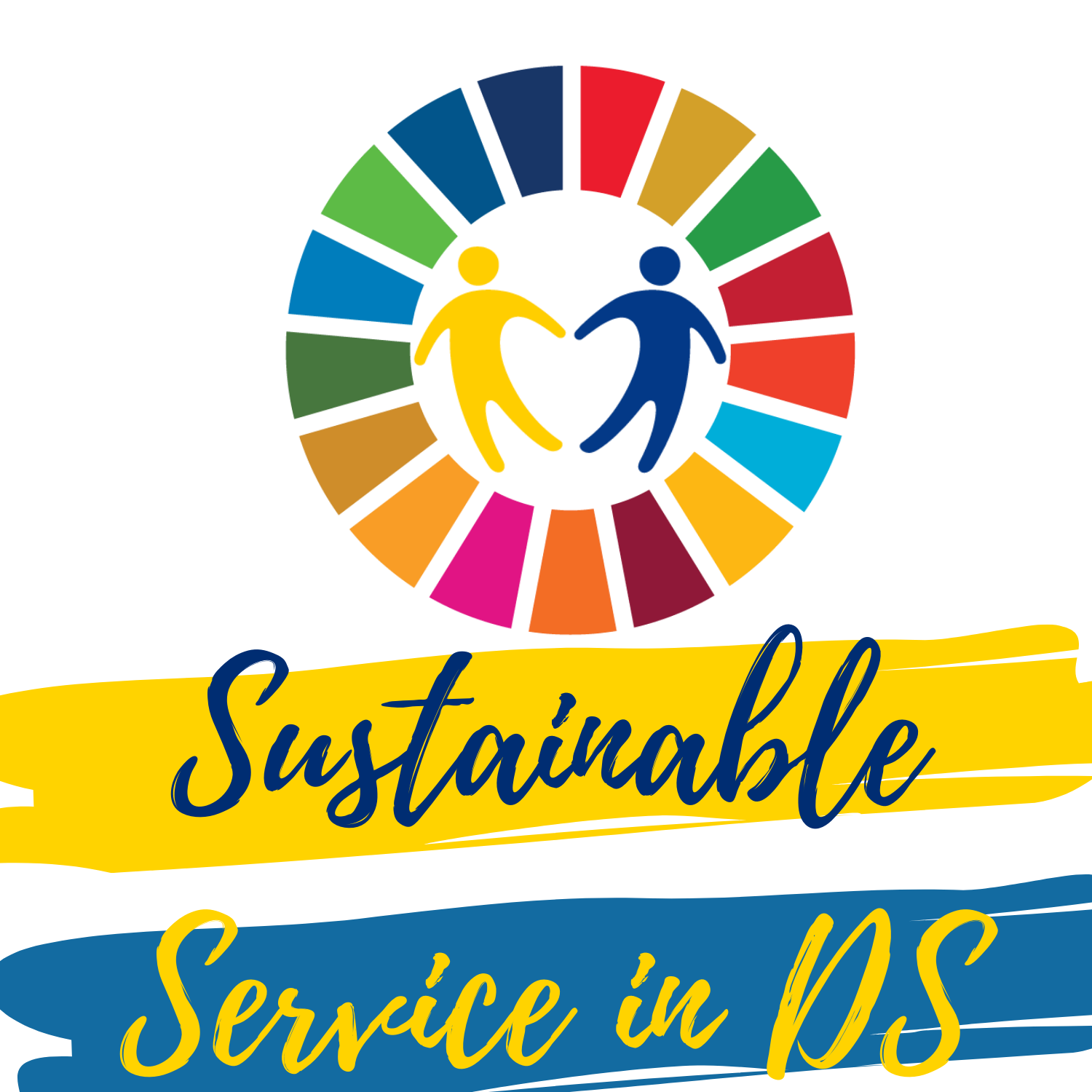 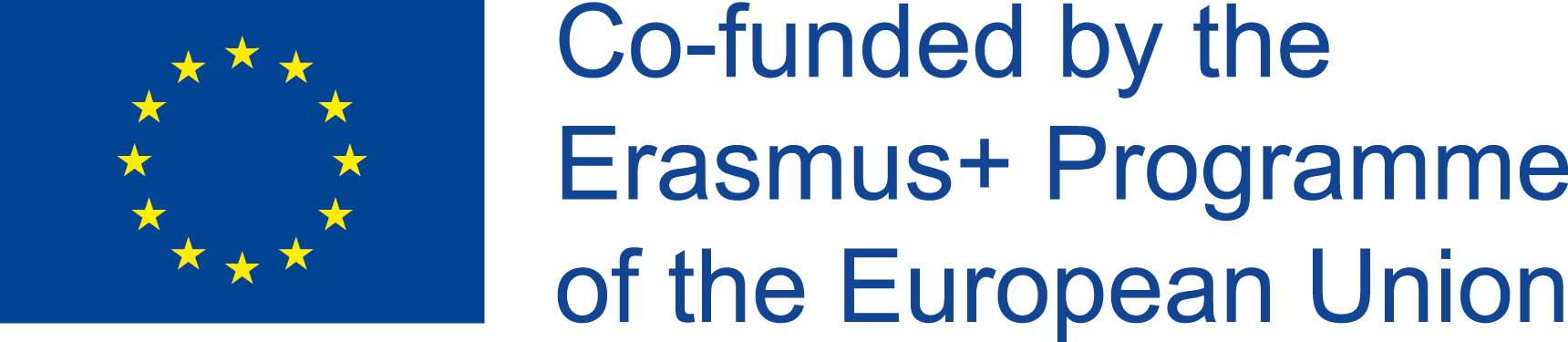 Content:
Analysis and mapping of nearby community stakeholders affected by the needs identified.
DURATION
2 HOURS
TRAINING ACTIVITY 3: NEEDS
Methodology chosen for this Training Session: 
Face to face
Online Synchronous

Description:
What we need?

We collect the needs detected through the photos taken and their corresponding SDGs and try to place them on our MAP.
TRAINING  SESSION 3
30 MINUTES
TIPS FOR TRAINERS
The most important thing is to know how to place the photos we collected and their SDGs on the map. The photos can be cut out and glued on cardboard. Depending on the teacher, you could also use image software, etc.
TRAINING MATERIAL
PPT1_ GUIDE TO TA3
 Needs detected in session 2
SDGs material (photos of the 17 blocks)
Specific training sheets
Photos taken in the outdoor
18
IO2_SLTA_2020-1-RO01-KA204-080306
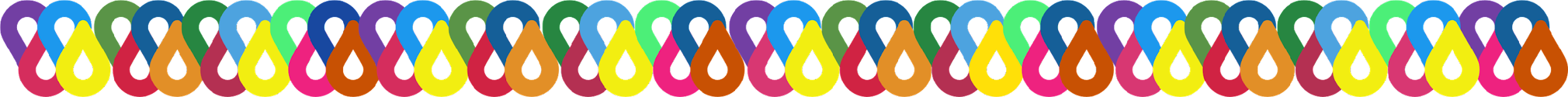 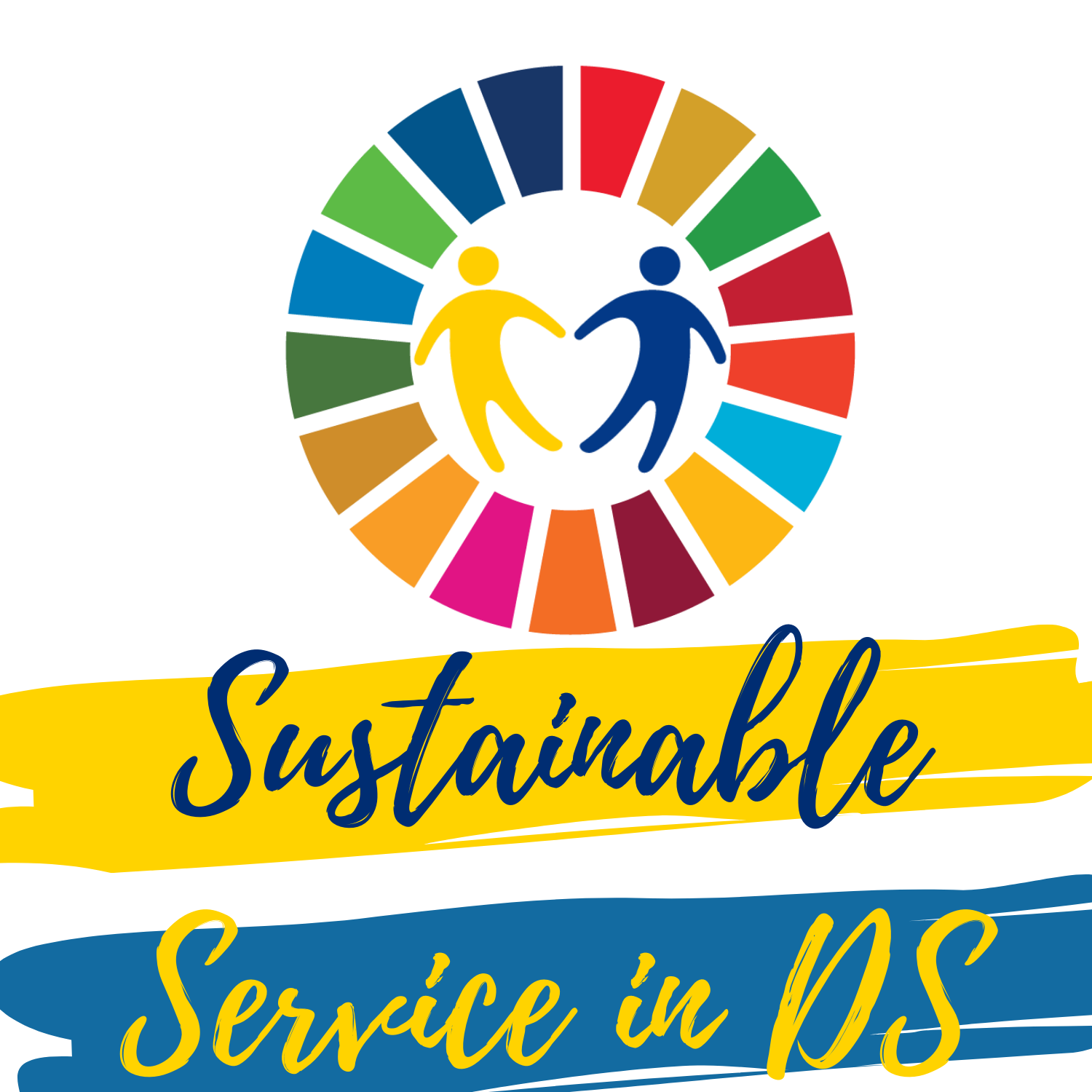 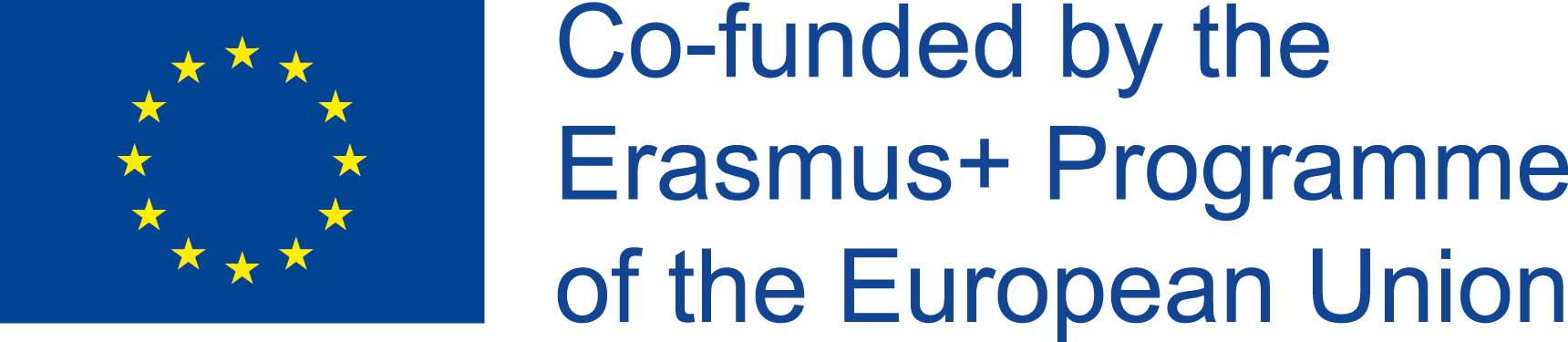 Content:
Analysis and mapping of nearby community stakeholders affected by the needs identified.
DURATION
2 HOURS
TRAINING ACTIVITY 4: WHERE?
Methodology chosen for this Training Session: 
Face to face
Online Synchronous

Description:
We will have to locate the exact spaces where the Service-Learning intervention will take place. If it is a park, if it is in a residence, if it is in a school, if it is in a sports hall, etc...
TRAINING  SESSION 3
15 MINUTES
TIPS FOR TRAINERS
The most important thing is to locate the users, not only in the neighborhood (which has already been done before), but also to know where they will have to go for the Service-Learning service.
TRAINING MATERIAL
PPT1_ GUIDE TO TA3
Specific training sheets
markers
18
IO2_SLTA_2020-1-RO01-KA204-080306
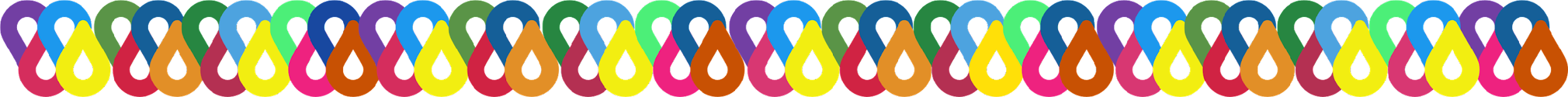 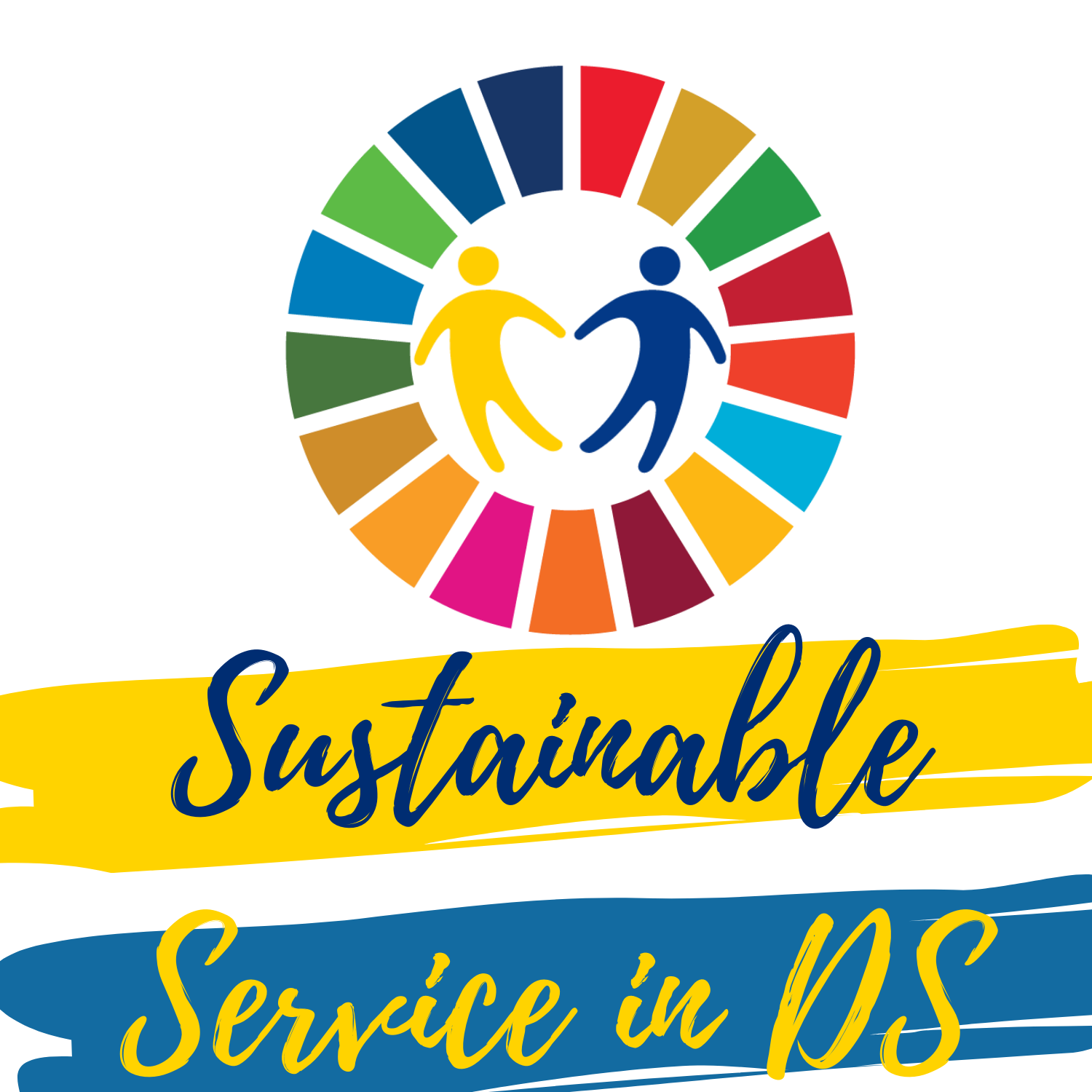 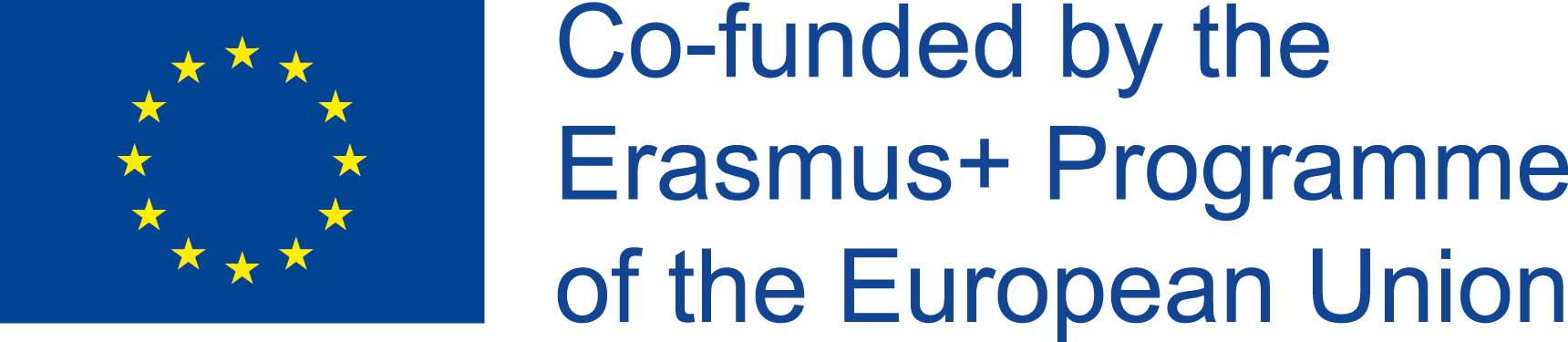 Content:
Analysis and mapping of nearby community stakeholders affected by the needs identified.
DURATION
2 HOURS
TRAINING ACTIVITY 5: WHO?
Methodology chosen for this Training Session: 
Face to face
Online Synchronous

Description:
Who will we have to talk to in order to carry out our Service Learning work?

We will have to name the people or professions of the people who work or are in the points we have previously mentioned in order to work on our Service Learning project.
TRAINING  SESSION 3
30 MINUTES
TIPS FOR TRAINERS
Make a list of possible people we think we will need to talk to. For example, in a sports hall: a caretaker, a teacher, a group of students, etc.
TRAINING MATERIAL
PPT1_ GUIDE TO TA3
Specific training sheets
Photos taken in the outdoor
markers
18
IO2_SLTA_2020-1-RO01-KA204-080306
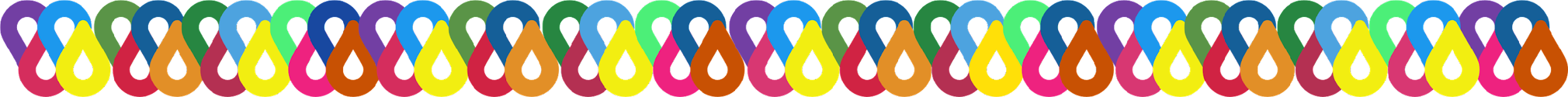 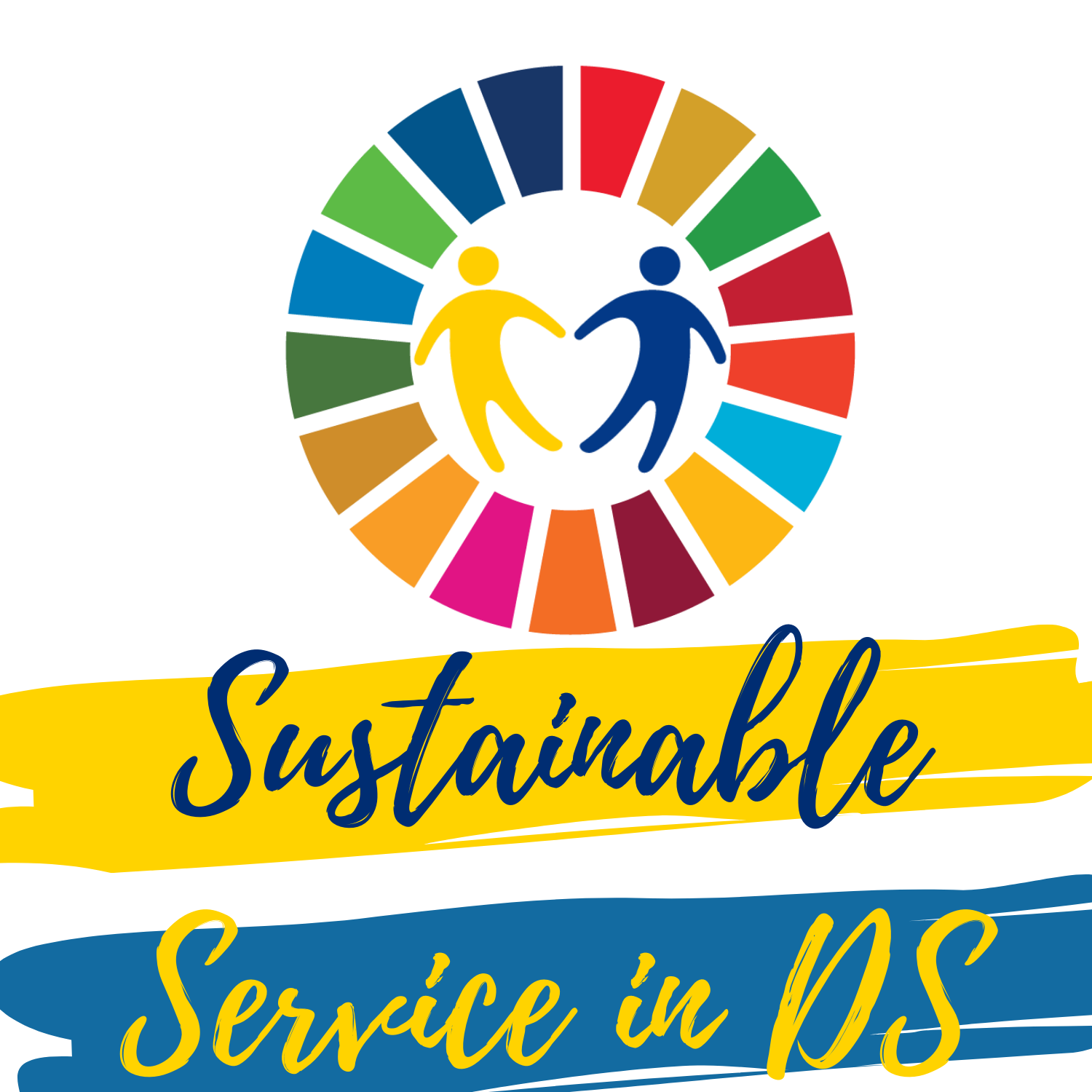 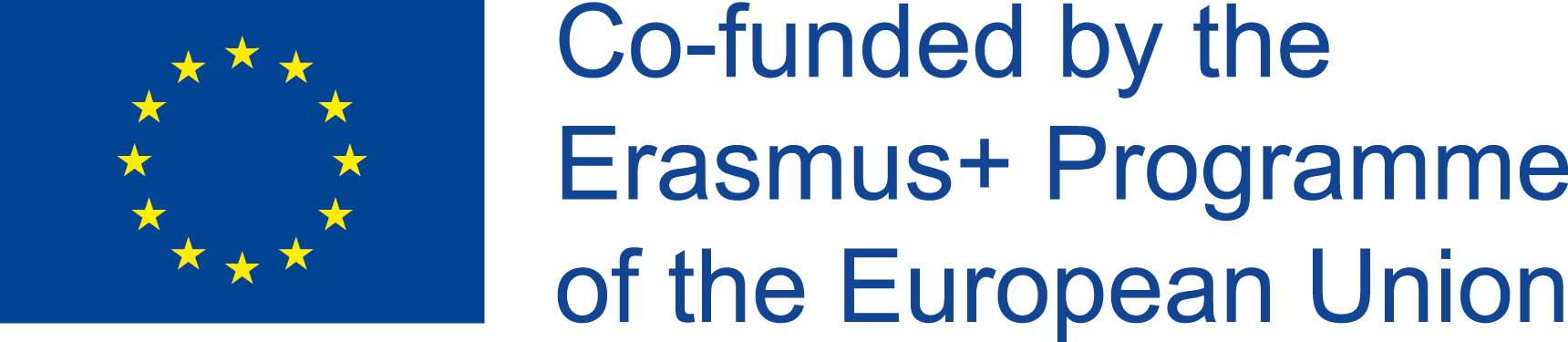 Content:
GD AND PA: Detect stakeholders that can solve needs found.
DURATION
1’5 HOURS
TRAINING ACTIVITY 1: OPENING
Methodology chosen for this Training Session: 
We can combine both types of session but preferably face to face sessions if the covid19 allow us:
Online Synchronous 
F2F 

Description:
Continuity of the past action and explanation of what we are going to do during the day.
TRAINING  SESSION 4
15 MINUTES
TIPS FOR TRAINERS
The most important objective is that users are able to remember what they did in the previous session and what they are going to do and why they are going to do it during the day.
TRAINING MATERIAL
19
IO2_SLTA_2020-1-RO01-KA204-080306
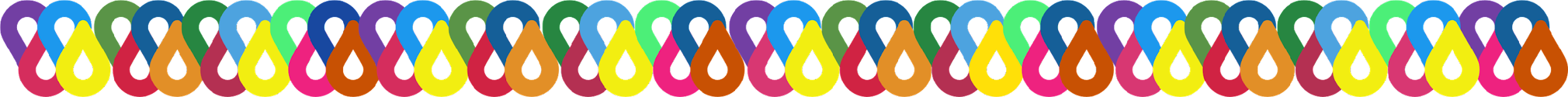 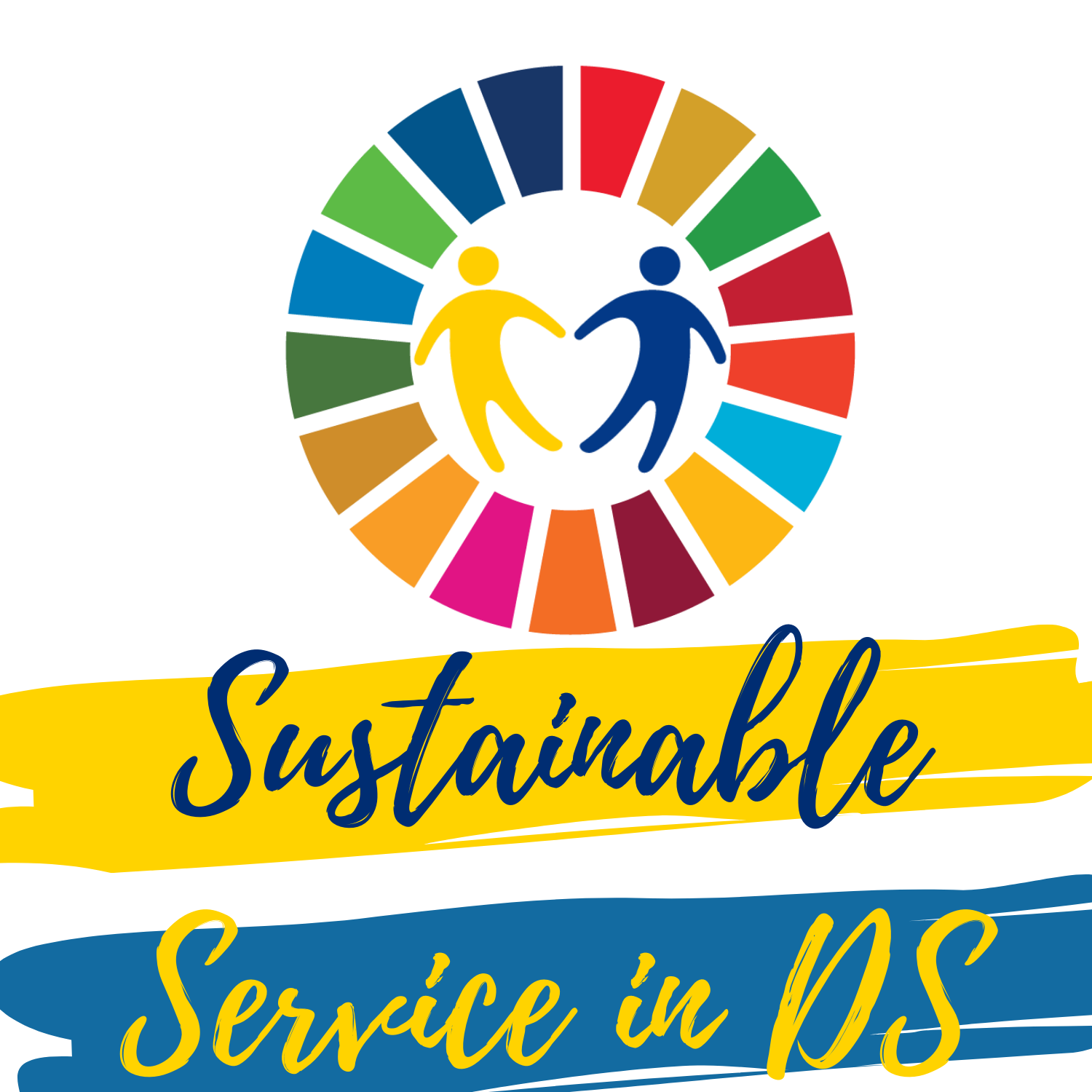 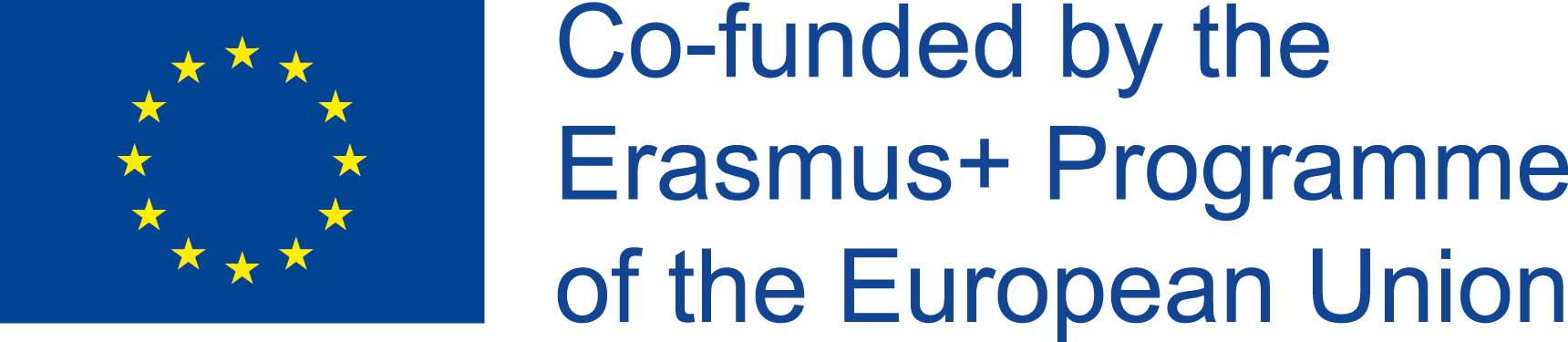 Content:
GD AND PA: Detect stakeholders that can solve needs found.
DURATION
1’5 HOURS
TRAINING ACTIVITY 2: WHO WILL PARTICIPATE?
Methodology chosen for this Training Session: 
We can combine both types of session but preferably face to face sessions if the covid19 allow us:
Online Synchronous 
F2F 

Description:
We collect the list of people who are going to participate in the project from the previous session and we try to expand it with people from our organization, family members, etc. At the end of the session, we will have ALL THE PEOPLE INVOLVED and separated by groups (family members, professionals, etc.).
TRAINING  SESSION 4
30 MINUTES
TIPS FOR TRAINERS
We have to put the users in a situation and try to get them to imagine who they would like to talk to or even who they would like to talk to and think could help (an actor, an influencer, etc.).
TRAINING MATERIAL
PPT1_ GUIDE TO TA3
Material from the previous session 
Markers
White paper
office supplies
19
IO2_SLTA_2020-1-RO01-KA204-080306
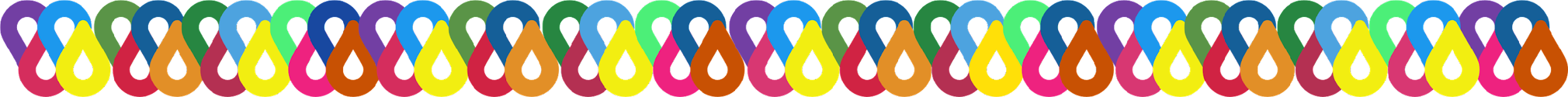 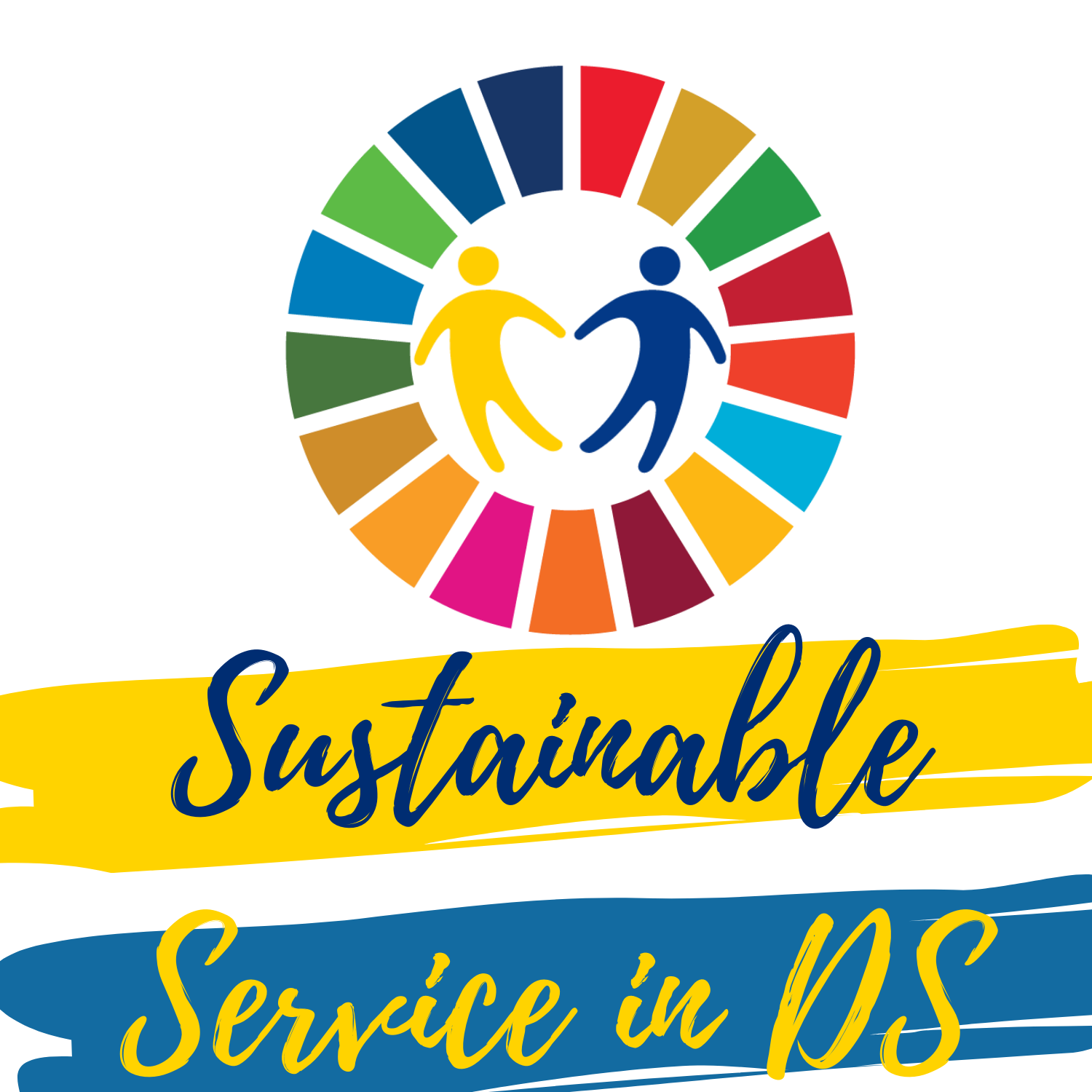 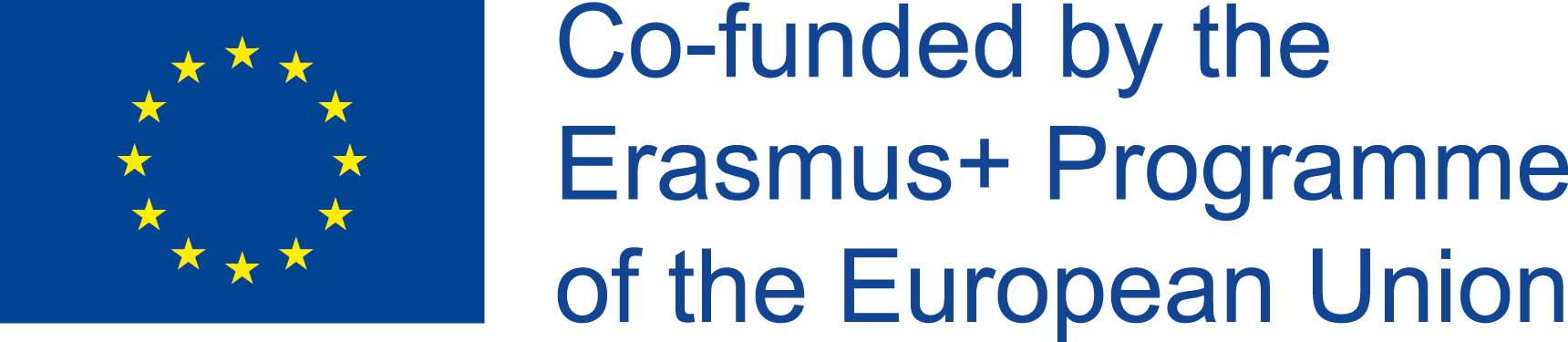 Content:
GD AND PA: Detect stakeholders that can solve needs found.
DURATION
1’5 HOURS
TRAINING ACTIVITY 3: HOW WILL THEY PARTICIPATE?
Methodology chosen for this Training Session: 
We can combine both types of session but preferably face to face sessions if the covid19 allow us:
Online Synchronous 
F2F 

Description:
Develop ideas on how we think the people involved in the project will be able to help us.
TRAINING  SESSION 4
45 MINUTES
TIPS FOR TRAINERS
Let them imagine and say what they want, as their input will be very important for the development of the project. In addition, they will guide and give us a clue as to what they intend to do.
TRAINING MATERIAL
PPT1_ GUIDE TO TA3
brainstorming or Reflection tools
Markers
White paper
office supplies
19
IO2_SLTA_2020-1-RO01-KA204-080306
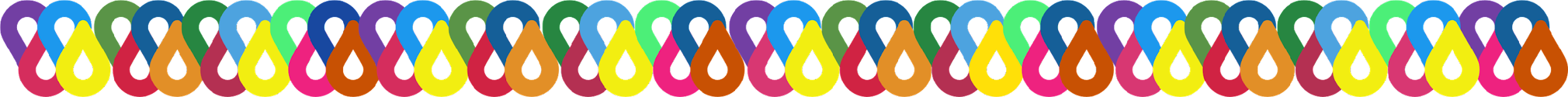 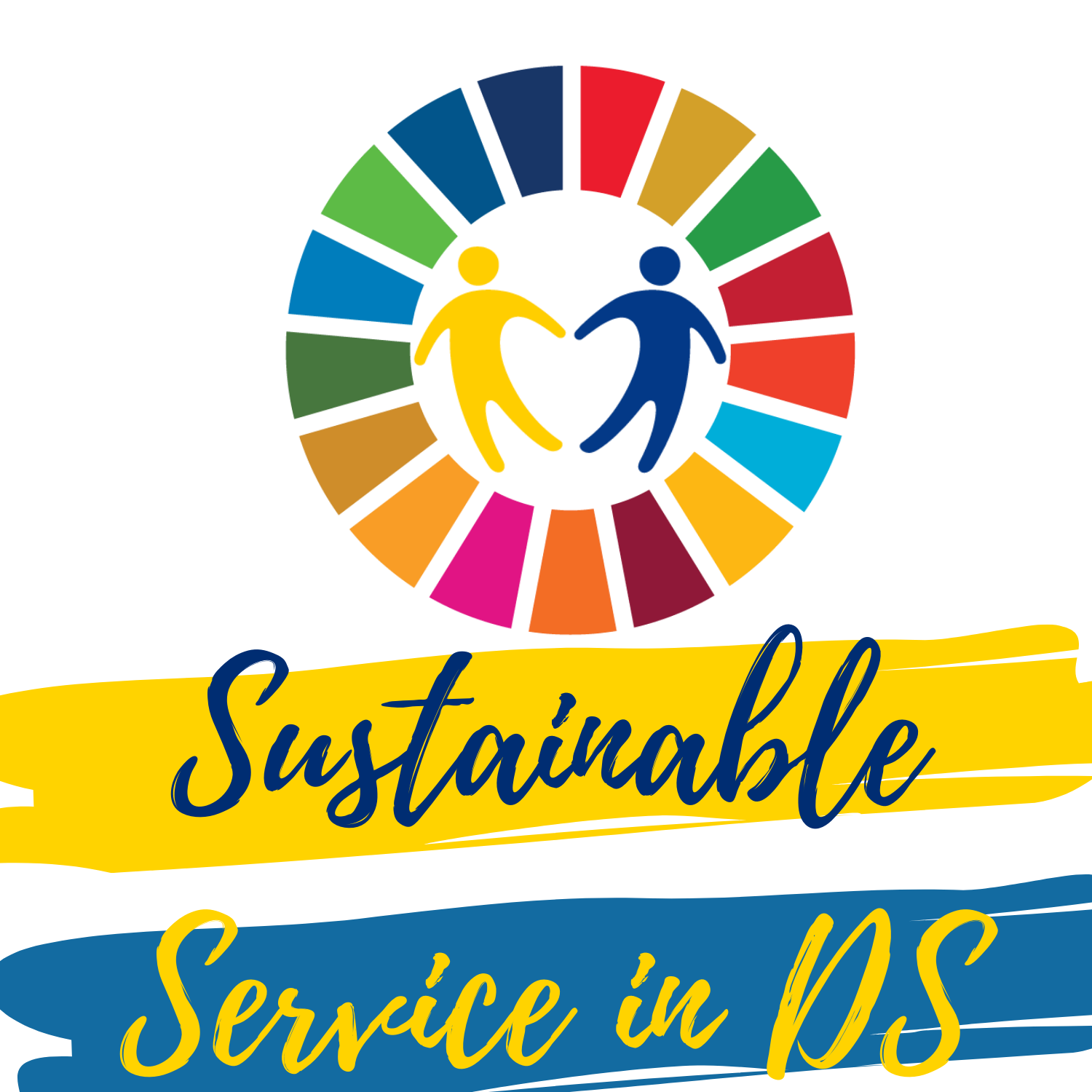 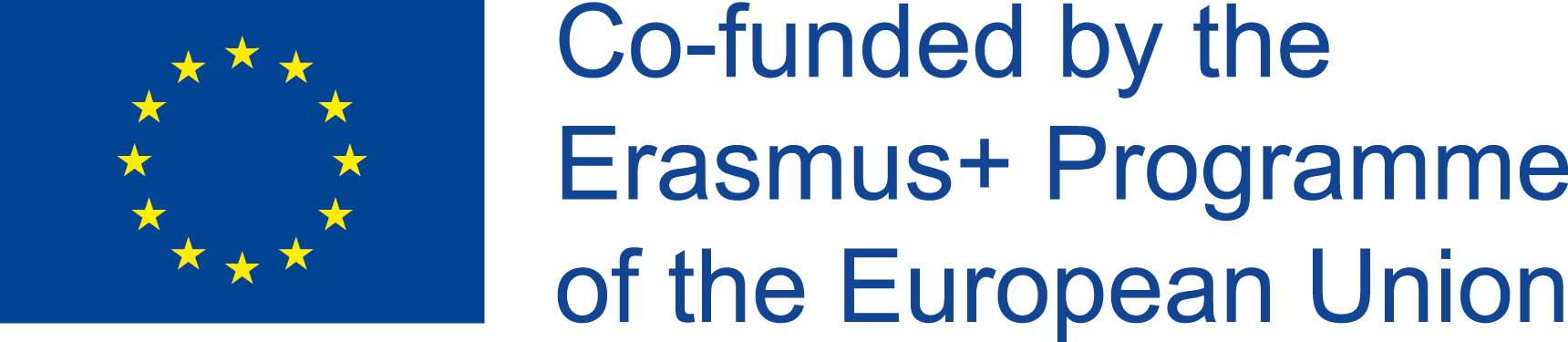 TRAINING ACTIVITY (TA) 4
ADDRESSING COMMUNITY NEEDS THROUGH COMMUNITY ENGAGEMENT
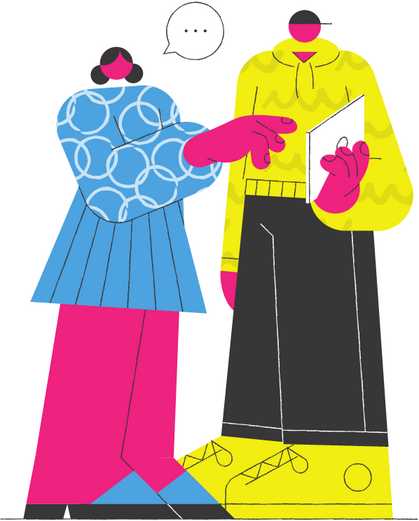 TEMPLATE 
SERVICE LEARNING TA4
18
IO2_SLTA_2020-1-RO01-KA204-080306
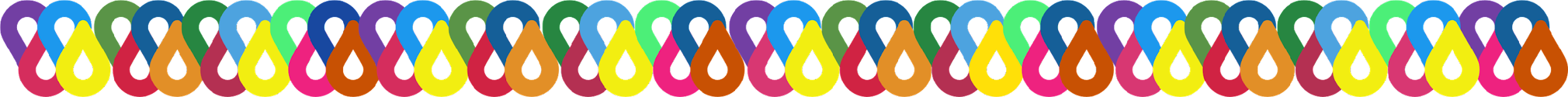 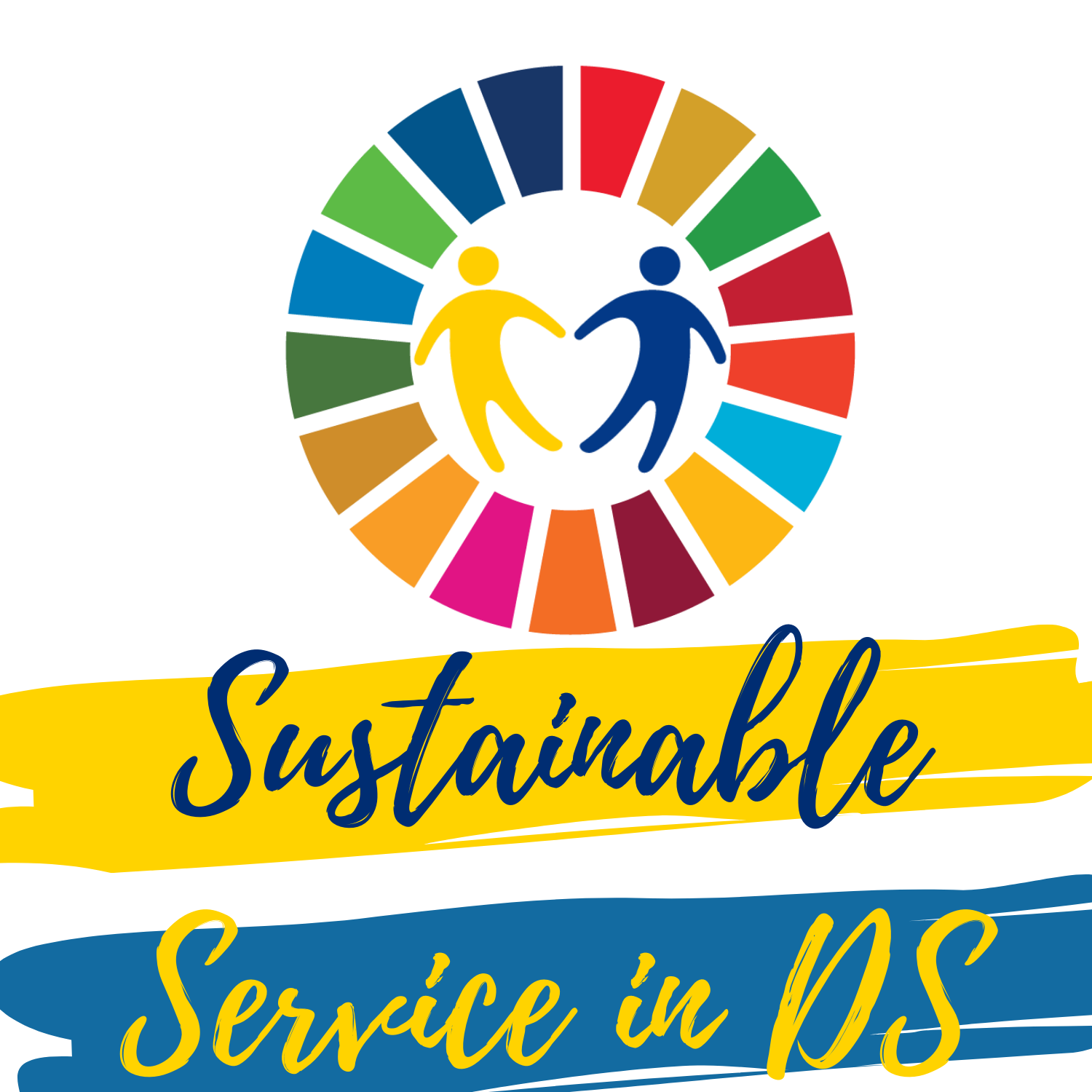 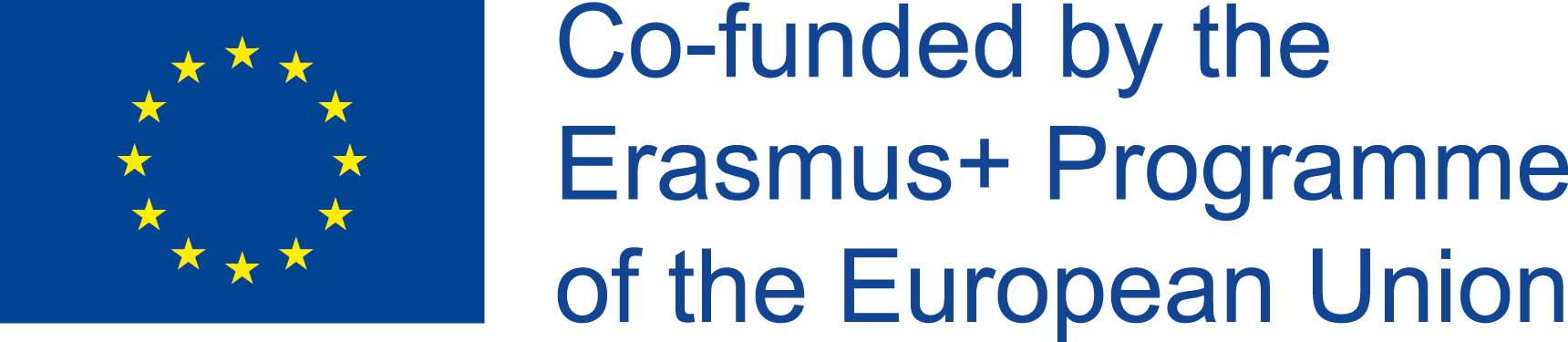 Introduction: 

After having detected the community needs, stakeholders and all relevant topics in prior training activities this activity is intended to involve members in order to achieve greater commitment and, at the same time, success in achieving the project to be carried out. During this activity we shall involve users, community members, stakeholders through active participation of the participants in raising the   problem at hand with the need to address as well as sustainable solutions. These sessions will ensure that realistic and practical decisions are made and transferred to ways of communicating and carrying out the project we decided to do.


Objectives:

After having detected the needs of the community, it is important to involve its members in order to achieve greater commitment and, at the same time, success in achieving the project to be carried out. 
Therefore, in this SLTA 4 the objectives are:
Involve users, community members, stakeholders.
Be aware of the real problem and the need to address it.
Make realistic and practical decisions.
To know how to communicate well how to carry out the project.
Participants:

– People with Down Syndrome and Other Intellectual Disabilities
– Experts in Service Learning.
– Community members, 
– Supports: Relatives and Professional
19
IO2_SLTA_2020-1-RO01-KA204-080306
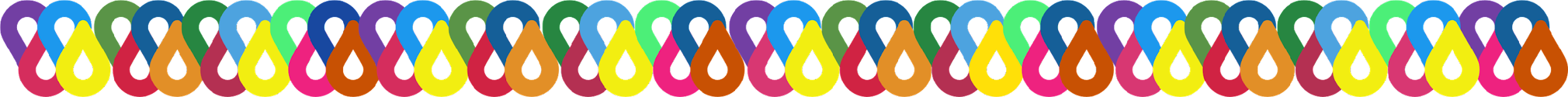 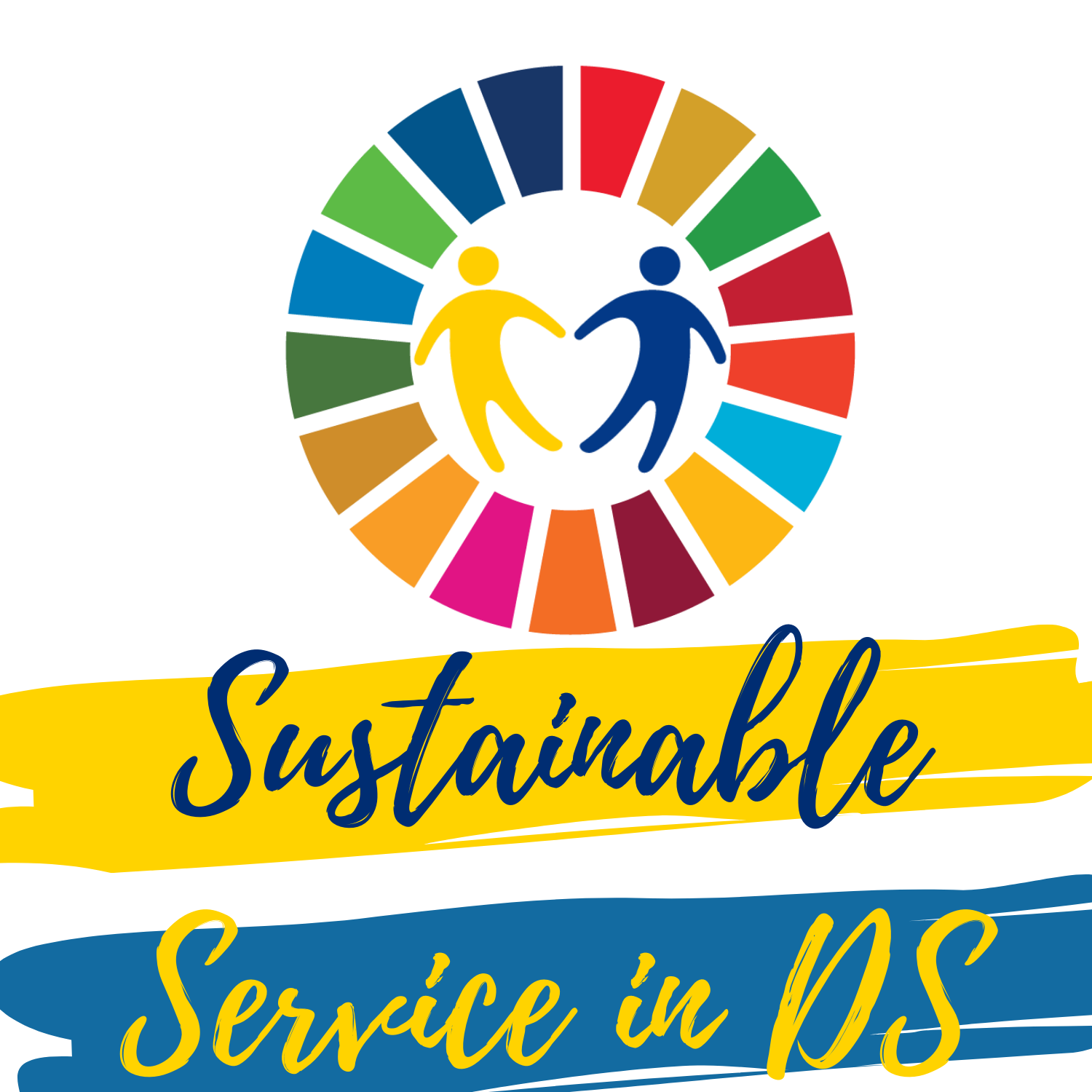 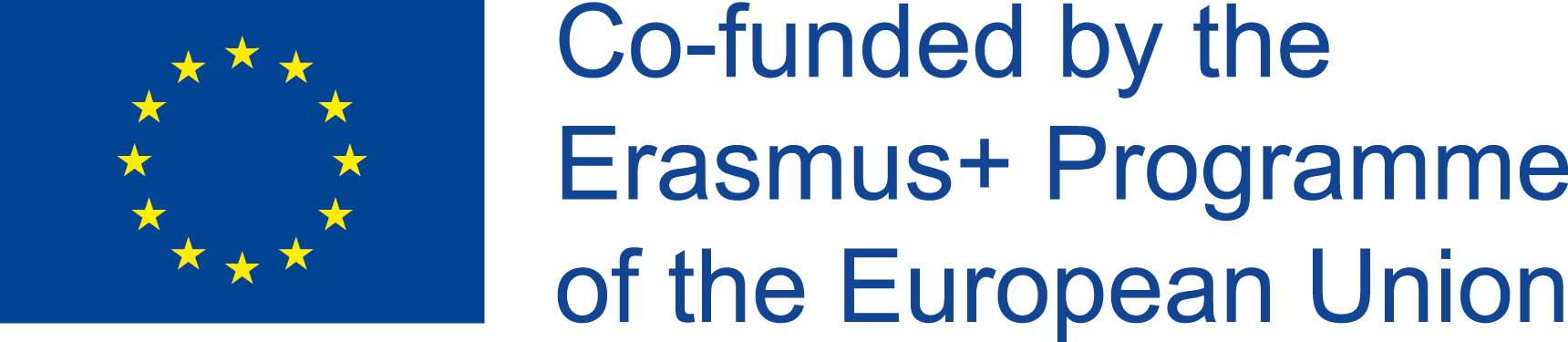 Competences to acquire by participating in this TA:
Creativity
innovation
planification and organization
cooperation, 
critical thinking, 
decision-making,
Self-Advocacy
Self-Esteem
Learning content:(RELATED TO IO.3. TRAINING MATERIALS – TOPICS INVOLVED)

TOPIC 3. 
3.2 How to engage community stakeholders in SL projects?Dialogue Mechanisms.
Total Duration of the TA4
Total number of hours: 9
Total number of sessions and number of hours F2F: 4 / 7
Total number of sessions and number Online Synchronous: F2F sessions can be synchronous as needed
Total number of sessions and number Online Asynchronous: 1 / 2

The total duration of the workshop will be of 9 hours distributed through the next training sessions:
1 F2F session (classroom and/or online synchronous) where we will develop (1 hour):
GD. Review the LISTs made in the TA3 and make reflections about how to start communicating with the stakeholders. Brainstorming. 
  LDA 5 best histories in my community.
10
IO2_SLTA_2020-1-RO01-KA204-080306
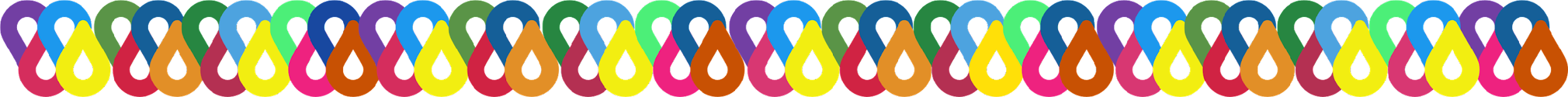 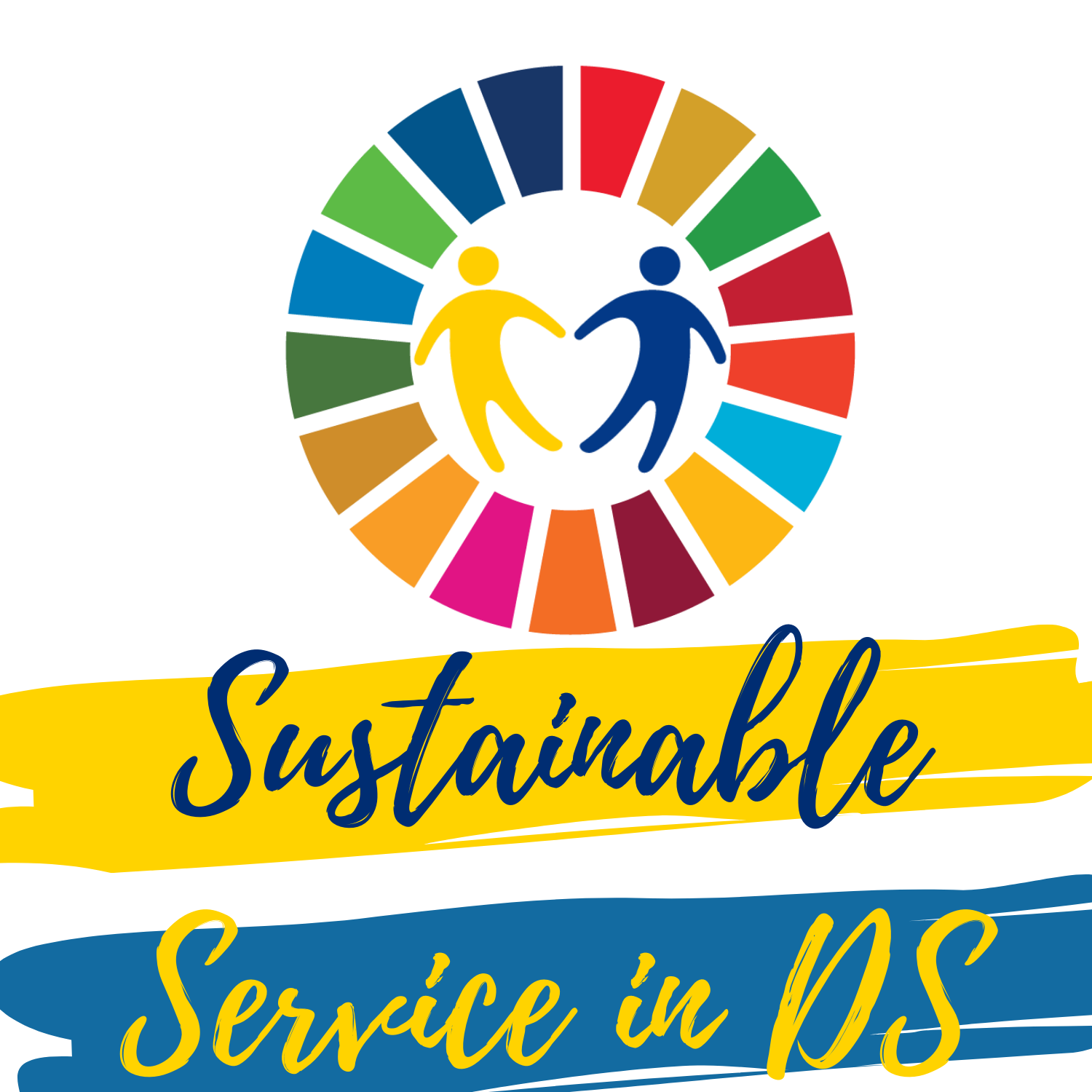 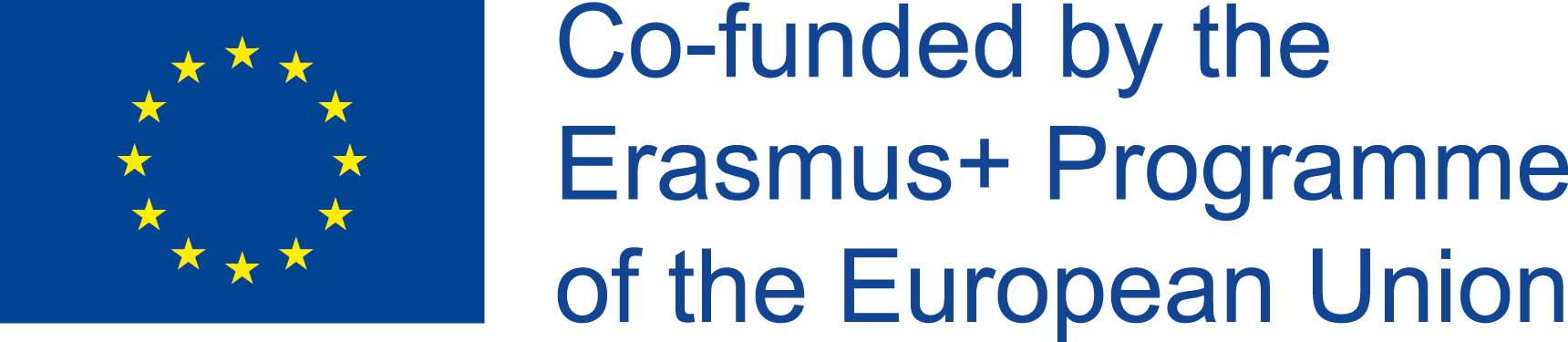 1 F2F session (classroom and/or online synchronous) where we will develop (2 hours):
GD. Description of your near community, what are the ways of communicating to members of the community and how members can communicate with stakeholders, institutions, officials.
PA. Identify resources, strengths to highlight and weaknesses to improve communication.
1 F2F session (classroom, outdoor and/or online synchronous) where we will develop (2 hours):
GD and EA. Identify stakeholders who could be involved in the SL process. 
1 F2F session (classroom, outdoor and/or online synchronous) where we will develop (2 hours):
EA and LDA. Community members involved in the problem and solution. Possible actions and first conversations.
1 asynchronous online session (2 hours) where trainees will review and see the training materials (ppts, videos and activities designed in IO.2, and also will upload the tasks and homework trainers set for them in the Training Platform (IO.4)
Training Methodologies:

GD. Review and Brainstorming about the job done in TA3
GD. Identification of the all-possible Stakeholders involved in the process
PA. Working in groups and guided by the teacher, implement tools for reflection and evaluation prior to the voting tool.  
EA and LDA. First conversations with the community prior to the choice of an activity to be developed by the SL process.
Face-to-face sessions are necessary to connect with the group, better understand concerns and be able to transmit them to make better decisions. Also, the Face-to-face sessions are needed to speed up the process of sharing knowledge among all involved parties
Online sessions can be good just to complement face-to-face sessions but also facilitate generalization into daily life of learned content.
11
IO2_SLTA_2020-1-RO01-KA204-080306
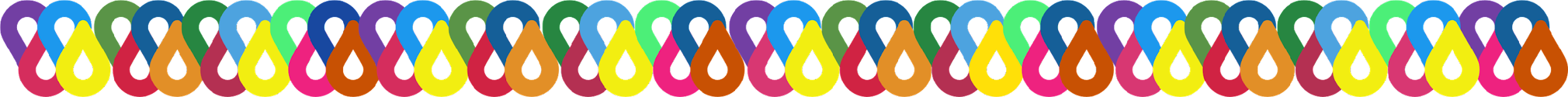 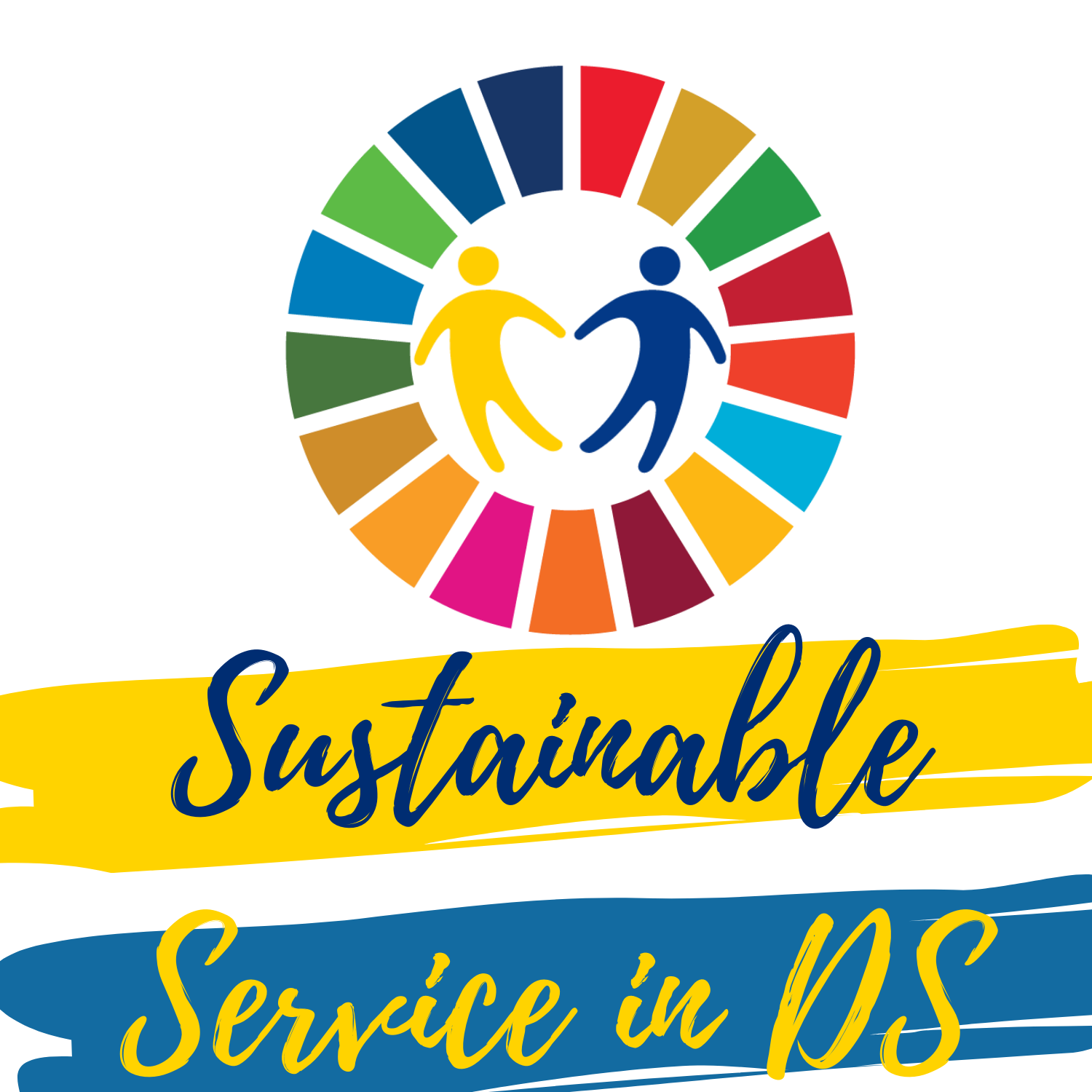 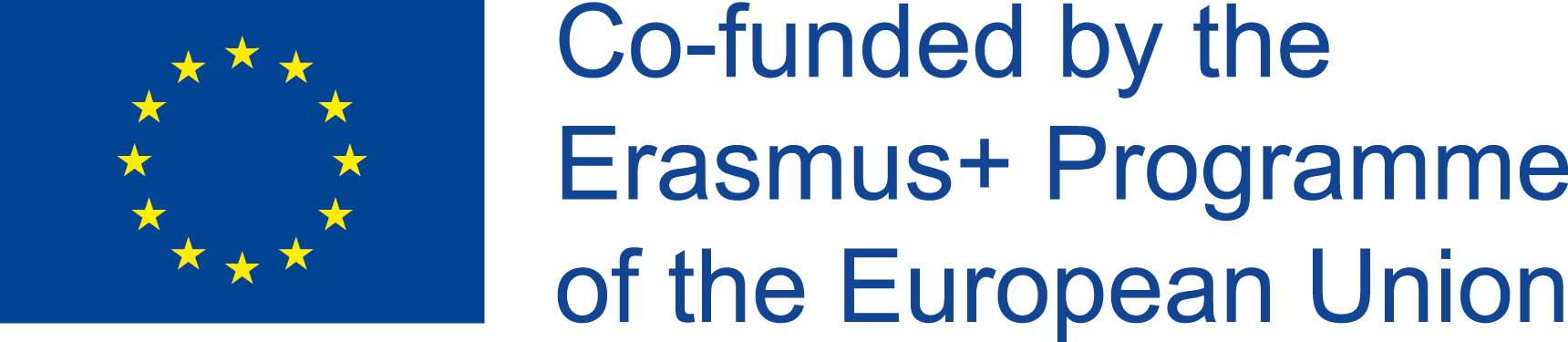 Training Materials:
Face to face sessions: Handbooks (for trainer and trainees), ppt, videos, pictures, leaflet.
Online Training: computer, tablet or mobile, ppt, videos, pictures, internet connection, our training platform and others.
11
IO2_SLTA_2020-1-RO01-KA204-080306
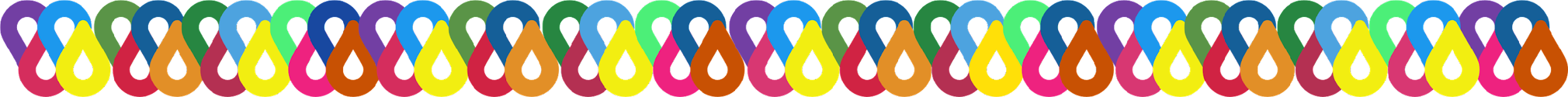 TA4 - PLANNING
SESSION 1
SESSION 2
12
IO2_SLTA_2020-1-RO01-KA204-080306
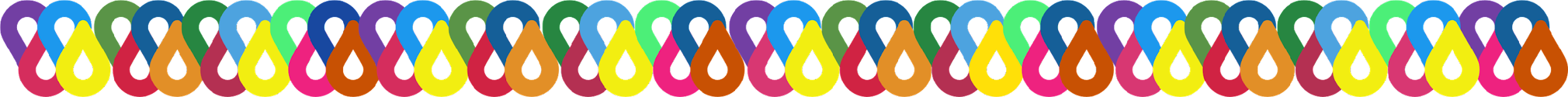 SESSION 3
SESSION 4
12
IO2_SLTA_2020-1-RO01-KA204-080306
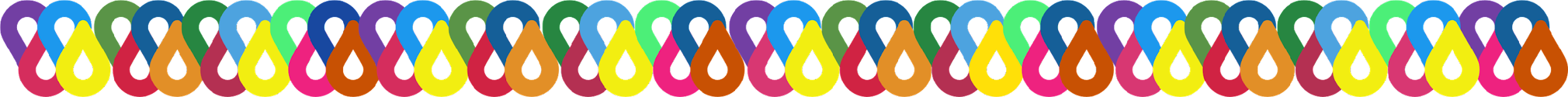 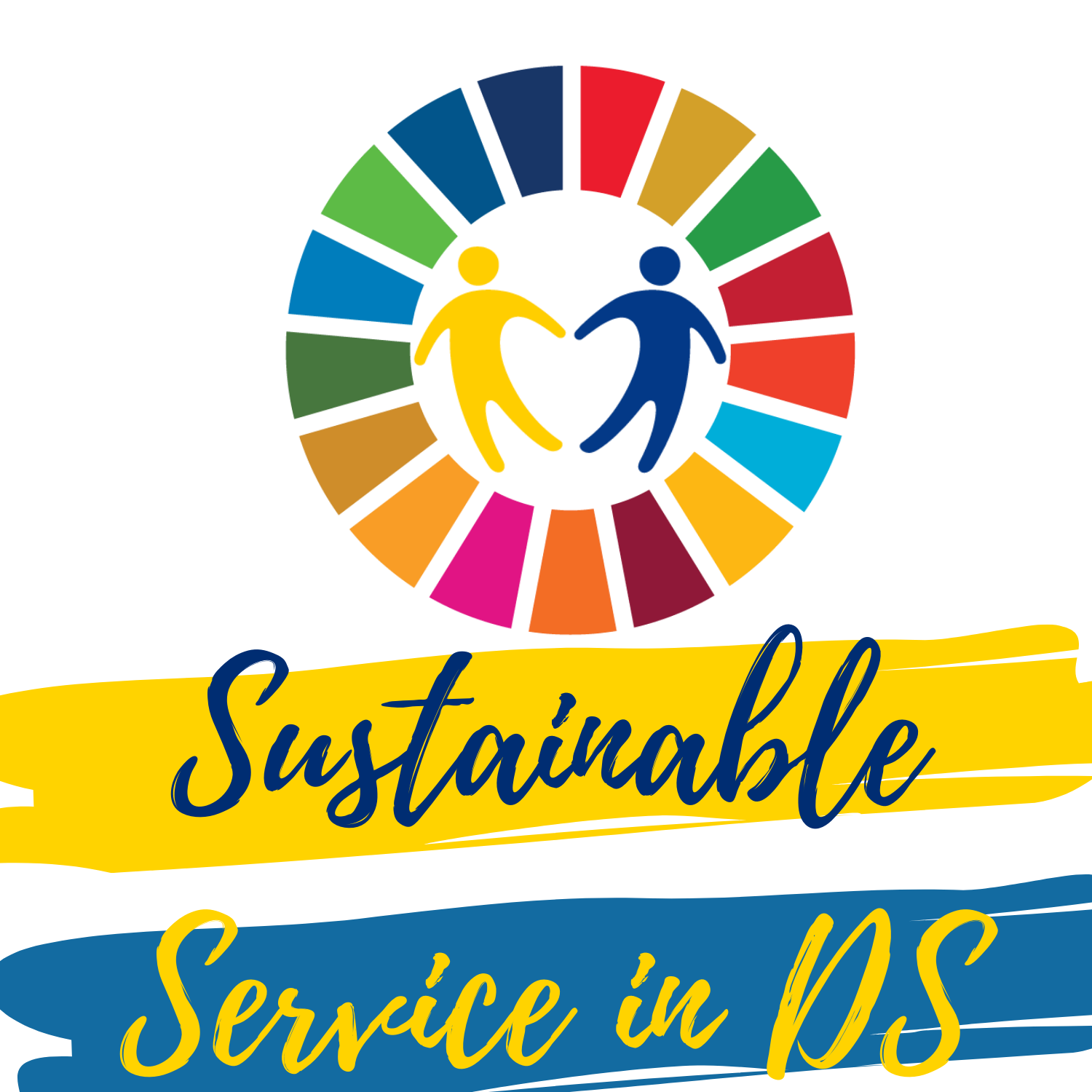 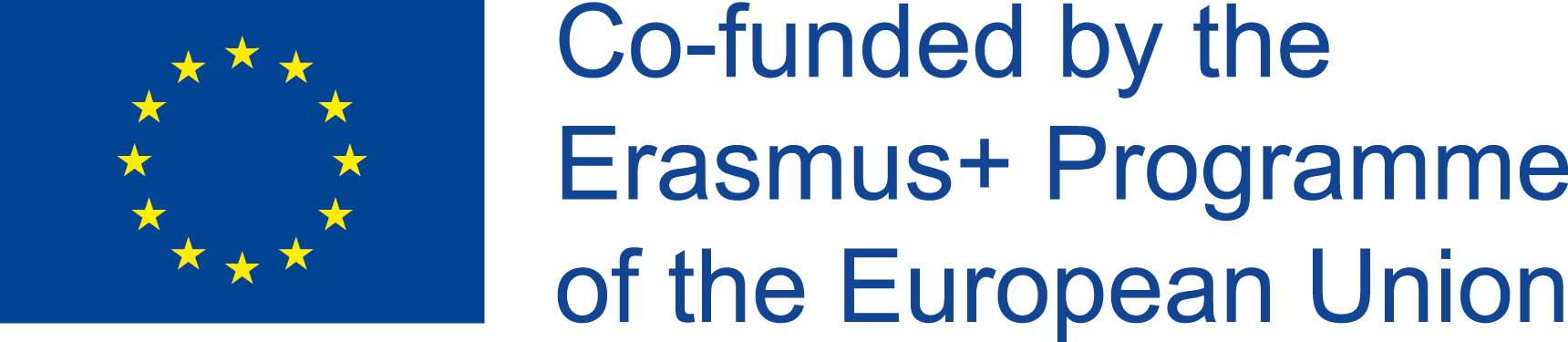 Content:
GD. Review the LISTs made in the TA3 and make reflections about how to start communicating with the stakeholders. Brainstorming. 
LDA. 5 best histories in my community.
DURATION
3 HOURS
TRAINING SESSION OPENING
TRAINING  SESSION 1
Methodology : 
F2F or Online Synchronous 

Description:
1. 	The trainer salutes everybody during the start of the session. Participants are invited to share their experience between sessions, if there are some queries present, the trainer notes them on the board so to answer them, if appropriate during the SLT4 or future sessions. 
2.	 The trainer will propose an icebreaking activity to facilitate participants to recognize challenges and importance of communication. Pushy Salesperson activity will start with having participants sell something that nobody wants to buy like a pushy salesperson. First, you can start this activity by showing any infomercial from your home country. Then, you can lead by example and try to sell a product to your participants. Finally, it’s your participants turn to become pushy salespeople. 
3. 	After 10 minutes, the trainer recaps by leading a debate on how the activity has been performed, what was hard, what was the hardest, what was easiest, where were the major challenges/problems, how did they find solutions, etc.
45 MINUTES
13
IO2_SLTA_2020-1-RO01-KA204-080306
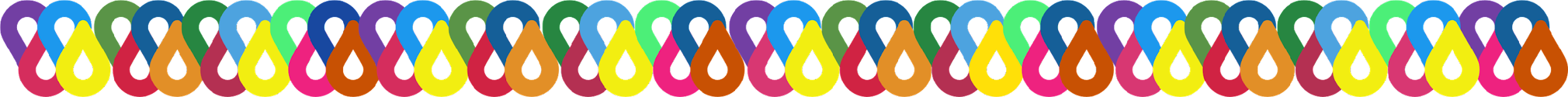 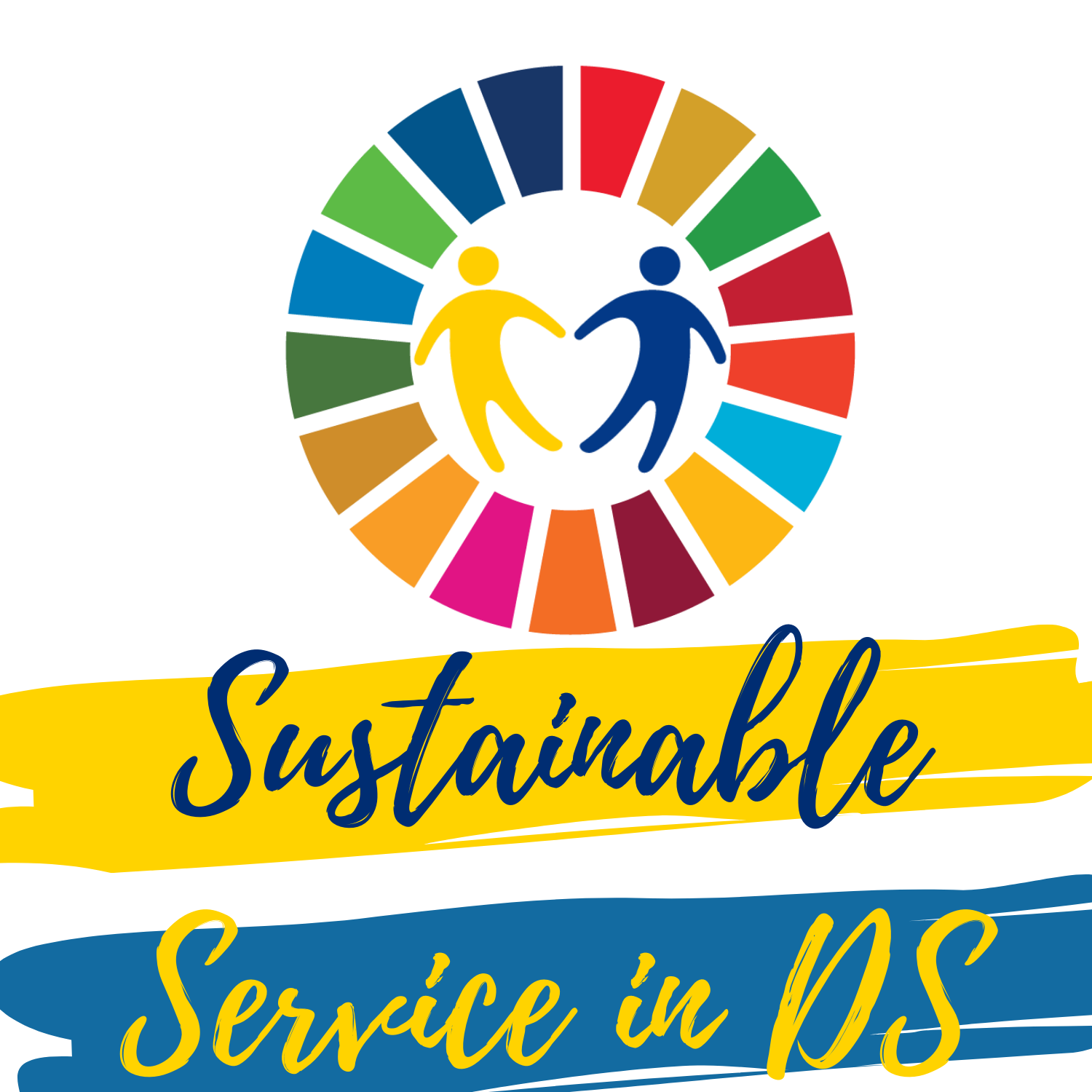 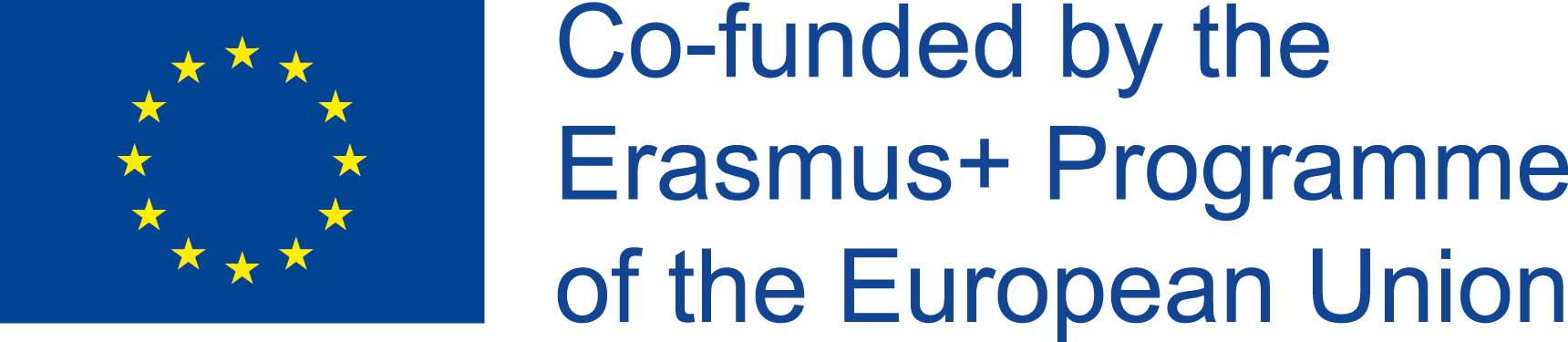 TIPS FOR TRAINERS
–	Communication with communities different to us asks from a person to see the picture from the perspective of the listener, so to avoid misunderstandings.
–	To convey a message that we want to share with included stakeholders we need to be clear in the meaning of what’s being said but also, we need to pay attention that the person, stakeholder we are communicating to feel heard and understood.
–	When we are talking about specific needs and the need for changes, we want to implement, sometimes stakeholders can be hesitant to accept what we want. So we need to develop our skills in saying what we want in a way that is understandable for the stakeholders. A pushy salesperson is one of the ways this may be developed. As we are working with persons with different capabilities, this activity may be challenging to explain to the participants so it can be done in the following ways:
the trainer can be a pushy salesman selling unwanted goods to the participants;
the trainer can enable one participant to be a sales person who will sell to the group unwanted goods;
the trainer can divide the participants in 2 groups, and one group can sell unwanted goods to another;
the trainer can divide the participants in pairs and one person can selL to another.
TRAINING  SESSION 1
TRAINING MATERIAL
For Trainers
IO.2_PPT. Pushy Salesperson activity
For Trainees
IO.2_PPT. Pushy Salesperson activity
IO.2_DOC. How to easy and efficient communicate my idea
15 MINUTES
BREAK
13
IO2_SLTA_2020-1-RO01-KA204-080306
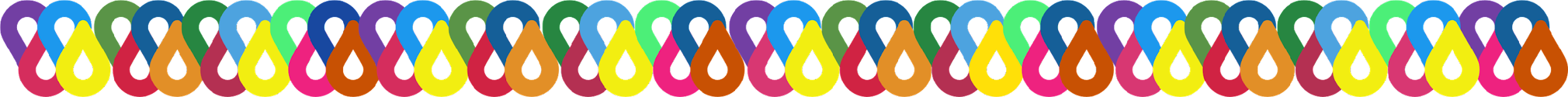 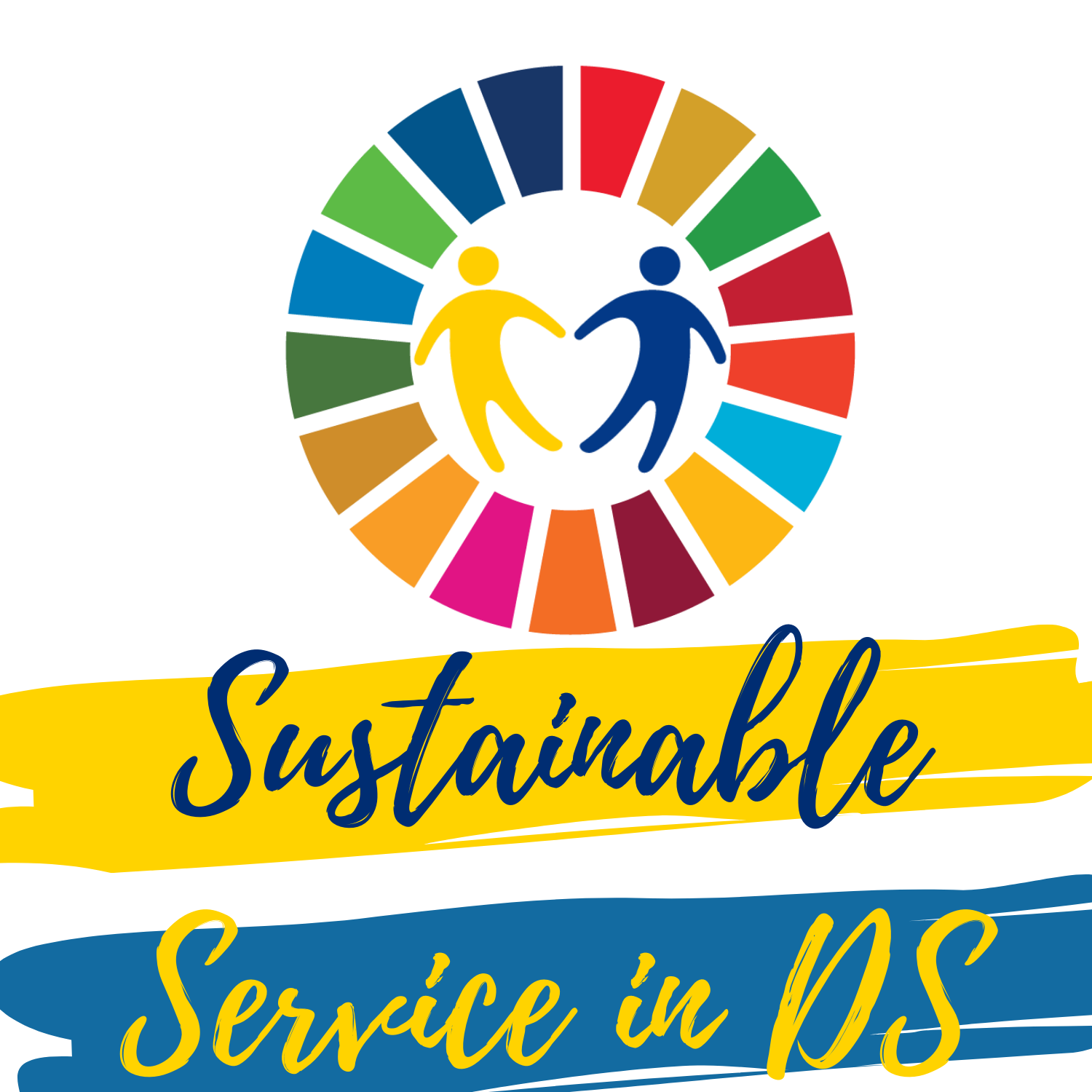 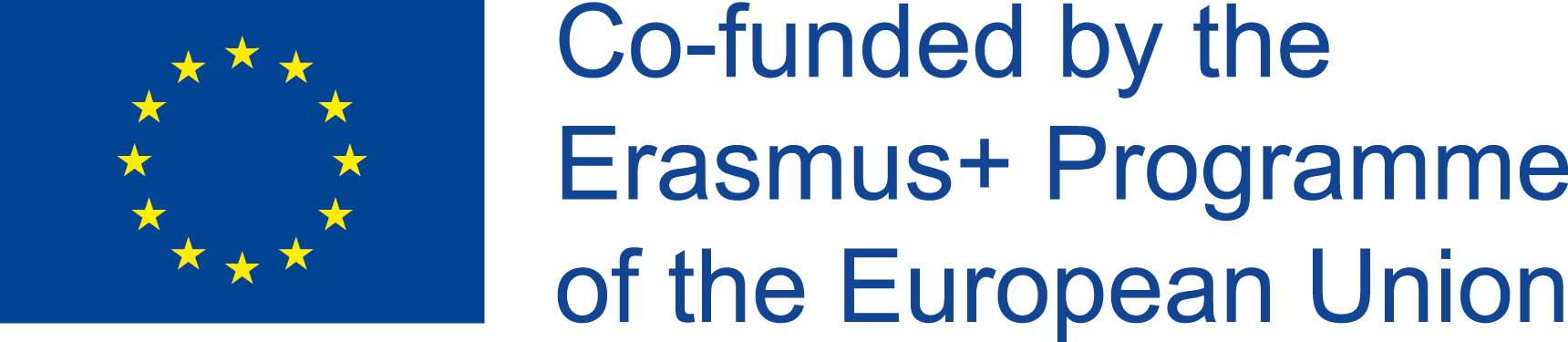 TRAINING ACTIVITY 1:
Methodology : 
 F2F or Online Synchronous 

Description:
1. After finishing the first activity, and raising awareness of communication, means and challenges, participants are informed of the photovoice strategy. Using creative tools such as Photovoice can help change makers understand the lived experiences of disadvantaged communities and give a voice to underprivileged individuals. 
2. Using photovoice, a process in which people (usually those with limited power due to different circumstances) use video and/or photo images to capture aspects of their environment and experiences and share them with others so as to communicate their wants/needs. Idea is to use the pictures with captions composed by the photographers, to bring the realities of the photographers to spur change. Photo voice as a communication strategy will be explained to the participants using the PPT presentation.  *For an in-depth presentation, the trainer may use Edward de Bono. "Six Thinking Hats" strategy
3. Participants will practice using photovoice as a strategy during session
4. The trainer will ask 2-4 participants to share their photos and support learning of the use of the strategy
TRAINING  SESSION 1
45 MINUTES
TIPS FOR TRAINERS
As the photovoice will be used to explore ways to communicate with the stakeholders about the topics relevant to them and connected to SDG, participants may be invited to use Edward de Bono. "Six Thinking Hats" strategy to explore Photovoice as a strategy they could use. The trainer gives 6 different hats (by color) which inside have an instruction on how the person who will be wearing the hat will be thinking. This technique invites participants to acquire a look at a problem in six different ways.
14
IO2_SLTA_2020-1-RO01-KA204-080306
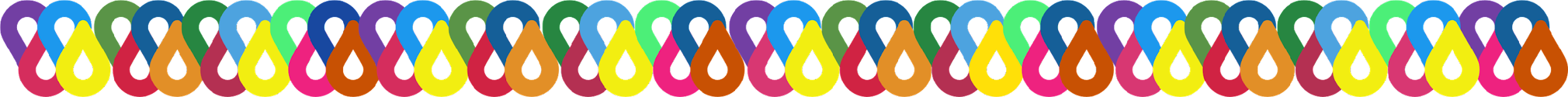 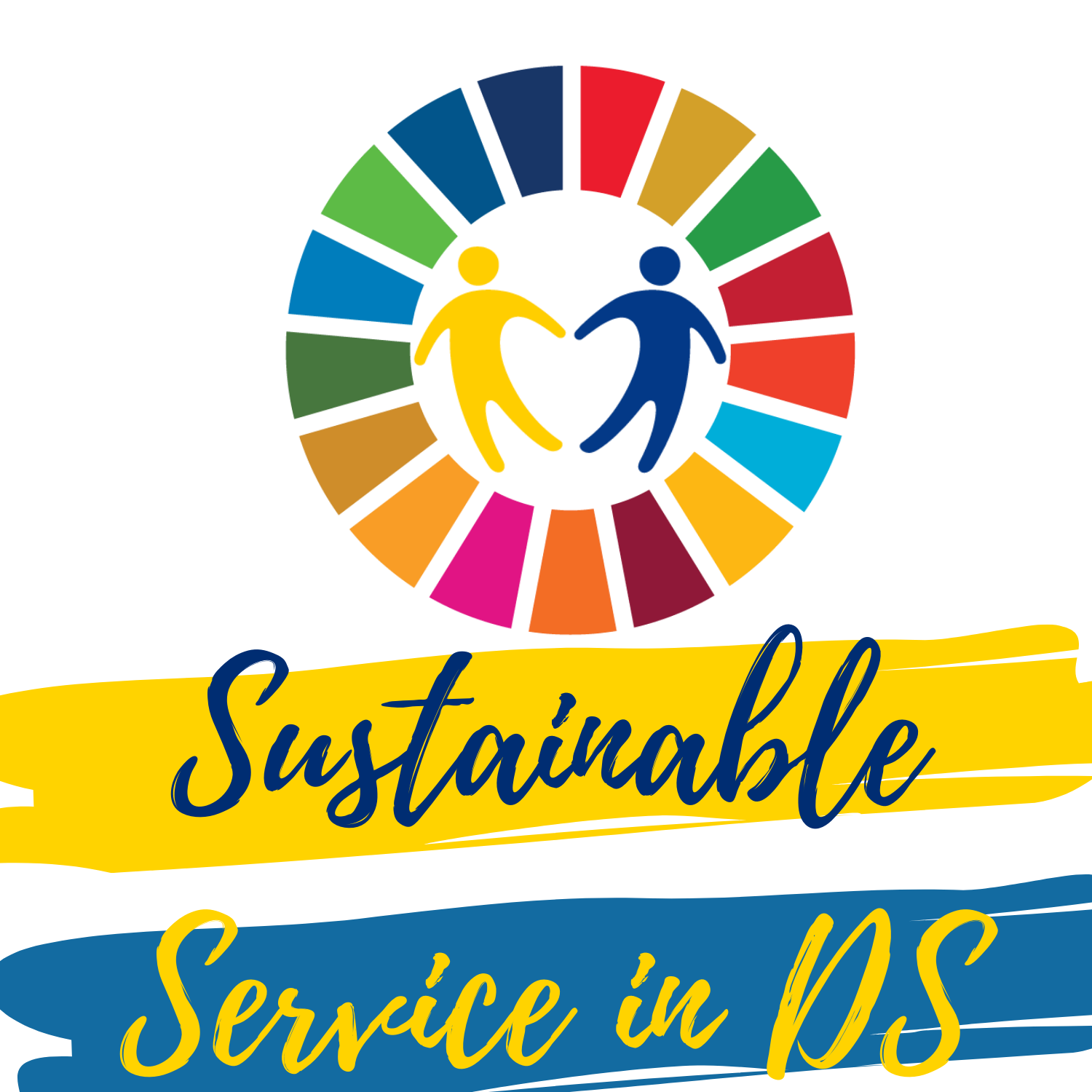 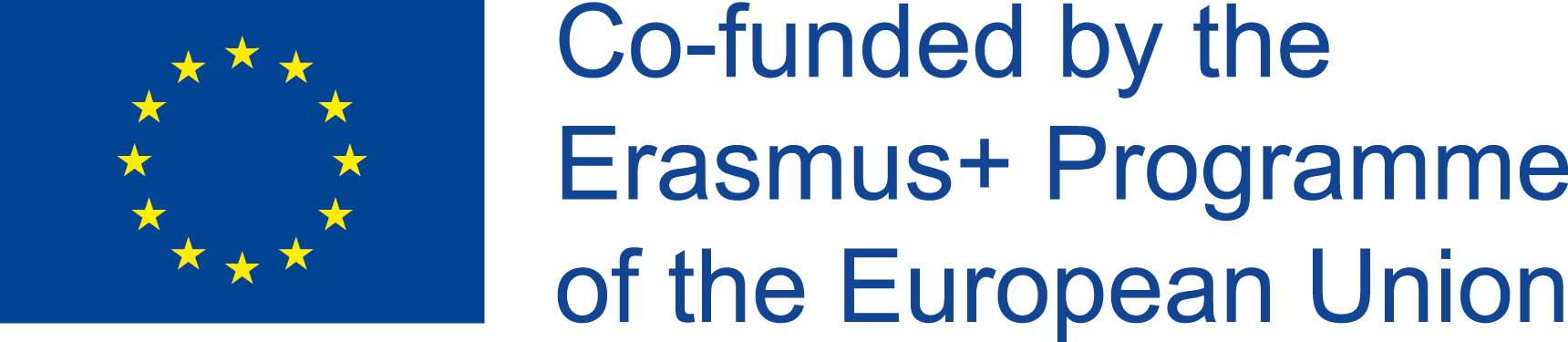 Participants are gathered in a group of 6 and they are given a hat per person. If there is more personal in a group, one can write responses of the persons who are at the table. Every group needs a big piece of paper and something to write. Text in the hats is the following:
White hat: Presents the facts so the text on the paper in the hat is “State the facts about the Photovoice at hand”
Yellow hat: Analyzes the positives so the text on the paper in the hat is “You are so happy about using Photovoice and your positive ideas could be?”
Black hat: Analyzes the negatives and plays devil’s advocate so the text on the paper in the hat is “You are so angry about the using Photovoice, you do not like it so you need to make everybody not interested in the problem so you state all the things why this is bad and why you do not want to use it?”
Red hat: Expresses their feelings and intuitions so the text on the paper in the hat is “You are so emotionally engaged about using Photovoice. You like having pictures as they are memories at hand for you and you need to help others see all that, what would you say?”
Green hat: Be creative and find new ideas and avenues so the text on the paper in the hat is “You are so creative about using Photovoice. You like having pictures as it shows your creative potential. You need to help others see all that, what would you say?”
Blue hat: Person who ensures that everyone is sticking to their roles, so the text on the paper in the hat is “You need to make everybody work on the task at hand, asking them questions, writing things on the big paper, supporting them to get the job done”
TRAINING  SESSION 1
TRAINING MATERIAL
For Trainers
IO.2_PPT. Photo voice as a communication strategy
For Trainees
IO.2_PPT. Photo voice as a communication strategy
*IO.2_DOC.  Written instructions on how to do Edward de Bono. "Six Thinking Hats" strategy
6 hats in different colours
14
IO2_SLTA_2020-1-RO01-KA204-080306
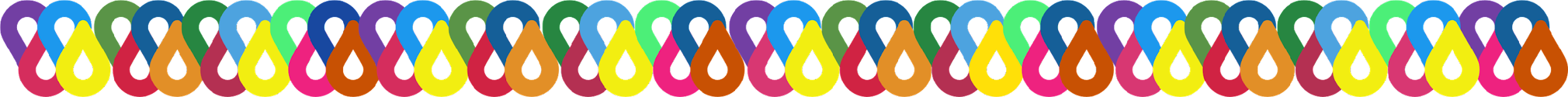 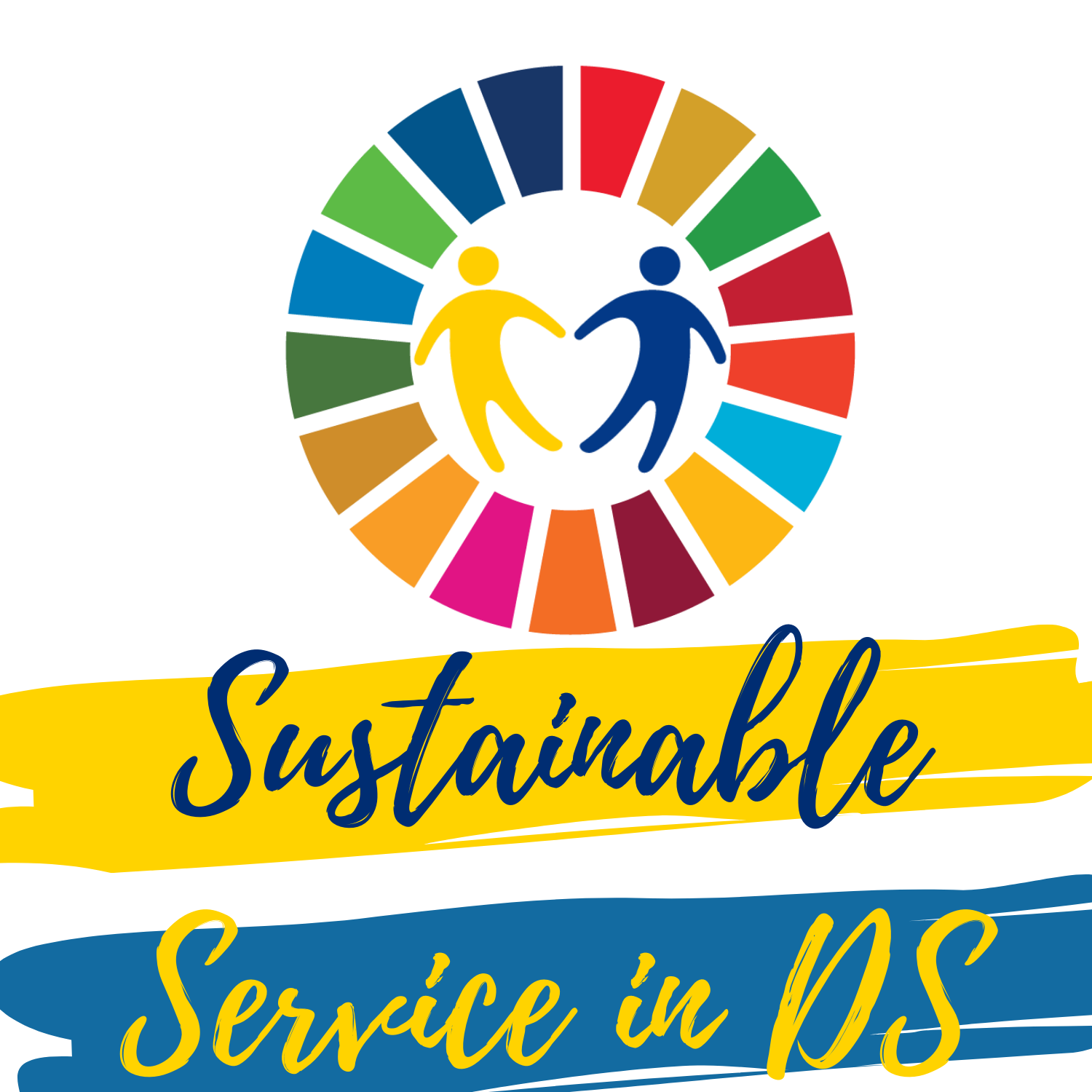 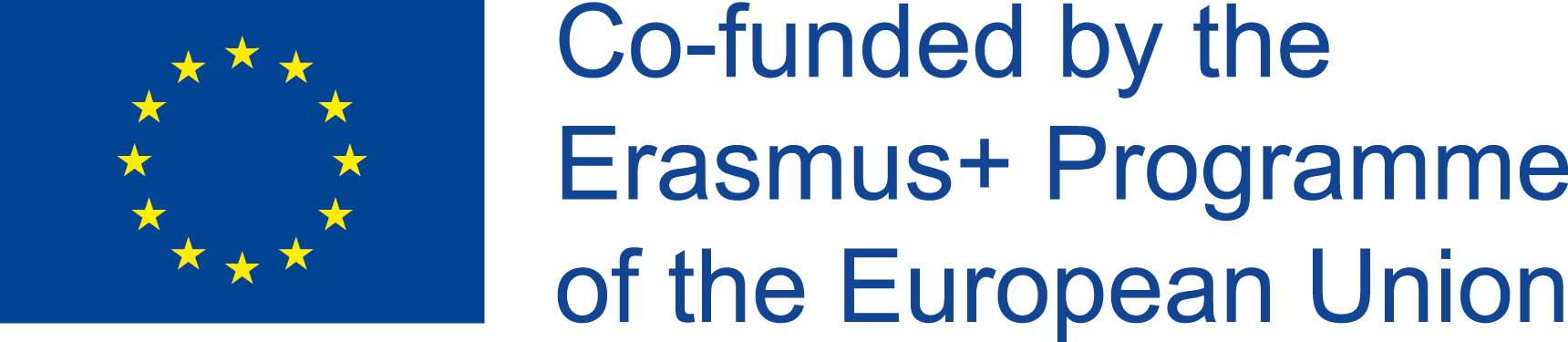 TRAINING CLOSURE:
Methodology : 
 F2F or Online Synchronous 

Description:
The trainer explains the homework activity to participants. Participants are invited to use photovoice to explore practices in their community. The explanation is done through a short presentation. This would mean that they use photovoice to target the following problems:
a. present how the community efficiently communicates with stakeholders chosen during the SLTA 3, training session 1 & 4 
b. present the SDG problems participants want to target
c. present the possible solutions for SDG problems participants want to target.
The trainer summons students to the next training session.
15 MINUTES
TRAINING  SESSION 1
TRAINING MATERIAL
For Trainers
IO.2_PPT. Photo voice as a communication strategy - Homework
For Trainees
IO.2_PPT. Photovoice as a communication strategy - Homework
14
IO2_SLTA_2020-1-RO01-KA204-080306
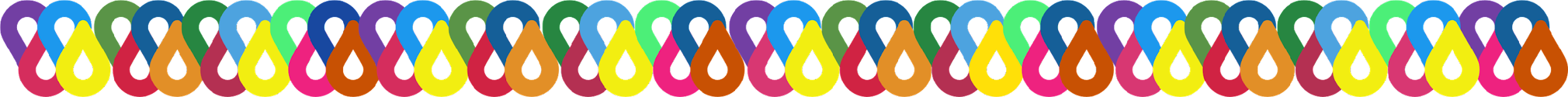 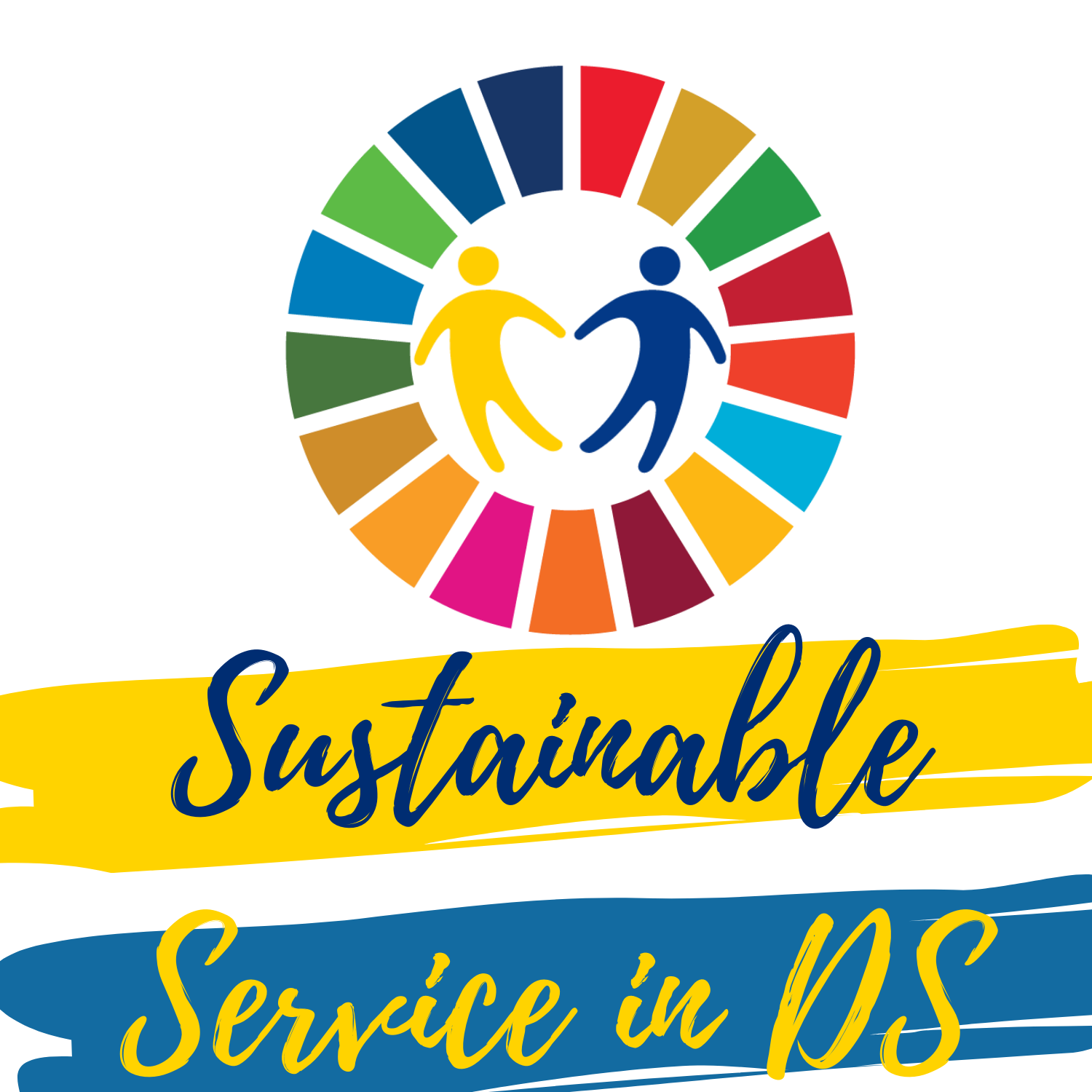 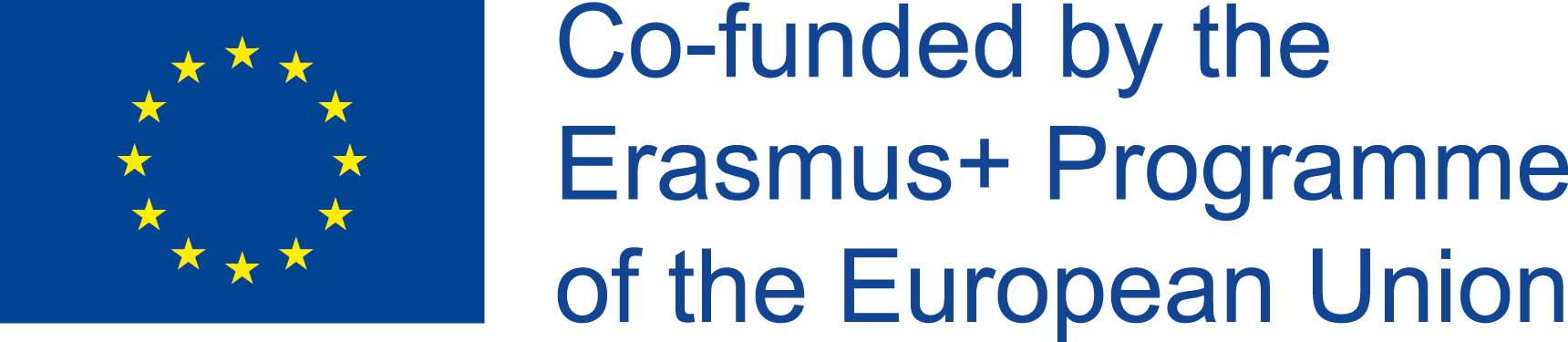 Content:
GD. Description of your near community, what are the ways of communicating to members of the community and how members can communicate with stakeholders, institutions, officials.
PA. Identify resources, strengths to highlight and weaknesses to improve communication.
DURATION
4 HOURS
TRAINING ACTIVITY 1:
TRAINING  SESSION 2
Methodology : 
F2F or Online Synchronous 
Description: 
The trainer will greet all participants and start the meeting by asking the participant to share the results of photovoice as a homework activity. Participants are encouraged to use the photovoice strategy (making photos that explain their needs, challenges, solutions in their family and community) during their daily life. Participants are explained that this activity as any skill needs the practice to be better so if they use it more, they can see. 
First activity will be the group activity named “Fists” that will help the participants to become aware of how they communicate with each other about their goals/needs/demands, whether they are assertive, passive or aggressive in their communication.  Fists: Divide the group into pairs. The pair will get two different sets of instructions. Person 1 instructions will read: Person 2 will make a fist. You MUST get that first open. Person 2 instructions will read: Person 1 is going to attempt to get you to open your fist. You must NOT open your fist unless he/she asks you politely and assertively. Most people will try to pry the first open. It is an opportunity to efficiently explain assertive communication. We will realize how powerful knowledge of good communication skills is.
Discuss with the participants how the directions influenced their actions. Did they consider a peaceful way of asking? Why or why not?
30 MINUTES
17
IO2_SLTA_2020-1-RO01-KA204-080306
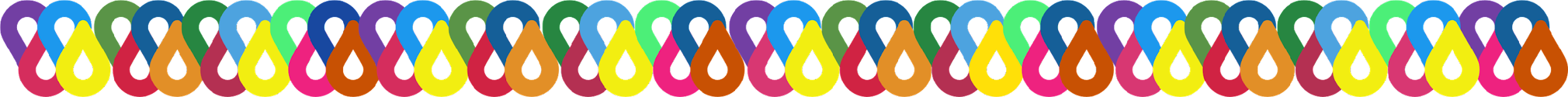 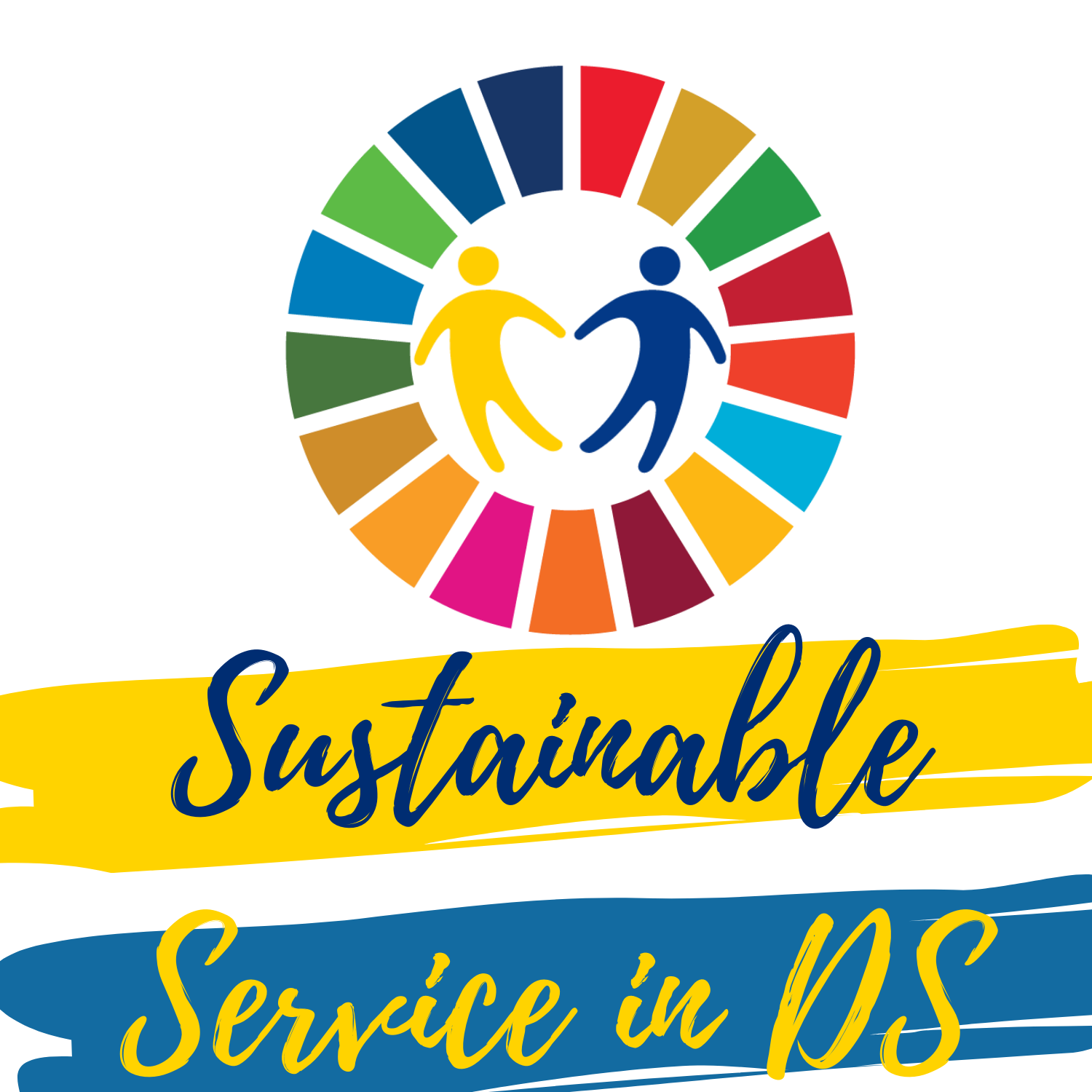 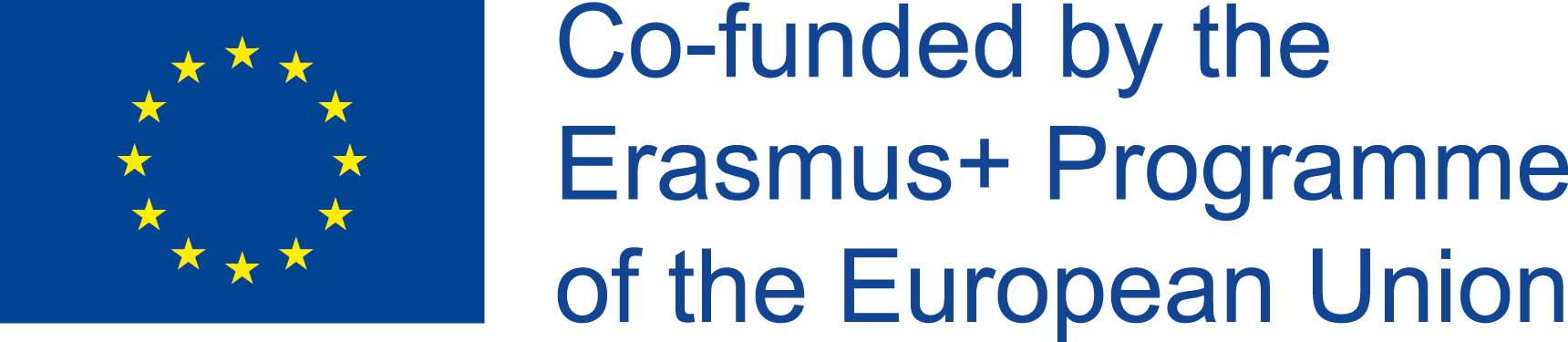 TIPS FOR TRAINERS
Depending on the group skillfulness and their capabilities, the trainer may perform the activity in several ways:
a trainer can decide to choose just one activity (fist or 10 situations)
trainer performance 2 activities (fist and 10 situations); 
trainer may perform activity fist as it is, but activity 10 situations may be reduced to just 3-5 situations.
TRAINING MATERIAL
TRAINING  SESSION 2
For Trainers
IO.2_DOC.Fists Activity
TRAINING ACTIVITY 2:
Methodology : 
F2F or Online Synchronous 
Description: 
In the next (2nd) activity, participants will be divided into teams. The ppt presentation will show 10 situations (or less) and the answer to each of them. Each group will need to judge separately whether the response to the given situation was assertive, passive or aggressive, and raise the answer card that the team has chosen.
The trainer will moderate the discussion in case the answers are different, clarifying what would be and why the correct answer would be.
30 MINUTES
TIPS FOR TRAINERS
Depending on the group skillfulness and their capabilities, the trainer may perform the activity in several ways:
a trainer can decide to choose just one activity (fist or 10 situations)
trainer performance 2 activities (fist and 10 situations); 
trainer may perform activity fist as it is, but activity 10 situations may be reduced to just 3-5 situations.
17
IO2_SLTA_2020-1-RO01-KA204-080306
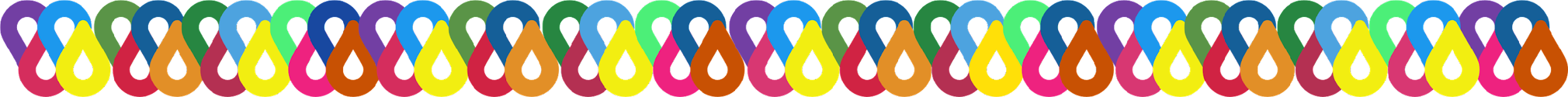 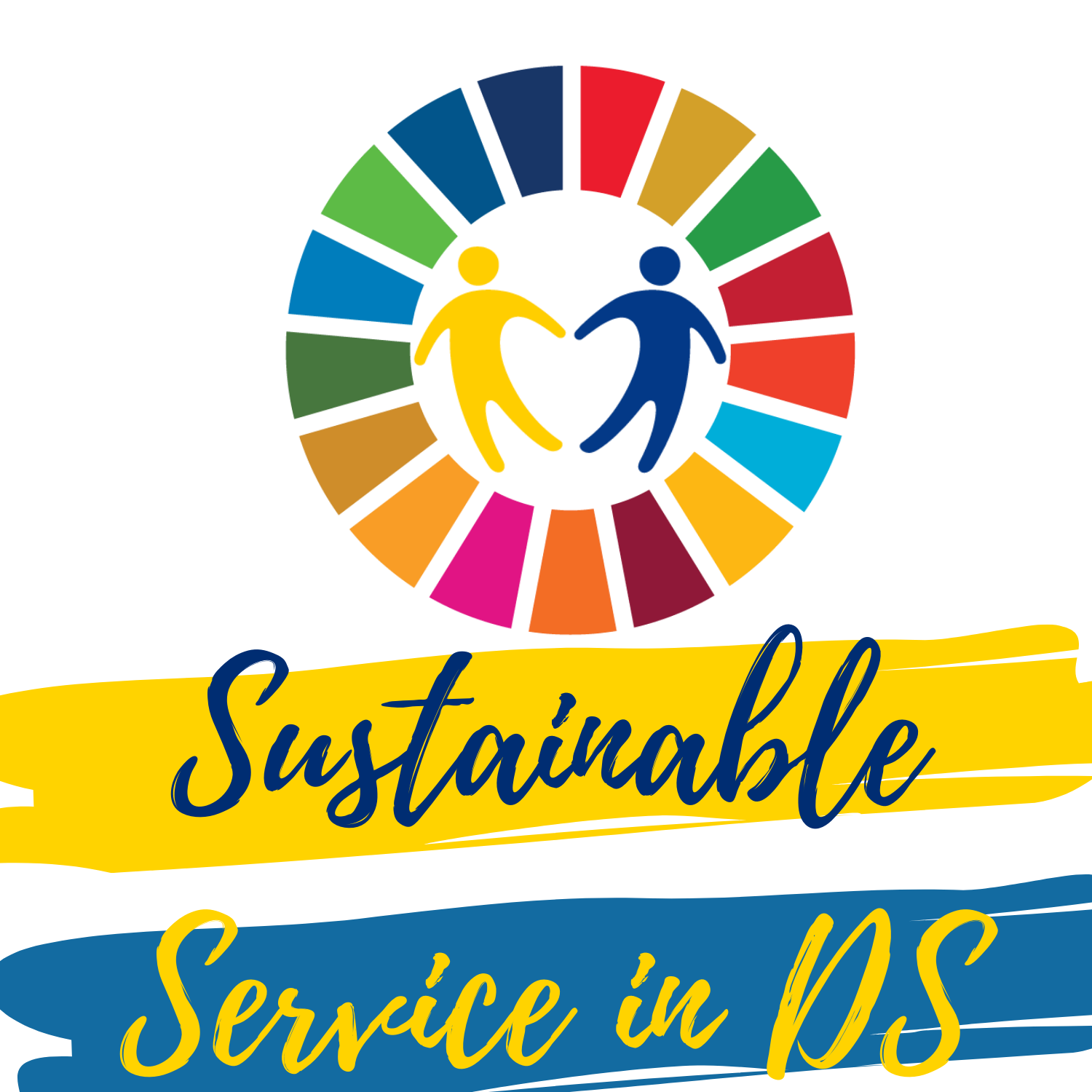 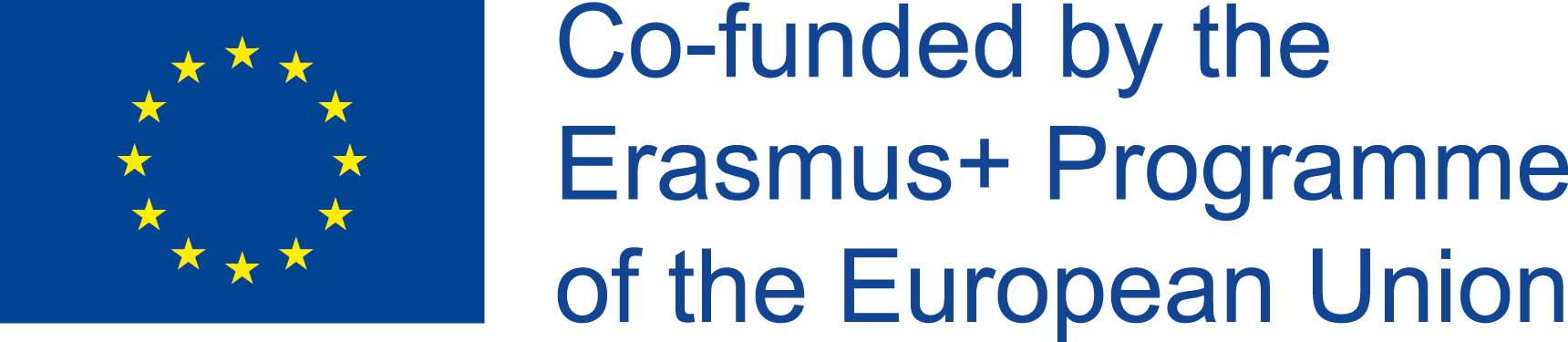 TRAINING MATERIAL
For Trainers
IO.2_PPT. Activity_assertive, passive or aggressive
Assertive, passive and aggressive pdf. card (printing for each team)
 For Trainees
Assertive, passive and aggressive pdf. card printing for each team
TRAINING  SESSION 2
10 MINUTES
BREAK
TRAINING ACTIVITY 3:
Methodology : 
F2F or Online Synchronous 
Description: 
After becoming aware of the importance of assertive communication through previous activities, participants will apply what they have learned to the previously defined problem in the community (see TA3 TRAINING SESSION 1). According to the instructions on the ppt and with the guidance of the trainer, the participants will compose an assertive"We message" (like a "Me-message") which will contain their explanation of the situation, emotional state and personal reason related to establishing needs that are close to and aligned with the SDG targets and were defined in TA3.
30 MINUTES
TRAINING MATERIAL
For Trainers
IO.2_PPT. Activity_we message
17
IO2_SLTA_2020-1-RO01-KA204-080306
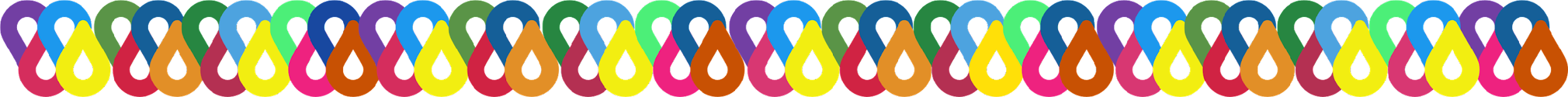 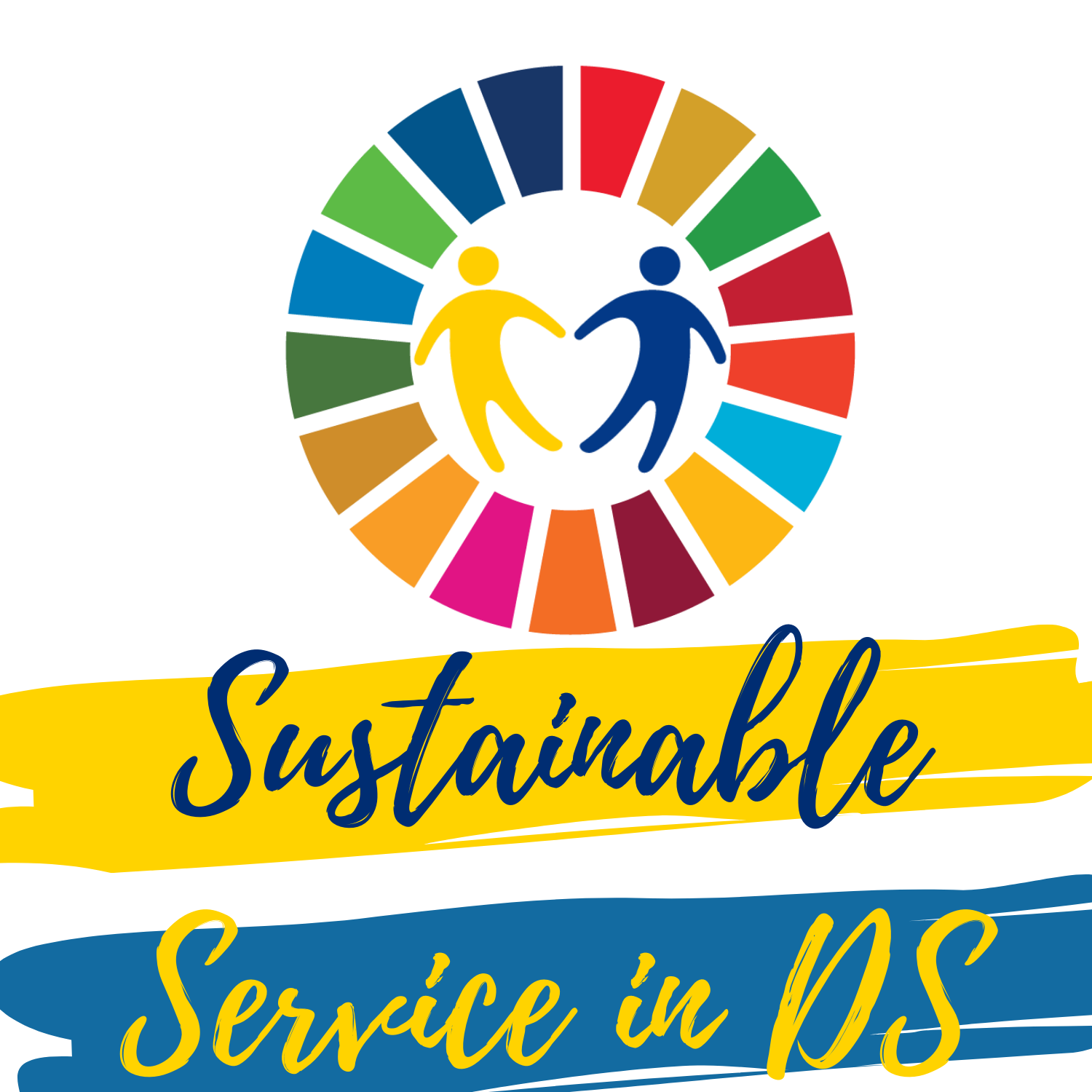 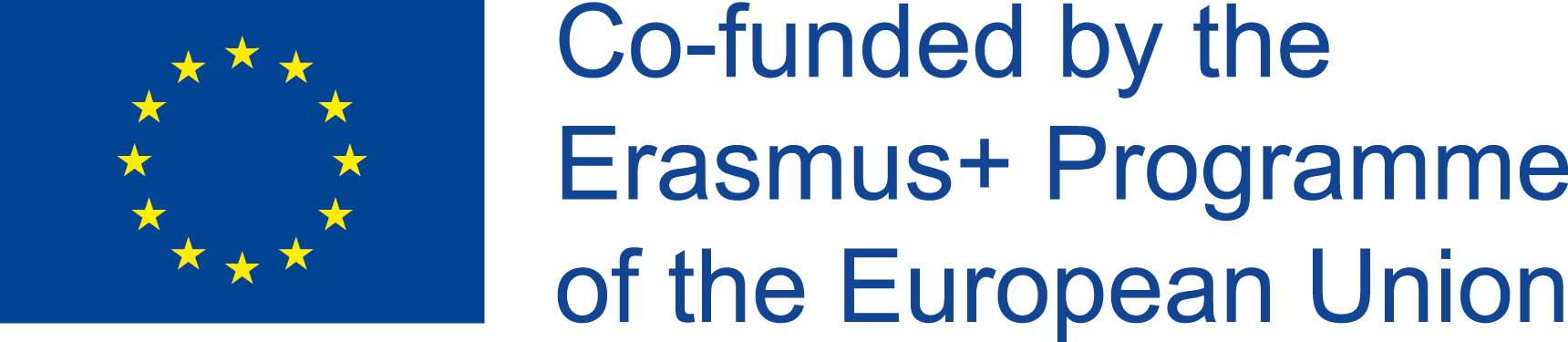 TRAINING ACTIVITY 4:
Methodology : 
F2F or Online Synchronous 
Description: 
The ppt will present various forms of communication channels that can be used to communicate with stakeholders, institutions and officials.
Participants will be aware of:
–	What communication channels do they know and use?(Which communication channels are challenging for them?)
– 	When do they use which communication channel? (The answers will come from a game of pairing communication channels, purpose and audience).
2. The conclusion will result from a dialogue on the benefits of individual communication channels and will focus on the most appropriate communication channel for communication in their community depending on the purpose of communication and the audience to which the message is addressed.
30 MINUTES
TRAINING  SESSION 2
TRAINING MATERIAL
For Trainers
IO.2_PPT. Communication channels
Selecting Your Communication Channel
For Trainees
IO.2_PPT. Communication channels
17
IO2_SLTA_2020-1-RO01-KA204-080306
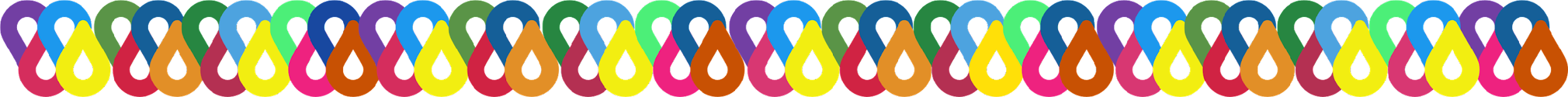 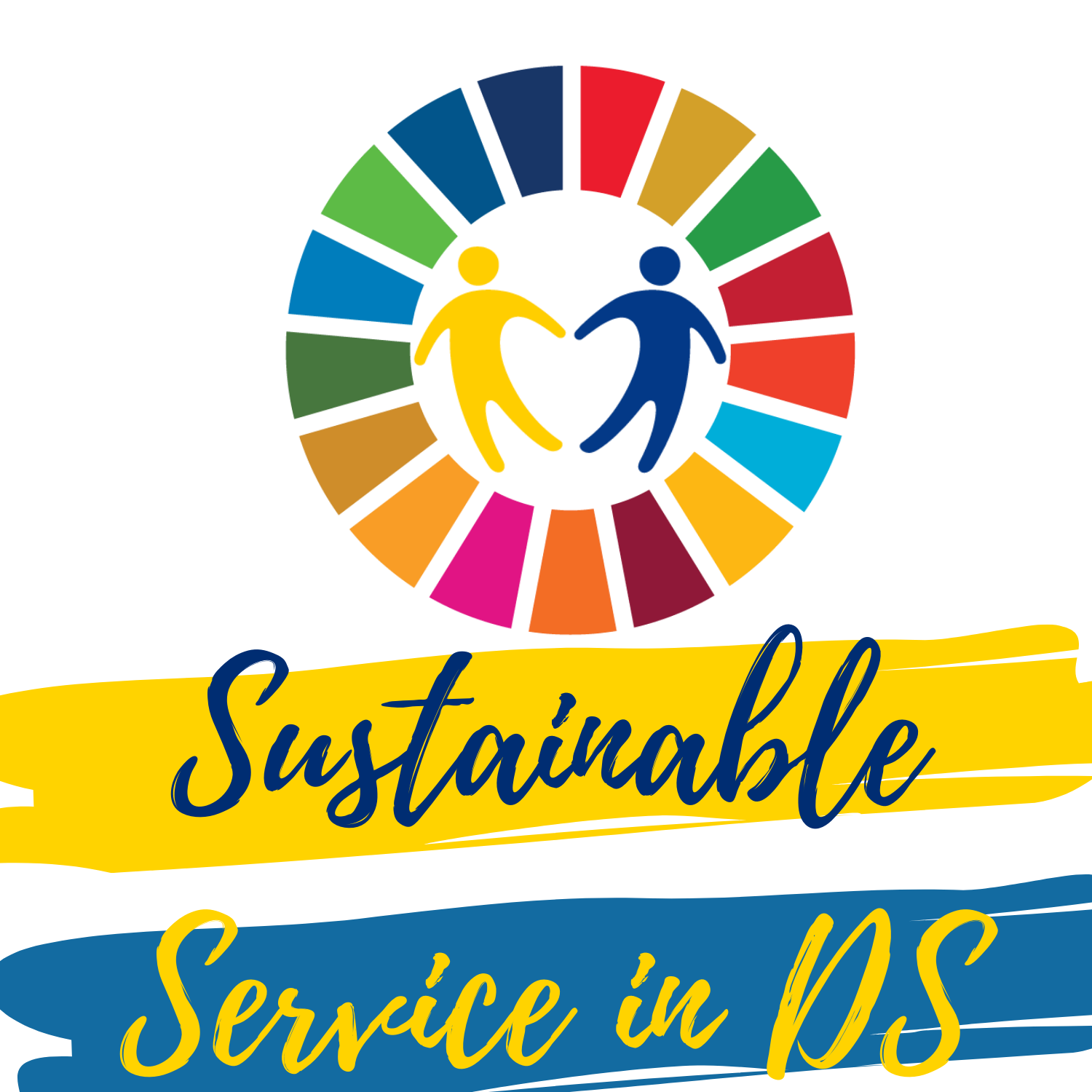 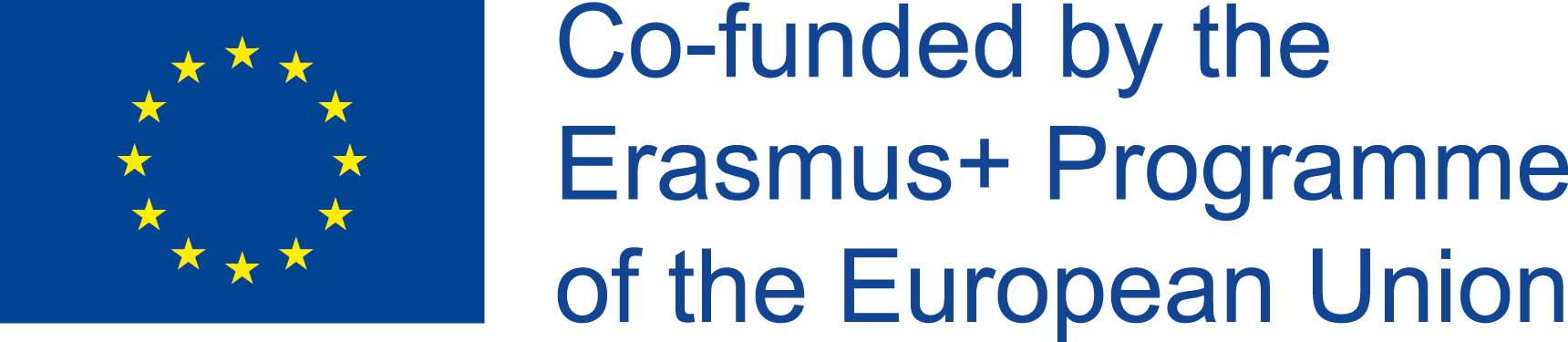 Content:
GD and EA. Identify stakeholders who could be involved in the SL process.
DURATION
2 HOURS
TRAINING ACTIVITY 1:
Methodology : 
F2F or Online Synchronous 
Description: 
A brief introduction to the activity: We will use a stakeholder map from TA3 with special emphasis on stakeholders affected by the needs we identified. Once we have identified who we want to contact, we need to work out how we are going to reach them. For the best chance of success, we have to use our professional and personal networks. We will start with who we know. We will do this by creating eco maps with our users.
Eco-map activity:
Eco-maps are a visual map of a person's connections to the external world.
They provide a useful tool for insight of person and family, social and community relationships and into an individual support network.
The trainer will guide the participants through the process of creating an ecomap. Guidelines for drafting with instructions will be on ppt. The trainer guides the participants in a way that covers most of the systems in which the person operates. Examples of systems: extended family, culture, health care, church, friends, work, social welfare, recreation, school, courts…
TRAINING  SESSION 3
60 MINUTES
TIPS FOR TRAINERS
during the TA3 stakeholder map was developed. A stakeholder map is a map of institutions that will do or support us in implementing solutions for the problems. During this session, we are making an eco-map which is a map of our contacts, persons who are close to us or we know them. This map will be used  as a bridge to connect and include stakeholders in our plan. So, prepare for the stakeholder map from TA3.
18
IO2_SLTA_2020-1-RO01-KA204-080306
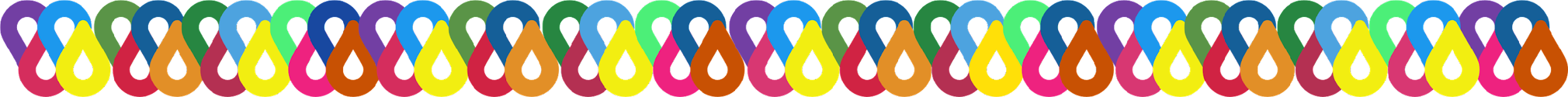 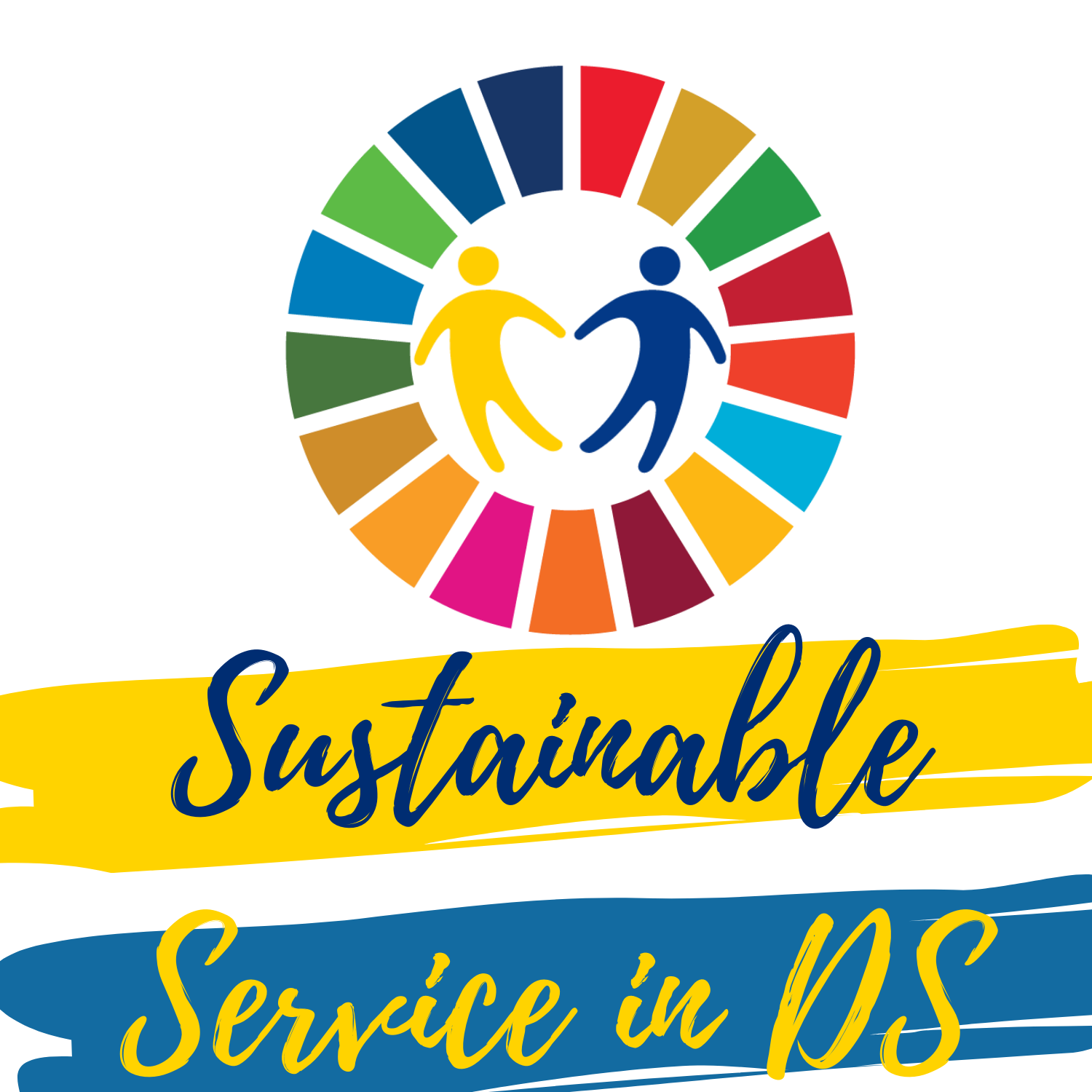 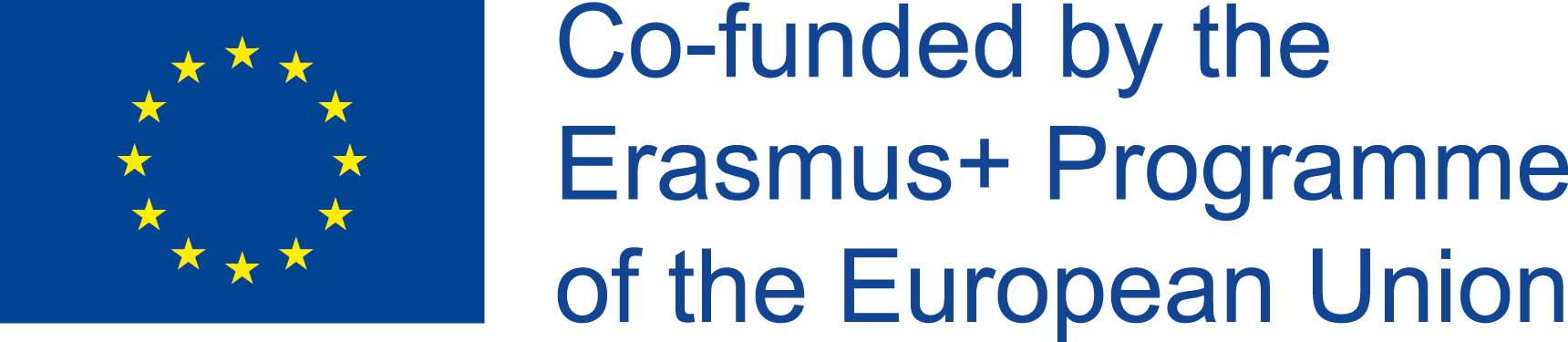 It is necessary to prepare the materials for making eco maps in advance (paper, pencil, stencil for making circles and rulers).
TRAINING MATERIALS
For Trainers
IO.2_PPT. Eco-map activity
 For Trainees
IO.2_PPT. Eco-map activity
TRAINING  SESSION 3
15 MINUTES
BREAK
TRAINING ACTIVITY 2:
Methodology : 
F2F or Online Synchronous 
Description: 
Participants will sort their own contacts from ECO map (persons who could possibly be connected for transmitting the message to stakeholders or even the stakeholders) according to a possible way of how they could be involved or we want them to be involved in our project:
being informed
being asked 
commenting on decisions
developing solutions
delivering services.
60 MINUTES
18
IO2_SLTA_2020-1-RO01-KA204-080306
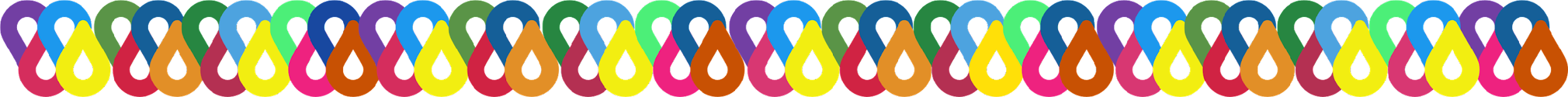 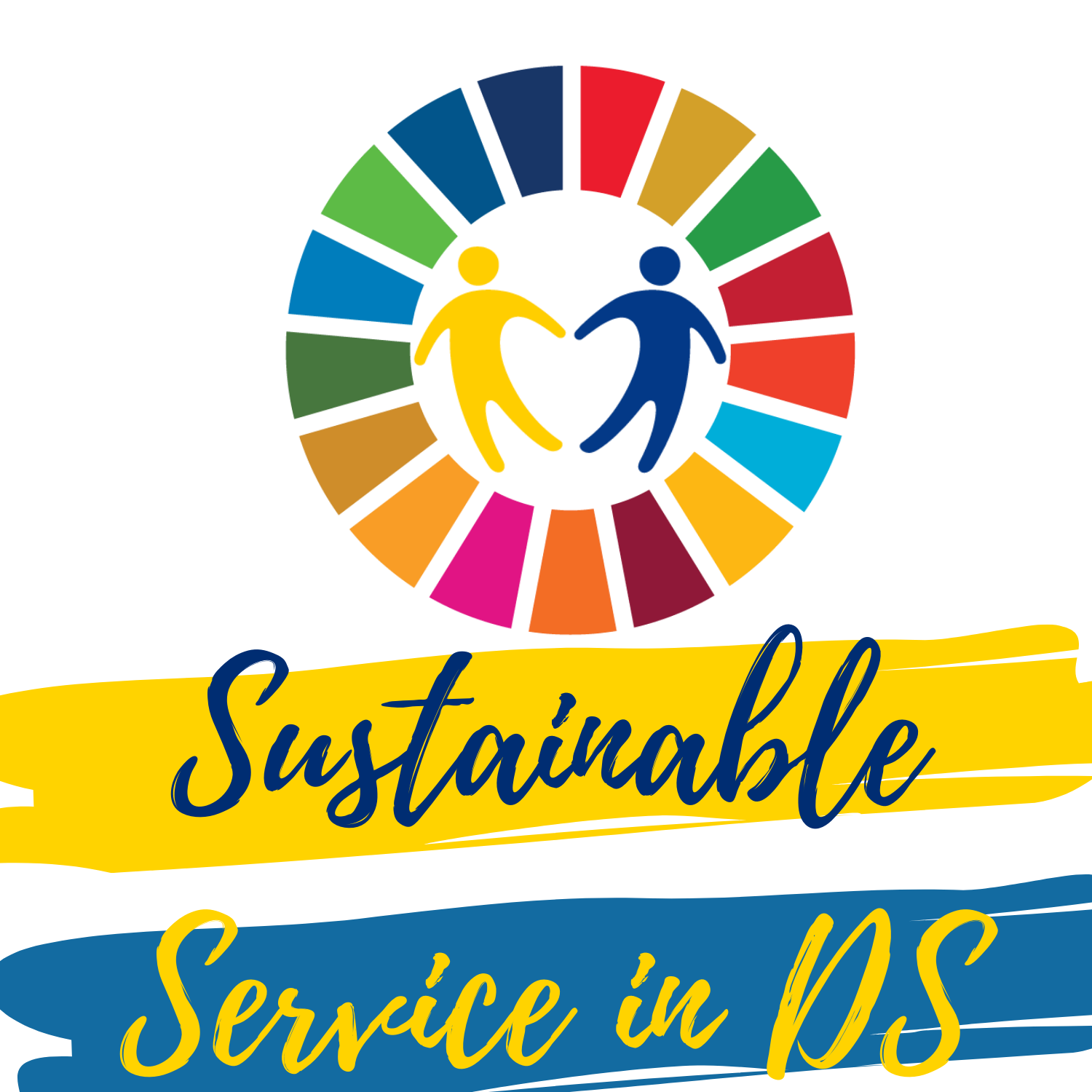 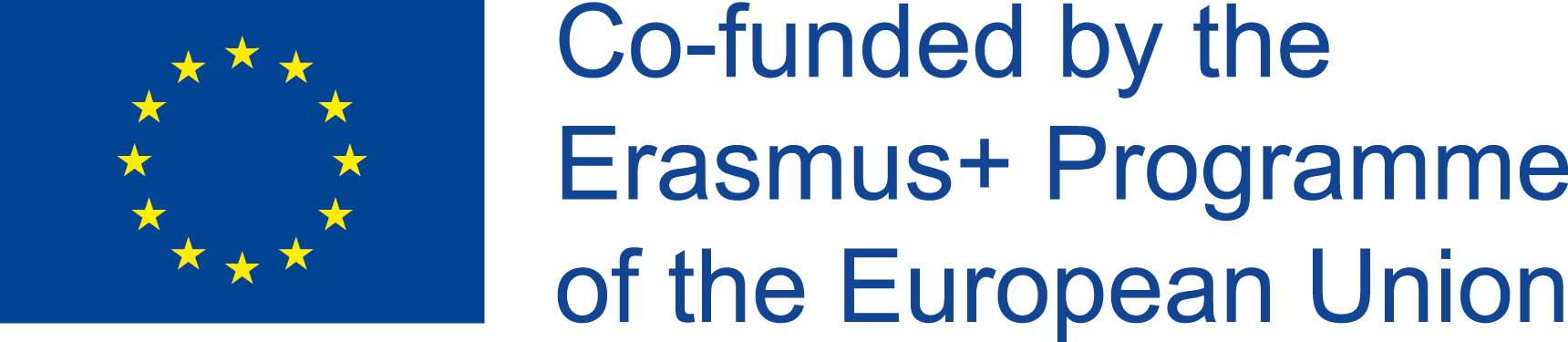 Participants need to choose different content of the communication for the above-mentioned groups (according to the purpose which they have). According to the purpose, we will choose an adequate channel of communication (SLTA4, Session 2, TA4) and start sharing our story. The story will be composed of the materials (pictures) prepared during PhotoVoice session (SLTA 4 TRAINING SESSION 1 Training closure step 2-point b) & c)).
The group decides together which communication channel to choose, and if it is a face-to-face or telephone conversation, the group can practice the main parts of presenting the story and visit some key people together. If it is a channel such as e-mail, posting on social networks, message, etc., the message can be made together, keeping in mind that the personal identity of the sender of the message is not lost.
TRAINING  SESSION 3
TIPS FOR TRAINERS
This activity will bring together a lot of materials derived from previous TAs, so it is important to prepare materials derived from previous TAs.
TRAINING MATERIALS
For Trainers
IO.2_PPT. SLTA4, Session_3
IO.2_DOC.Table for sorting the contacts
  For Trainees
IO.2_PPT. SLTA4, Session_3
IO.2_DOC.Table for sorting the contacts
18
IO2_SLTA_2020-1-RO01-KA204-080306
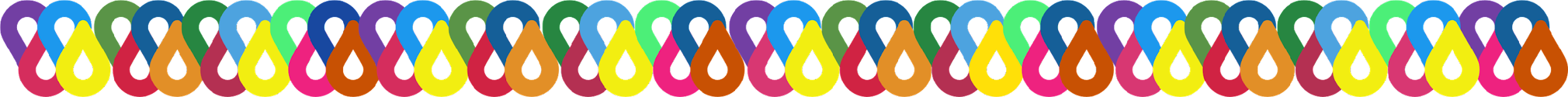 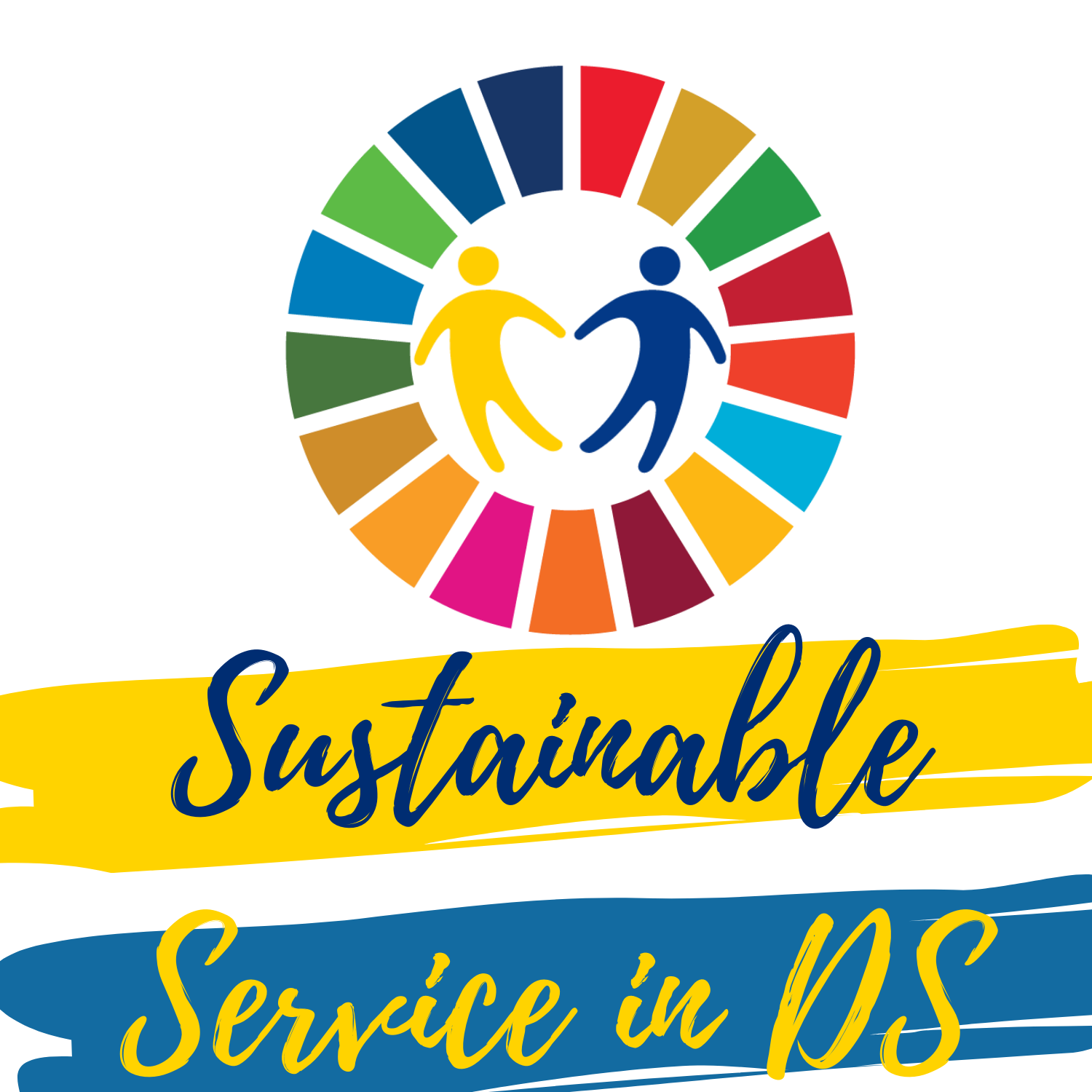 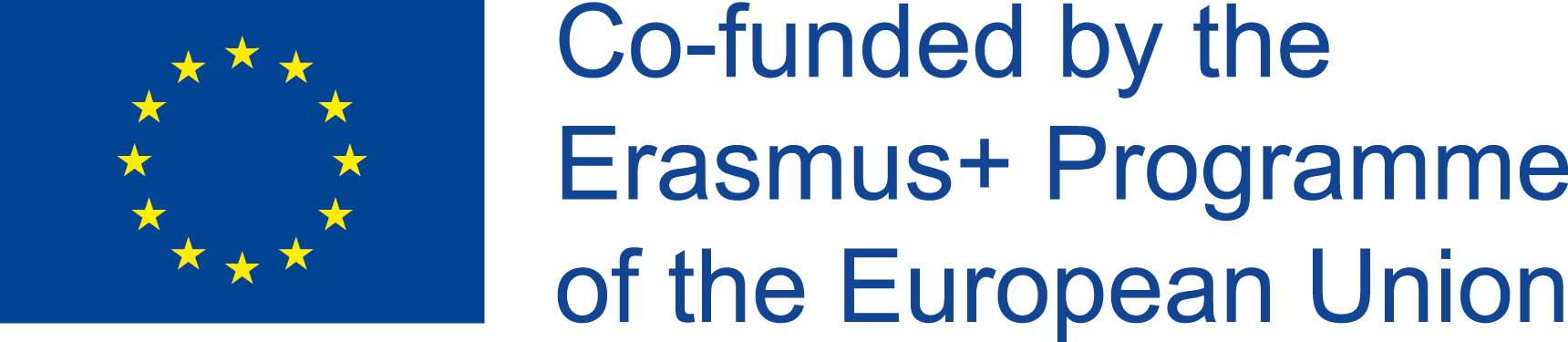 Content:
EA. Community members involved in the problem and solution. 
LDA. Possible actions and first conversations.
DURATION
2 HOURS
TRAINING ACTIVITY  1:
Methodology : 
F2F or Online Synchronous  or Online Asynchronous 

Description: 
The final activity of training session 4 is providing participants with two ways on how we can communicate and preserve our massage related to SDG, show our needs and wants, present our doubts or fears. Activities are focused on skills development but also ensures opportunities for performance of activity development. 
The trainer will greet all participants and start the session with a short intro about elevator pitch using the video
Participants will be asked to sort into groups of 4-6 persons and will be given a short (written and with photos) description on how to make an elevator pitch about themselves and the problem they would like to solve presenting the possible solution.
Participants will make their own elevator pitch, one per group or every participant for themselves. They will record it on their phones.
Participants will present and share their elevator pitch
TRAINING  SESSION 4
60 MINUTES
TIPS FOR THE TRAINERS
Elevator pitch may be an efficient tool for advocating accessibility, diversity and important topics in community. This is also an easy tool for communicating to others why specific topic are important. Short video explaining can be assessed here https://youtu.be/0SySKkrnVD4
19
IO2_SLTA_2020-1-RO01-KA204-080306
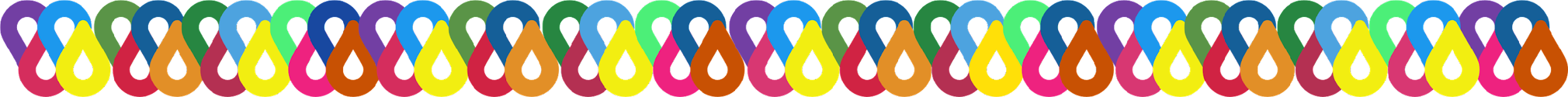 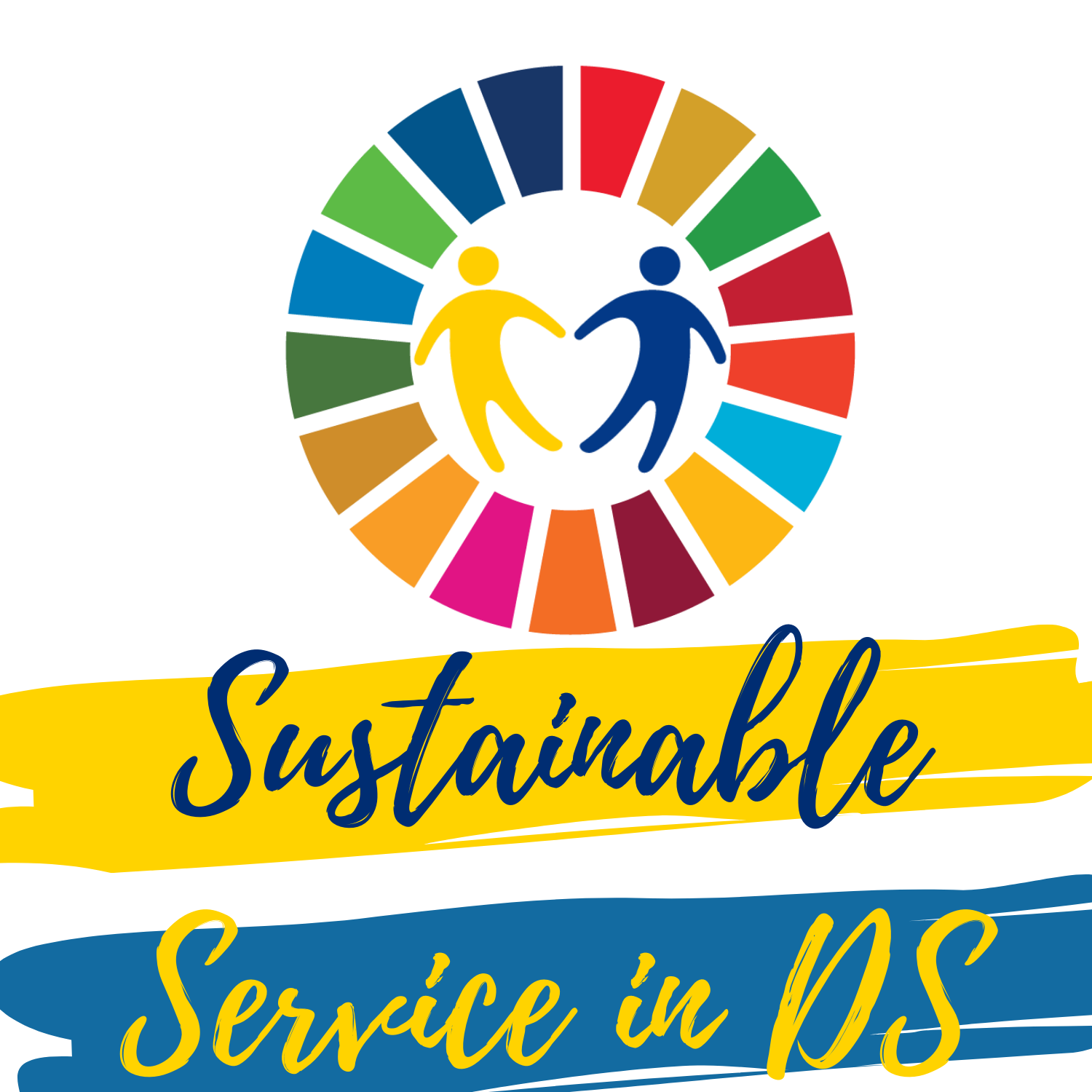 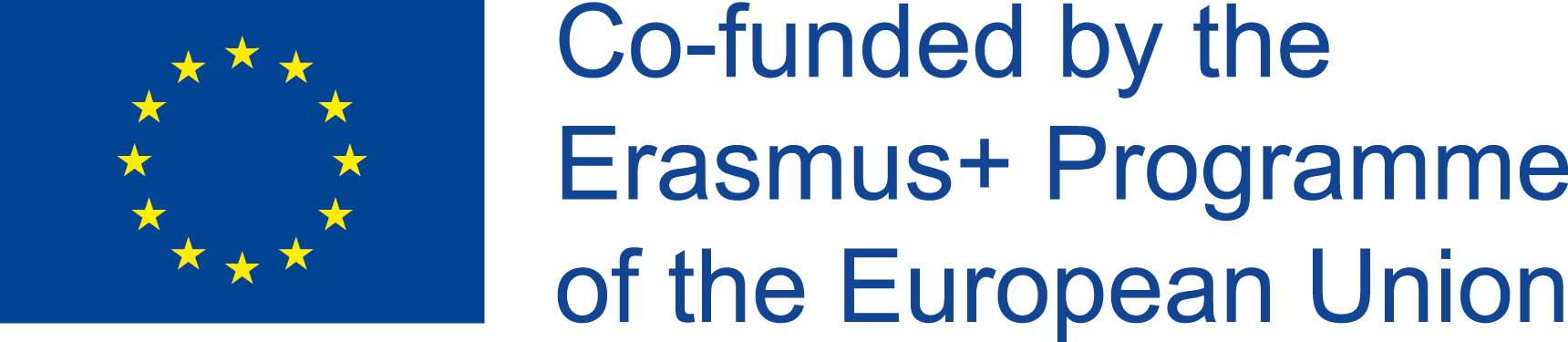 TRAINING MATERIALS
For Trainers
IO.2_PPT.      elevator pitch. Video
Elevator pitch and persons with disability https://youtu.be/0SySKkrnVD4
Elevator pitch and SDG https://www.youtube.com/watch?v=zsNFMZrtfWY
For Trainees
IO.2_PPT. elevator pitch. Video
IO.2_DOC. Step by step to an elevator pitch
TRAINING  SESSION 4
15 MINUTES
BREAK
TRAINING ACTIVITY 2:
Methodology : 
F2F or Online Synchronous 

Description: 
The last activity of the session will start with a short intro about podcasts and how to do it.
The trainer will ask the participants to sort into the same groups as before groups (4 - 6 persons in a group) and will be given a (written accompanied with photos) step by step description of how to make a video podcast presenting the possible solution of the problem related to SDG.
The trainer will ask the participants to make a video podcast presenting the possible solution of the problem related to SDG.
When the participants are finished with the task, all will present their work and the group will choose the one which represented the group.
45 MINUTES
19
IO2_SLTA_2020-1-RO01-KA204-080306
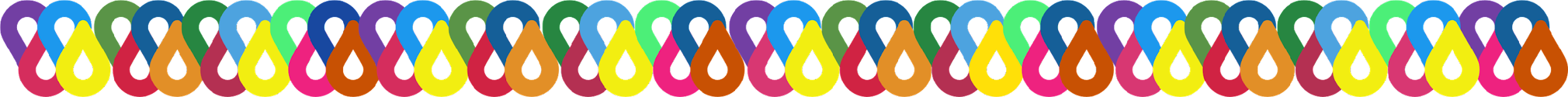 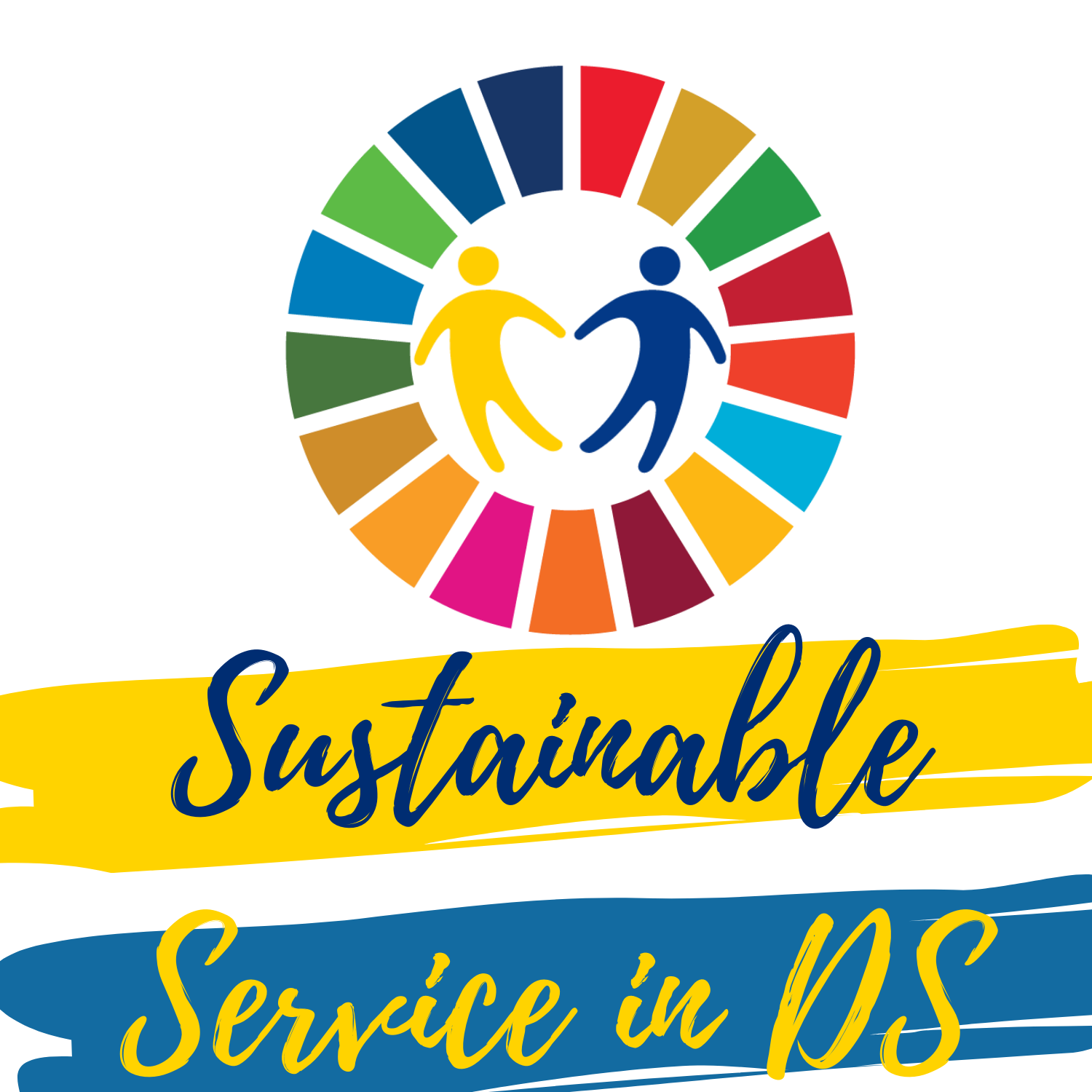 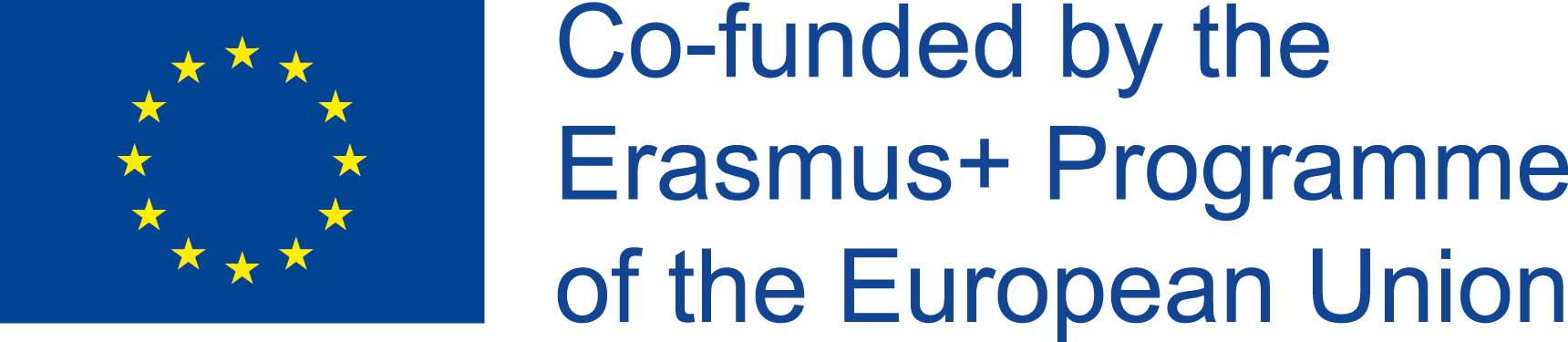 TIPS FOR THE TRAINERS
The development of the podcast can be a challenging process we need to explain that the process of developing is a goal, not the final quality of the product. A detailed description is presented in step-by-step guide in PPT. Let's make a podcast. Depending on the capabilities of the group, the trainer decides on possible activity adaptations:
PDS can be performers and makers of the video;
PDS can be performed, support, professionals and trainers may be a maker of the video
PDS can be performers of the video, supporting people and professionals can be in the video with them supporting them in performance. Trainer can be a video maker.
TRAINING  SESSION 4
TRAINING MATERIALS
For Trainers
IO.2_PPT. let's make a podcast
Audio podcast on the Sustainable Development Goals (SDGs) and higher education done by UN https://www.unodc.org/e4j/en/tertiary/global-podcast-series/episode-1.html  
For Trainees
IO.2_PPT. let’s make a podcast
IO.2_DOC. Step by step to a podcast
CLOSING THE SESSION:
Methodology : 
F2F or Online Synchronous 
Description: 
The trainer will thank the participants for their participation and name 3 things that were best of the best during the session. 
Trainer will also ask participants to name the best of the best situations and all will be noted on the Tada list on the big paper on the flipchart.
Trainer will invite the participants to see the training materials on the platform and will invite them to the next training activity 5.
15 MINUTES
19
IO2_SLTA_2020-1-RO01-KA204-080306
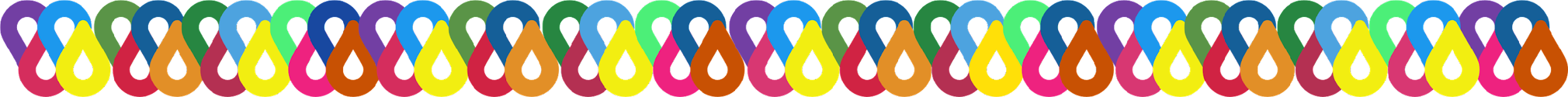 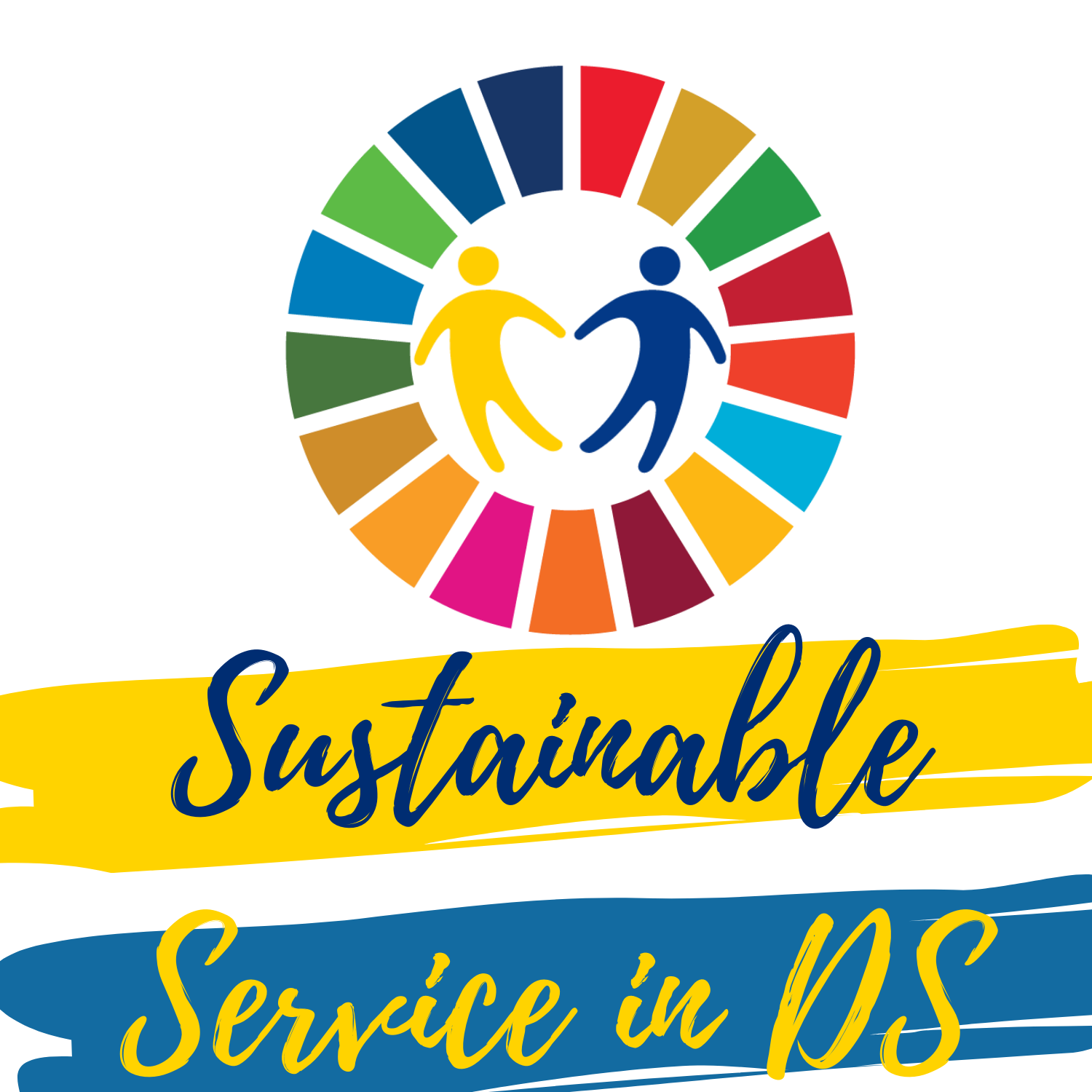 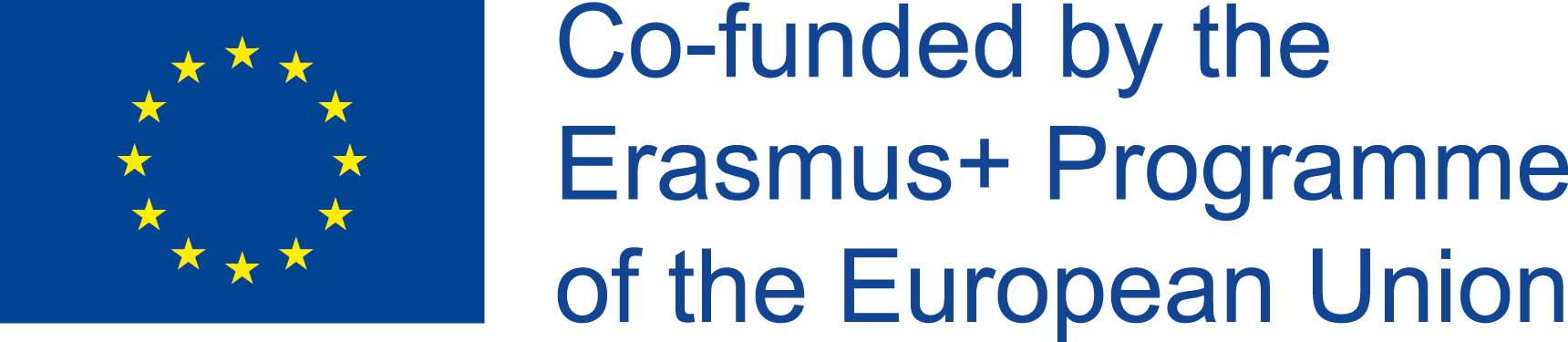 TRAINING ACTIVITY (TA) 5
DEFINING THE SERVICE
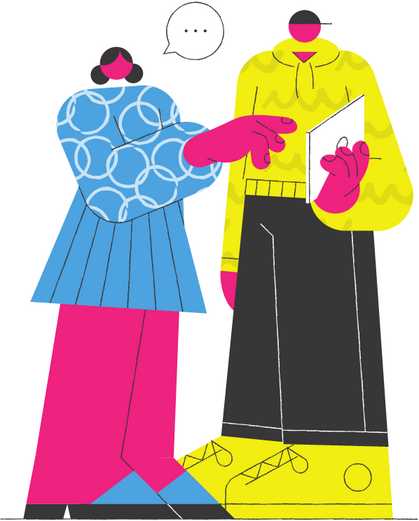 TEMPLATE 
SERVICE LEARNING TA5
18
IO2_SLTA_2020-1-RO01-KA204-080306
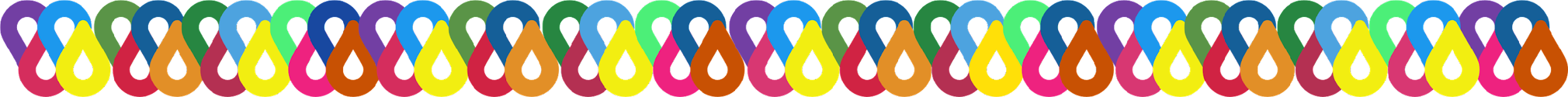 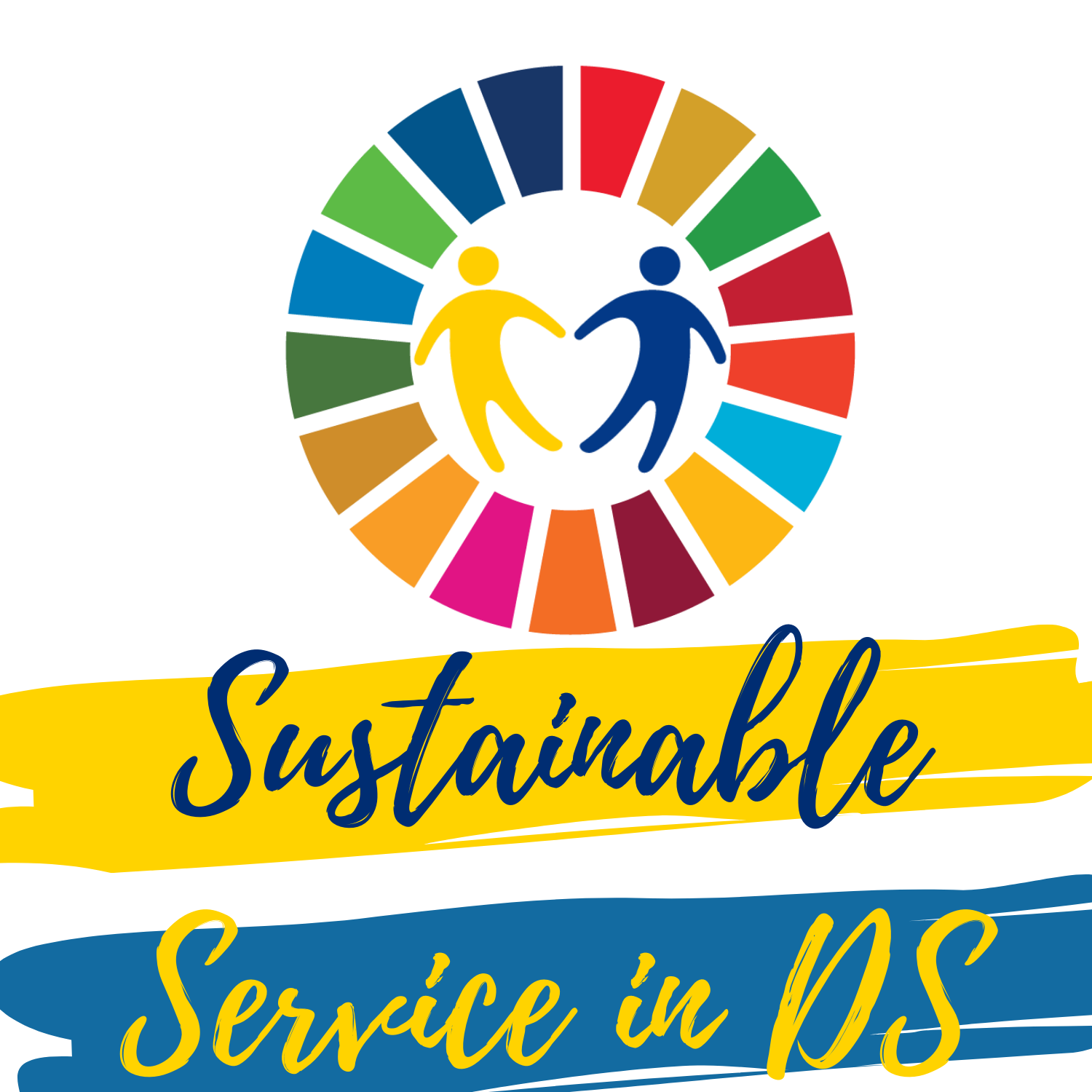 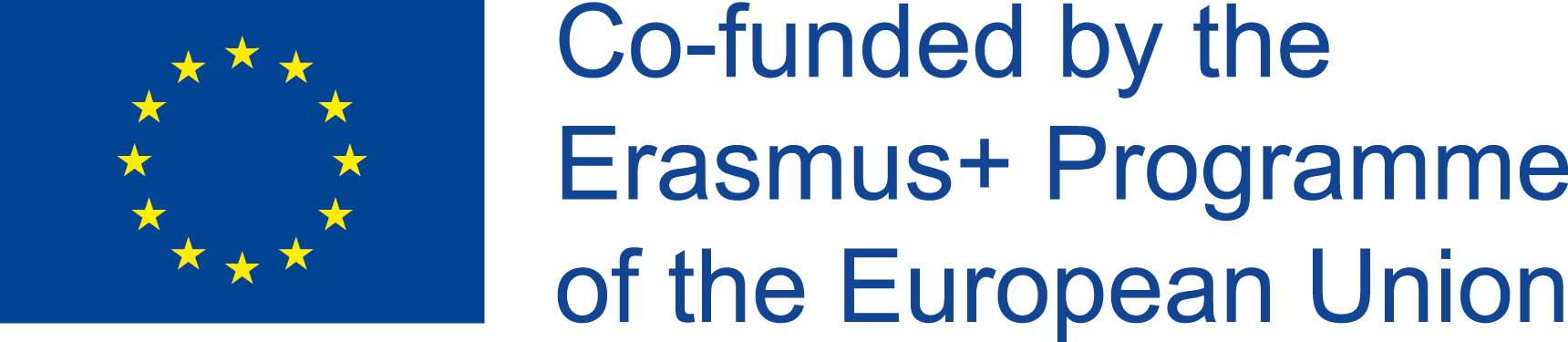 Introduction: 

This Training Session aims to create specific guidelines that allow the trainer to plan and prepare with the trainees and the community members with whom he will work, the service problem, determine the specific service that will be provided, develop an SDG-SL action plan, identify the academic and other goals the project will meet, engage in reflection, and develop an assessment plan.


Objectives:

At the end of this Training Session the trainees should be able to design an SDG-SL action plan that should have a detailed plan about how services will be provided, along with persons responsible, team members, timeline, resources needed, and indicators of success. An assessment of readiness for service and training activities should be included in the SDG-SL action plan.

At the end of the training session the trainees should:
Be able to identify the type of service to be developed addressed to an authentic community need on the area of SDG; 
Be able to identify how service will be developed.
Be able to mobilize resources in collaboration with different agents in an articulated, transversal, and transdisciplinary manner.
Be able to elaborate the SDG-SL action plan (service) taking into account the different stages of the service-learning methodology: investigation, action, reflection, demonstration/celebration namely:
To set the objectives of both the service and the learning components of the SDG-SL project
To specify the recipients of the community service. 
To plan the activities of the community service. 
To specify the learning contents and activities. 
To develop a tentative schedule and timeline.
To select the locations for project development. 
To identify the SDG-SL project leaders and active participants. 
To secure resources. 
To reflect on and evaluate the design and overall cohesion of the SDG-SL project
19
IO2_SLTA_2020-1-RO01-KA204-080306
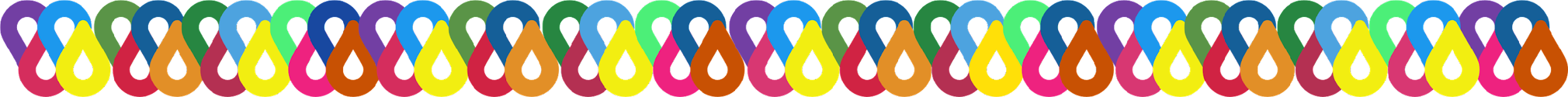 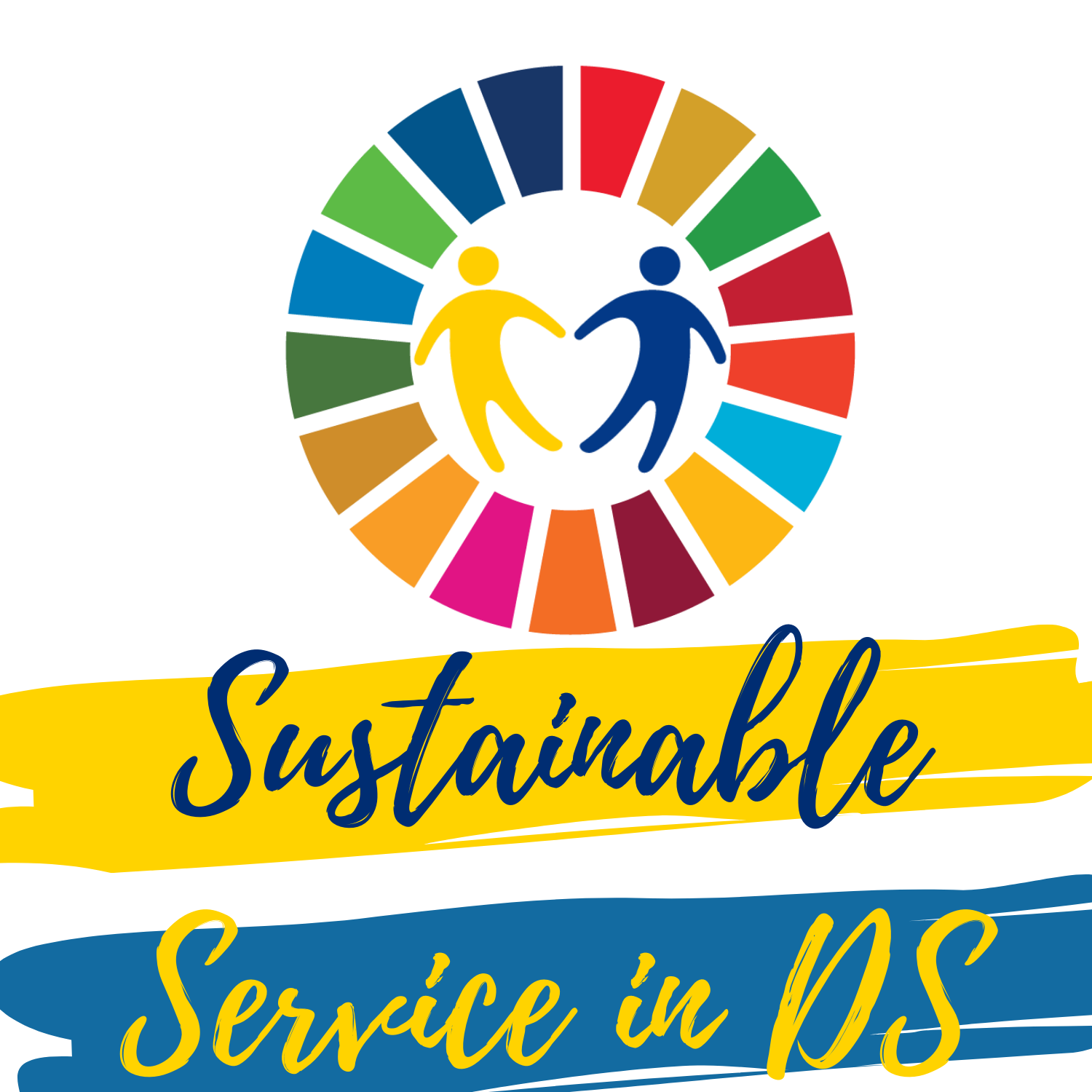 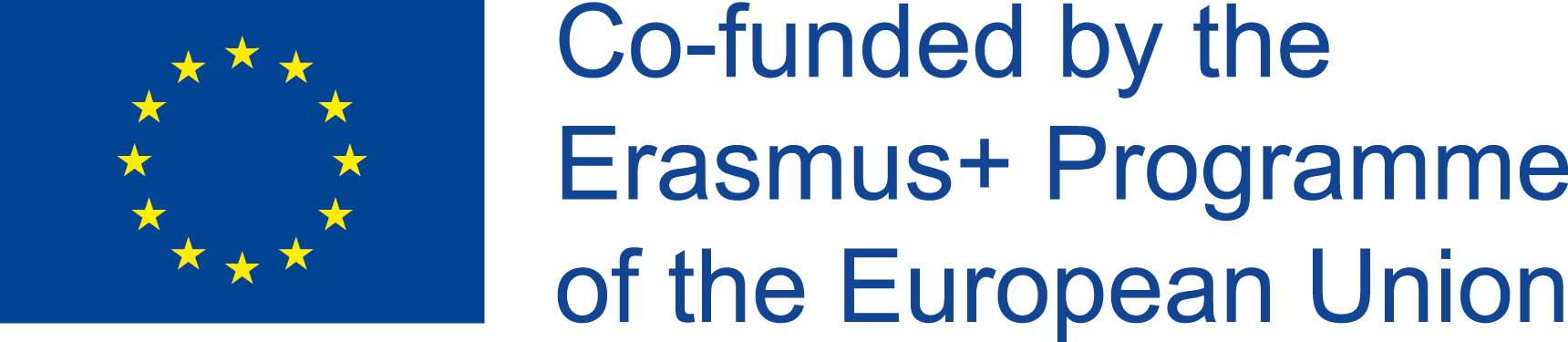 Participants:

Based on the next target groups, 
- People with Down Syndrome and Other Intellectual Disabilities
- Experts in Service Learning.
- Supports: Professionals in the field of Down syndrome and Intellectual Disabilities
- Community members

We propose a training group with the next composition although it can be changed based on the possibilities and design of the trainer:
Trainees: 10 trainees with Down Syndrome and/or intellectual disabilities 
Trainers: a team of 2 trainers - one front line staff working with people with intellectual disabilities and down syndrome; one expert in service learning
Competences to acquire by participating in this TA:

At the end of this training session the trainees must acquire or consolidate the following personal competences:
Creativity;
Innovation;
Planification and organization;
Cooperation;
Critical Thinking;
Decision making
Self-Advocacy
Self esteem 
Empowerment
Learning content: 

TOPIC 3.
3.3 How to define an SL project and action plans based on the Sustainable Development Goals. Planning and assessment tools.
10
IO2_SLTA_2020-1-RO01-KA204-080306
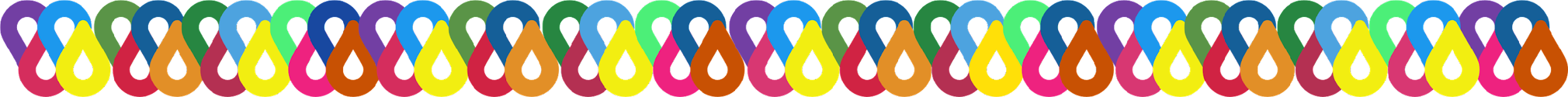 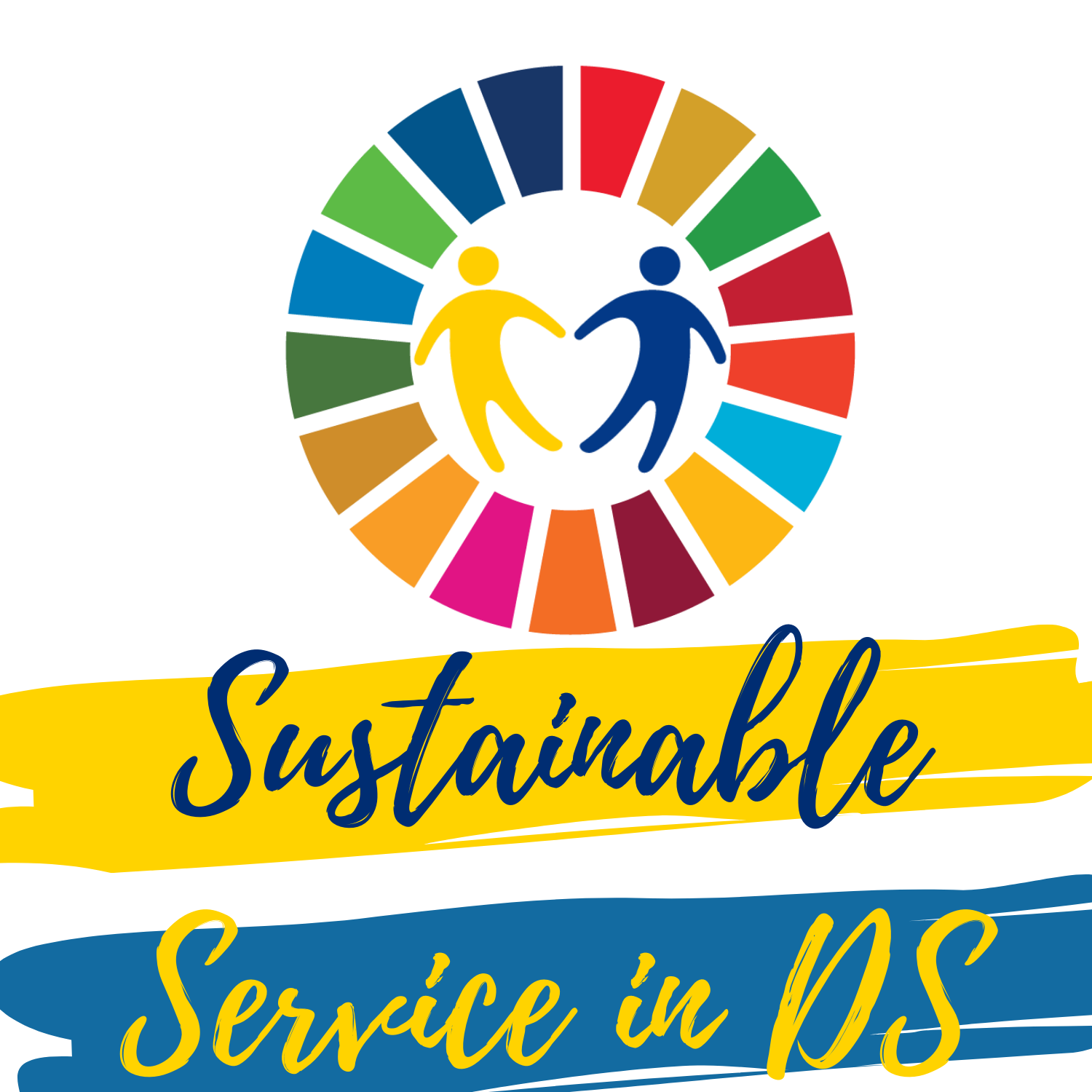 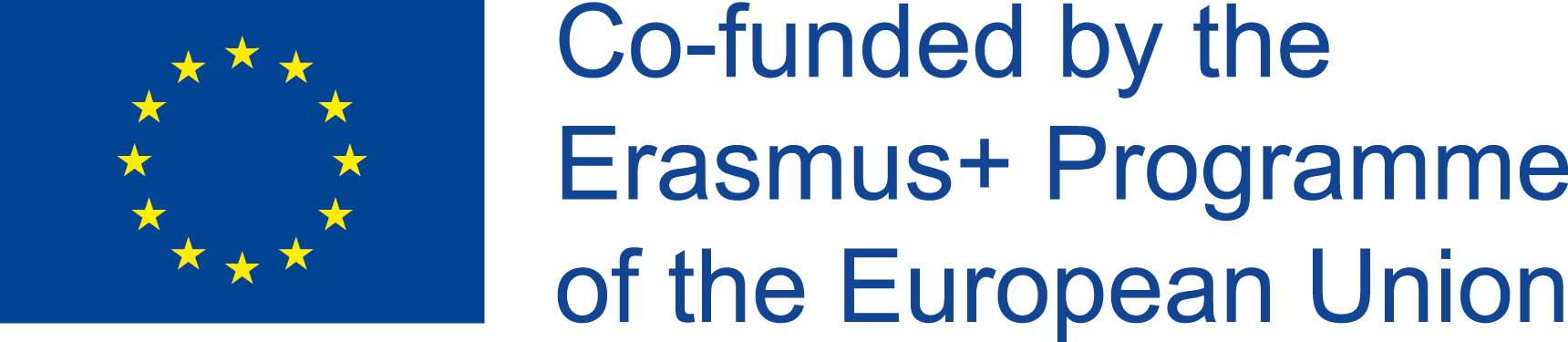 In this SLTA 5, Defining the Service - Elaboration an SDG-SL Action Plan, we propose to see it as a process composed with the next 5 general stages:

1. Preparation
It intends to prepare trainees for a successful service-learning experience. Trainer must be sure to always be watchful for opportunities to let trainee’s lead. Nurture youth voice throughout the experience, offering significant opportunities for trainees to make decisions about their service from start to finish. The role as a trainer, and that of other community partners, is to guide effective decisions and offer resources and support to inform those decisions along the way.

2. Development 
Once trainees have fully explored the issue they want to address, they’ll begin to shape their service. This strategic planning process guides trainees in planning and implementing a service-learning project within the instructional setting. The plan asks trainees to also consider the skills that they will learn and apply throughout the project, encouraging their active participation in improving and evaluating their skills. Transparency in the learning process will help increase trainees’ ownership in their learning, deepen understanding of the skills they are developing, and increase transfer of learning as trainees use these skills in new situations. The SDG-SL action plan will be a work in progress throughout the project, with additions and revisions to be made as trainees reflect upon and adapt their work to the realities of project implementation.

3. Integrate Instruction 
As preparation and planning proceed, design the instruction that supports the SDG-SL project and moves trainees toward mastery of the identified standards. The instructional strategies that will support skill development are woven into trainees’ exploration of the topic. As trainees develop skills, they will identify, plan, and implement their SDG - service-learning project. The project may continue beyond the current unit of study, incorporating new skills acquired in subsequent units. The role of the trainer is to implement instruction that strengthens and facilitates trainees' work while allowing them to construct meaning and build their own skills. Always be on the lookout for opportunities to step back and let trainees take leadership roles.
11
IO2_SLTA_2020-1-RO01-KA204-080306
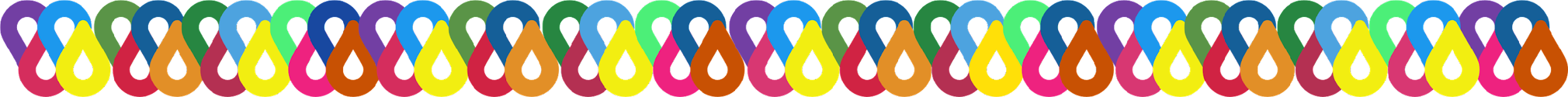 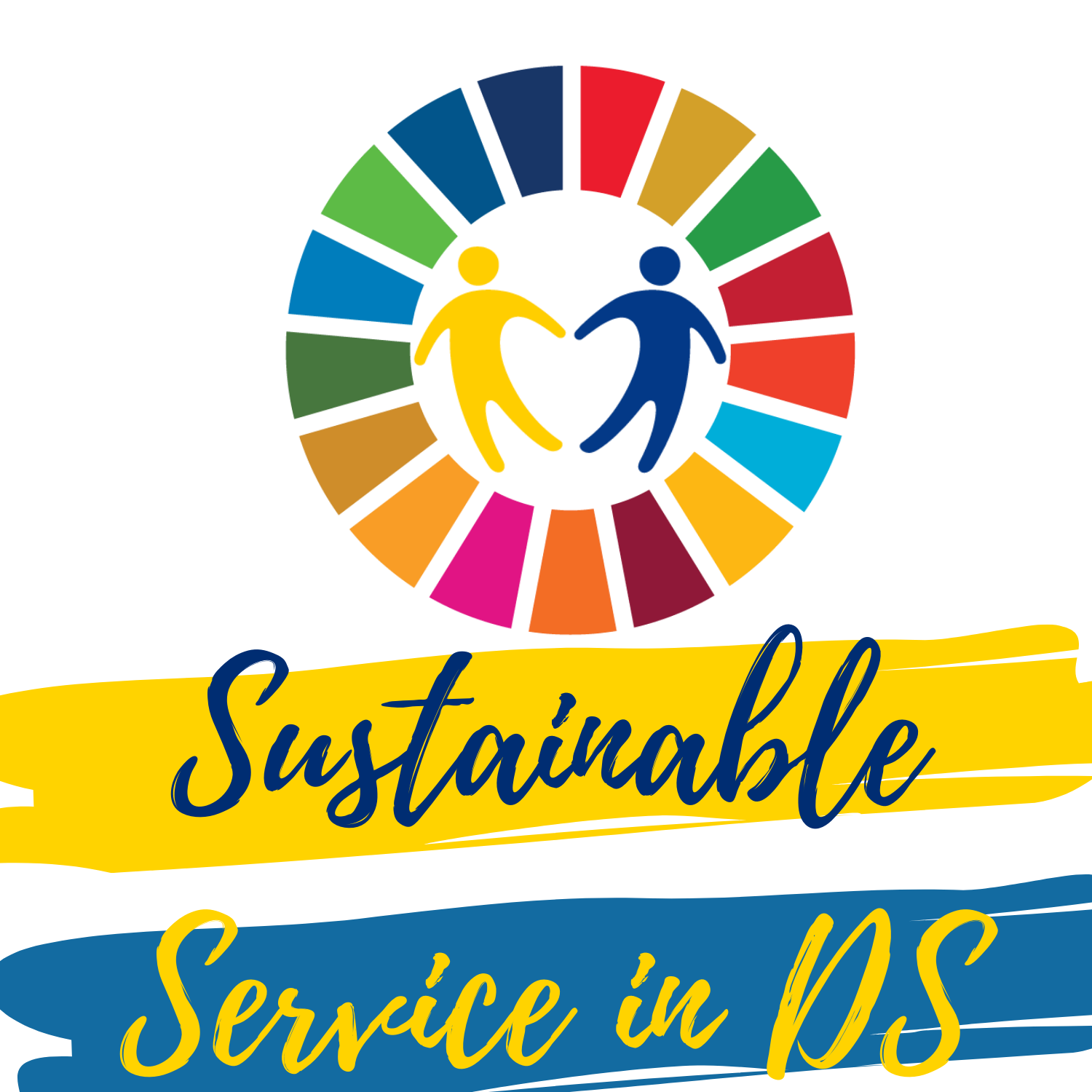 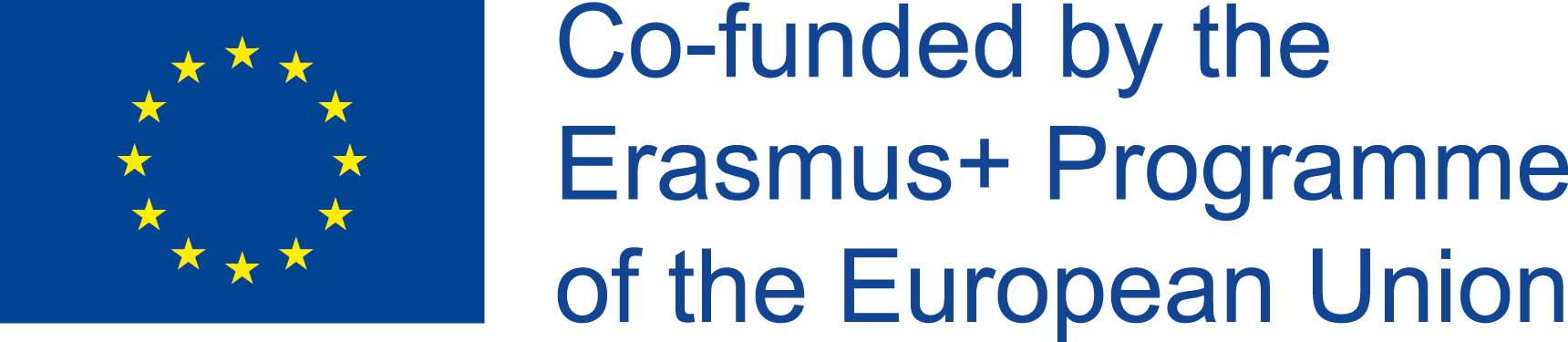 4. Weaving in Reflection 
All phases of service-learning should have a reflection component. Trainees can weave reflection in as part of the investigation activities or can reflect on progress at the end of the phase. “What would the trainees improve to make the planning phase better?”

5. Progress Monitoring
How will the trainee know he was successful in the Planning phase? What assessment tools will he use? He might consider using assessments such as a rubric to assess collaboration and group problem-solving skills, a peer or self-assessment of their group’s action planning process, a checklist of steps completed, or asking trainees to write an essay about their plans for conducting a SDG service project.
Total Duration of the TA5

Total number of hours: 7h
Total number of sessions and number of hours F2F: 2 sessions
1F2: 4 Hours
1F2: 3 Hours

Total number of sessions and number Online Synchronous: Those training sessions can be (classroom and/or online synchronous).
Training Methodologies:

Among the other possible training methodologies, we have developed Design Thinking Methodology.
Face to face sessions
Ice breaker; 
Brainstorming;
Design thinking;
Cooperative Learning; 
Problem-based Learning; 
Thinking-based Learning; 
Competency-based Learning; 
Role-play, etc.
11
IO2_SLTA_2020-1-RO01-KA204-080306
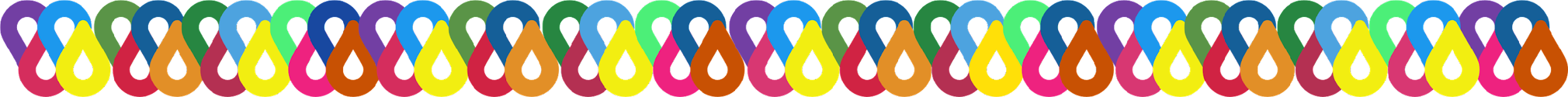 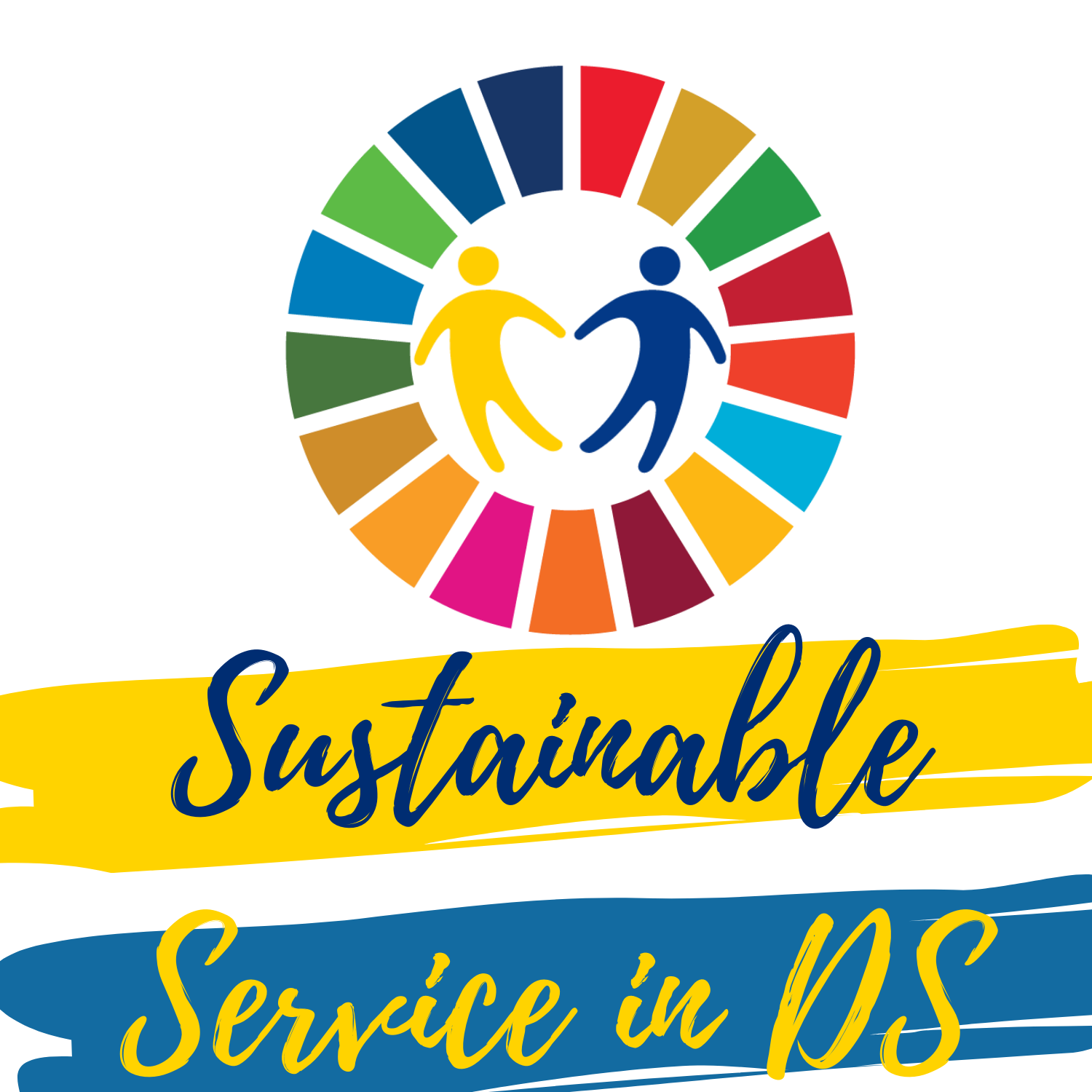 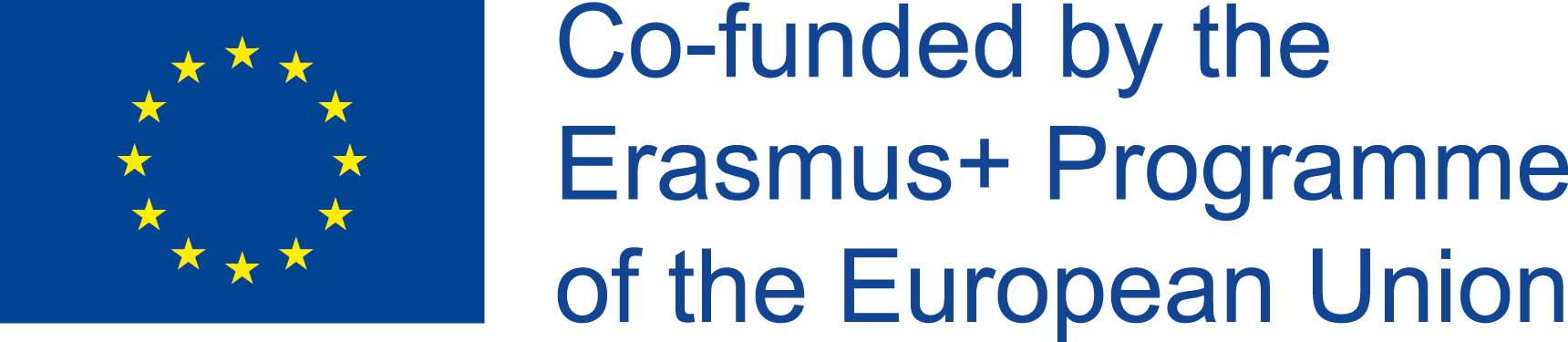 Work kit:

Computer, 
video projector,
Internet connection, 
PowerPoint presentations, 
Videos,
flipchart, 
markers, 
blank sheets, 
Planning tool
Online platform.
Other’s materials considered essentials
11
IO2_SLTA_2020-1-RO01-KA204-080306
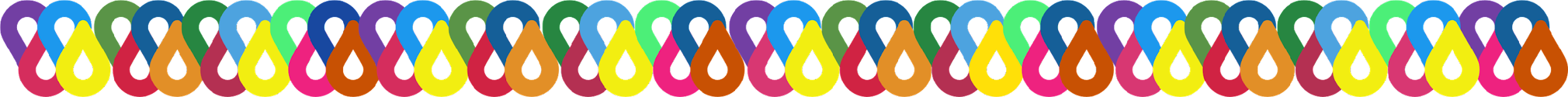 TA5 - PLANNING
SESSION 1
SESSION 2
12
IO2_SLTA_2020-1-RO01-KA204-080306
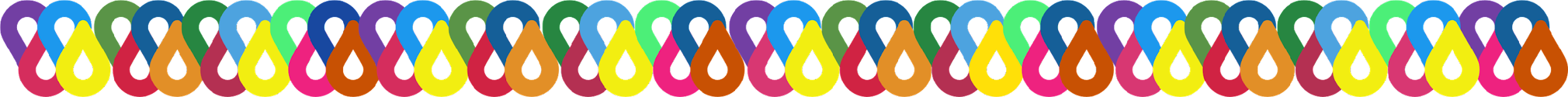 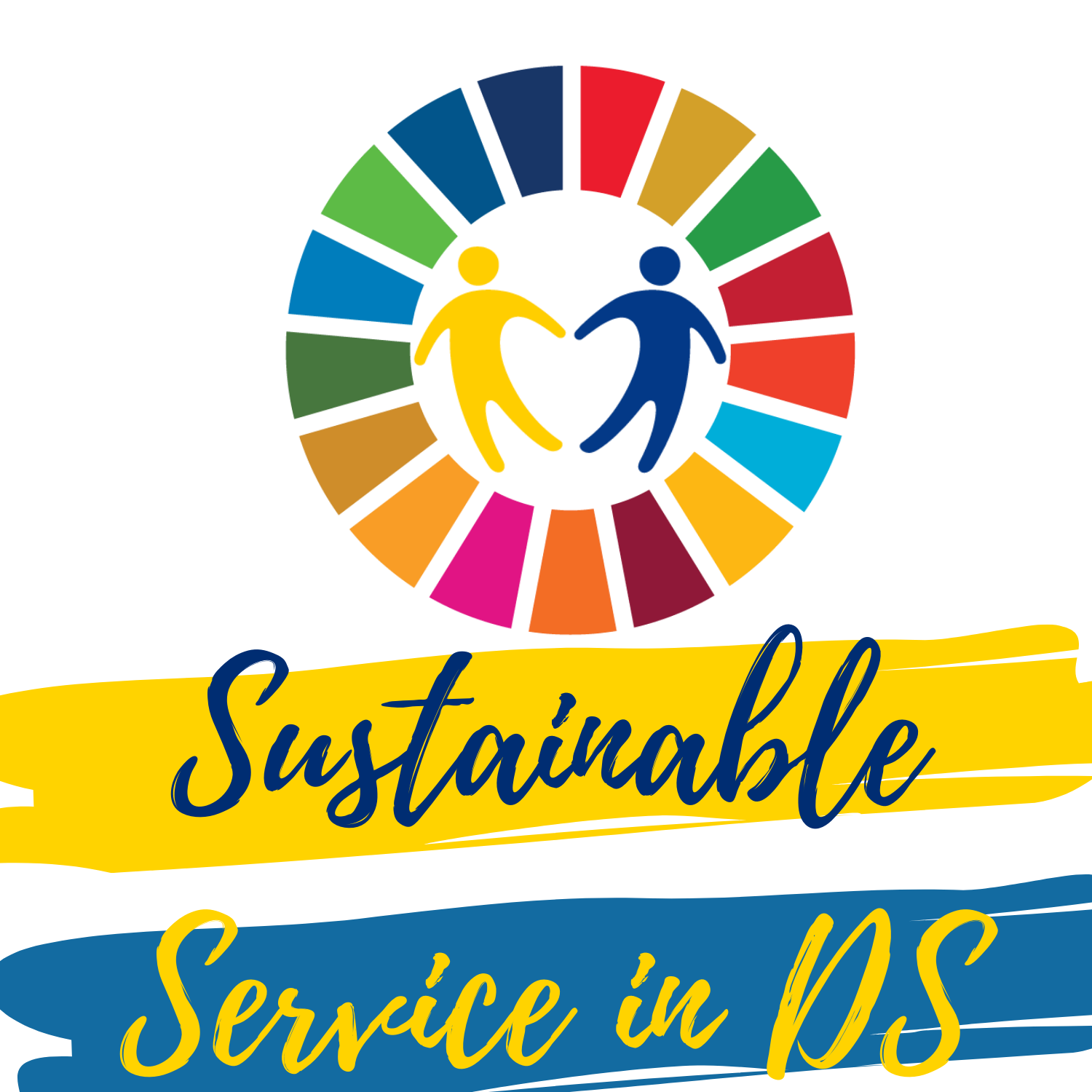 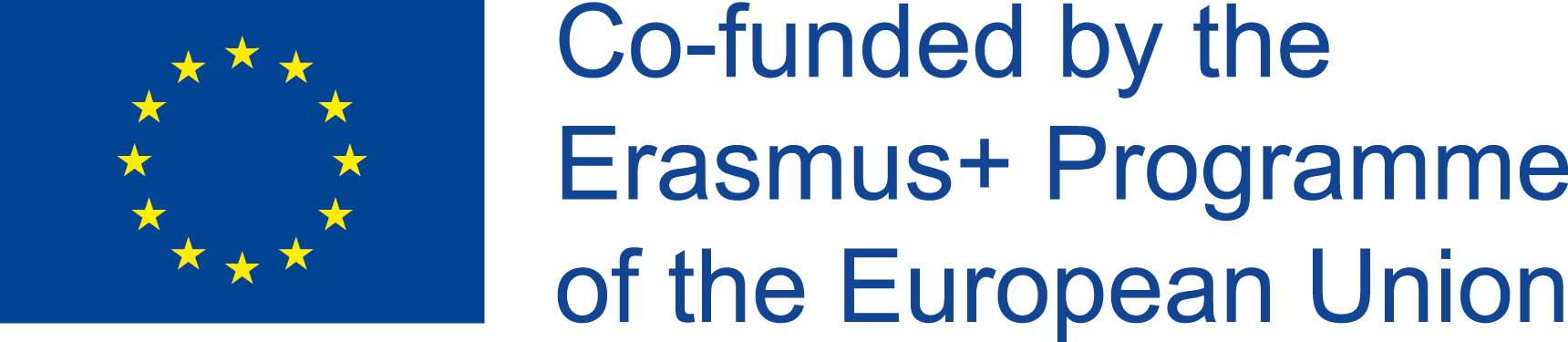 Content:
Elaboration SDG-SL action Plan - Preparation, Development and integrating instruction of an SDG-SL project.
DURATION
3 HOURS
TRAINING SESSION OPENING
Methodology
Design Thinking;

Description
Through this activity the trainer should facilitate student decision-making about the specific type of SDG-SL service to be provided and the division of labor needed to implement the project, therefore the main purposes of this activity are:
assess the trainee’s readiness for the project.
define what the trainees need to know about the community problem (SDG area), the community and organizations with whom they will work, the recipients of service, and themselves.
know what skills trainees need to have (e.g., communicating with others, conducting experiments, planning activities);
know what attitudes and values trainees should have;
what strategies to use to ensure that trainees have the prerequisite knowledge, skills, attitudes, and values.
This activity can be done through an Assembly (big group) or in small groups. The trainer will propose some questions (see tips for trainers) to trainees as an introduction to the next steps of SLTA 5. The main conclusions will be taken by the trainer to the blackboard or collected in the templates provided.
TRAINING  SESSION 1
60 MINUTES
13
IO2_SLTA_2020-1-RO01-KA204-080306
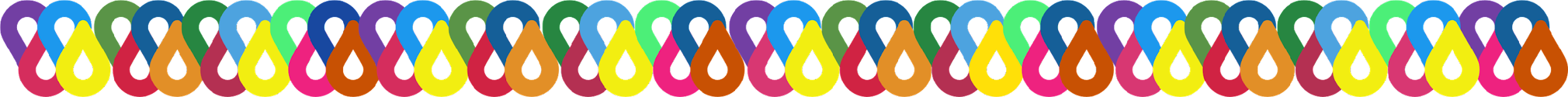 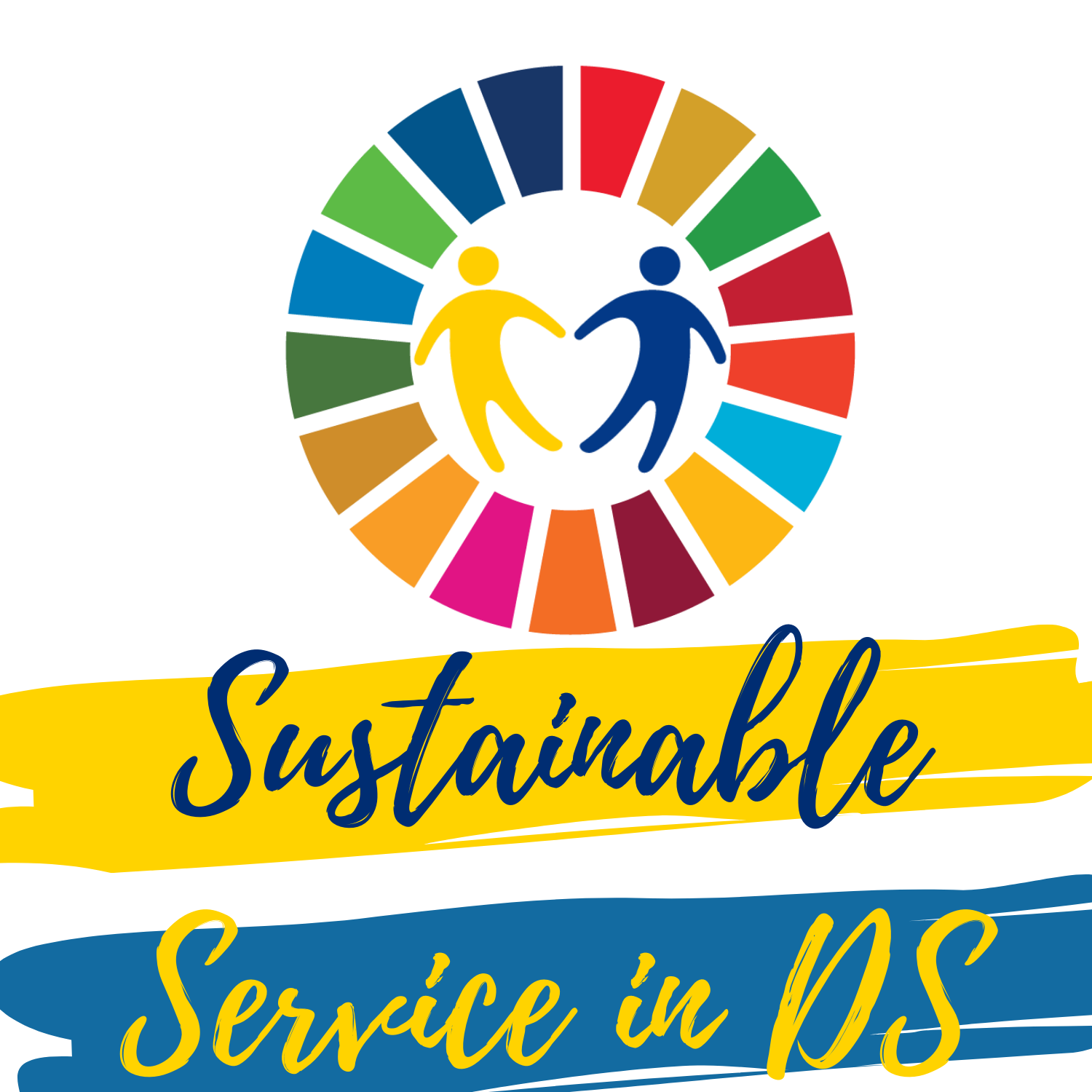 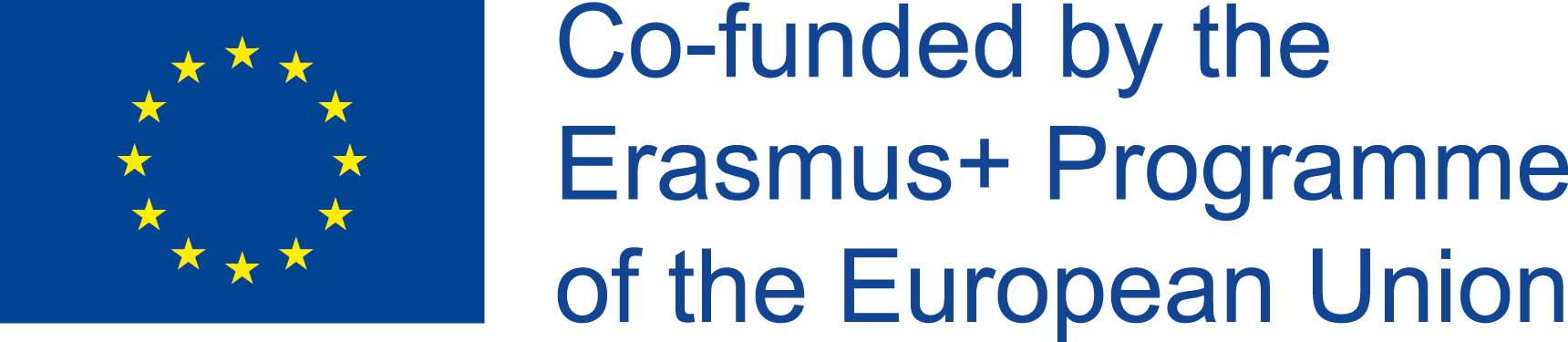 TIPS FOR TRAINERS
Ask the following questions to introduce the planning of the service-learning project. 
What will we accomplish? (Benefits to activists; benefits of the SDG-SL to community) 
Who will the trainee work with? (Brainstorm possible partnerships, community helpers, or nonprofit organizations for the SDG-SL project.) 
How can we engage a diverse group of people, talents, and perspectives? 
What needs to be done to accomplish our goal? 
Who will do what? (Youth roles, facilitator role, role of partners) 
What training, skills, or sensitivity are required for us or our partners? 
What resources do we need to be successful and how will we get them? (Resources, permission, tools, transportation, money) 
How long will each step take?
TRAINING  SESSION 1
TRAINING MATERIAL
For Trainers
Workbook 
Thematic Youtube Videos
List of community needs
For Trainees
Planning Templates
Thematic Youtube Videos
List of possible community partners
List of resources trainees will need to develop the action plan
13
IO2_SLTA_2020-1-RO01-KA204-080306
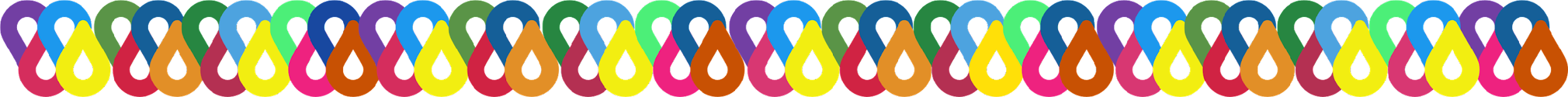 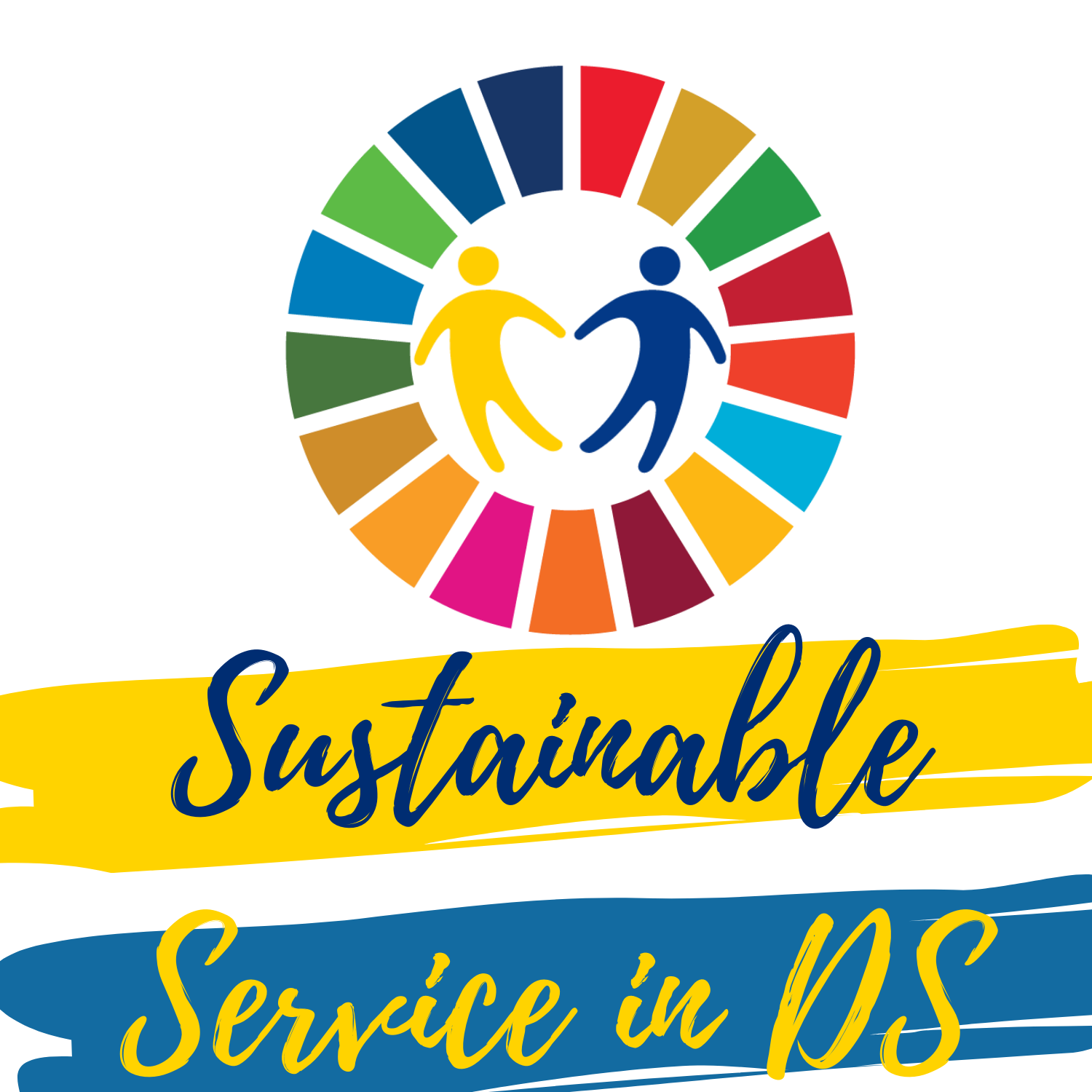 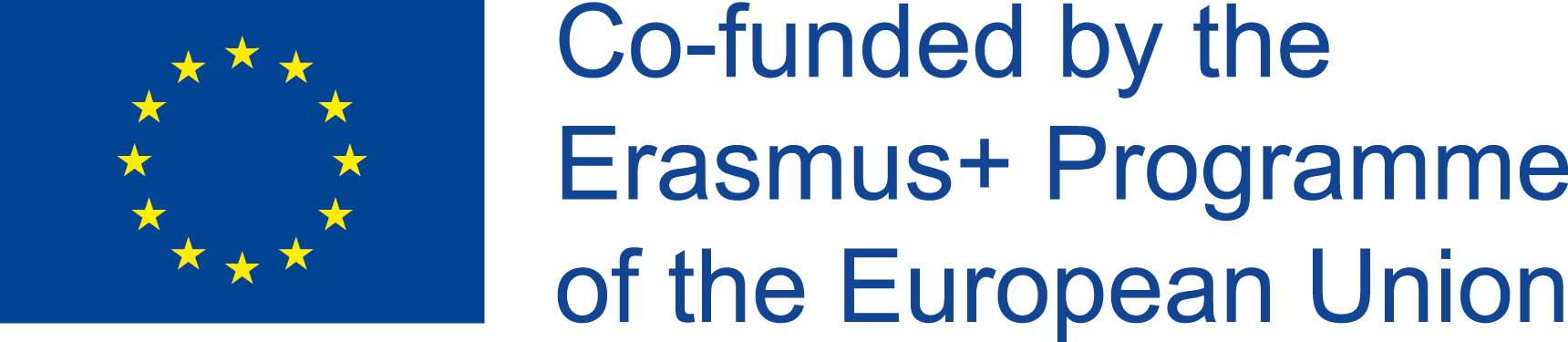 BREAK
15 MINUTES
As a continuation of the previous activity, the trainees will identify and select (agreed by all if possible) a potential problem area to work with on the next steps of the planification. 
This activity can be done through an Assembly (big group working on a single problem area) or in small groups (different groups working on different problem areas). To guide the work on specific problems areas, the trainer will propose some questions (see tips for trainers) to trainees. 
The main conclusions will be taken by the trainer to the blackboard or collected in the templates provided.
60 MINUTES
TRAINING  SESSION 1
TIPS FOR TRAINERS
Trainers can use the following worksheets:
Worksheet 1 - Interests and Passions, Skills and Talents and your Community Needs
Worksheet 2 - Mural of SGD
Worksheet 3 - Gathering the SDG-LS Project: Time to Reflect
Worksheet 4 - Template to organize and develop your SGD-LS Project

Once you and the trainees identify a potential problem area, they will try to answer the next questions about the problem and possible solutions.
What is the SDG-SL specific service to be provided? How does the SDG service relate to the overall purpose of the service-learning activity? How does it address the areas of impact that you hope it will have on the trainees and the community? Will it successfully address the area that you measured to establish the baseline of the problem?
14
IO2_SLTA_2020-1-RO01-KA204-080306
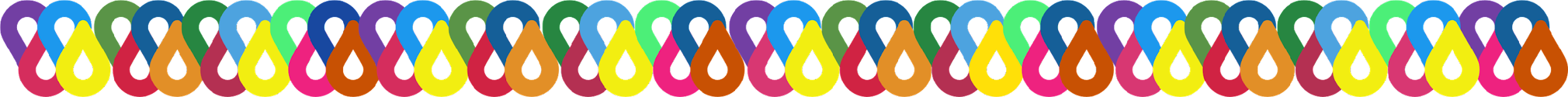 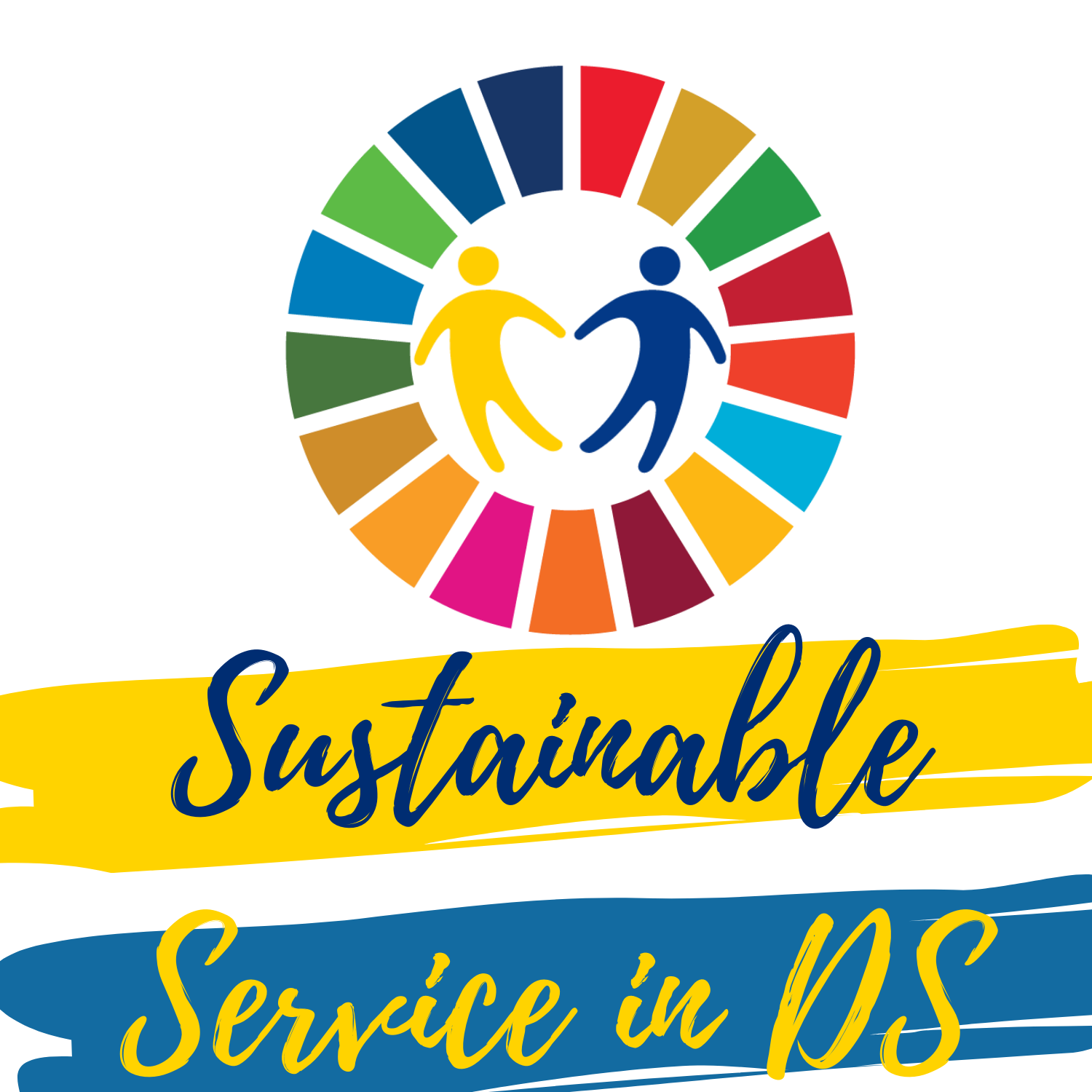 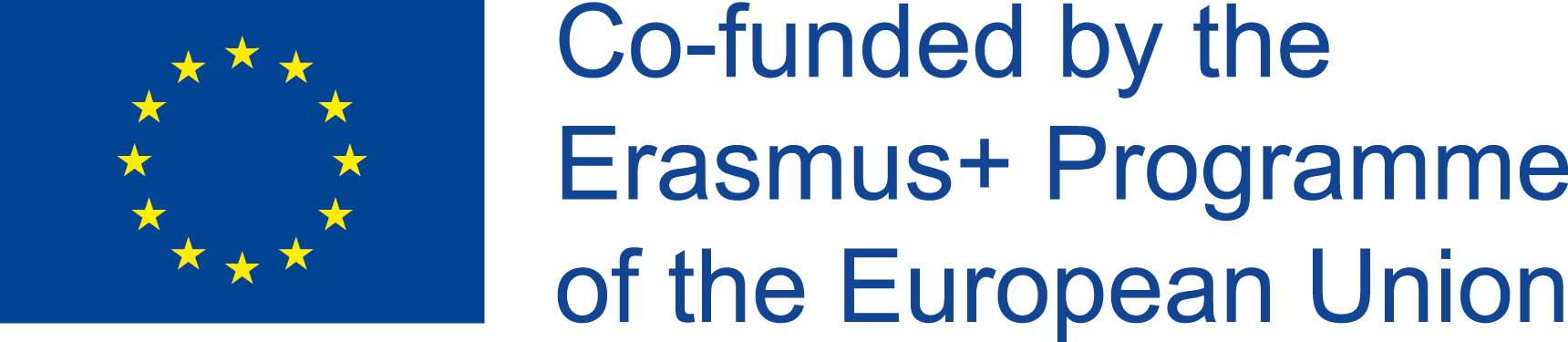 TIPS FOR TRAINERS
How will the decision-making of the trainees be facilitated about the specific type of service to be provided and the division of labor needed to implement the project? 
What content standards and benchmarks will be met as trainees plan and provide the SDG-SL service activities? 
What civic goals will the SDG-SL project address? What civic knowledge, skills (e.g., informed decision making, listening, expressing their opinions), and values (e.g., tolerance, sense of responsibility for others, believing they can make a difference in the world) will be acquired? 
What other learning is expected that trainees will gain from the SDG-SL project (e.g., social skills, career exploration, learning to manage conflict, and/or learning about themselves)?
TRAINING  SESSION 1
TRAINING MATERIAL
For Trainers
Workbook
Thematic Youtube Videos 
List of community needs
For Trainees
Planning Templates
Thematic Youtube Videos
List of possible community partners
List of resources trainees will need to develop the action plan
BREAK
15 MINUTES
14
IO2_SLTA_2020-1-RO01-KA204-080306
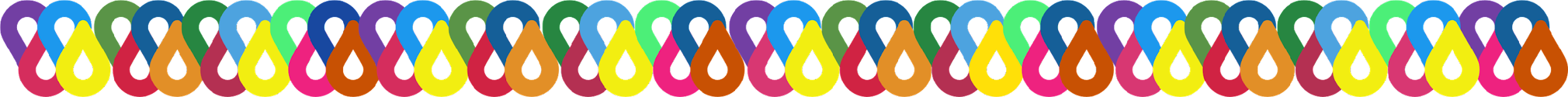 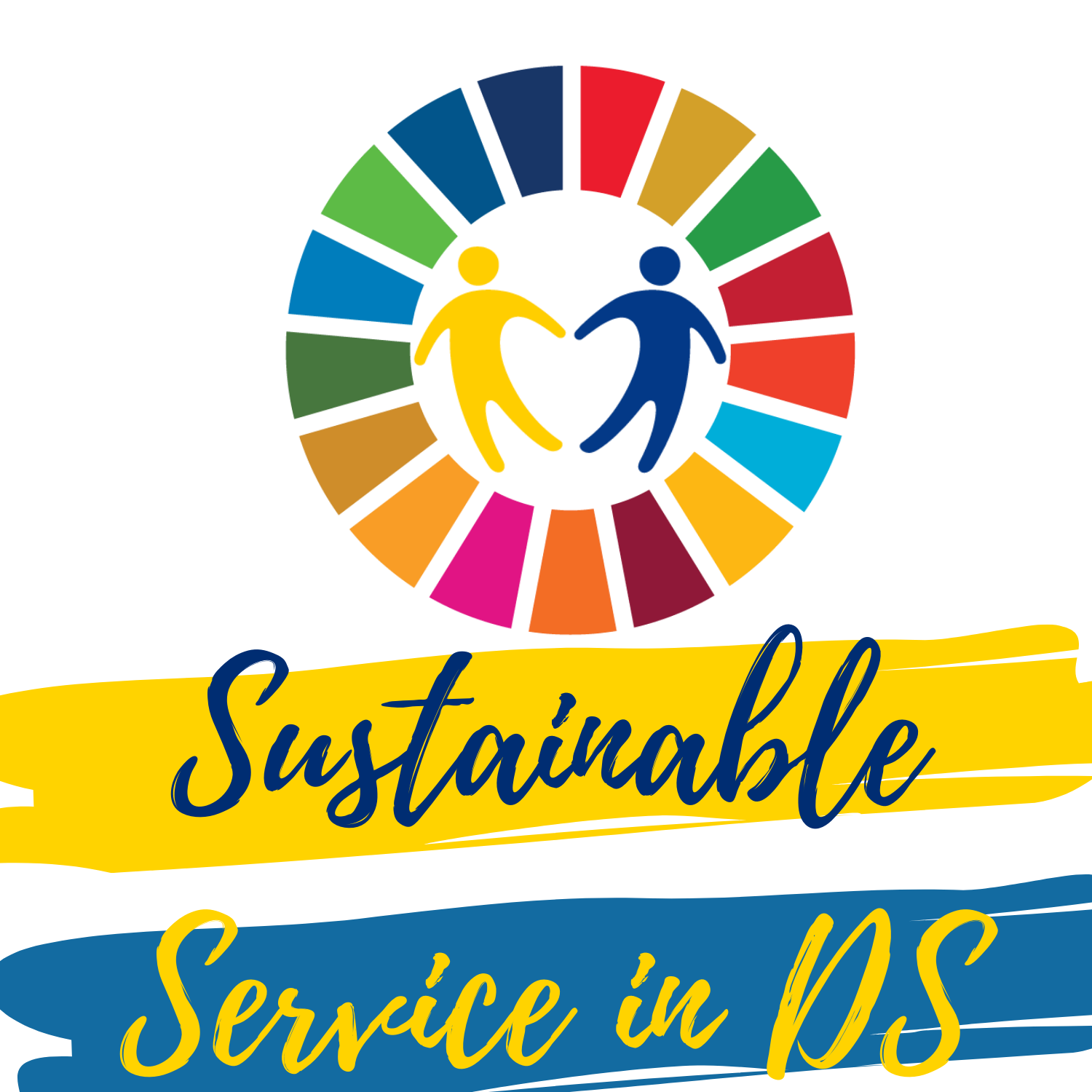 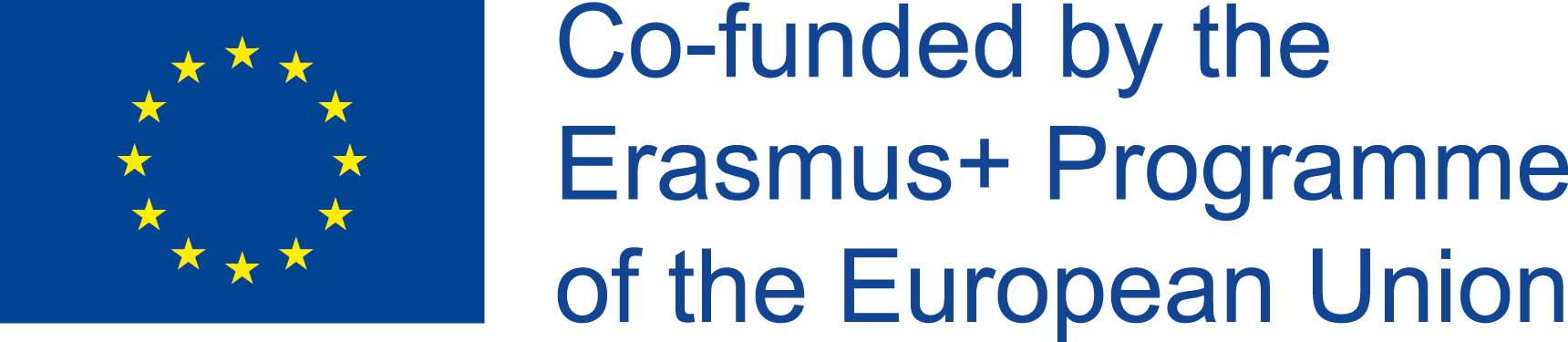 Description:
As a continuation of the previous activities, the trainer together with trainees will try to ensure that potential community partners are part of the vision, planning, and preparation phases.  Then, the main purposes of this activity will be:
Establish procedures that defines how community partners help facilitate youth voice and decision making; 
Define strategies to ensure community partners be meaningfully engaged in ways that are mutually beneficial;
Define strategies will be used to maintain regular ongoing communication?
This activity can be done through an Assembly (big group) or in small groups (different groups). To guide the work on specific problems areas, the trainer will propose some questions (see tips for trainers) to trainees.
The main conclusions will be taken by the trainer to the blackboard or collected in the templates provided.
60 MINUTES
TRAINING  SESSION 1
TIPS FOR TRAINERS
Trainers must use the following worksheets:
Worksheet 5 - Let´s weaving in Reflection through an activity of brainstorming

 What stakeholders or community members can be part of our project?
 What are the reasons why they might be interested in participating in the project? 
 How can we engage them in the project?
 How can you ensure that the community partners are part of the vision, planning, and preparation phases? 
 How can we be sure that community partners are part of the implementation phases?
14
IO2_SLTA_2020-1-RO01-KA204-080306
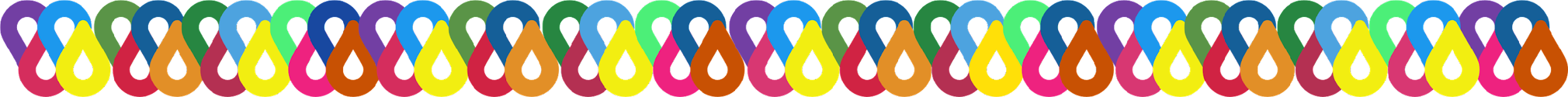 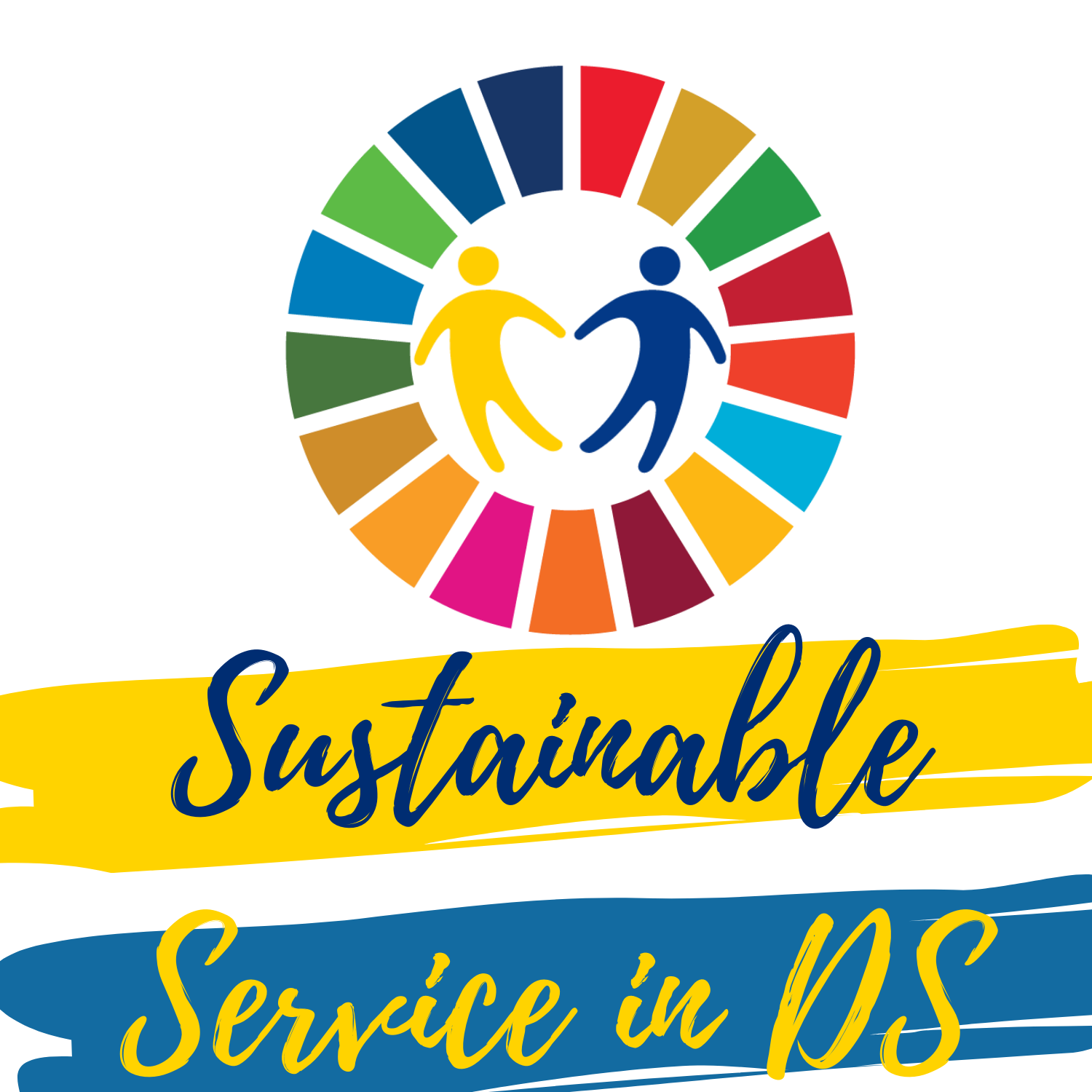 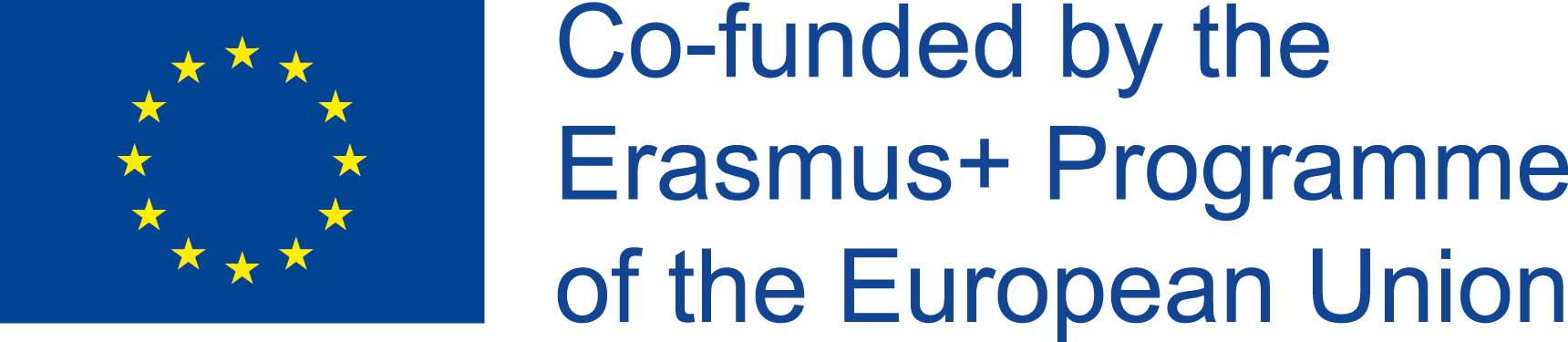 TRAINING MATERIAL
For Trainers
Workbook 
Thematic Youtube Videos 
List of community needs
For Trainees
Planning Templates
Thematic Youtube Videos
List of possible community partners
List of resources trainees will need to develop the action plan
TRAINING  SESSION 1
BREAK
15 MINUTES
TRAINING SESSION CLOSURE
Description:
Trainer will thank the participants for the participation in all activities of this training session 1 and will make a summary of the achievements reached during the session. 
Trainer will invite the participants to see the training materials on the e-training platform and will invite them to the next training session 2.
30 MINUTES
TRAINING MATERIAL
For Trainers
Workbook
14
IO2_SLTA_2020-1-RO01-KA204-080306
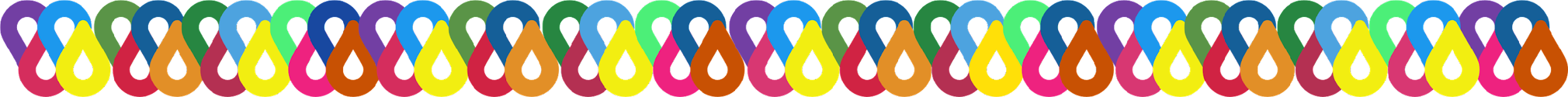 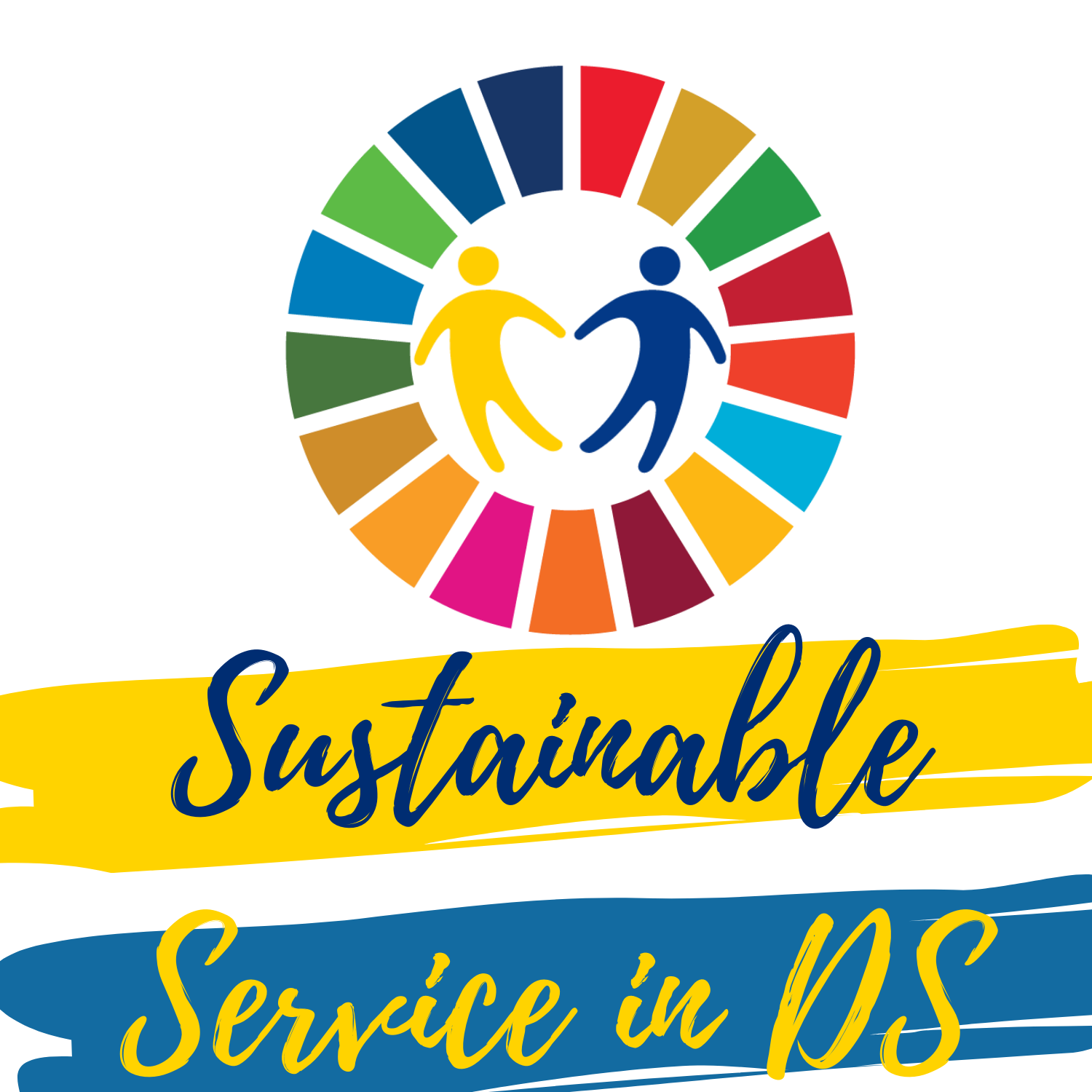 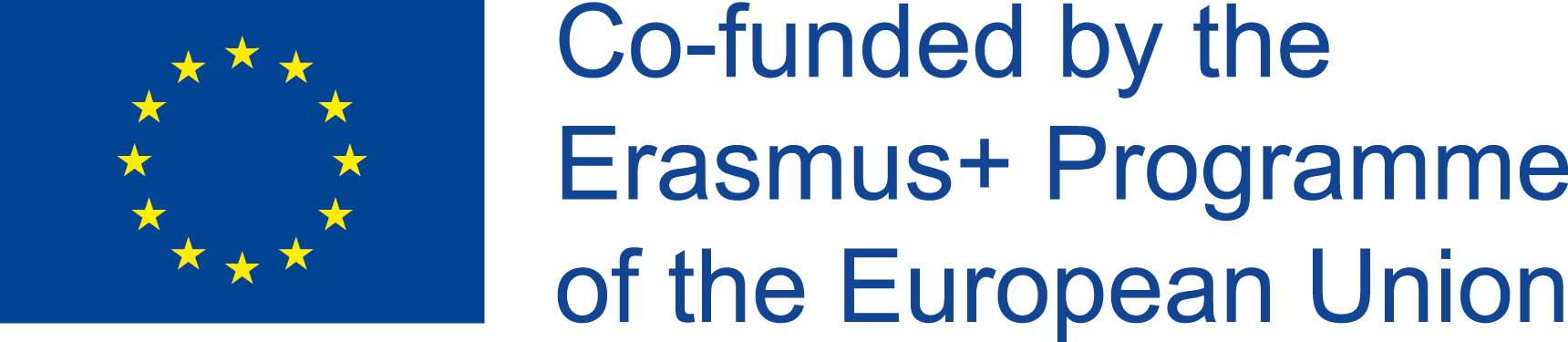 Content:
Elaboration SDG-SL Action Plan - Weaving in Reflections and Progress Monitoring of an SDG-SL project
DURATION
4 HOURS
TRAINING SESSION OPENING
Methodology 
Design Thinking
Reflective Thinking;
Description:
Trainer will make a summary of the achievements reached during the previous training session 1 and will explain the main objectives of this training session 2.
TRAINING  SESSION 2
15 MINUTES
TRAINING MATERIAL
For Trainers
Workbook
Thematic Youtube Videos 
For Trainees
Planning Templates
Thematic Youtube Videos
10 MINUTES
BREAK
Description:
In this activity, based on the reflections and conclusions reached in previous training, the trainers must facilitate trainees develop a first draft of the SDG-SL action plan sheet.
75 MINUTES
17
IO2_SLTA_2020-1-RO01-KA204-080306
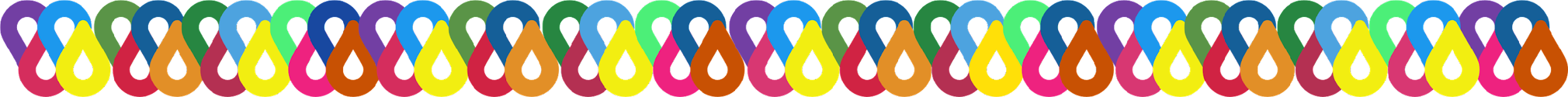 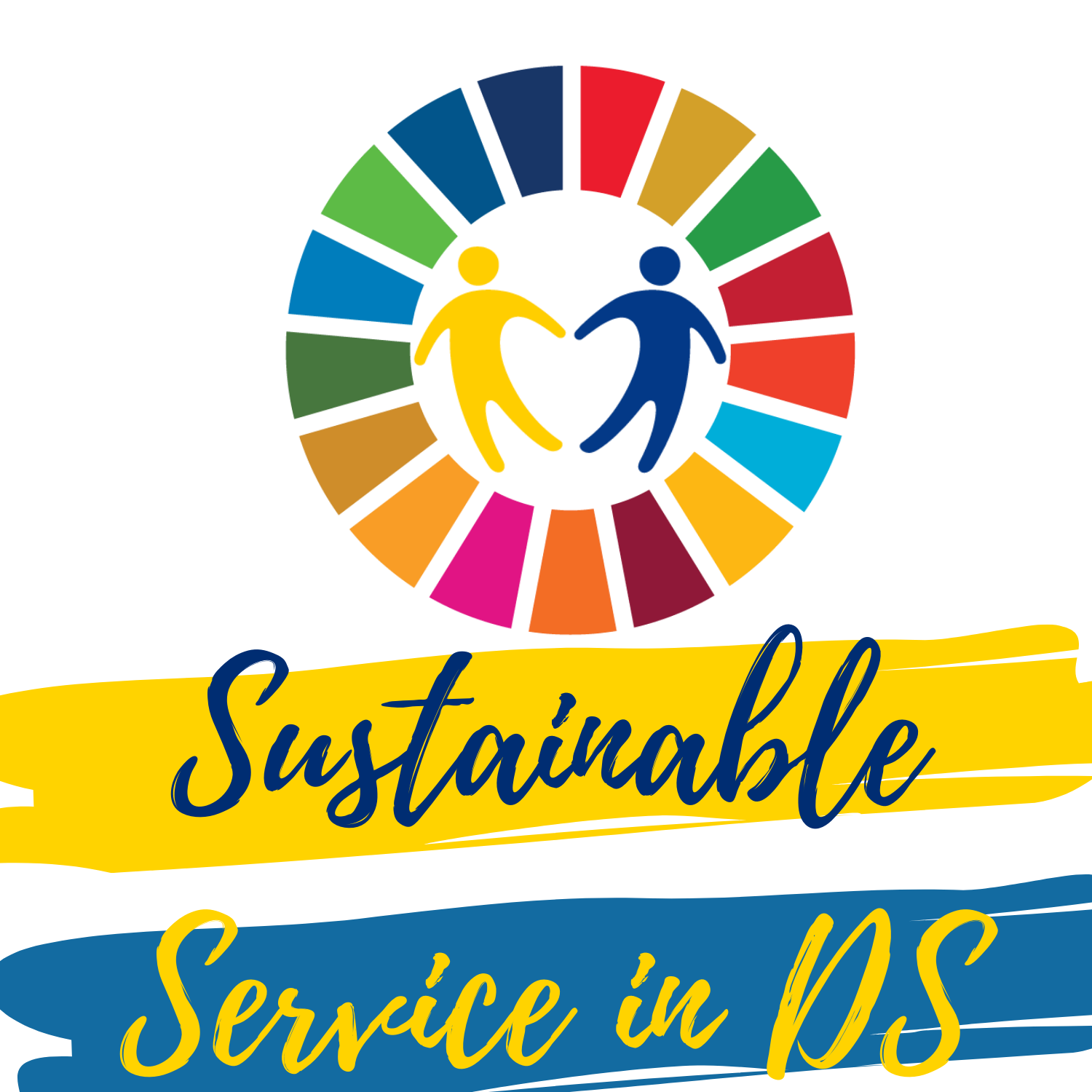 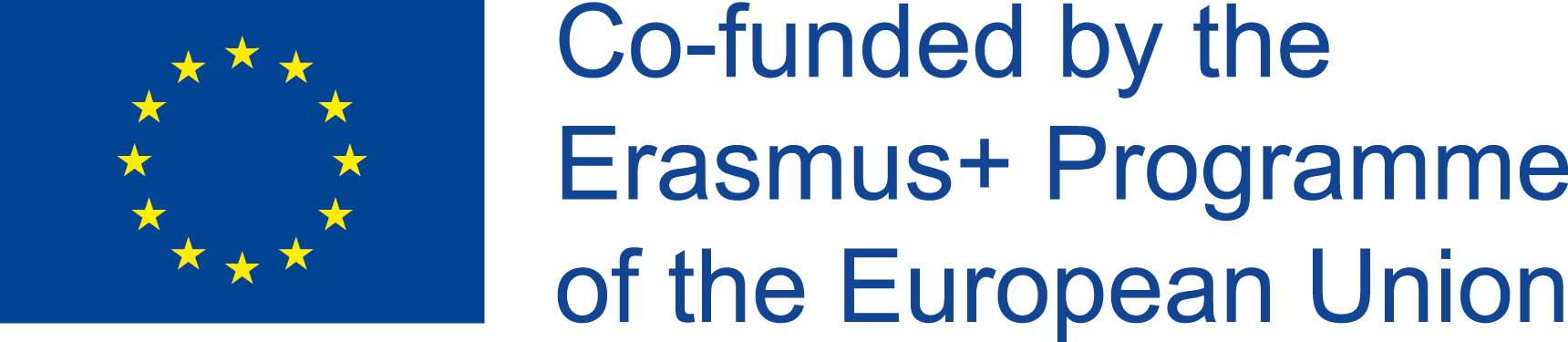 This plan should have the next minimum contents:
Defining goals, 
Activities, 
Resources, 
Time, 
Strategic community partners and,
Assessment tools 
Scheduling concerns or other logistics trainees need to deal with in the course of the SDG-SL project
This activity can be done through an Assembly (big group working on a single action group) or in small groups (different groups working on different action plans).
75 MINUTES
TRAINING  SESSION 2
TIPS FOR TRAINERS
Trainers must use the following worksheets:
Worksheet 1 - Description, Feelings and Evaluation

Throughout the activity, trainers will make sure that trainees’ project management and organization skills are reinforced.
The first draft of the action plan will be an open document that can be changed, improved or re-planned during the next phases of project development, i.e., implementation, assessment and communication of the project (SLTA 6 and SLTA 7).
This activity can be split in two parts with a break in the middle, depending on how trainers see trainees’ evolution.
TRAINING MATERIAL
For Trainers
Workbook
For Trainees
Planning Templates
Thematic Youtube Videos
List of possible community partners
List of resources trainees will need to develop the action plan
17
IO2_SLTA_2020-1-RO01-KA204-080306
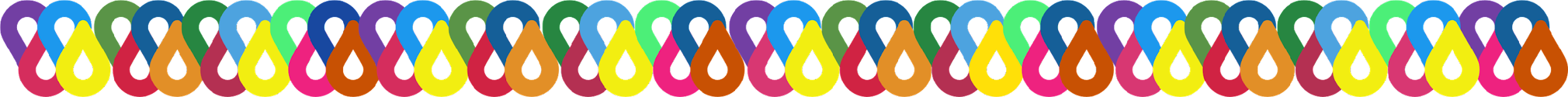 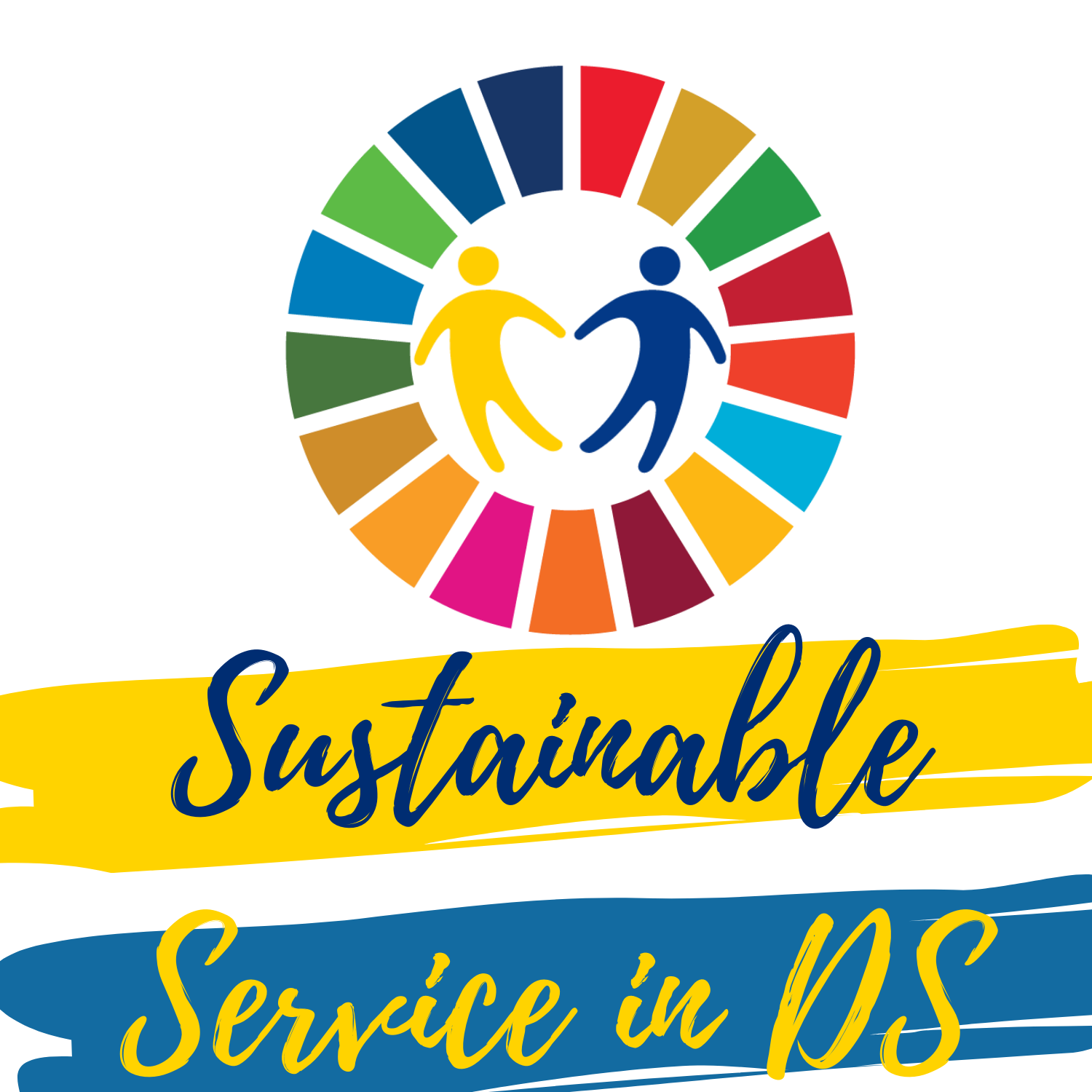 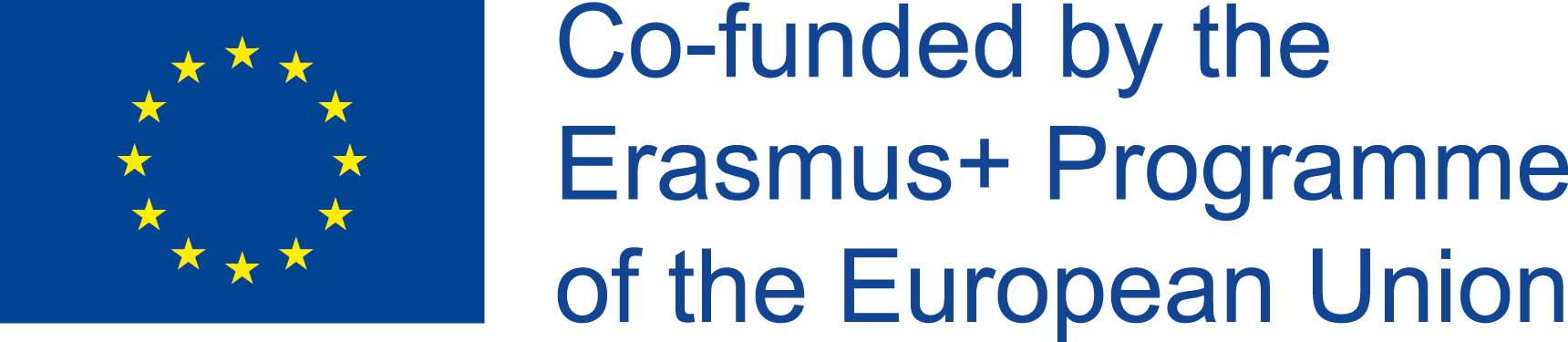 10 MINUTES
BREAK
Description:
In this activity, the trainer must ensure that trainees have moments of reflection and monitoring during the definition and development of the SDG-SL action plan, by establishing:
moments and practices where they will talk about what they have learned and how they can apply or learn from the design of the SDG-SL action plan.
practices of ongoing monitoring that will ensure the success during the process of design and conception of the SDG-SL action plan (service)
For doing so, trainers will propose an activity to trainees, in assembly or in small groups where they will reflect about trainees, guided by the trainer that will propose some questions (see tips for trainers) to trainees.
TRAINING  SESSION 2
45 MINUTES
TIPS FOR TRAINERS
Trainers must use the following worksheets:
Worksheet 2 - Tools for peer and self assessment

What do we hope to accomplish? 
How do I feel about the process that we have followed and the SDG-SL project as a whole? 
What could we do to make it better? 
Are we communicating with our partner? 
How do we feel about our process and plans? 
What is the measurable impact of our SDG-SL action? 
What is the value given back to the community in time and value?
17
IO2_SLTA_2020-1-RO01-KA204-080306
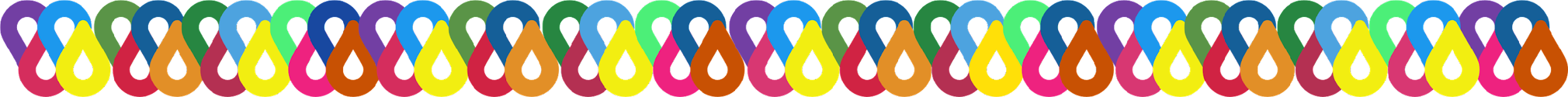 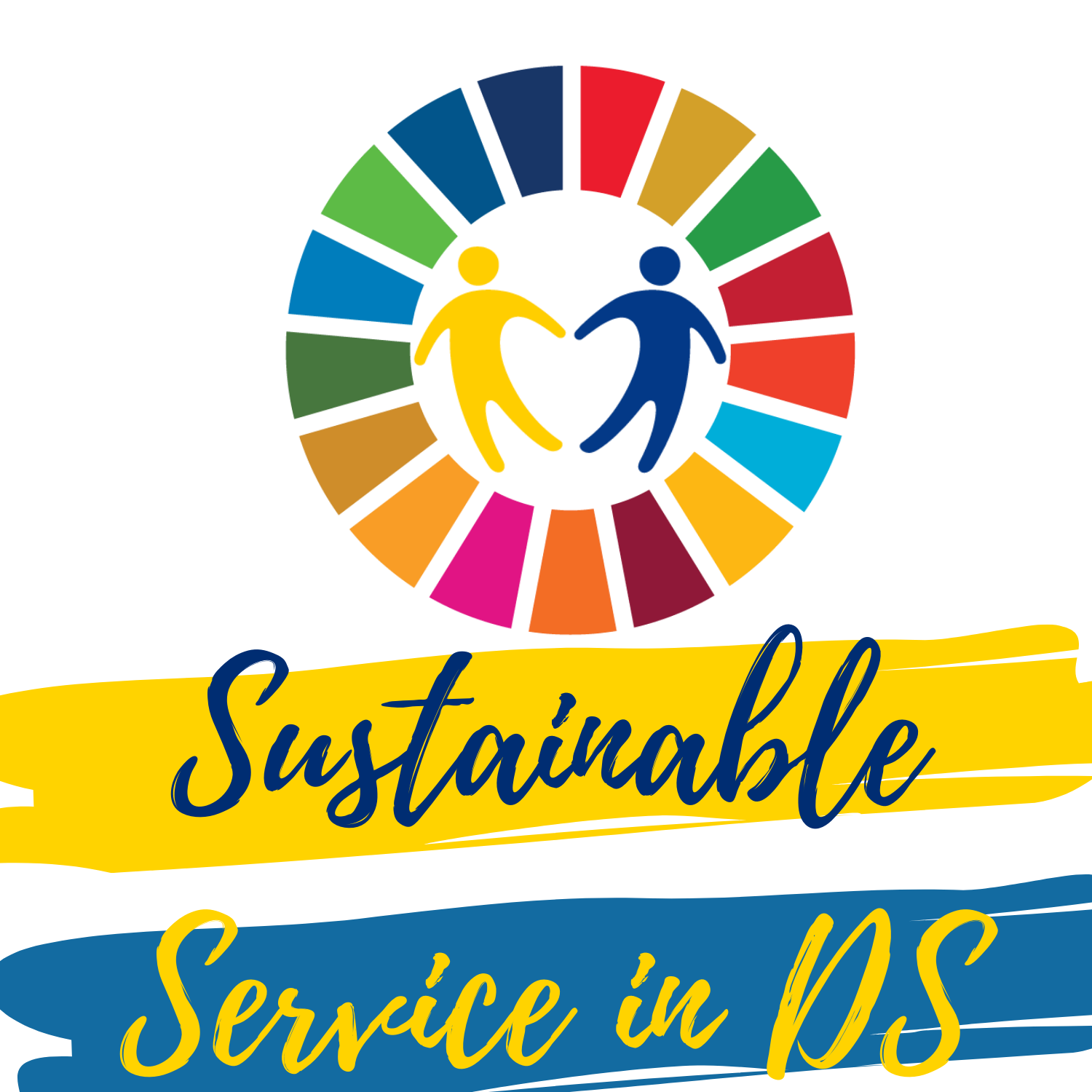 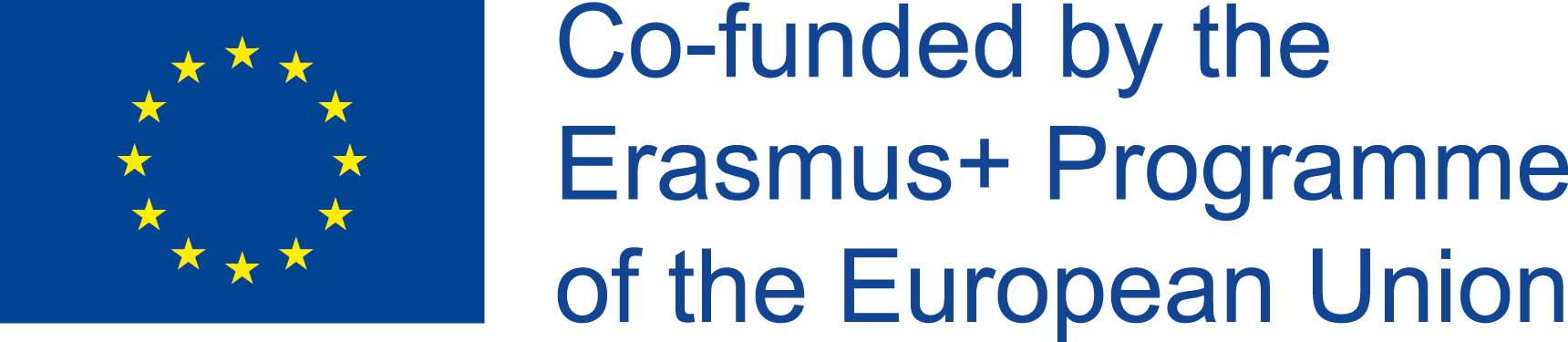 TIPS FOR TRAINERS
Will we want to continue with the project in the future? 
How will you know you were successful in the Planning phase?
What assessment tools will you use? 
Trainers will make assessments of trainees’ level of reflection
TRAINING MATERIAL
For Trainers
Reflection Guides and Handbooks
List of Monitoring issues

For Trainees
List of self-reflexive questions
Lessons Learned Processes Templates
Checklist of steps completed
TRAINING  SESSION 2
TRAINING  SESSION 2
15 MINUTES
BREAK
TRAINING SESSION CLOSURE
Description:
Trainer will thank the participants for the participation in all activities of this training session 2 and will make a summary of the achievements reached during the session. Trainer will invite the participants to see the training materials on the e-training platform and will invite them to the next training activity 6 (Deploying and assessing the service).
15 MINUTES
TRAINING MATERIAL
For Trainers
Powerpoint Presentations
17
IO2_SLTA_2020-1-RO01-KA204-080306
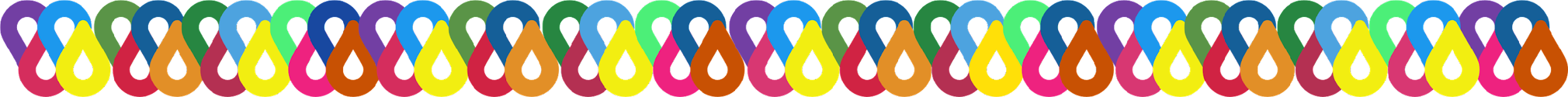 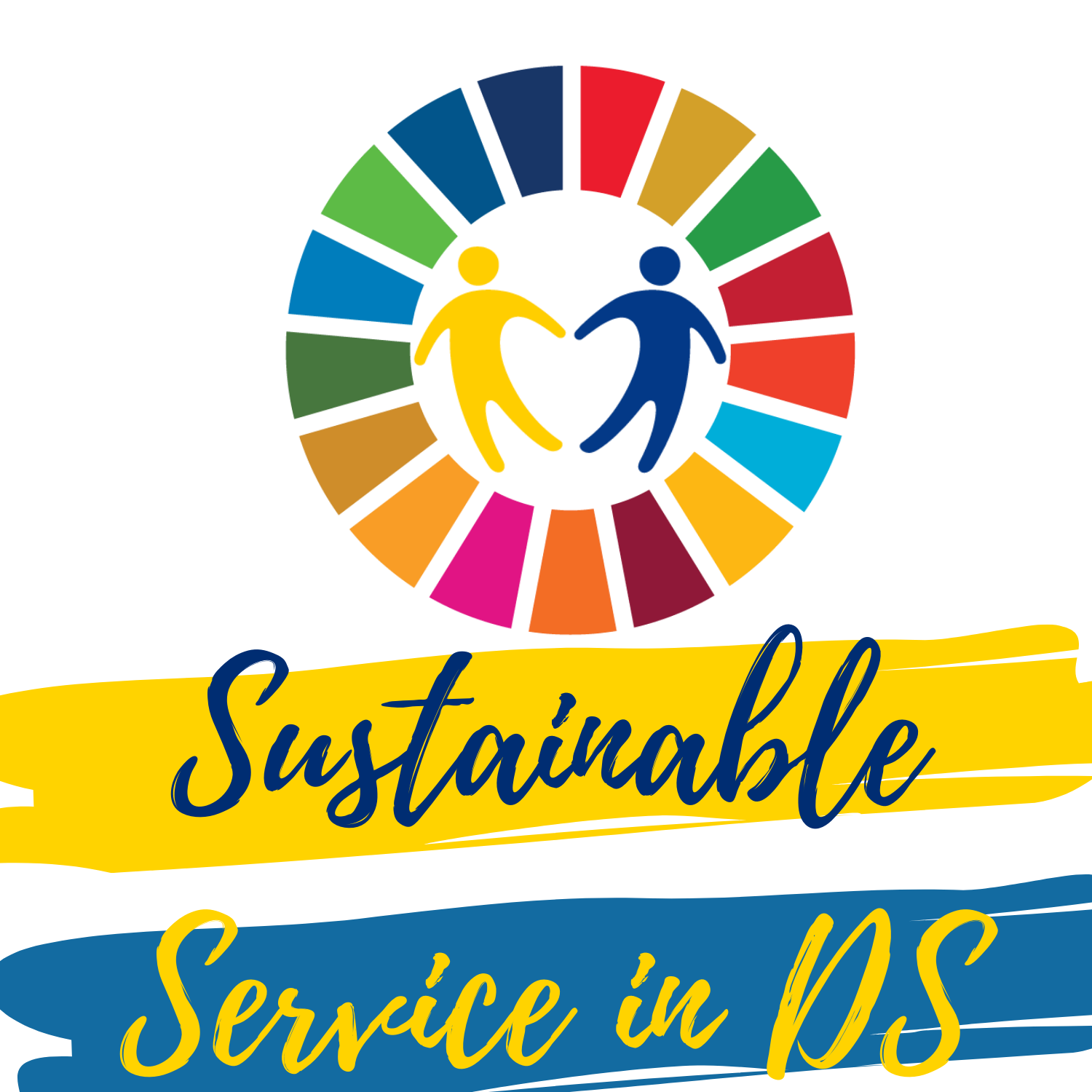 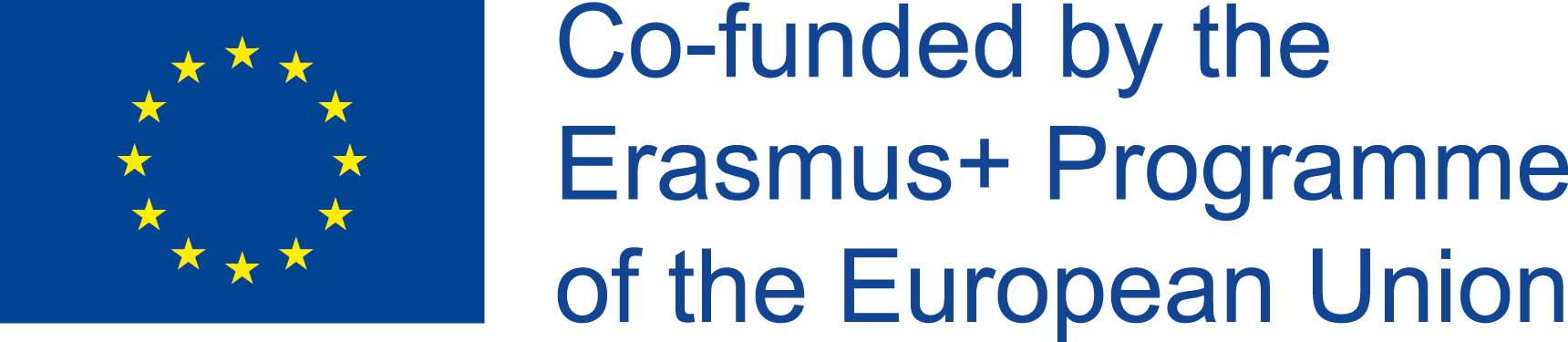 TRAINING ACTIVITY (TA) 6
DEPLOYING AND ASSESSING THE SERVICE
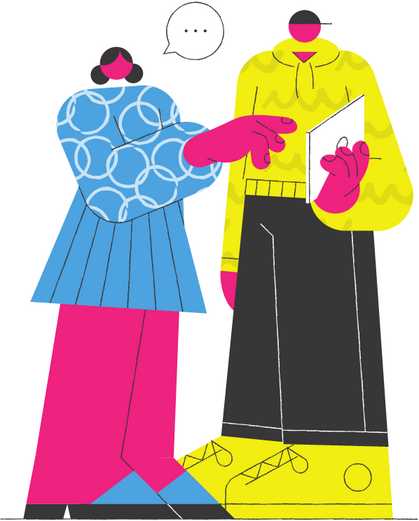 TEMPLATE 
SERVICE LEARNING TA6
18
IO2_SLTA_2020-1-RO01-KA204-080306
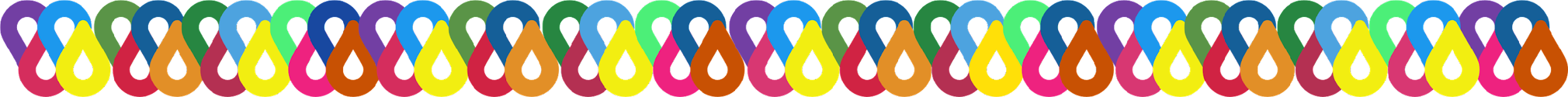 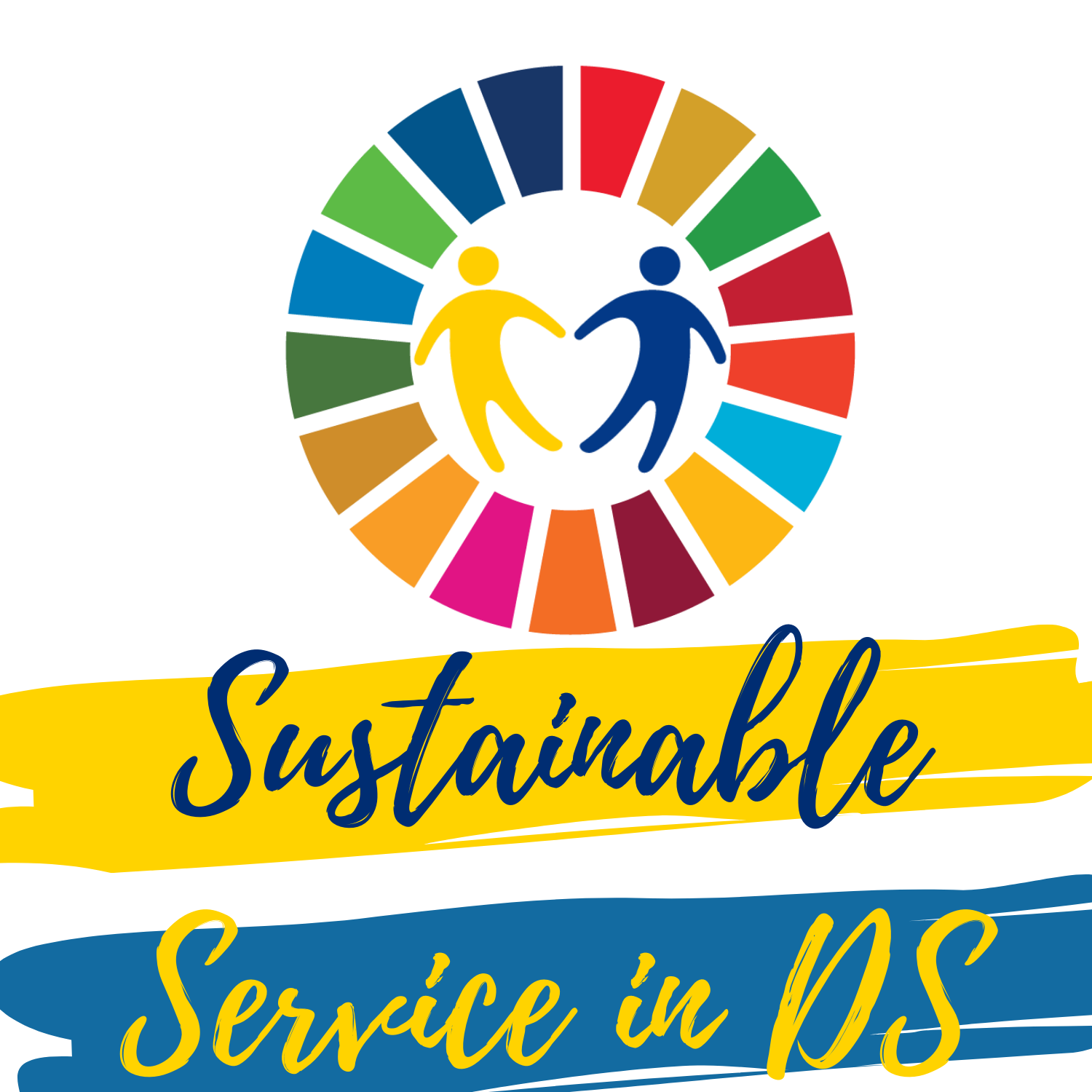 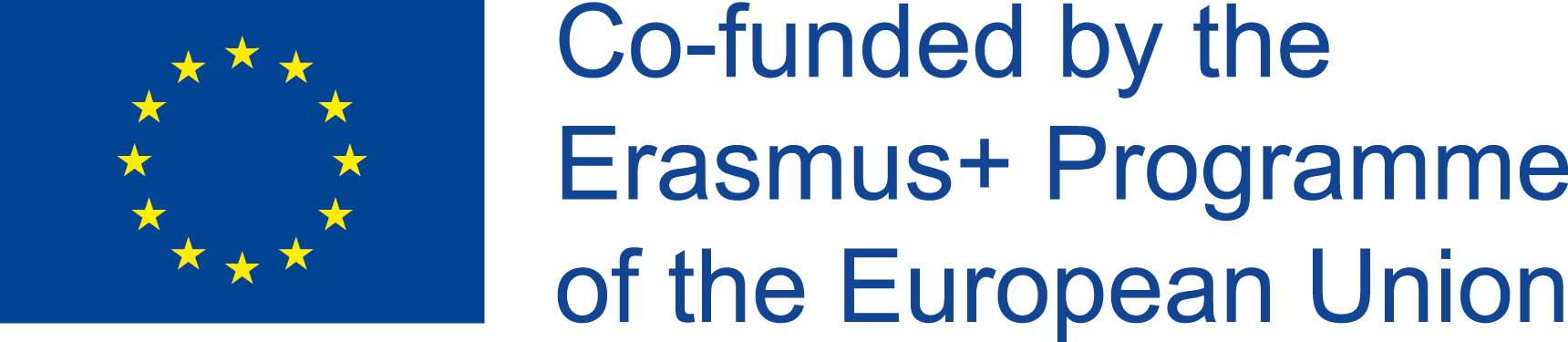 Introduction: 

This workshop aims at giving guidelines on how to implement and evaluate the results of the services realized in an SDG-SL project dedicated to the community.



Objectives:

At the end of this Training Activity the trainees should be able to:
To carry out the designed project and evaluate its effectiveness, results and consequences in the short, medium and long term. 
To understand the relevance of the SDG and how they can be involved
To assure that the project implemented has addressed the community needs previously identified
To develop the selected Project and evaluate the implementation of the training methodology, learning objectives and also service objectives
Participants:

Trainees and Trainers:

People with Down Syndrome and Other Intellectual Disabilities 
Professionals of the field of disabilities and Service Learning
Supports
Members of the community
Other stakeholders
19
IO2_SLTA_2020-1-RO01-KA204-080306
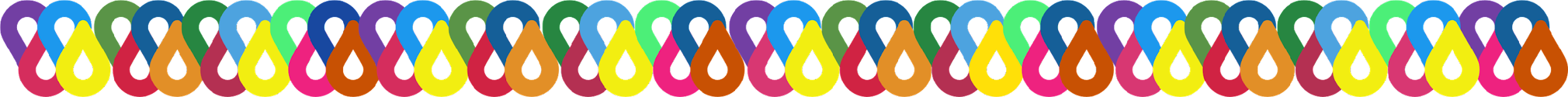 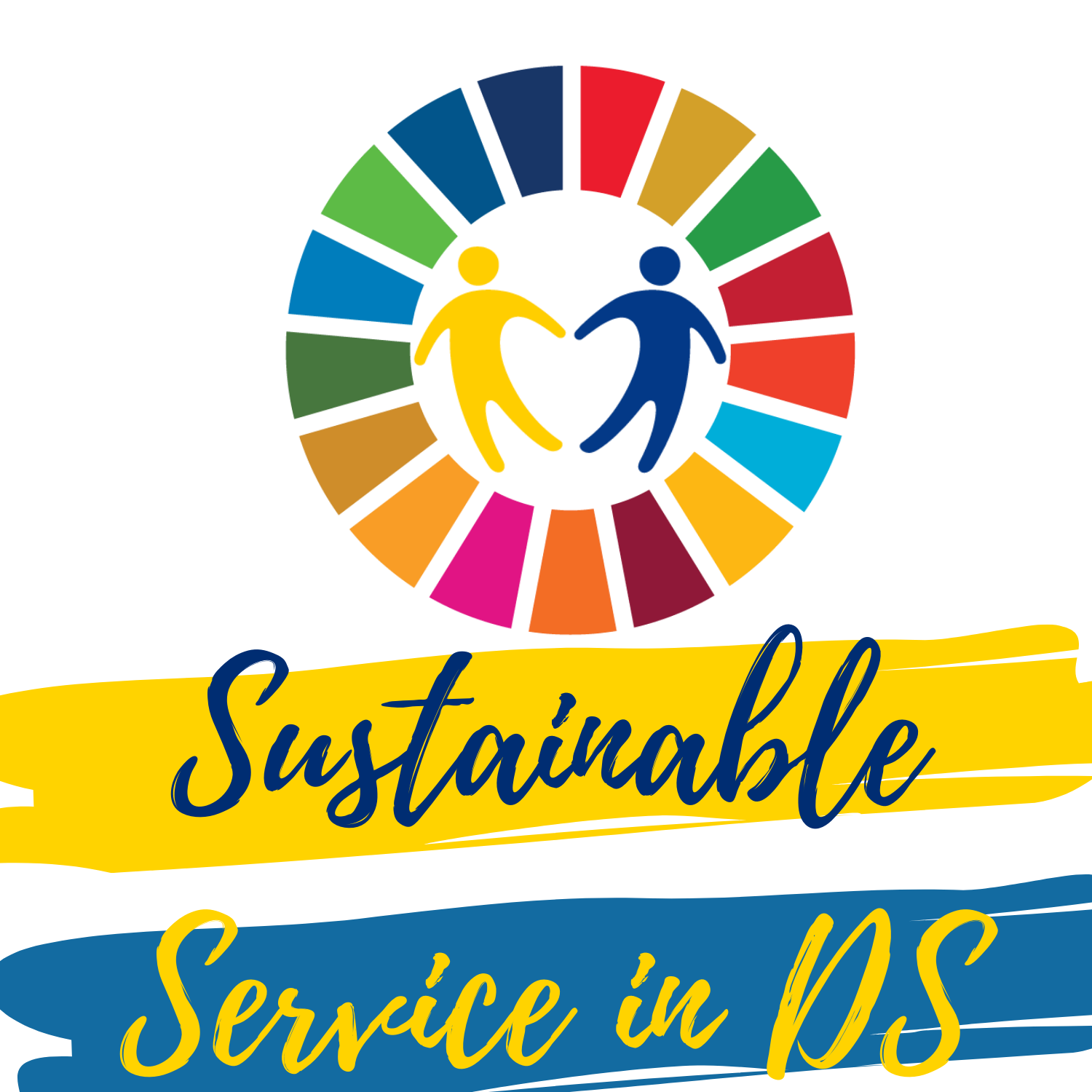 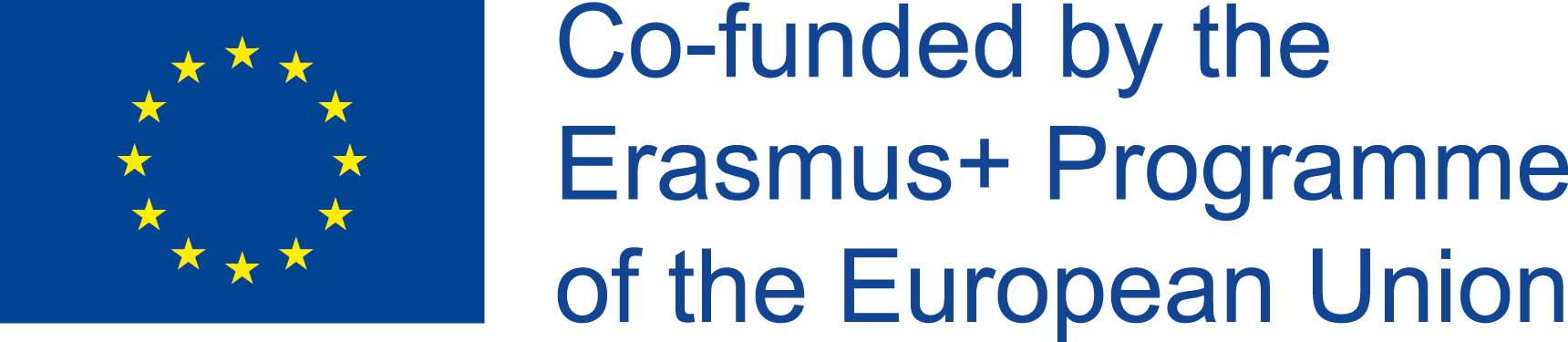 Competences to acquire by participating in this TA:

At the end of this training session the trainees must acquire or consolidate the following personal competences:

Creativity 
Innovation
Planification and organization
Cooperation
Critical thinking
Decision-making
Initiative
Self-Advocacy
Self esteem
Being aware of the external issues/Empathy
Learning content: 

TOPIC 3:
3.4 How to define an SL project and action plans based on the Sustainable Development Goals. Developing and assessment tools. 
Recap of the plan
Execution of the plan
Interaction with the community
Carrying out the activities
Evaluation of the implementation
E-training
Total Duration of the TA1

Total number of hours: 12
Total number of sessions and number of hours F2F: 6 sessions
10
IO2_SLTA_2020-1-RO01-KA204-080306
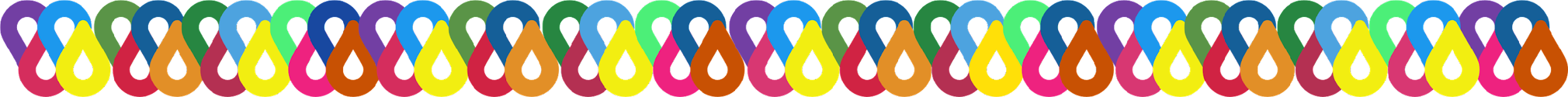 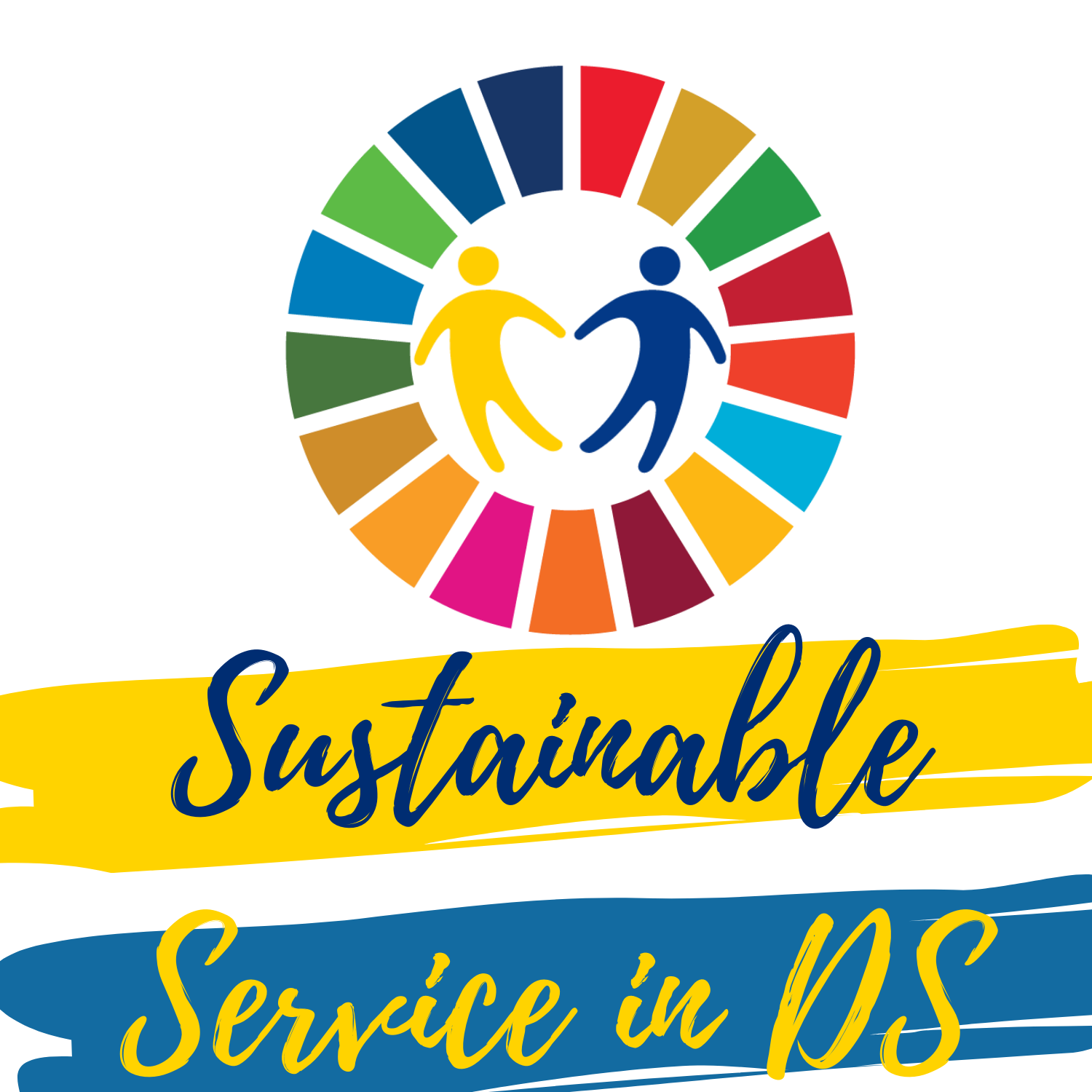 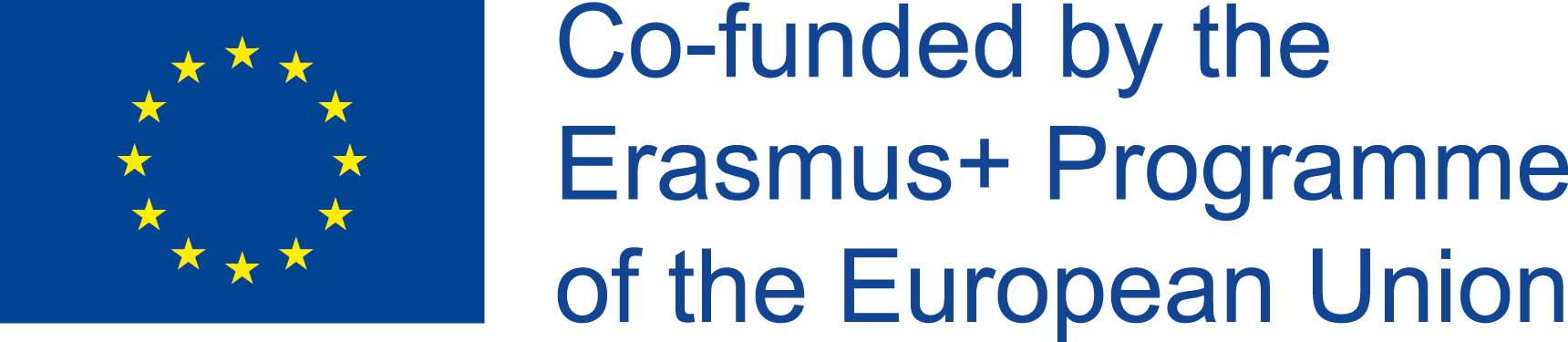 The total duration of this workshop will be 12 hours distributed through 6 training sessions:

1 F2F session (classroom and/or online synchronous) where we will develop (2 hours):
GD. Recap of the decisions: contacts, people involved, topics to develop, planning, schedule etc.
1 F2F session (outdoor and/or online synchronous) where we will develop (2 hours):
EA. Execution of the actions planned.
1 F2F session (outdoor and/or online synchronous) where we will develop (2 hours):
EA. Interaction with the community, companies and other stakeholders’ participation.
1 F2F session (outdoor and/or online synchronous) where we will develop (2 hours):
EA and LDA. Carrying out of the activities.
1 F2F session (classroom and/or online synchronous) where we will develop (2 hours):
GD Evaluation: satisfaction, quality of the project, impact, acquired skills, viability and continuity of the project.
1 asynchronous online session (2 hours) where trainees will review and see the training materials (ppts, videos and activities) designed in IO.3, and also will upload the tasks and homework trainers set for them in the Training Platform (IO.4)
Training Methodologies:

EA. Implementation of tasks following the Project Plan
EA. Continuous feedback about plan implementation
EA. Team meetings to assess the plan implementation and the results obtained, in terms of learning and service
EA. Team final evaluation of the project, obtaining project indicators (learning and service) and assessing possible improvements for future actions
11
IO2_SLTA_2020-1-RO01-KA204-080306
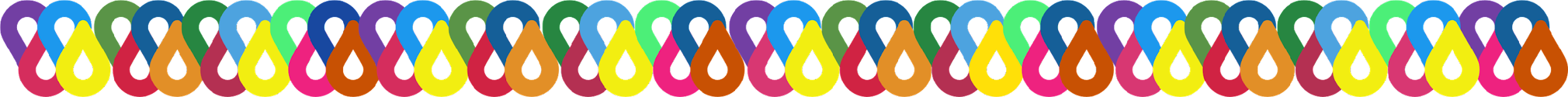 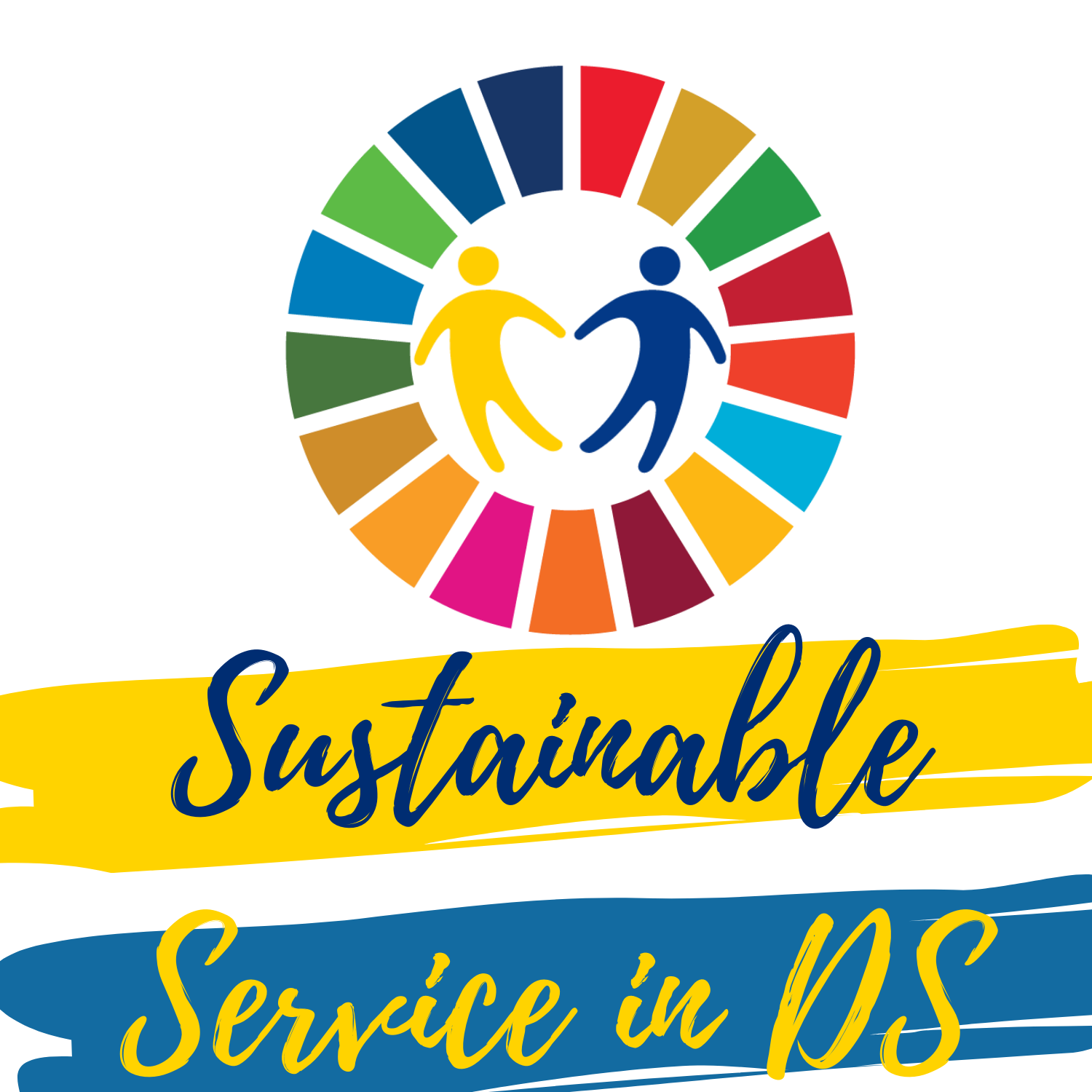 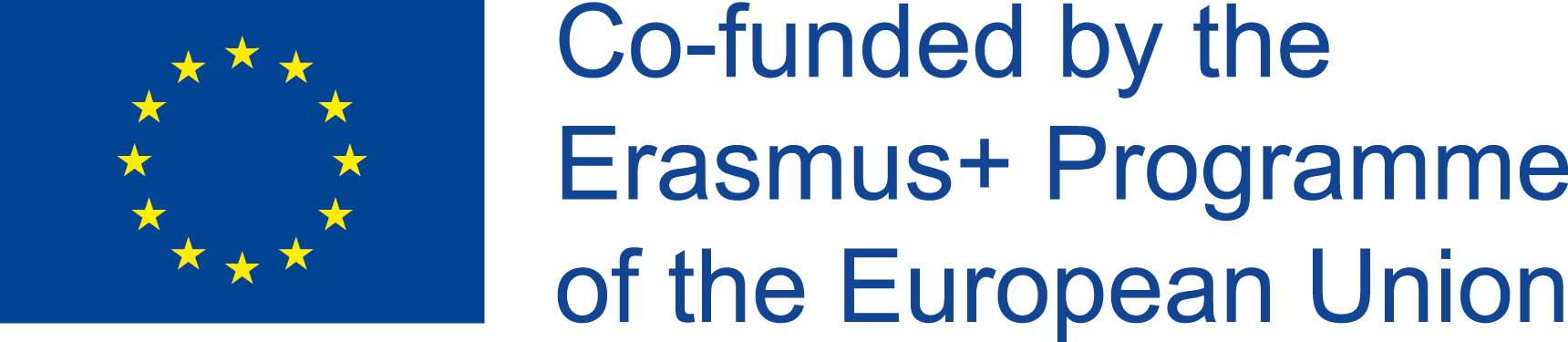 EA. Could or should the Service Project be maintained in the future? Decision making with community stakeholders
EA and LDA. Carrying out of the activities.

Face to face sessions are totally necessary to develop the practical part of the Project with the community. The assessing part can be mixed, with face to face and online sessions.
Training Materials:

PowerPoint Presentation (PPT-TA6)
Worksheets (from the PPT)
Questionnaires
Flyer (about SLTA 6)
Video as an example of good practice
11
IO2_SLTA_2020-1-RO01-KA204-080306
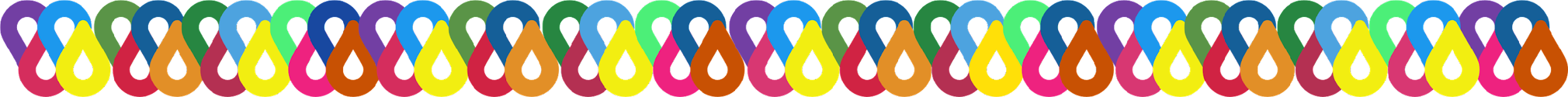 TA6 - PLANNING
SESSION 1
SESSION 2
SESSION 3
12
IO2_SLTA_2020-1-RO01-KA204-080306
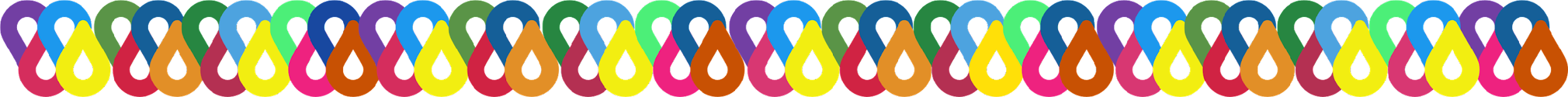 TA6 - PLANNING
SESSION 4
SESSION 5
SESSION 6
12
IO2_SLTA_2020-1-RO01-KA204-080306
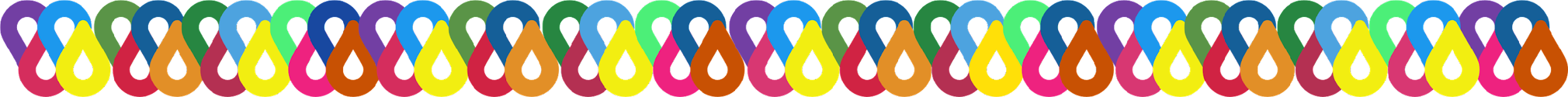 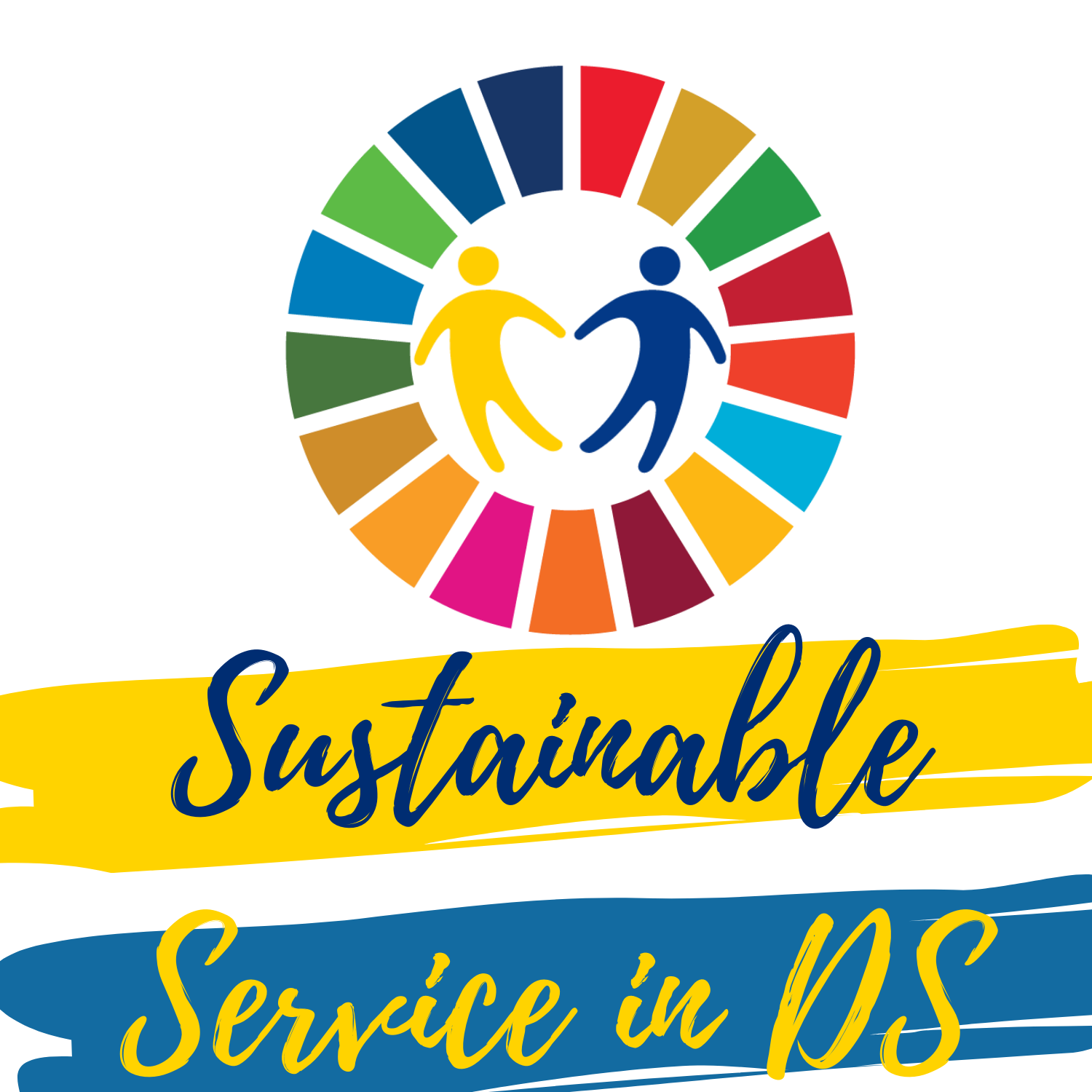 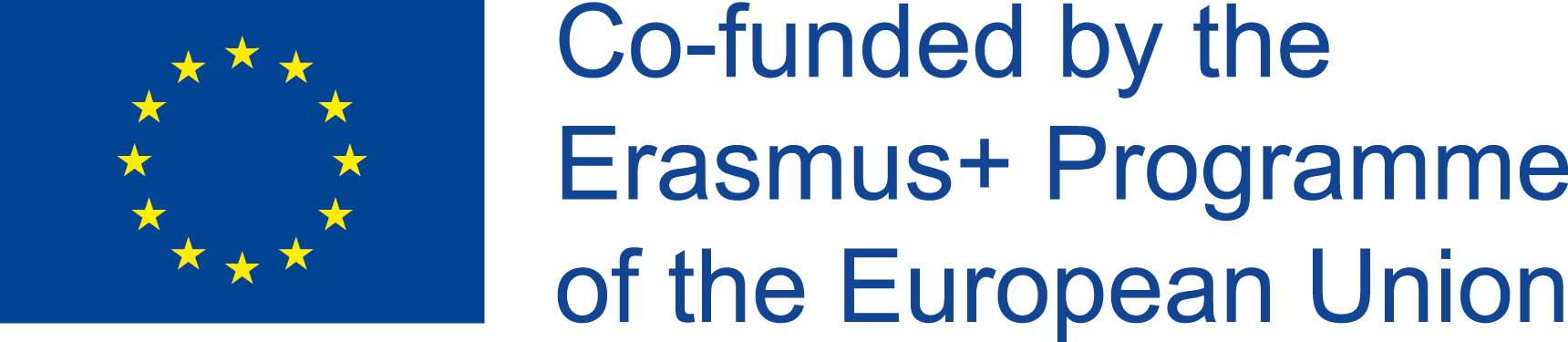 Content:
GD. Decisions: contacts, people involved, topics to develop, planning, schedule
DURATION
2 HOURS
TRAINING SESSION OPENING
Methodology
F2F - Group Dynamic
Online Synchronous  

Description
Ice Breaking (we propose this kind of ice breaking activity, but each trainer can choose his/her own idea) - Create a circle with all the participants. Each one of them:
Will tell his/hers Superhero name
Will tell their superpower
Will make a signature move
TRAINING  SESSION 1
20 MINUTES
10 MINUTES
BREAK
TRAINING ACTIVITY 1
What we have to remember before implementing the plan - assuring that all the participants know what they have to do. The main objectives are for them to remember:
What are the steps?
Where are we implementing the plan?
When?
Who is going to help me?
Who is in charge of what?
30 MINUTES
13
IO2_SLTA_2020-1-RO01-KA204-080306
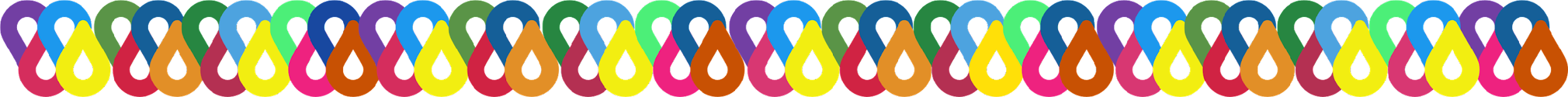 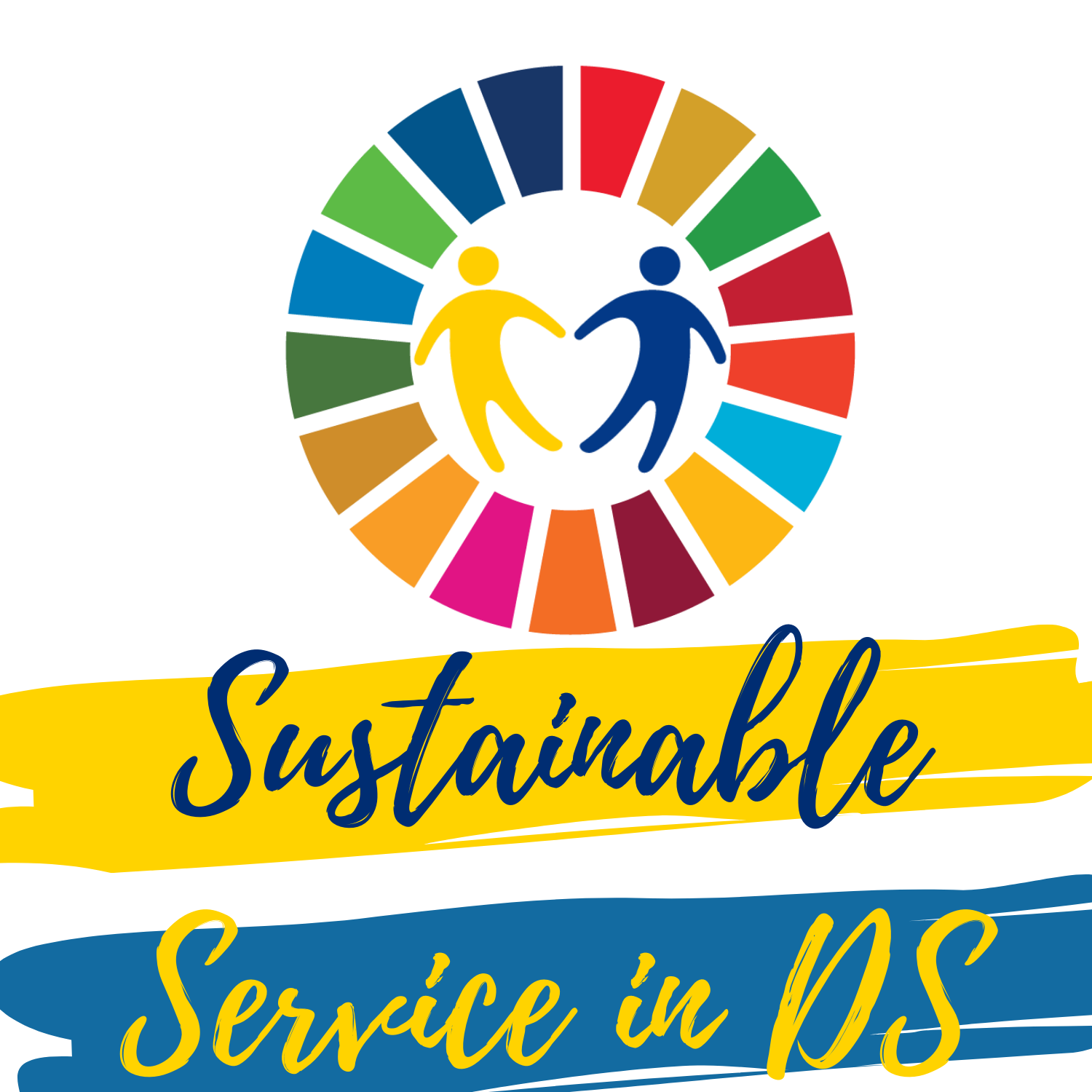 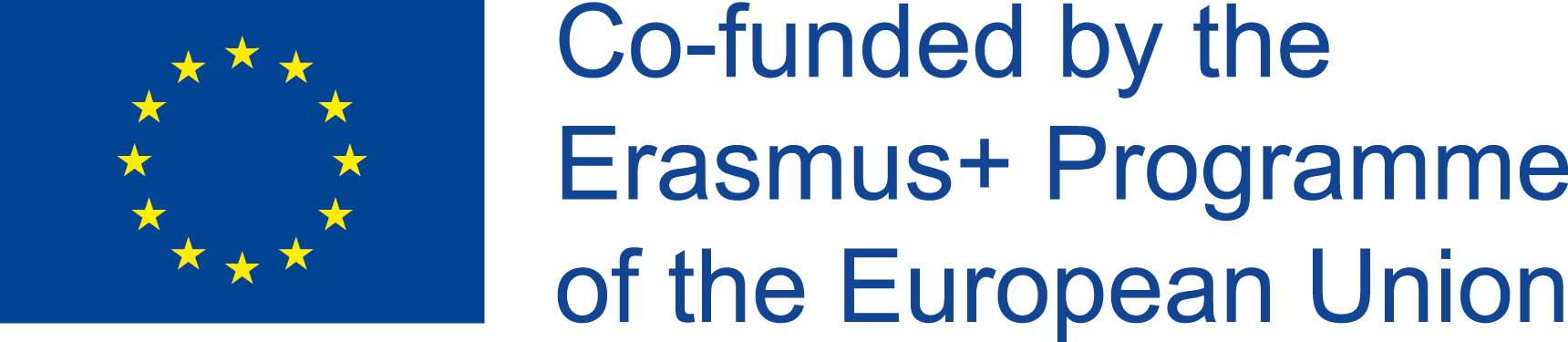 10 MINUTES
BREAK
TRAINING ACTIVITY 2
Who needs to do what - Use the worksheets (1, 2, 3) in order to split the responsibilities and to make sure that everyone knows exactly what they have to do. In this way, the activity is interactive and the responsibilities are more clear.
The group dynamic will be held as a discussion between all the participants. The main topic will be the recapitulation of all the steps established in the previous Training Activities made and also the recapitulation of the responsibilities of each participant.
TRAINING  SESSION 1
40 MINUTES
TIPS FOR TRAINERS
The worksheets 1, 2, 3 can be found also in the PPT dedicated to SLTA 6.The main idea of the entire activity is to be sure that each participant remembers and knows what they have to do.
TRAINING MATERIALS
Workbook 6
Worksheets (from the PPT)
TRAINING SESSION CLOSURE
10 MINUTES
The trainer recaps together with the trainees the task assigned to each one of them.
13
IO2_SLTA_2020-1-RO01-KA204-080306
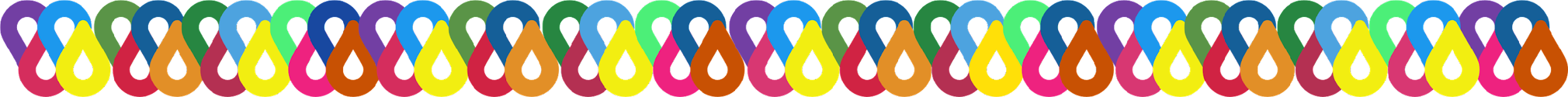 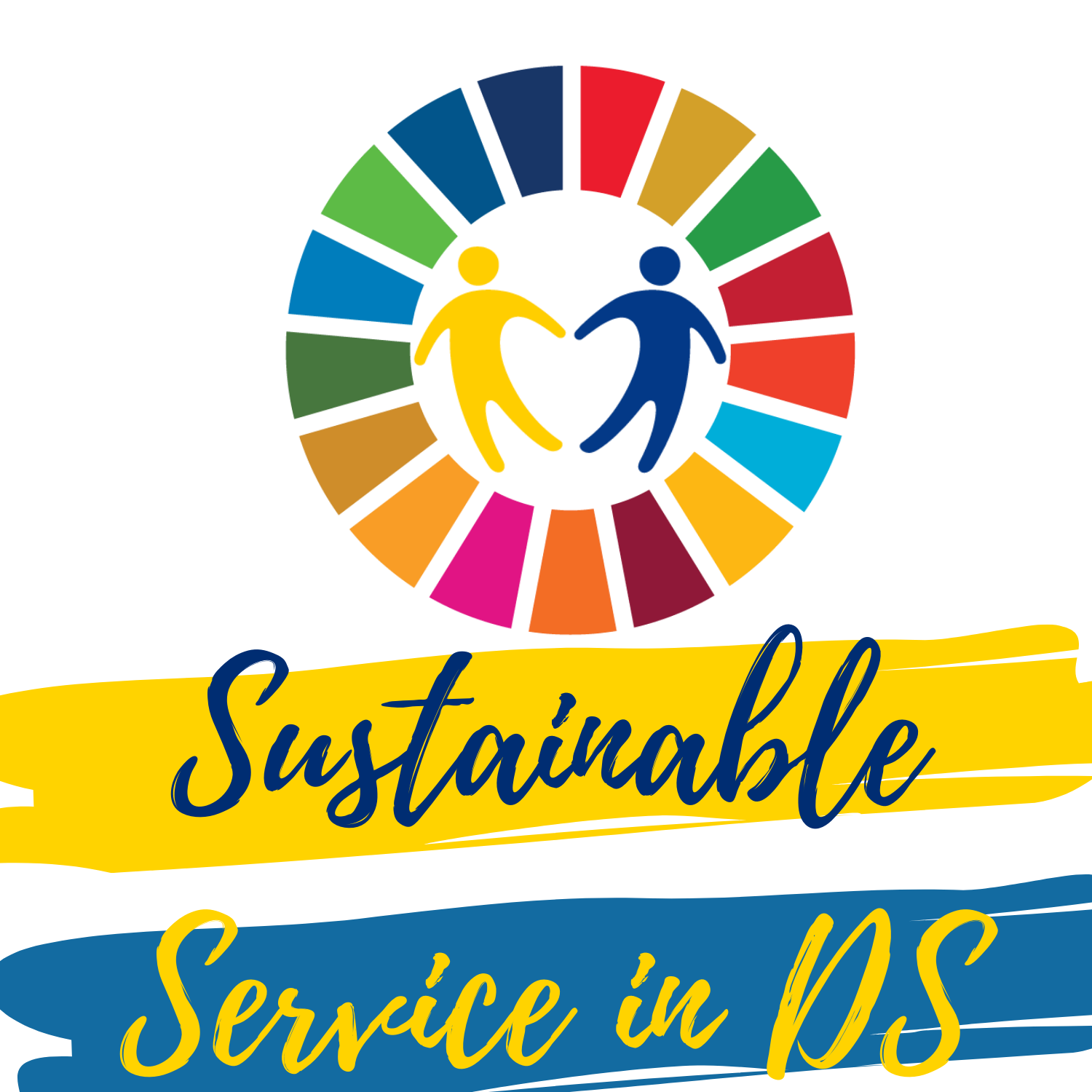 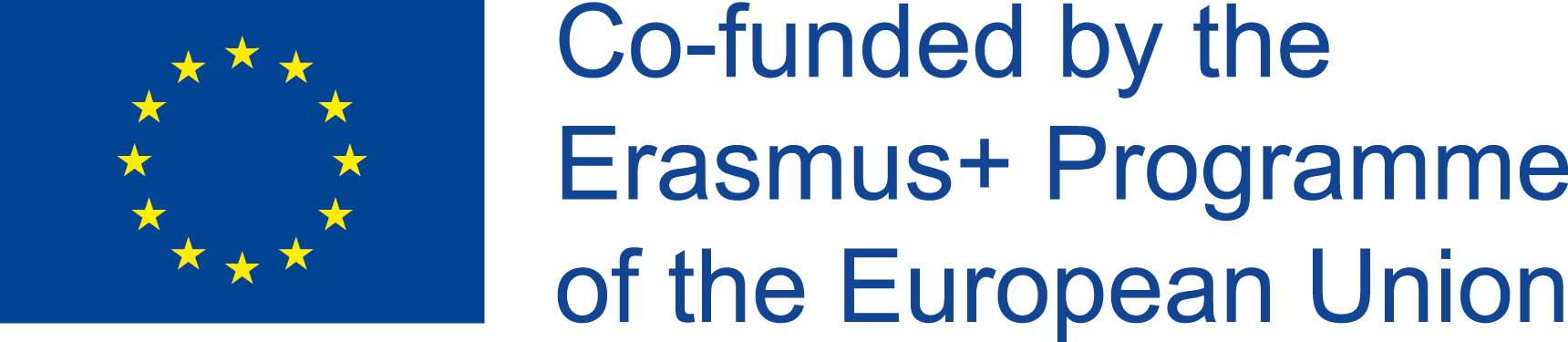 Content:
EA. Execution of the actions planned.
DURATION
2 HOURS
TRAINING ACTIVITY 3
This is just a proposal on how the Training sessions can be organized. Every trainer can propose different types of activities or can organize them in a different way. Moreover, this is an activity that we propose to be organized in one day and not to be combined with the other activities. In this part, we suggest that the beneficiaries should:
Meet with other participants in the project, families, volunteers and stakeholders in order to get some help
Have all the needed ingredients in order to prepare the materials for the interaction with the community 
Realize the needed materials for the interaction with the community (ex: preparation of the cakes)
TRAINING  SESSION 2
100  MINUTES
TIPS FOR TRAINERS
In this part, the implementation of the plan it’s starting, but the trainees need first to realize all the materials that they will need in the next steps. For this part, they will need the help of their families and other volunteers.
An example for this step of the plan it’s the realization of the cakes that then would be given in the community as sweet presents. In order to make them, the participants will need the help of their families and volunteers.
TRAINING MATERIAL
The worksheets done in Training activity 2 - in order to guide the tasks of the trainees
Ingredients
BREAK
10 MINUTES
17
IO2_SLTA_2020-1-RO01-KA204-080306
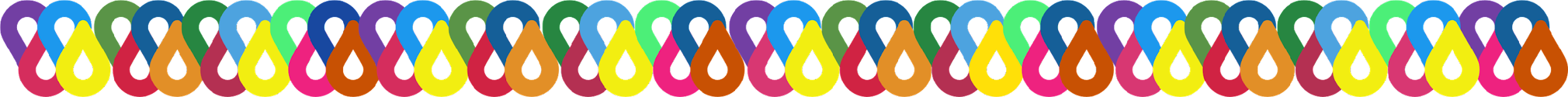 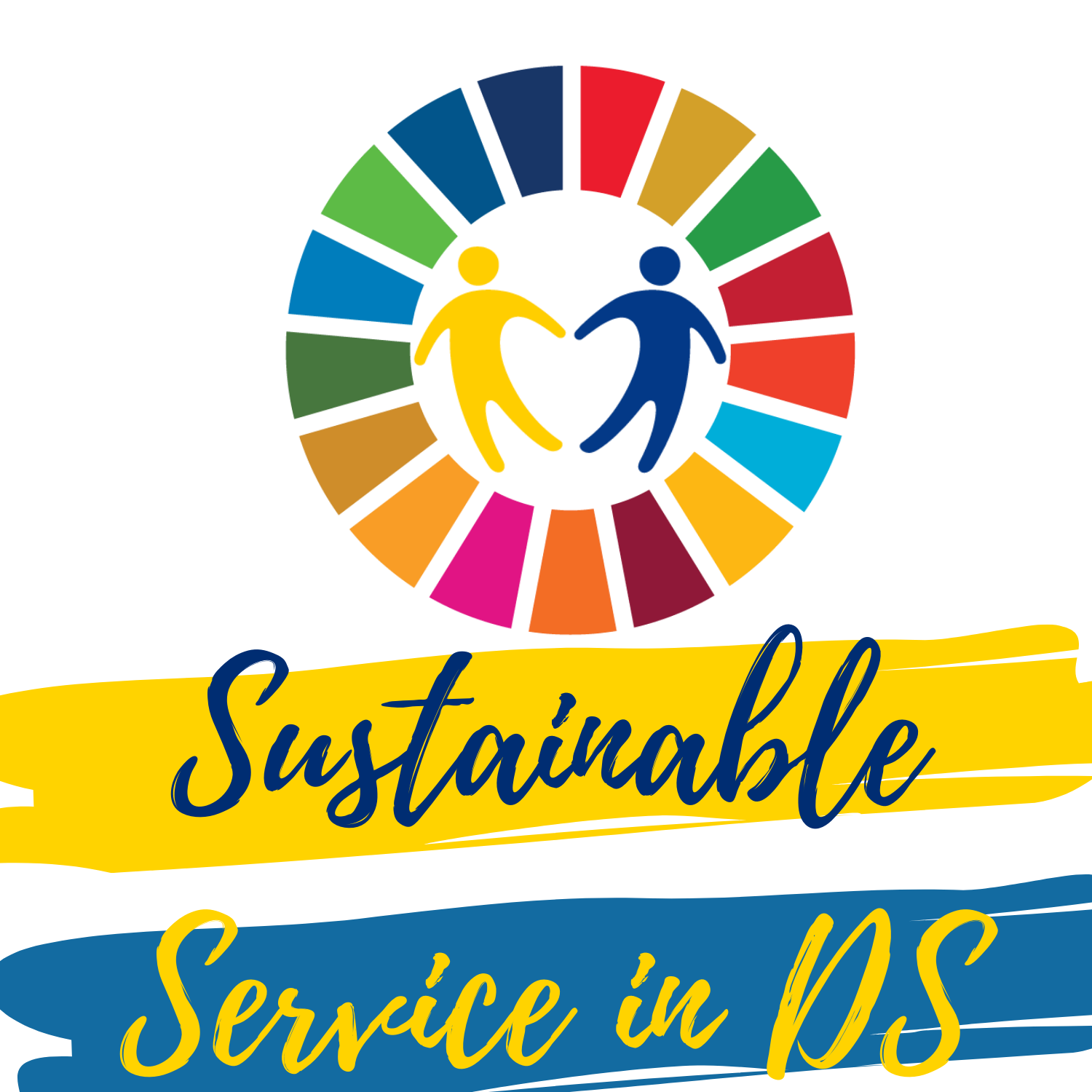 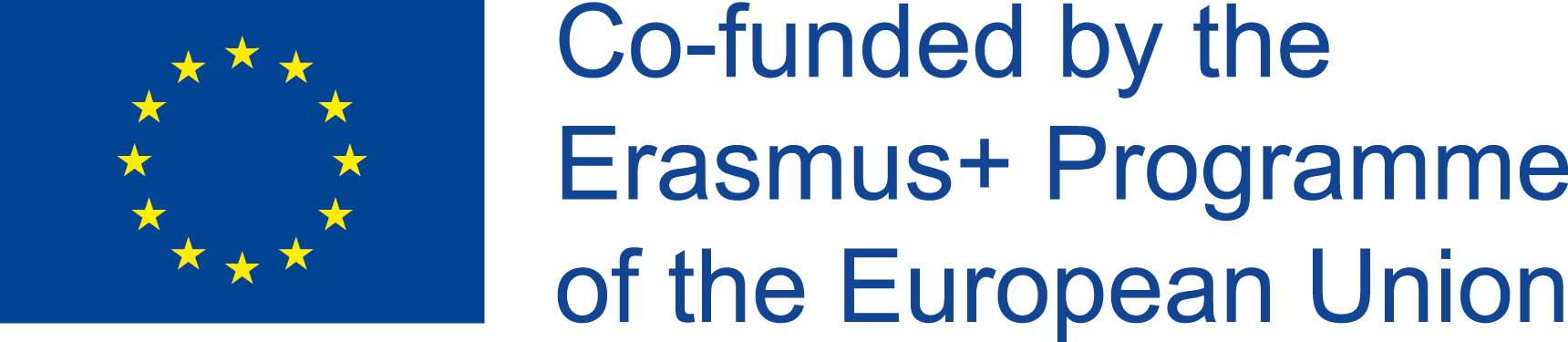 TRAINING SESSION CLOSURE
Short recap of the time and place of the next meeting
Short recap of who needs to bring what
10  MINUTES
TRAINING MATERIAL
The worksheets done in Training activity 2 - in order to guide the tasks of the trainees
TRAINING  SESSION 2
17
IO2_SLTA_2020-1-RO01-KA204-080306
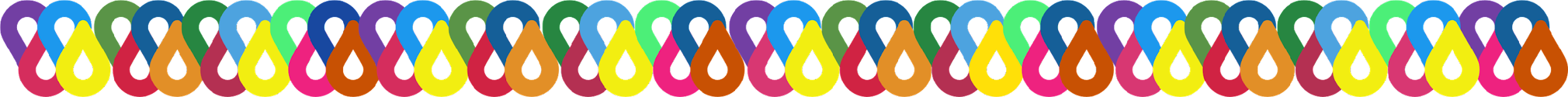 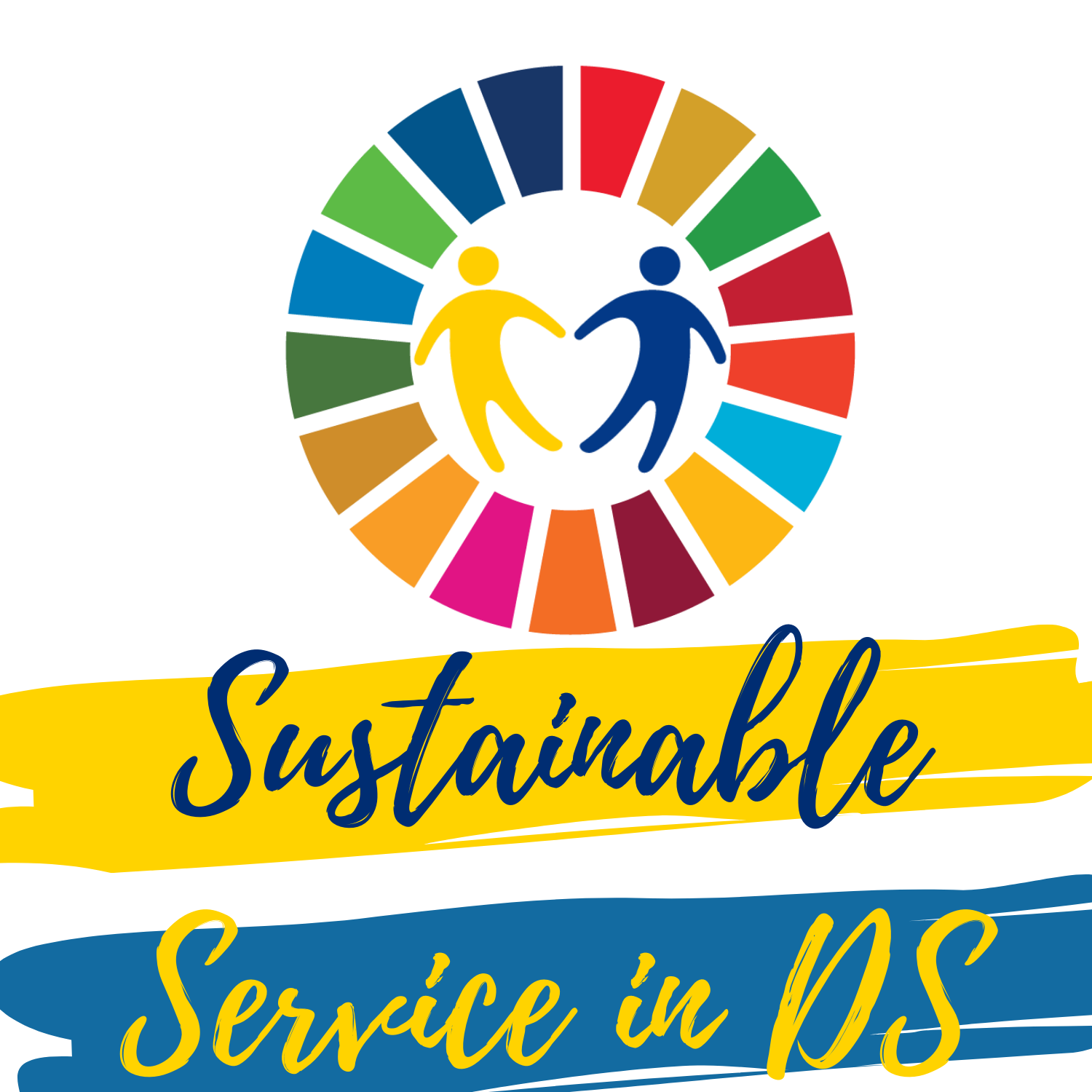 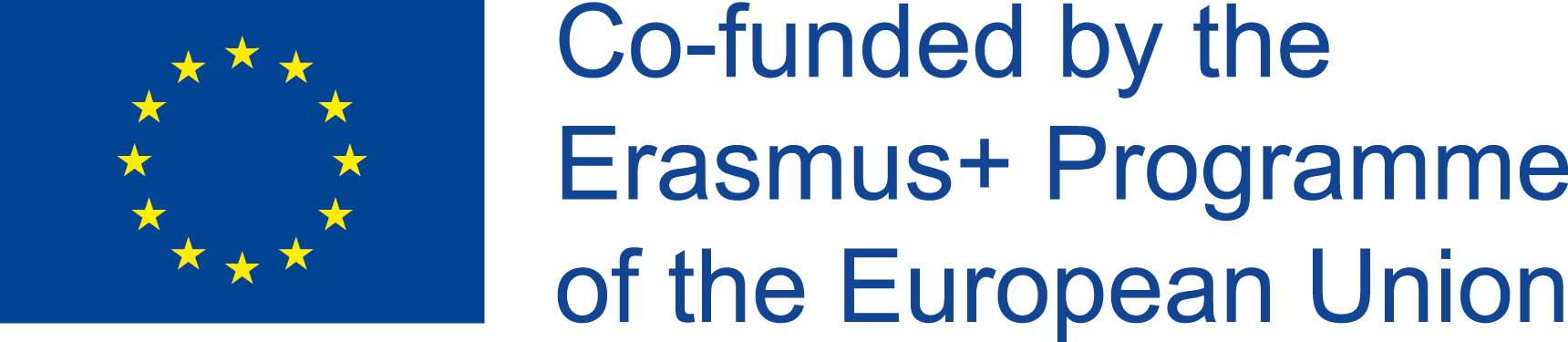 Content:
EA. interaction with the community, companies and other stakeholders’ participation
DURATION
2 HOURS
TRAINING SESSION OPENING
Methodology 
F2F - Experiential Activity

Description:

Ice Breaking – Before serving the cakes, let’s get to know each other!
Each participant (both with Down syndrome and participants from the community) will tell their name and their favorite color
All the participants that are choosing the same color will group
Every group will choose a name that will represent them (ex: the Champions)
TRAINING  SESSION 3
20 MINUTES
10 MINUTES
BREAK
TRAINING ACTIVITY 4
DURATION
Interaction with the community – we propose as an example of possible activity the visit to an elderly center. When the activity is realized, the participants with Down syndrome are:
Are serving the cakes made at home
Are discussing 
Are offering artistic moments (dances, songs and so on)
Are offering time to the community
Practically, one by one, every participant with Down syndrome it’s going to serve the cakes made at home. Each one of them will have: a uniform (an apron) and a tray
1 HOURS
18
IO2_SLTA_2020-1-RO01-KA204-080306
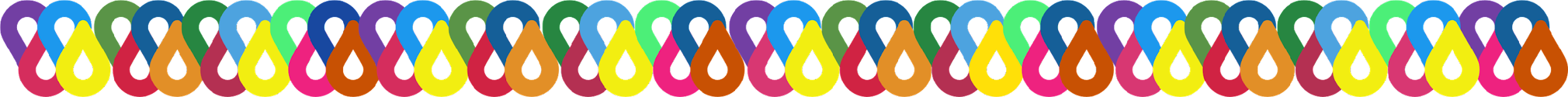 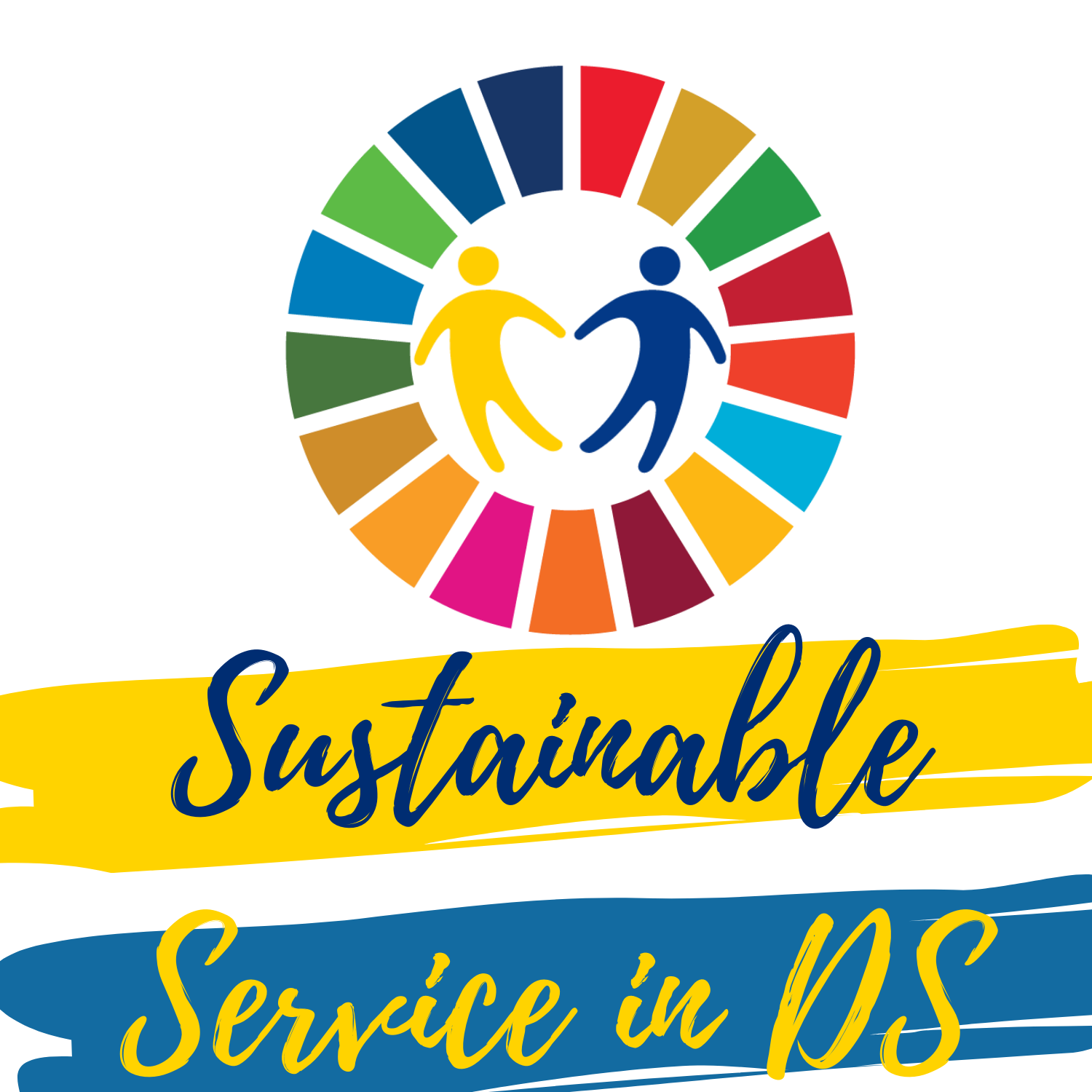 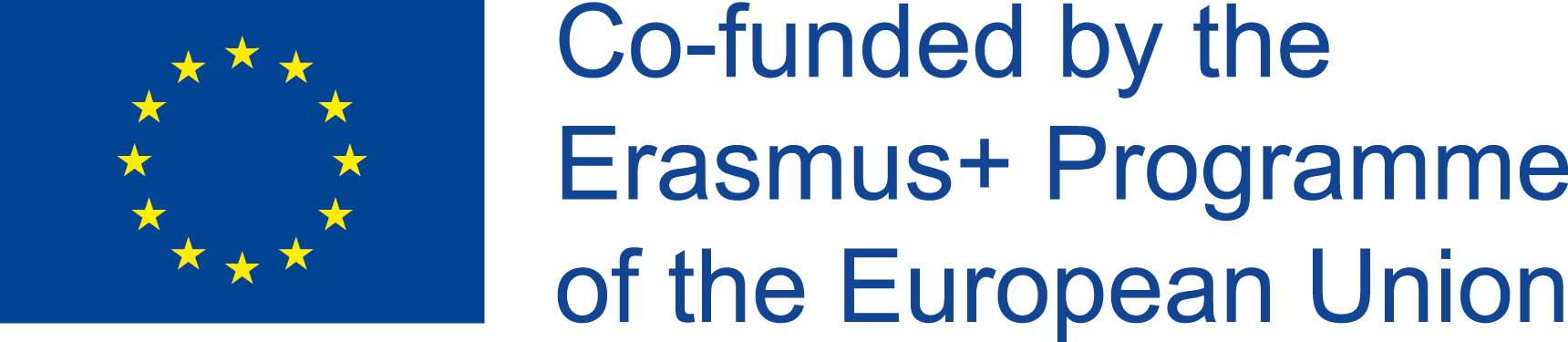 TIPS FOR TRAINERS
In this part, the plan it’s implemented in the community. After realizing the materials needed, the participants are going into the community and are meeting with other stakeholders. 
In order for the plan to start in a way that creates connections between all the participants, an ice breaking activity it’s suggested and after that the activity is planned. Each one of the trainers can adapt this activity after its own imagination.
Moderate the discussions between all the participants and explain all the time to the trainees what they need to do. Also, explain to the community what the trainees are doing step by step.
TRAINING  SESSION 3
TRAINING MATERIALS
Roll-up of the project
Flyers 
Cakes or other materials made at home
10 MINUTES
BREAK
TRAINING SESSION CLOSURE
The trainer asks all the participants are asked about how the activity was and all 
The trainees are aplying a questionnaire about this activity
10 MINUTES
TRAINING MATERIALS
Questionnaire for the stakeholders
18
IO2_SLTA_2020-1-RO01-KA204-080306
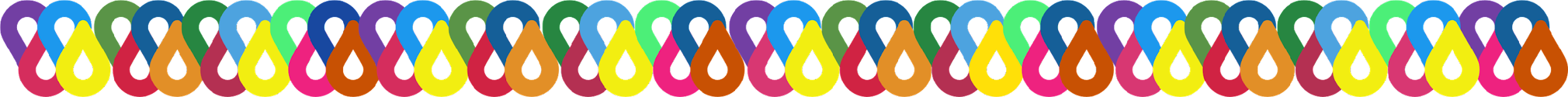 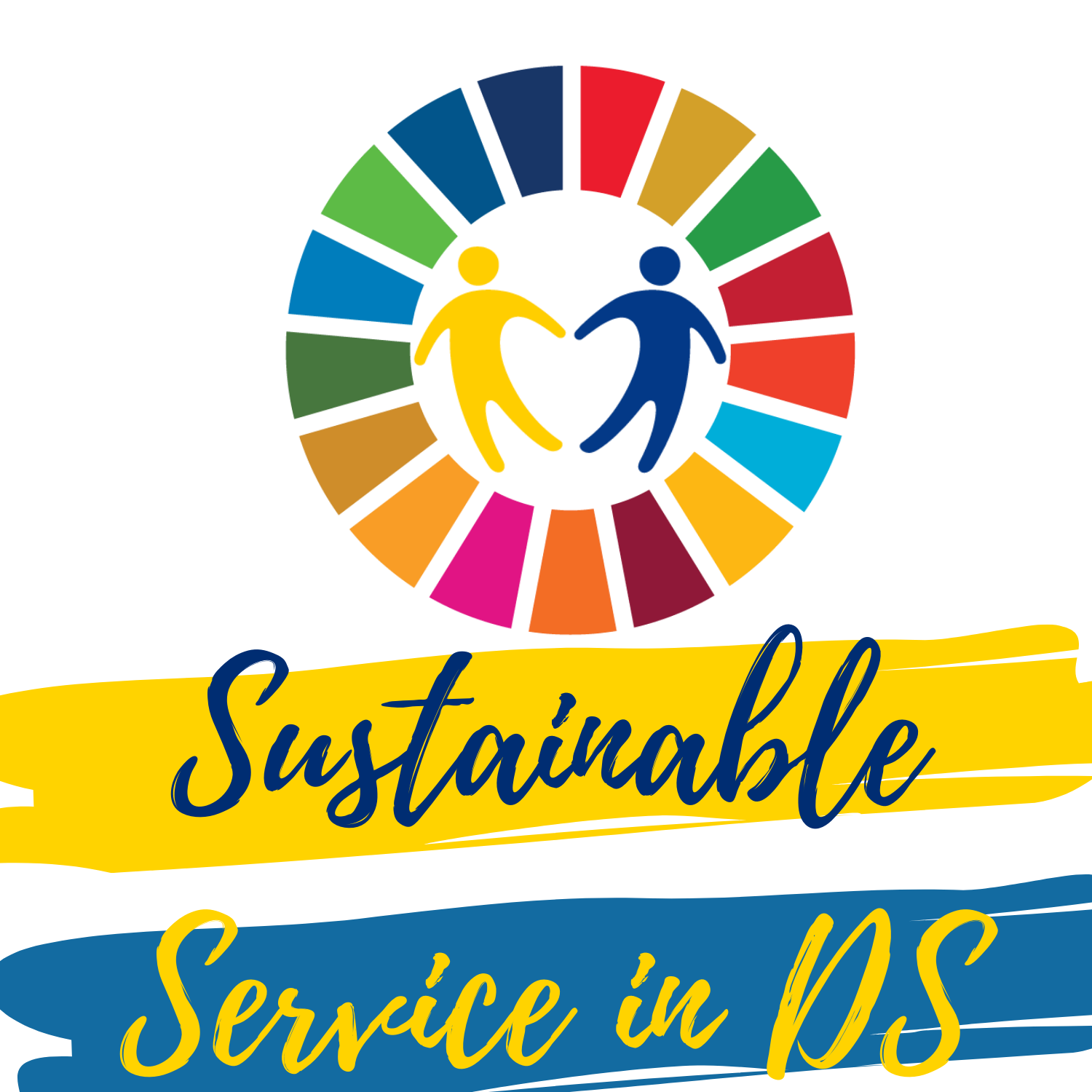 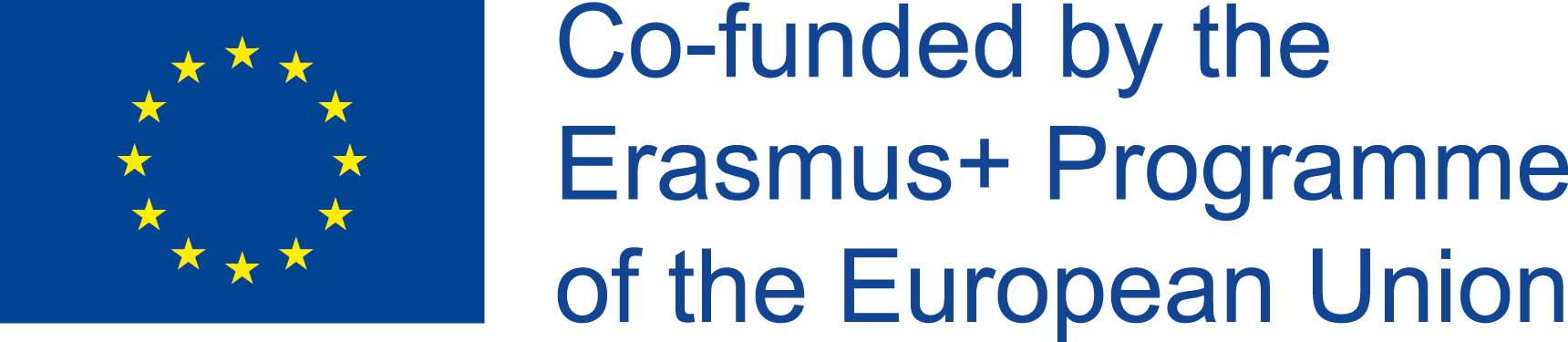 Content:
EA and LDA. Carrying out of the activities
DURATION
2 HOURS
TRAINING ACTIVITY 5:
Methodology 
F2F - Experiential Activity & Learning by Doing Activity

Description:

Again, we recommend that this activity should be done on a different day than the previous ones. In this part, the activities of the plan will be continued. The participants with Down syndrome will replicate what they did in the previous training sessions.
1. Prepare again the cakes at home/in a common place with the other participants, with the help of their parents – they will already know what ingredients they will need and what are the steps in order to prepare the cakes.
2. They will pack the cakes.
TRAINING  SESSION 4
60 MINUTES
I
TIPS FOR THE TRAINERS
In this part, the plan continues by implementing the activities in some other communities. The participants need to meet again with their families and volunteers in order to realize again the materials needed. After that, they are going again in the community in order to offer what they prepared.
Experiential activity (preparing again the materials needed)     
Learning by doing: carrying out the activities
Practically, the participants already learned what they need to do, so they just started to implement it again, with little help from other participants. Taking the example with the cakes again, after they went in a specific community to offer them, they will prepare other cakes at home, they will pack them and after that they will offer them in a different community (homeless people and so on) in order to respond to the 2nd SDG (Zero Hunger).
19
IO2_SLTA_2020-1-RO01-KA204-080306
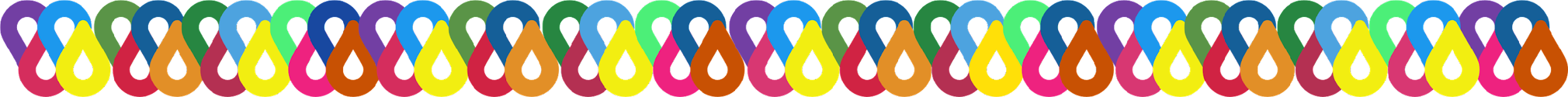 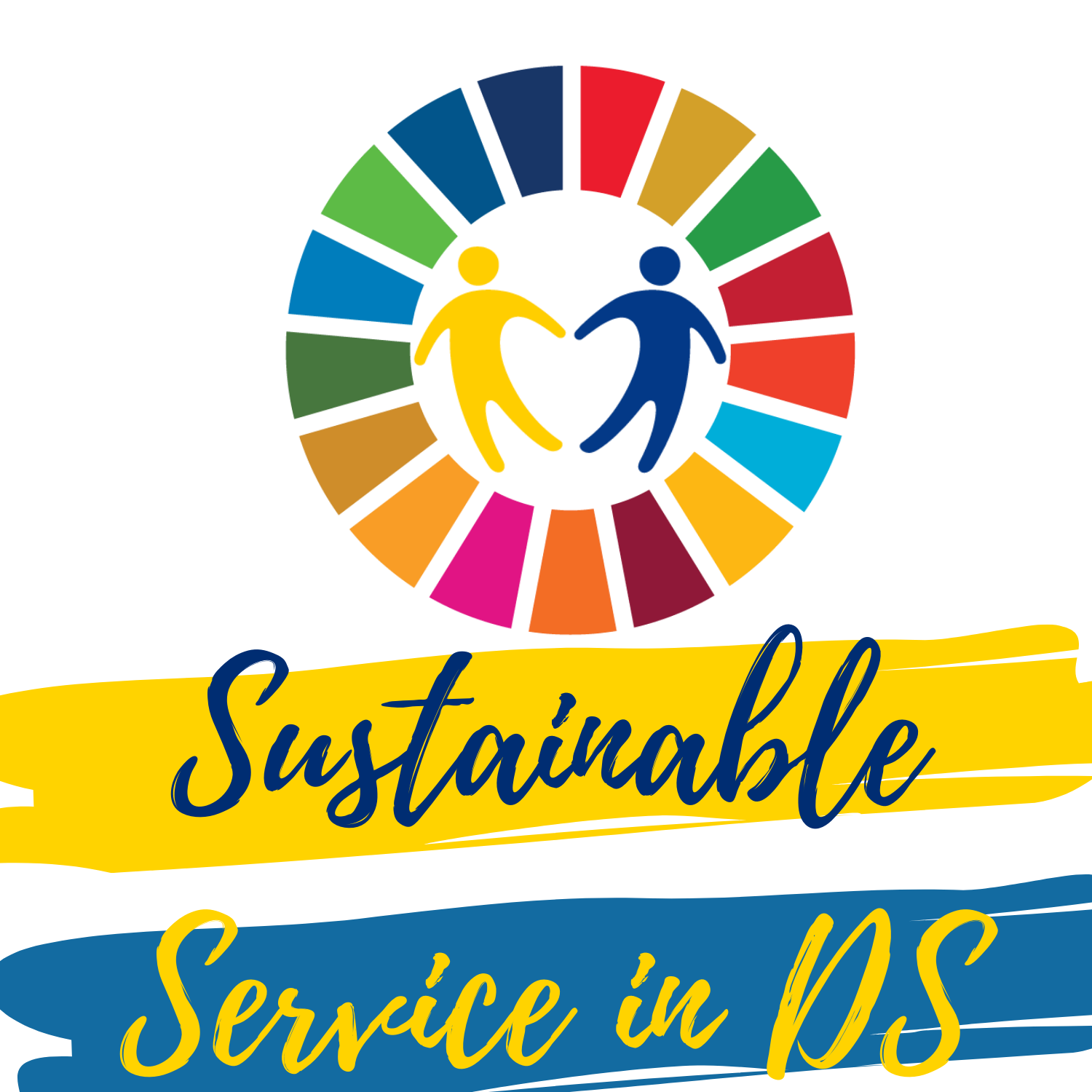 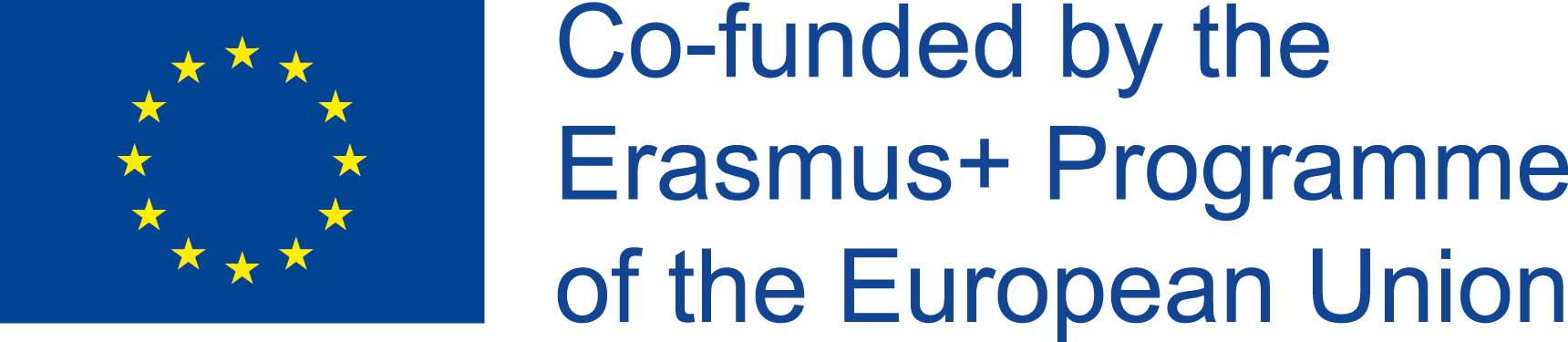 TRAINING MATERIALS
Ingredients / materials for what needs to be prepared
10 MINUTES
BREAK
TRAINING ACTIVITY 6:
The trainer and the trainees will walk on the street together with their families/other volunteers and they will give the cakes to homeless people. 
We also propose that the beneficiaries should give on the street some flyers of the project.
TRAINING  SESSION 4
50 MINUTES
TIPS FOR THE TRAINERS
The trainers should facilitate the communication between the trainees and the homeless. Moreover, the trainer should explain the project to the people that they are giving the cakes to.
TRAINING MATERIALS
Flyers
Roll-up of the project (if you want to create a corner of the project)
The materials made at home
19
IO2_SLTA_2020-1-RO01-KA204-080306
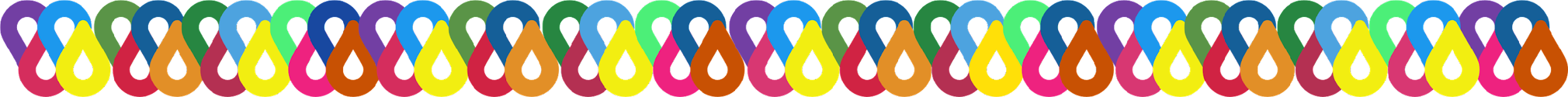 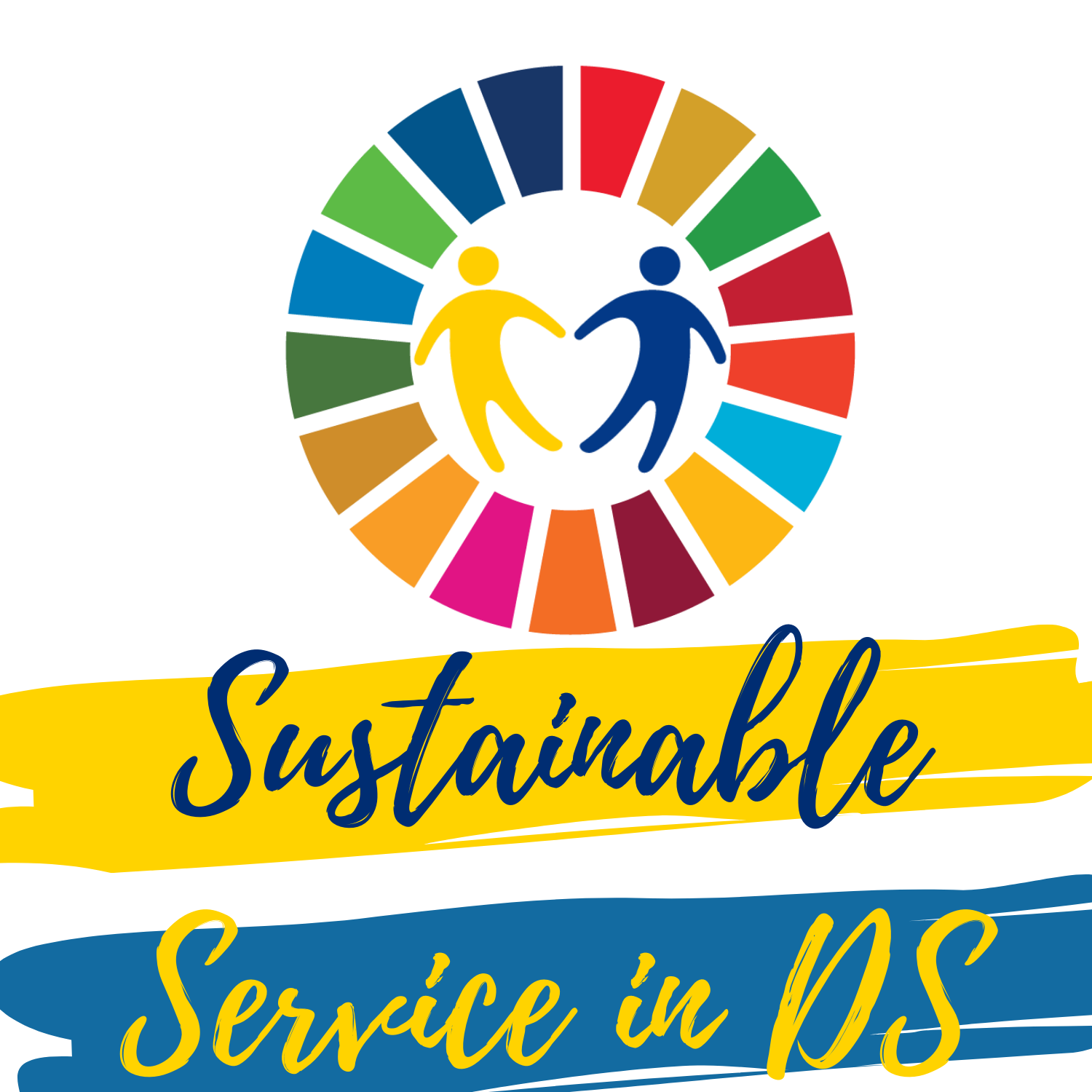 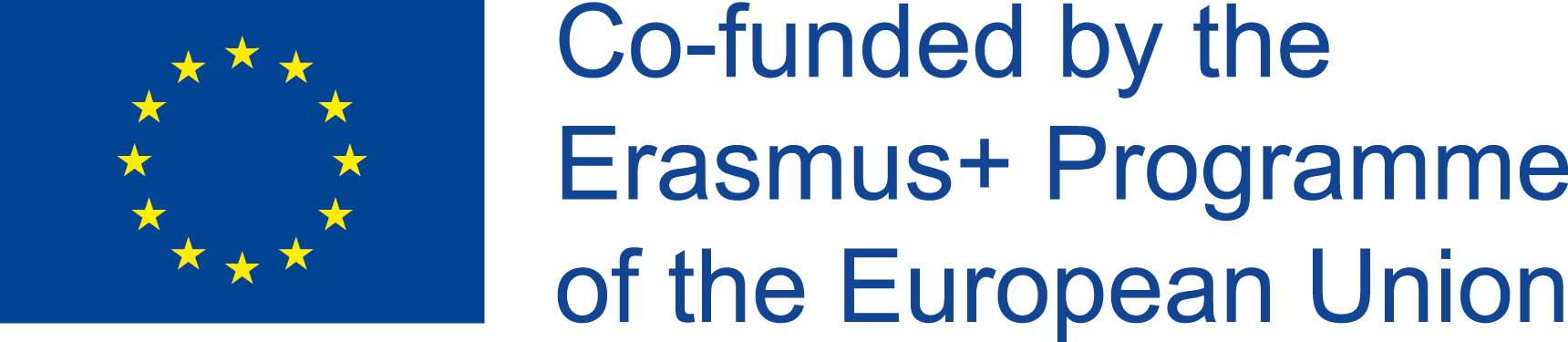 Content:
GD Evaluation: satisfaction, quality of the project, impact, acquired skills, viability and continuity of the project.
DURATION
2 HOURS
TRAINING ACTIVITY 7
Methodology
F2F - Group Dynamic
Online Synchronous  

Description
In this part, the participants with Down syndrome are meeting again in a classroom a different day than the previous sessions.
1. Reflection – in an open discussion, all the participants are going to answer together to some questions about the implemented plan: 
How was it?
We checked all the steps from the plan?
We checked all the objectives?
What could be improved?
Were the SDGs achieved?
What was the impact?
What skills have we acquired?
How can it be continued?
TRAINING  SESSION 5
70 MINUTES
TRAINING MATERIALS
Workbook 6
10 MINUTES
BREAK
13
IO2_SLTA_2020-1-RO01-KA204-080306
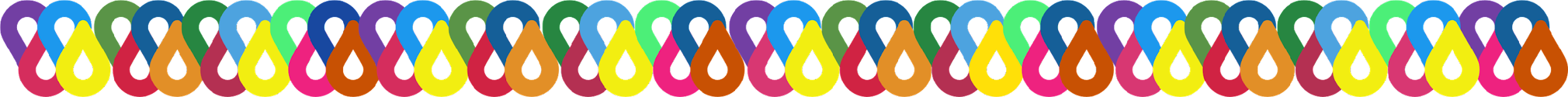 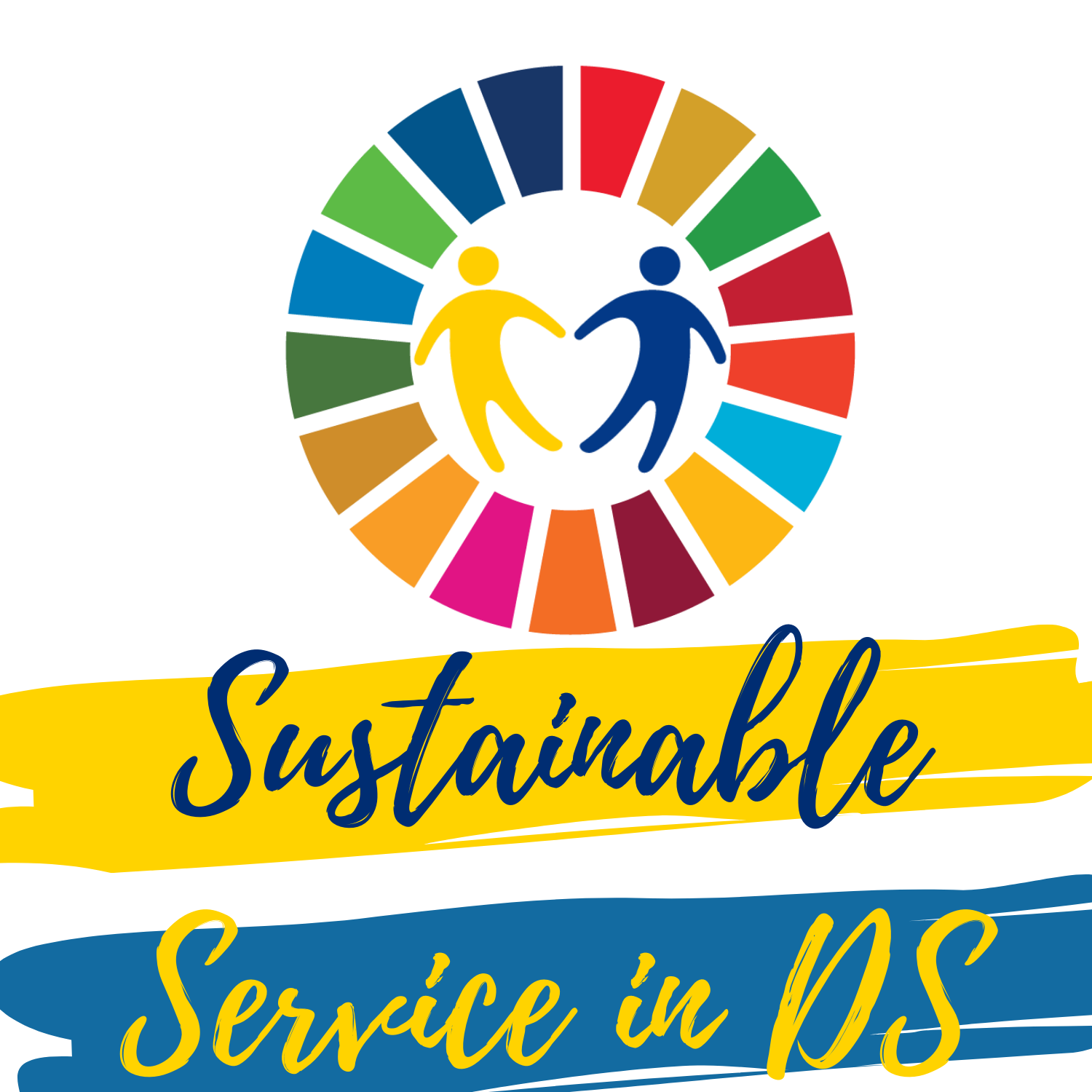 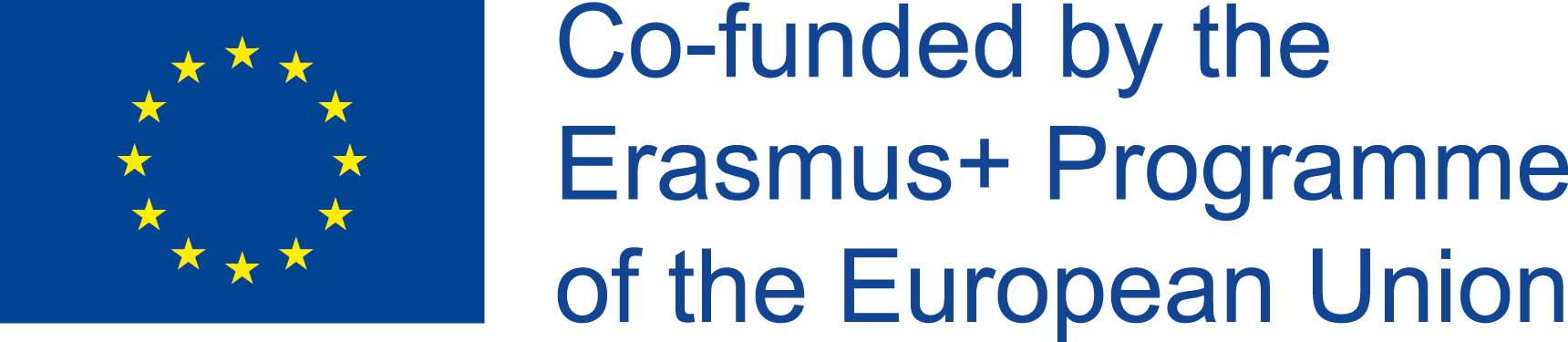 TRAINING ACTIVITY 8
Example of good practice – watching a video about other people with Down syndrome that are implementing a SDG plan in the community (the video prepared for this SLTA)
Comments regarding the video
10 MINUTES
TRAINING MATERIALS
Video about SLTA 6
TRAINING  SESSION 5
TRAINING SESSION CLOSURE
Feedback – both the trainees and the trainers/other stakeholders will answer to the questionnaires prepared in order to see how it was the action, how it was implemented, how it can be improved and so on.
30 MINUTES
TIPS FOR THE TRAINERS
In this part, the trainer will include all the participants and they will discuss, following a list of questions, how the plan was implemented, what needs to be changed and how everyone felt during the implementation.
In the end, use a questionnaire for both participants and other stakeholders in order to measure their satisfaction, the quality of activities and also what could be improved in some other similar activities.
TRAINING MATERIALS
Workbook 6
Questionnaires for trainees and stakeholders
13
IO2_SLTA_2020-1-RO01-KA204-080306
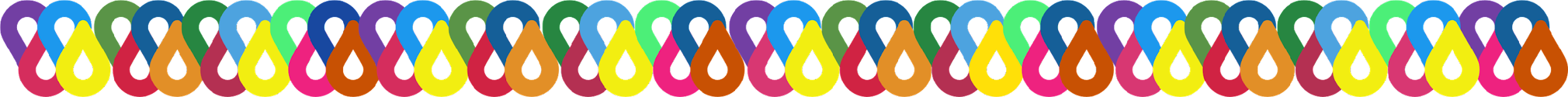 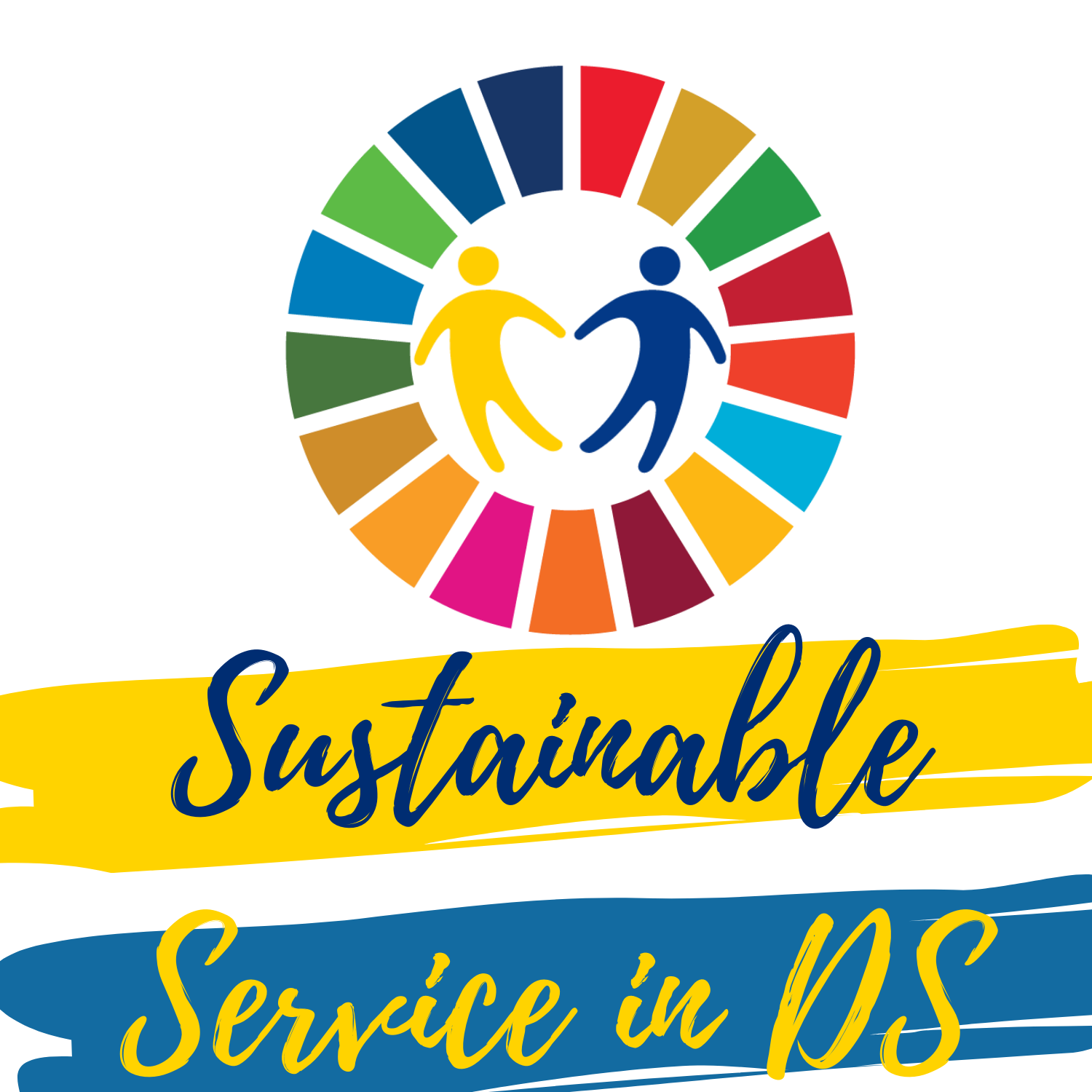 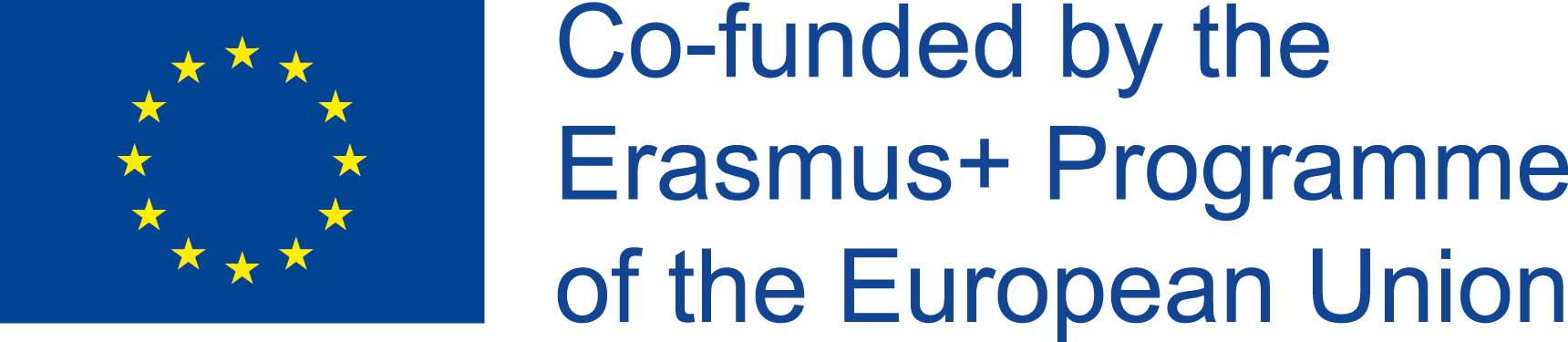 Content:
E-TRAINING
DURATION
2 HOURS
TRAINING ACTIVITY 9:
Methodology 
Online Synchronous 
Online Asynchronous 

Description:
Practice and learn more about SLTA 6
120 MINUTES
TRAINING  SESSION 6
TIPS FOR TRAINERS
Guide the trainees all the time and give them as many examples as needed
TRAINING MATERIAL
Workbook 6
E-TRAINING PLATFORM
19
IO2_SLTA_2020-1-RO01-KA204-080306
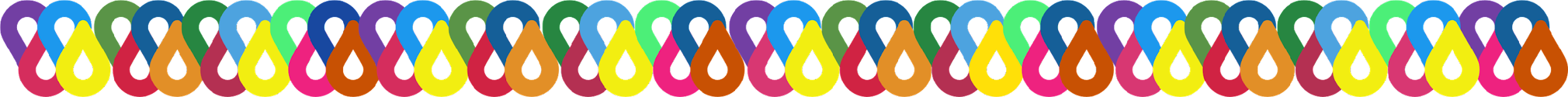 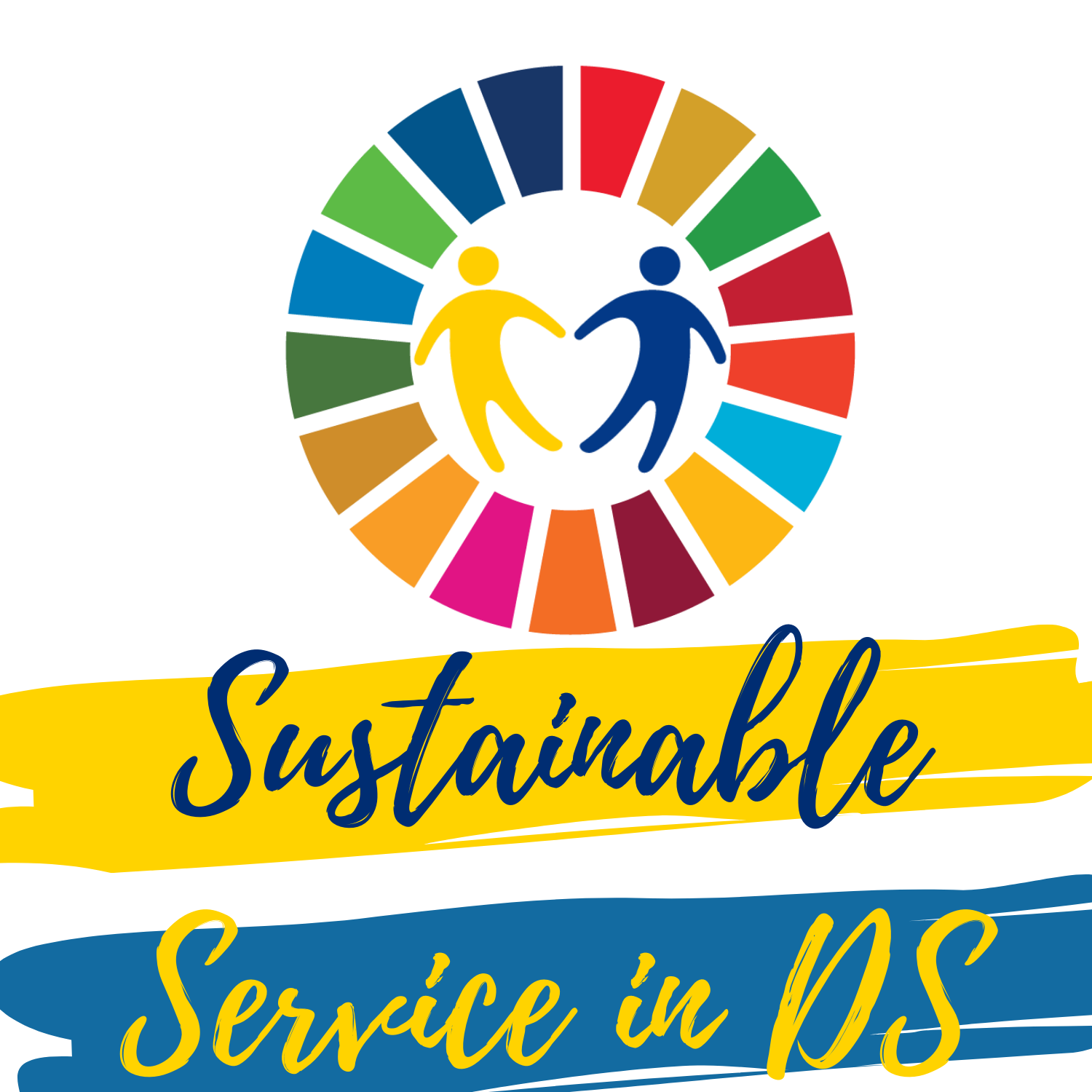 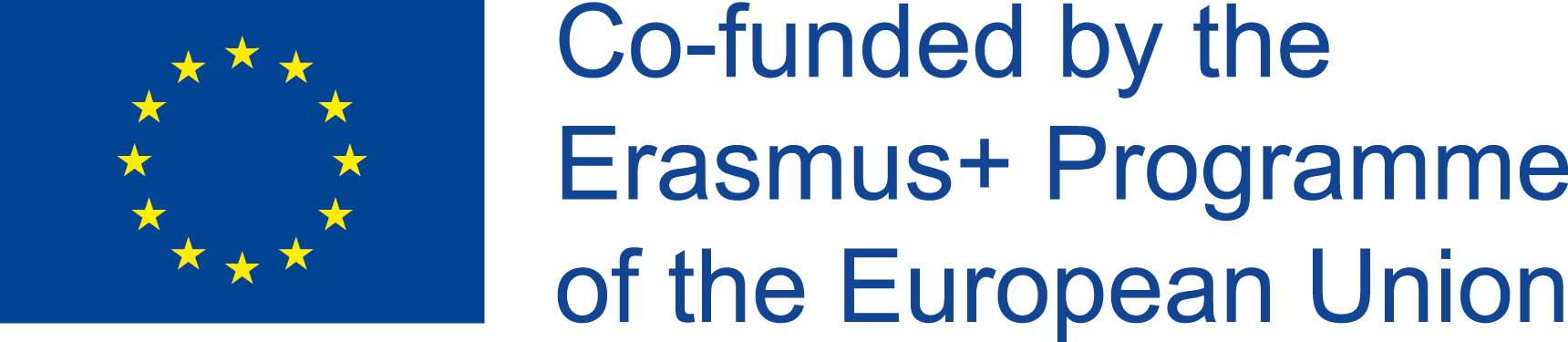 TRAINING ACTIVITY (TA) 7
COMMUNICATING THE RESULTS
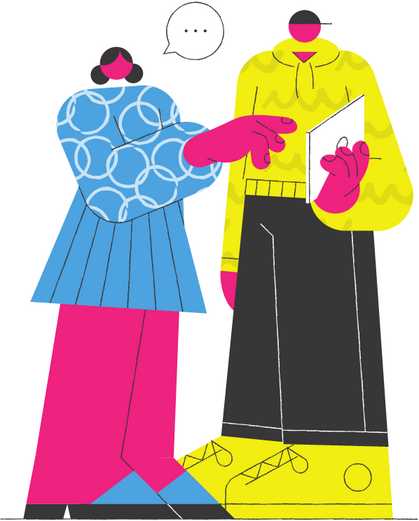 TEMPLATE 
SERVICE LEARNING TA7
18
IO2_SLTA_2020-1-RO01-KA204-080306
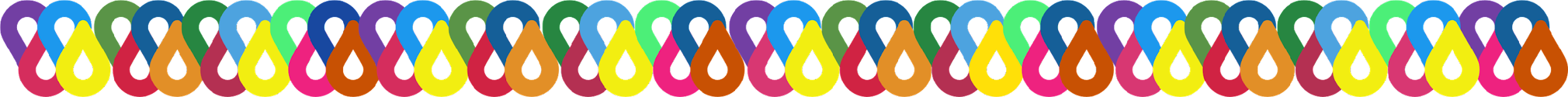 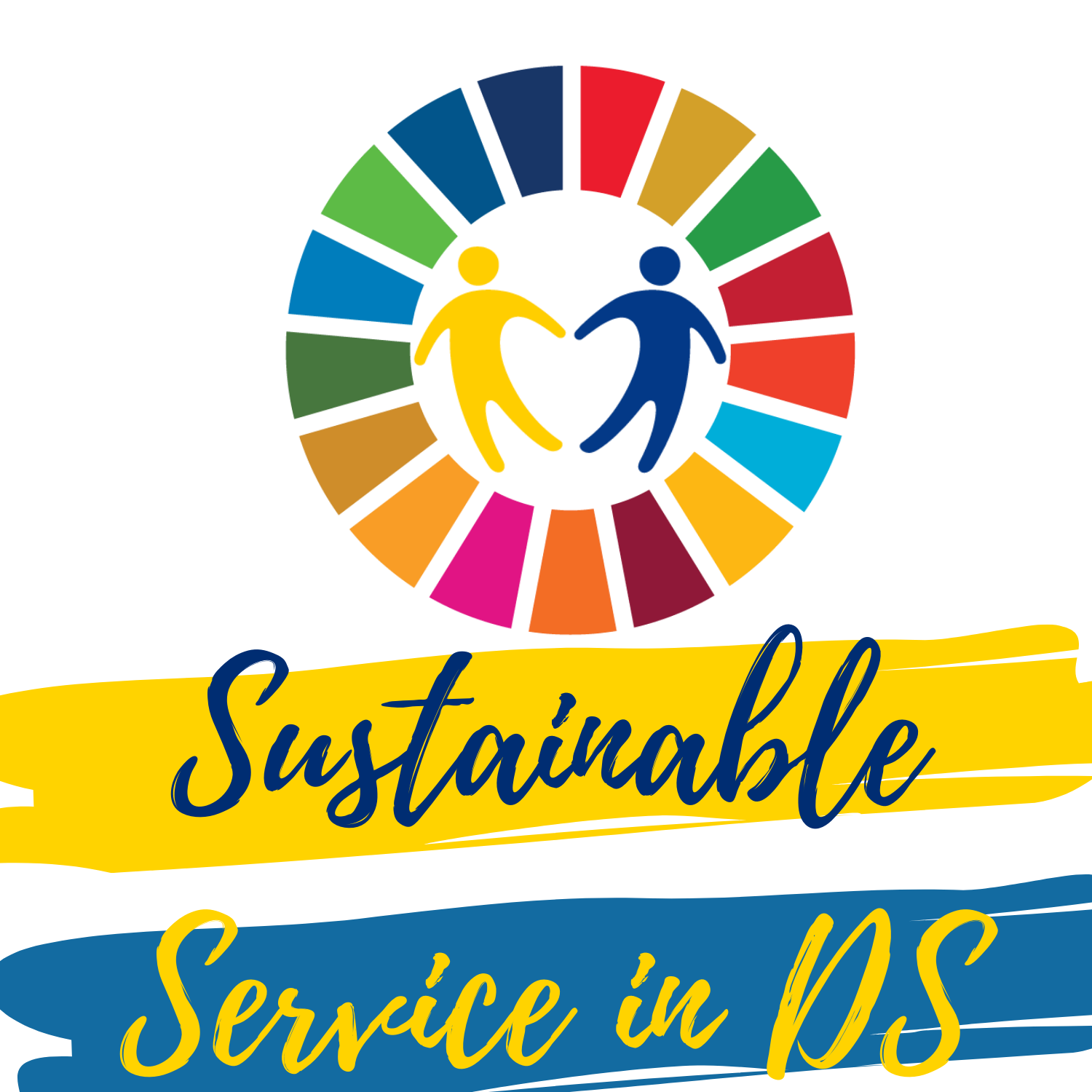 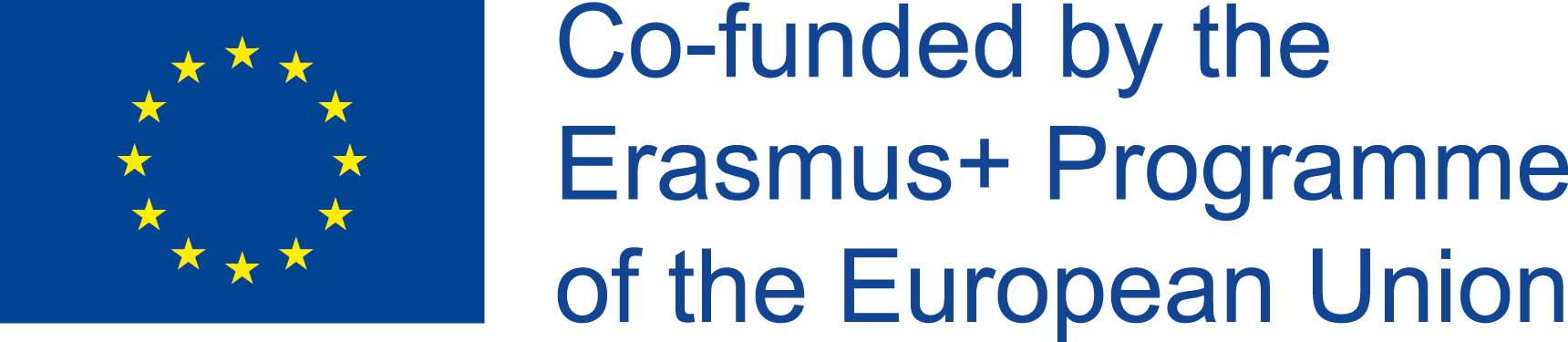 Introduction: 

This workshop aims at giving guidelines on how to communicate and disseminate the results and benefits of an SDG-SL project to the community.




Objectives:


To disseminate the results obtained through the Service-Learning action.
To socially validate the capacity of people with Down syndrome and/or intellectual disabilities to contribute to the 2030 agenda and the SDGs.
To propose new Service-Learning actions.
Participants:

Trainees and Trainers:

People with Down Syndrome and Other Intellectual Disabilities
Supports: Relatives and professionals
Community members
Experts in Service Learning,
Entities working with people with disabilities
Entities interested in SDG
19
IO2_SLTA_2020-1-RO01-KA204-080306
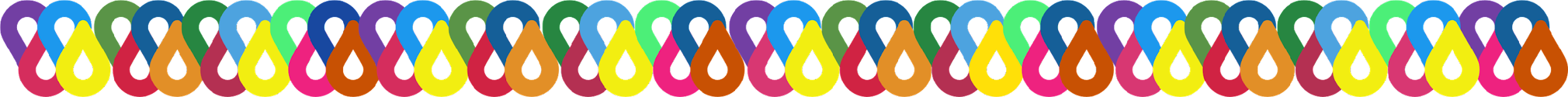 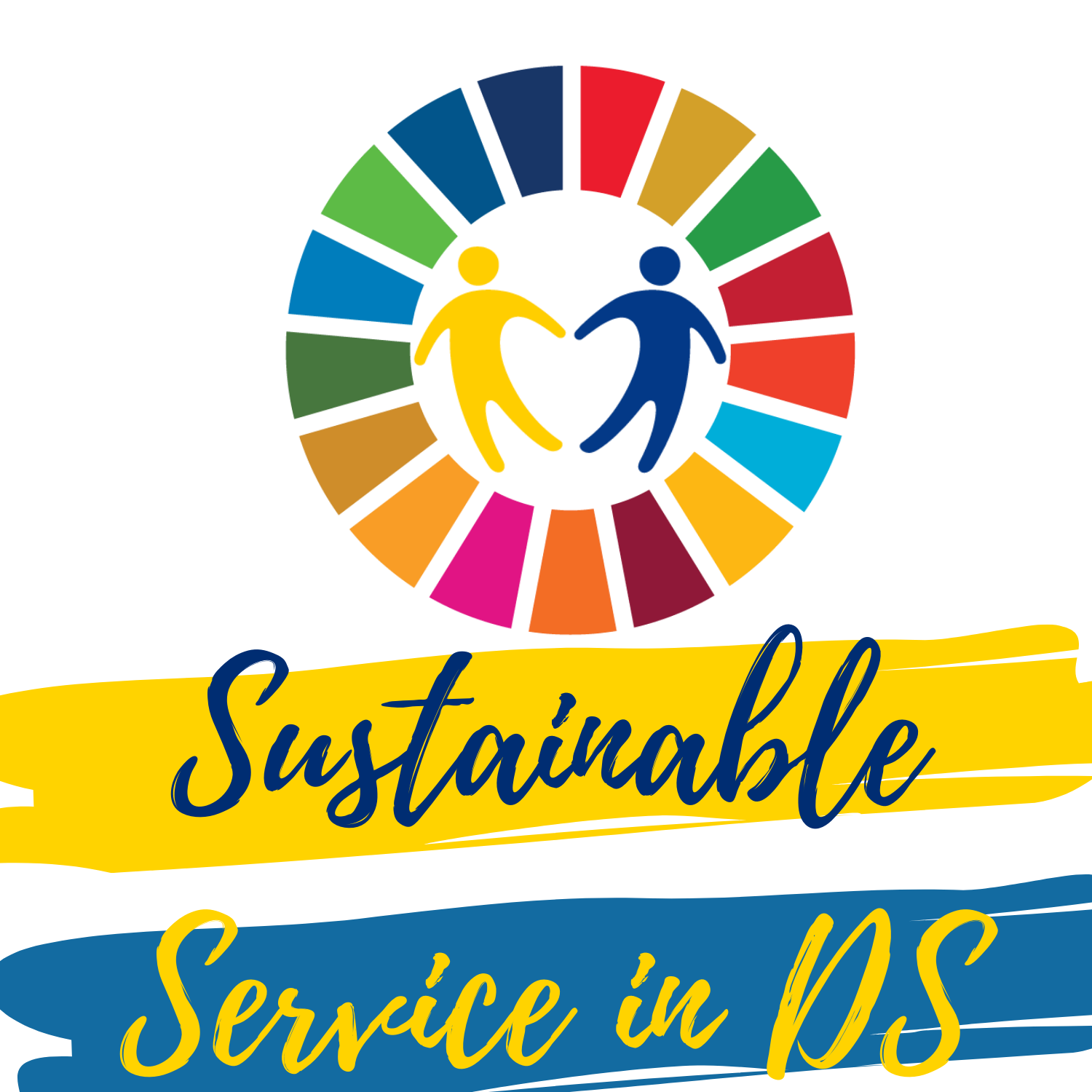 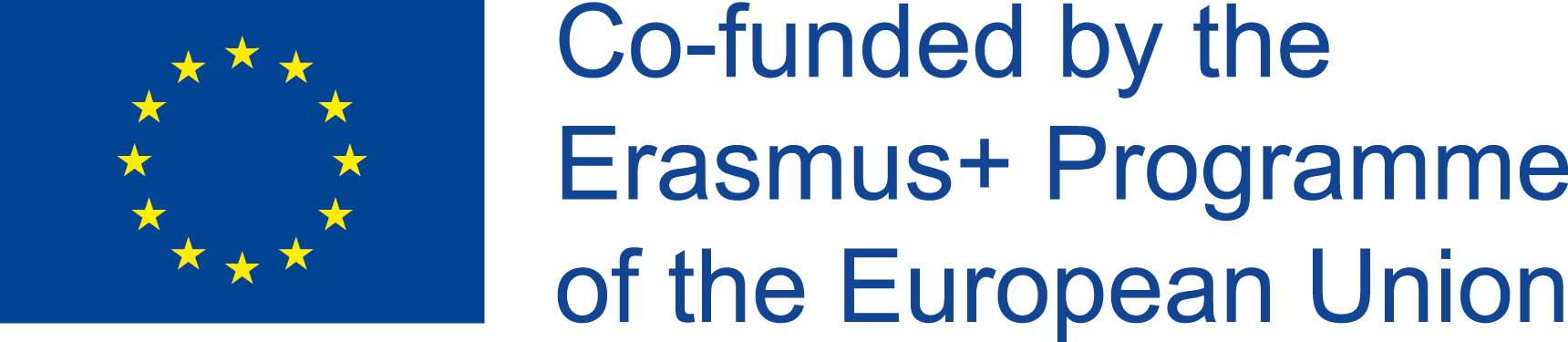 Competences to acquire by participating in this TA:

At the end of this training session the trainees must acquire or consolidate the following personal competences:

Creativity
Innovation
Planification and organization
Cooperation
Critical thinking
Decision-making
Self-Advocacy
Self esteem
Learning content: 

TOPIC 3:
3.5 How to communicate the results of an SDG-SL project?
Total Duration of the TA1

Total number of hours: 14
Total number of days: 2
Total number of sessions and number of hours F2F: 2 sessions / 12 hours
Total number of sessions and number of hours online asynchronous: 1 session / 2 hours
10
IO2_SLTA_2020-1-RO01-KA204-080306
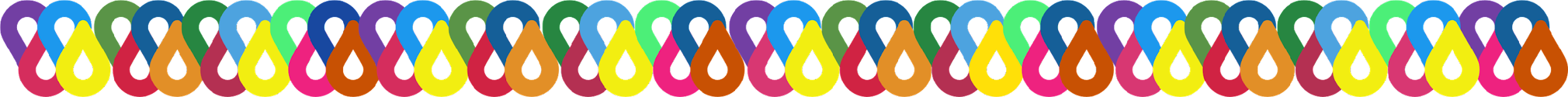 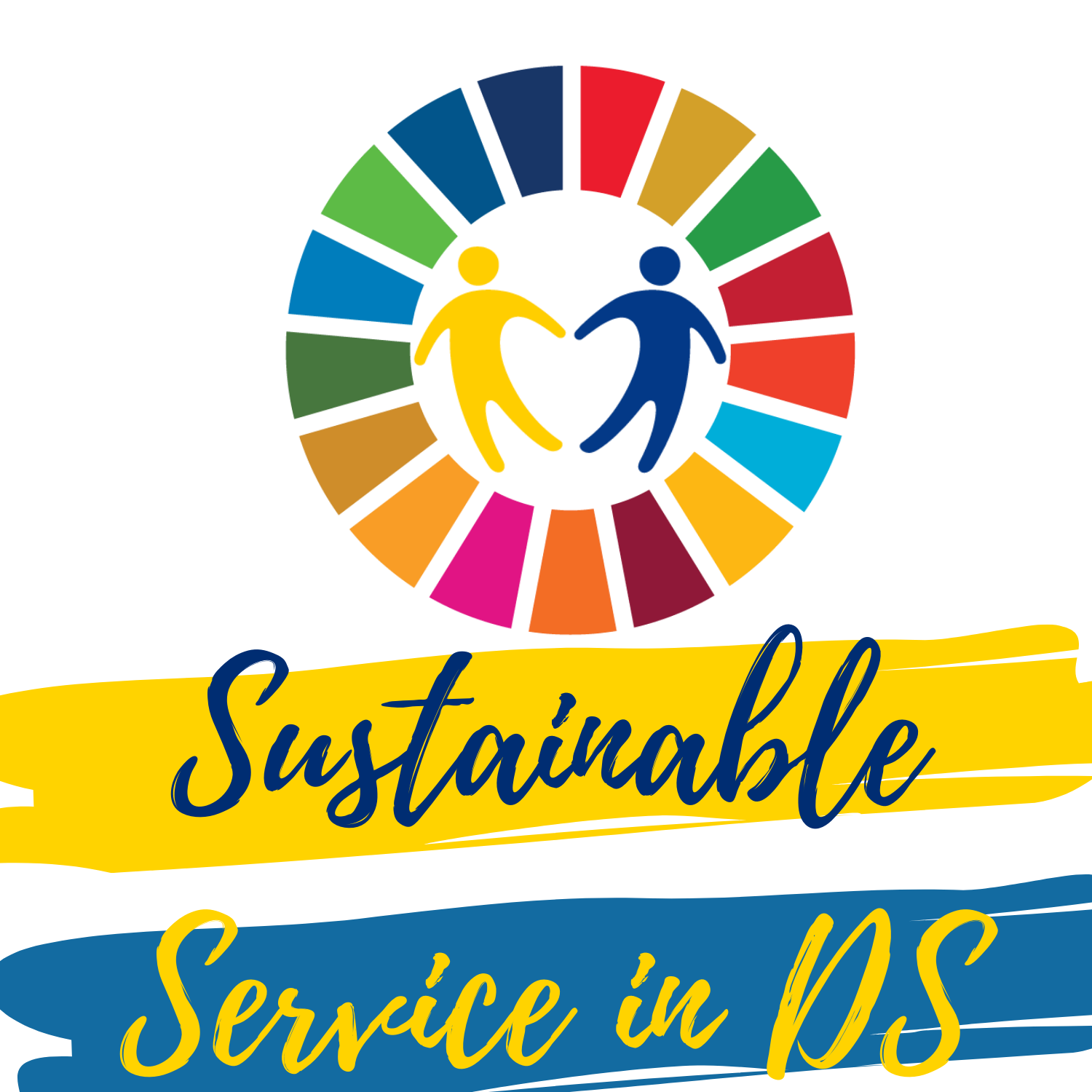 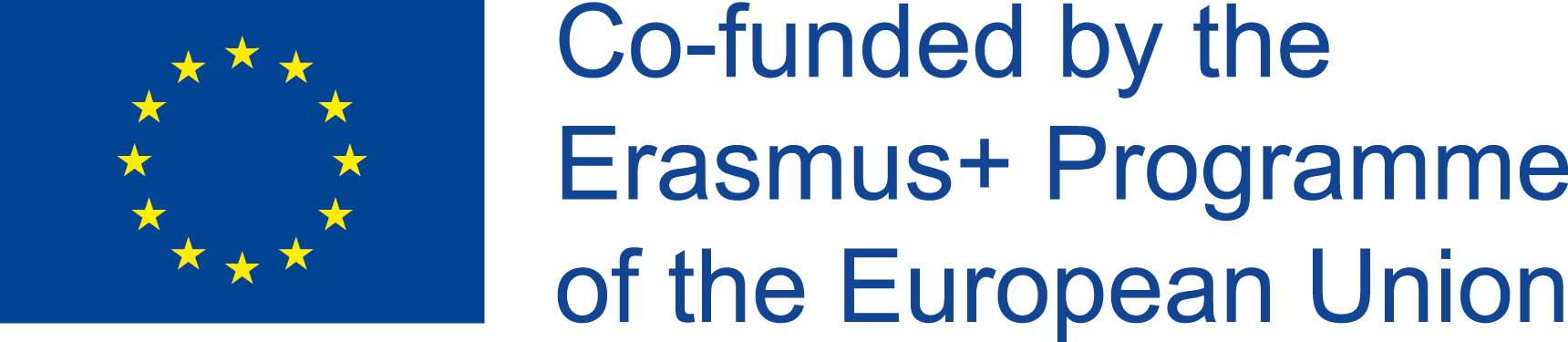 Total Duration of the TA1
The total duration of the workshop will be of 14 hours distributed through the next training sessions, including a final event about communicating the results:
1 F2F session (Classroom or Conference room and/or online synchronous) where we will develop (6 hours):
GD. Breaking activities to feel more comfortable. Introduction activity. (1 hour)
GD. Reflection - Discussion about what we have done in the SL process or project. (1 hour)
PA. Let’s develop communication and dissemination materials. (1 hour)
PA. Engage the community. (1 hour)
PA. Sharing experience. (2 hours)
1 F2F session (Classroom or Conference room and/or online synchronous) where we will develop (6 hours):
GD. Preparation for the final event (2 hours)
GD. Final Event: Communicating the results (4 hours)
1 asynchronous online session (2 hours) where trainees will review and see the training materials (ppts and activities designed in IO.2 and will upload the tasks and homework trainers set for them in the Training Platform (IO.4).
Training Methodologies:
Active and participative
Inductive learning
Deductive learning
Reflective learning
Applied learning
Presential and online
Training Materials:
PowerPoint Presentations (PPT), PDF documents, Whiteboard, Markers, Pens, Notebooks or post-its, Paper, Personal Computer or Laptop or Tablet or any other electronic device, Mobile phone with camera or camera, E-learning Platform.
11
IO2_SLTA_2020-1-RO01-KA204-080306
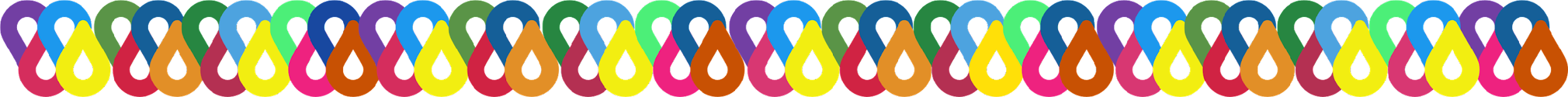 TA7 - PLANNING
SESSION 1
SESSION 2
SESSION 3
12
IO2_SLTA_2020-1-RO01-KA204-080306
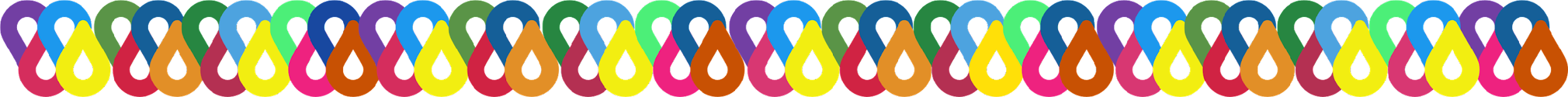 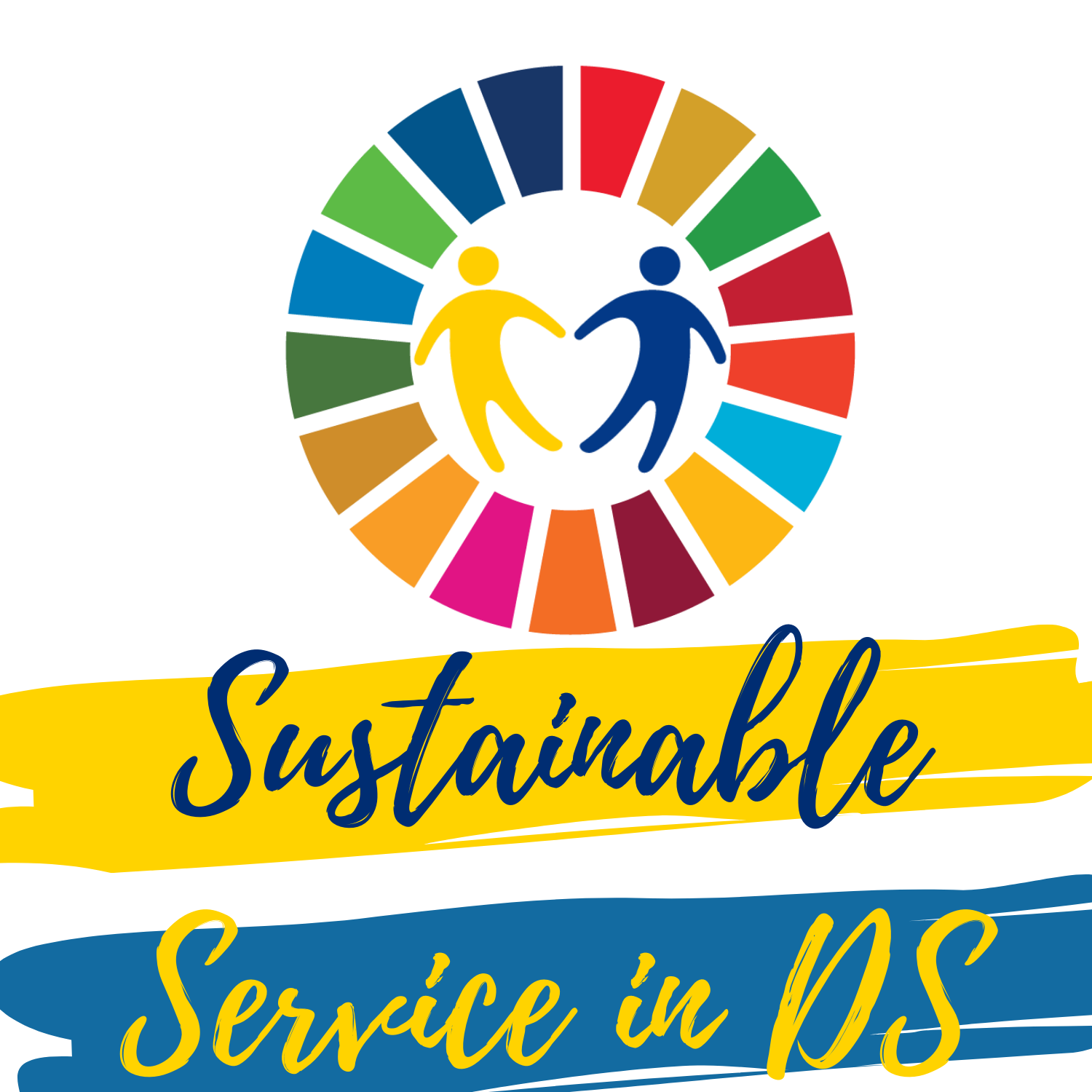 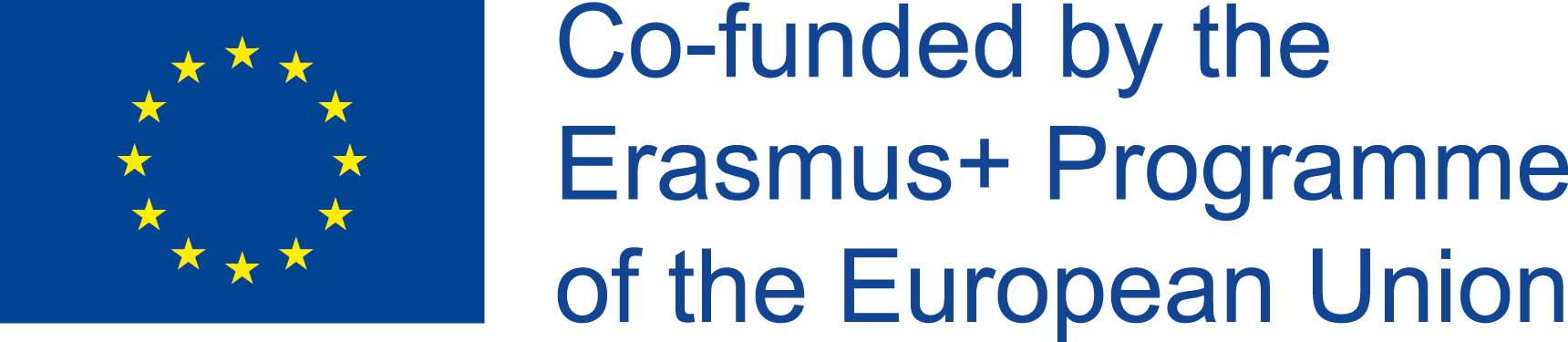 Content:
GD. How to communicate the results of an SDG-SL project?
DURATION
5 HOURS
TRAINING SESSION OPENING
Methodology
F2F - Group Dynamic
Online Synchronous  

Description
Once the attendees have arrived in the classroom or connected online? We can start with an ice breaking activity in order for the participants to feel more comfortable with this final Training Activity. Then, the trainers will introduce the 7th Training Activity, including objectives, activities, and planning.
TRAINING  SESSION 1
50 MINUTES
10 MINUTES
BREAK
TRAINING ACTIVITY 1.1 - GD. Reflection & Discussion about what we have done in the SL process or project.
The trainer will remind the participants of the topics in the previous activities and ask them about: 
Which activity they found more useful.
Which activity they thought was best carried out.
Which activity they didn’t understand.
Which activity they would choose to do again.  
These questions will make the participants reflect on and revise what they have already seen and done. The trainer can guide the conversation with a Power Point Presentation (PPT) that briefly presents the previous activities, with their results and outcomes.
50 MINUTES
13
IO2_SLTA_2020-1-RO01-KA204-080306
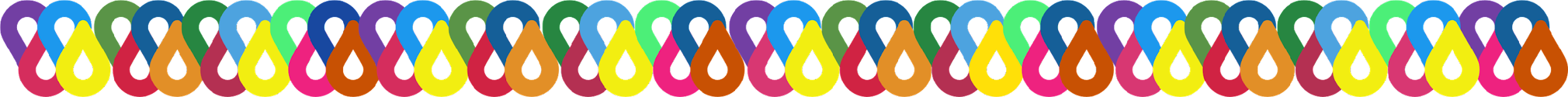 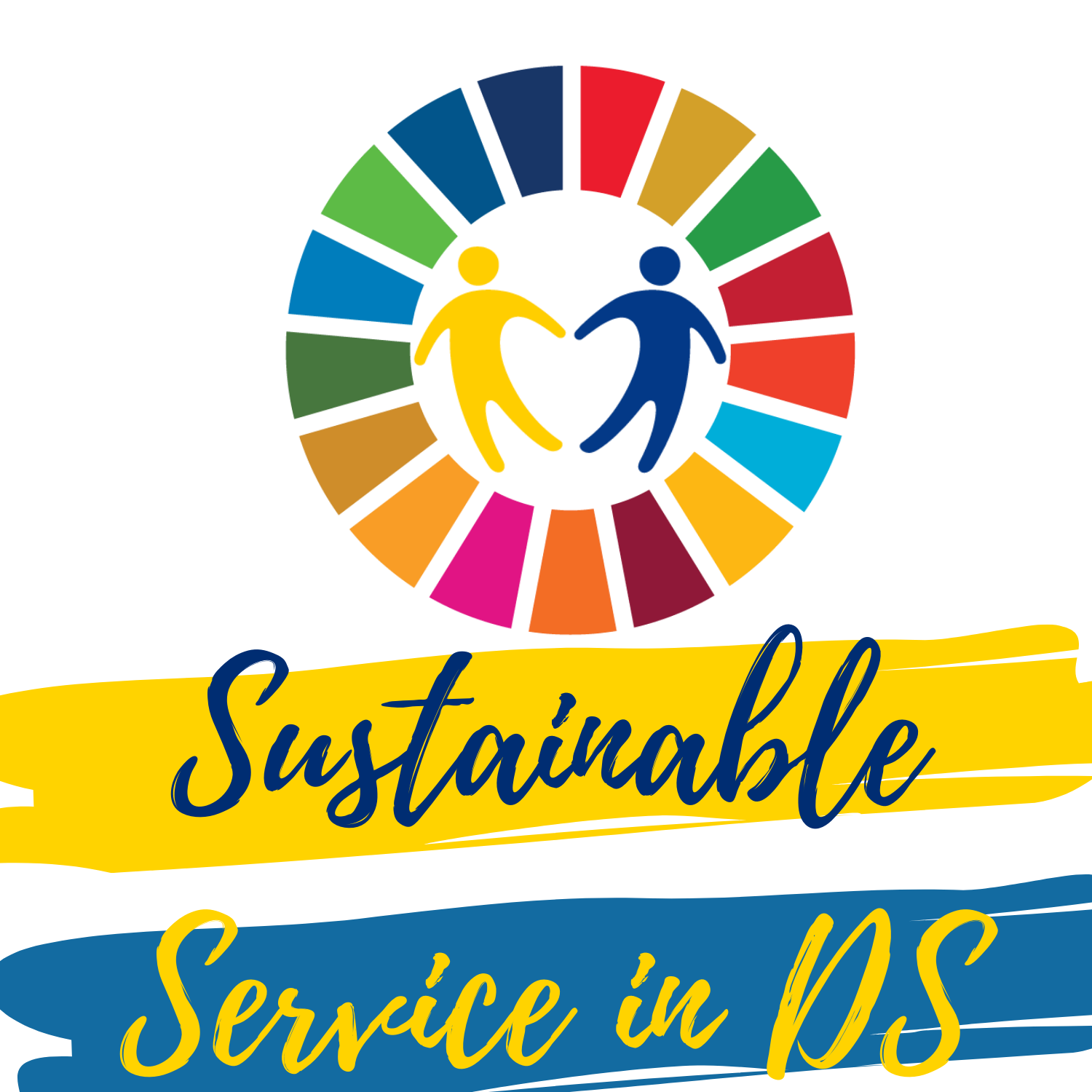 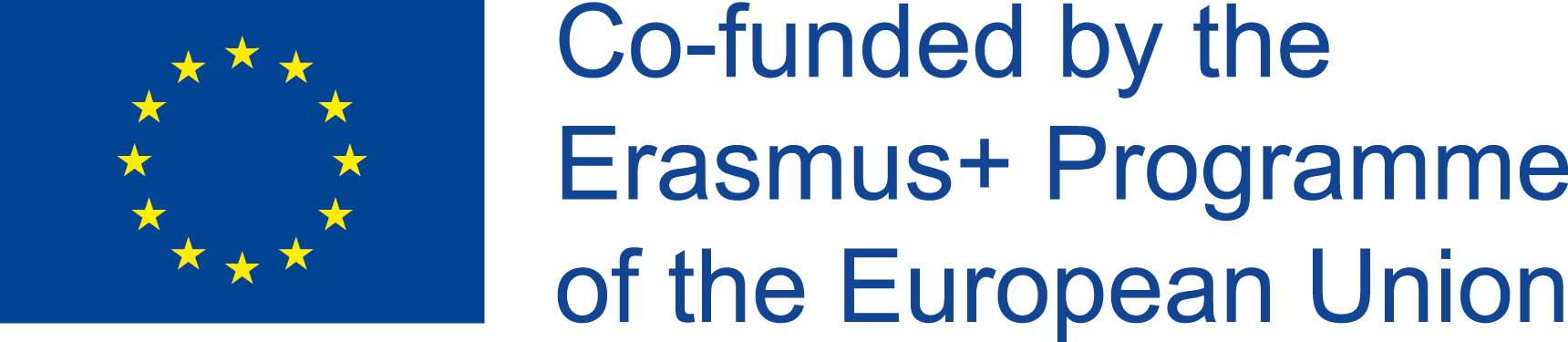 Then, the most important part is to focus on the SDG-SL project and its results. The trainers will help the participants to communicate the SDG-SL project and its implemented SDGs by providing interactive examples such as presentations or interactive pictures and discussion.
TRAINING MATERIAL
Computer or laptop, PowerPoint-Brief presentation of the previous sessions, Notebook or post-its,  Markers or pens
TRAINING  SESSION 1
BREAK
10 MINUTES
TRAINING ACTIVITY 1.2 - PA. Let’s develop communication and dissemination materials.
Description:
The trainer will ask the participants about their needs regarding this topic.
For doing so, they will provide them with printed documents about these needs which help them to understand and clarify this issue. 
-Needs to write a press release.
-Needs to develop a poster. 
-Needs to develop a leaflet.
-Needs to upload a Facebook post. 
-How to create content on social media?
-How to write an article?
Then, trainees will develop dissemination and communication materials of the above categories with the help of the trainers.
50 MINUTES
TRAINING MATERIAL
Computer or laptop, Notebook, Post-its, Paper, Whiteboard, Markers or Pen, Mobile phone with camera or camera
10 MINUTES
BREAK
14
IO2_SLTA_2020-1-RO01-KA204-080306
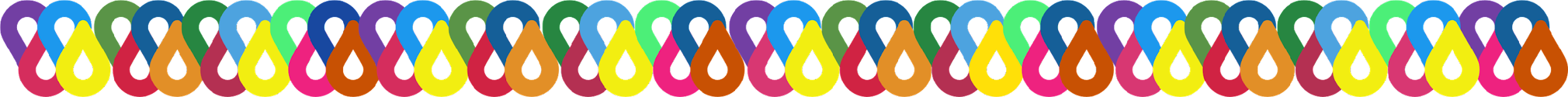 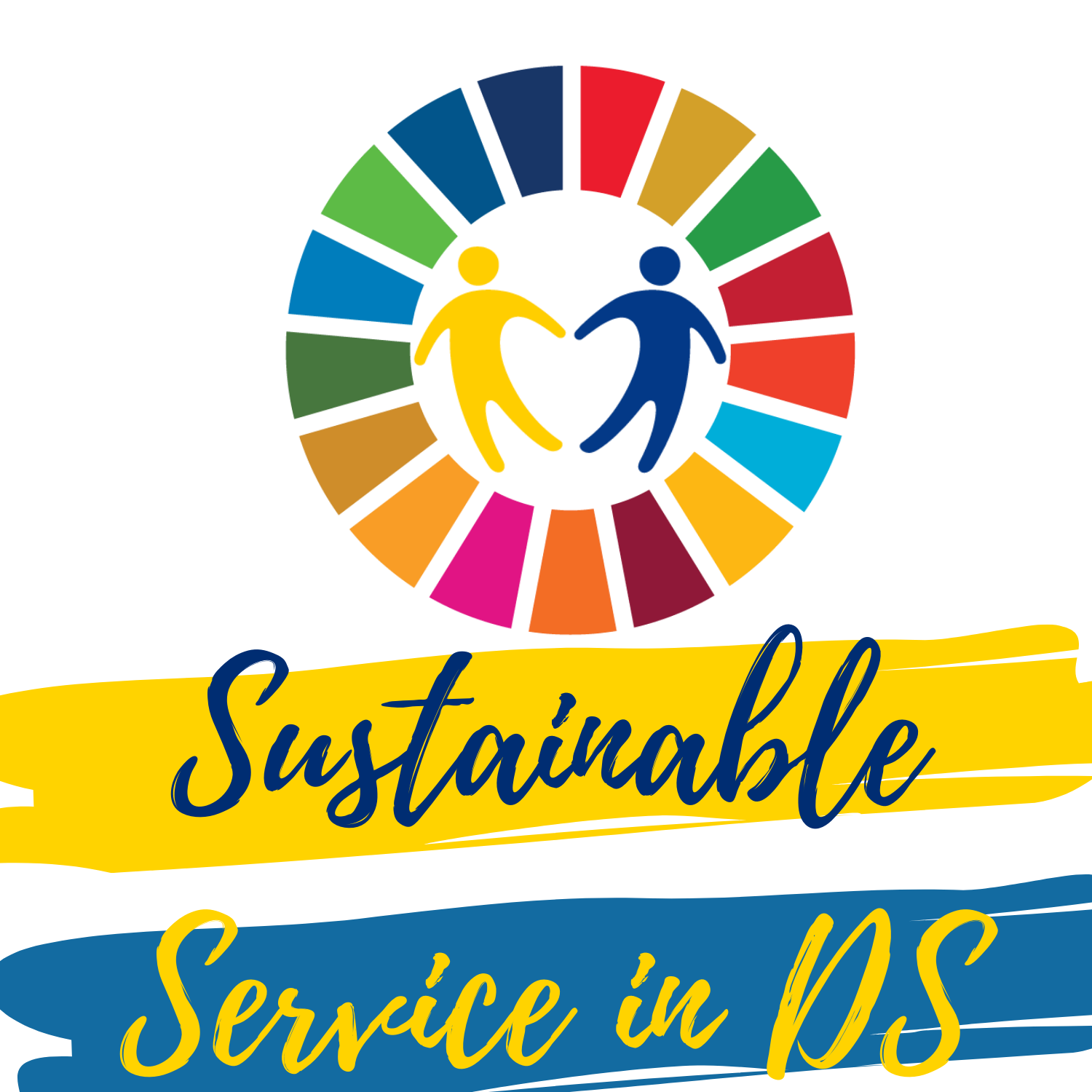 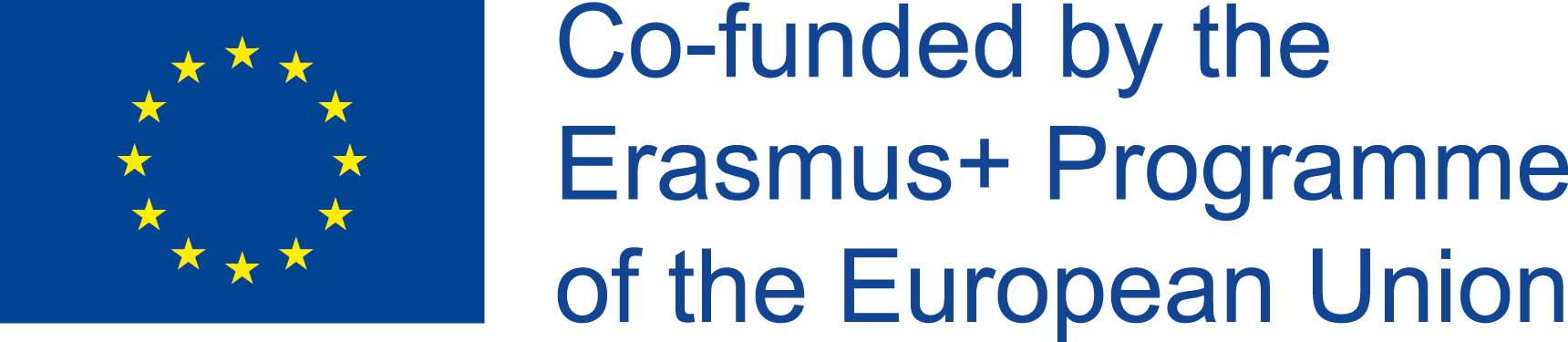 TRAINING ACTIVITY 1.3 - PA. Let’s engage the community.
Description:
This activity will include discussion and activities about engaging the community. For inspiration and to get the conversation going, the trainers can use a ppt with prompts or images issues that may be of interest, utilizing also results from previous sessions. They explain how the participants can create networks in their community and how they should approach that topic. They talk about networks they are already part of or networks they envision organizing. They support each other by providing opinions and advice. It is important that the trainer stresses the fact that the participants have already become a network themselves after all these sessions. After it, the trainees will fill out printed documents regarding the creation of networks, interests, topics, and initiatives. Then, all the materials and photos from the previous activity will be posted by the participants in the Facebook page of the project, always with the help of the trainers.
50 MINUTES
TRAINING  SESSION 1
TRAINING MATERIAL
Printed documents, Dissemination and communication materials, and Photos from the previous activity
10 MINUTES
BREAK
TRAINING ACTIVITY 1.4 - PA. Sharing experience.
Description:
The trainers will ask participants to summarize the main idea of the SDG-SL project into another participant. This discussion will help them practice how to communicate such a project to the rest of the community, but also to set an example for each other, exchanging different ways of expression and communication. As the trainees will share their experiences, the trainers will take video of the whole process.
50 MINUTES
15
IO2_SLTA_2020-1-RO01-KA204-080306
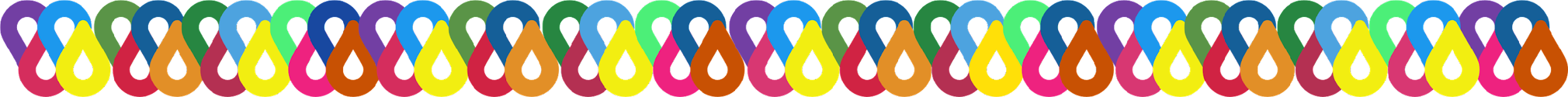 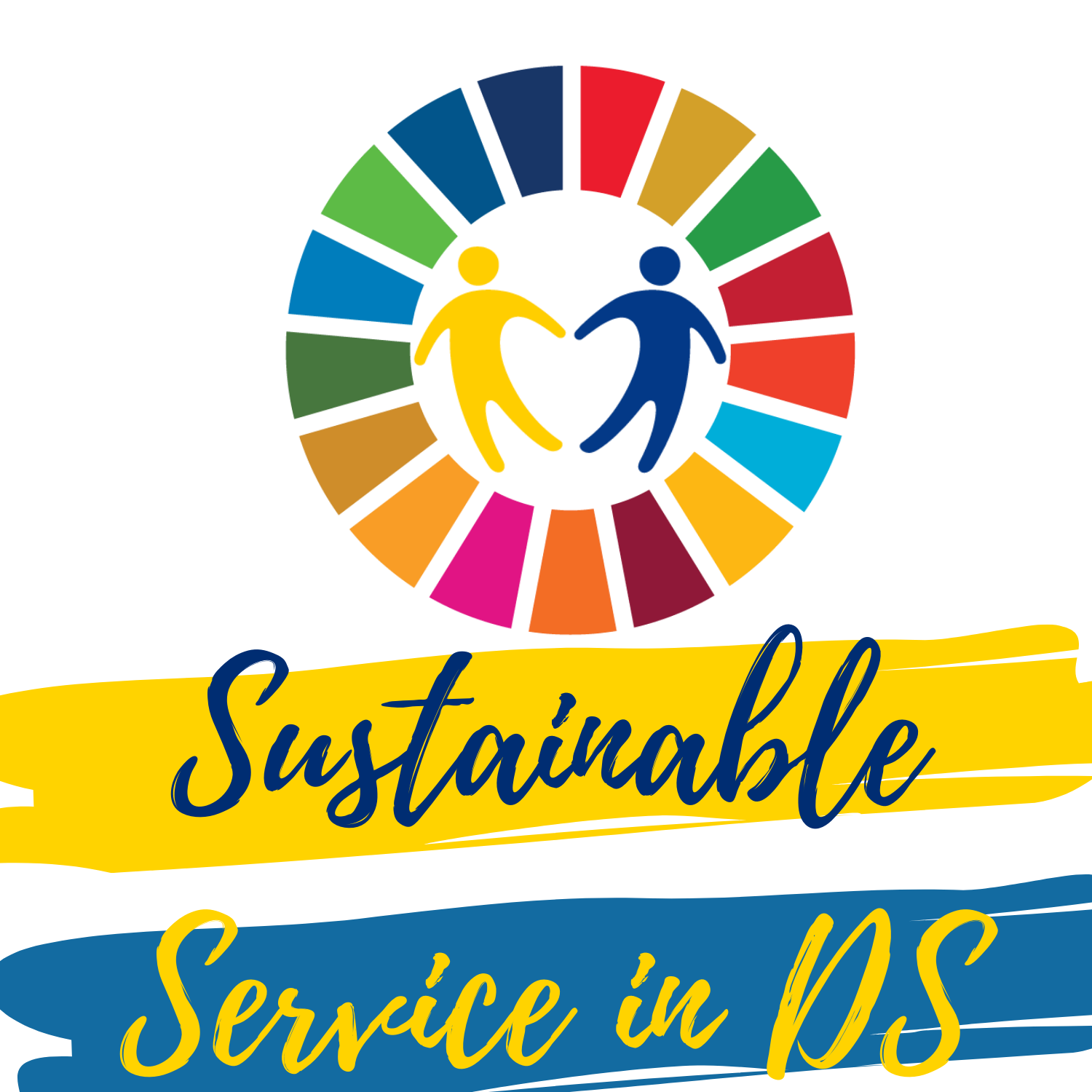 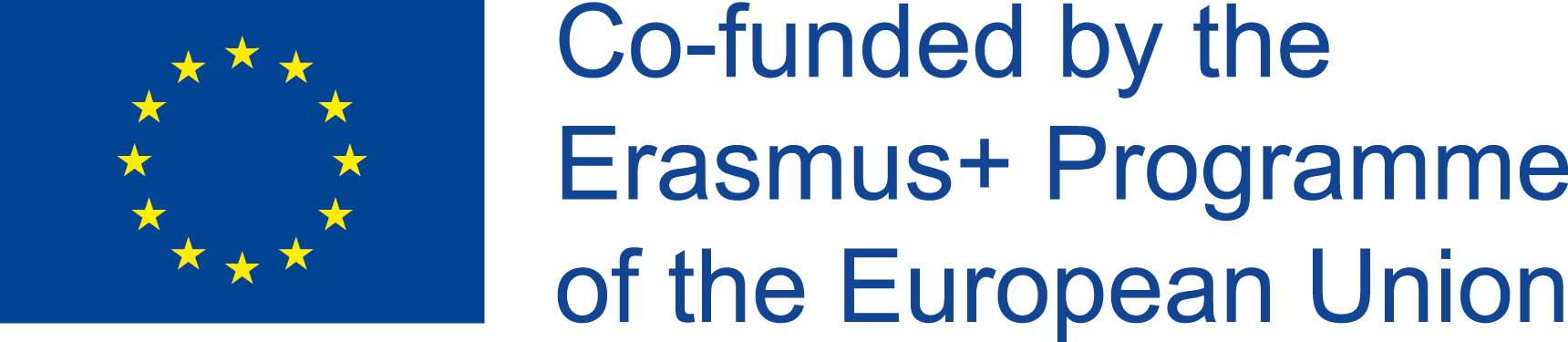 TRAINING MATERIAL
Mobile phone with camera or camera
TIPS FOR TRAINERS
In this session, we would recommend giving a rapid general presentation on all the previous training activities. It will help the participants reflect on and revise what they have already seen. Then, the most important part is to focus on the SDG-SL project and its results. We would recommend providing more practical examples. Our experience shows that this helps participants to better “grasp” the idea of the concept. It is also very important to have an interactive conversation and participation from all the attendees.  Then, prepare the participants for the next part of this session, in which they will be encouraged to develop communication and dissemination materials and to find networks where they could communicate these materials and the results of an SDG-SL project. The networks could be both local and international. The most important point is the participants to create one or more networks in their communities. For example, we could have a board at the corner of the room and write down ideas for new networks. Trainers should be careful to underline the importance of the sustainability of the networks but there is no pressure for trainees to create a network on their own. Getting socially engaged is already a very important and crucial accomplishment. We would also recommend explaining that the use of social media is not necessary but could help to facilitate the networks. Additionally, it’s important not to focus on SDGs and Service Learning in general, as the main point of this activity is to communicate the results of an SDG-SL project.
TRAINING  SESSION 1
16
IO2_SLTA_2020-1-RO01-KA204-080306
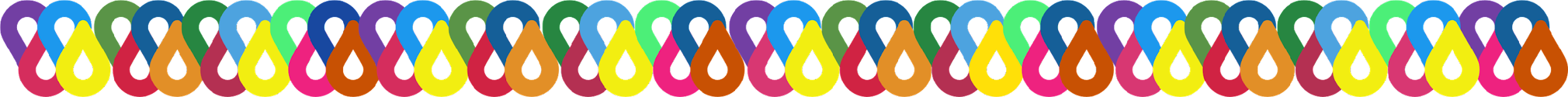 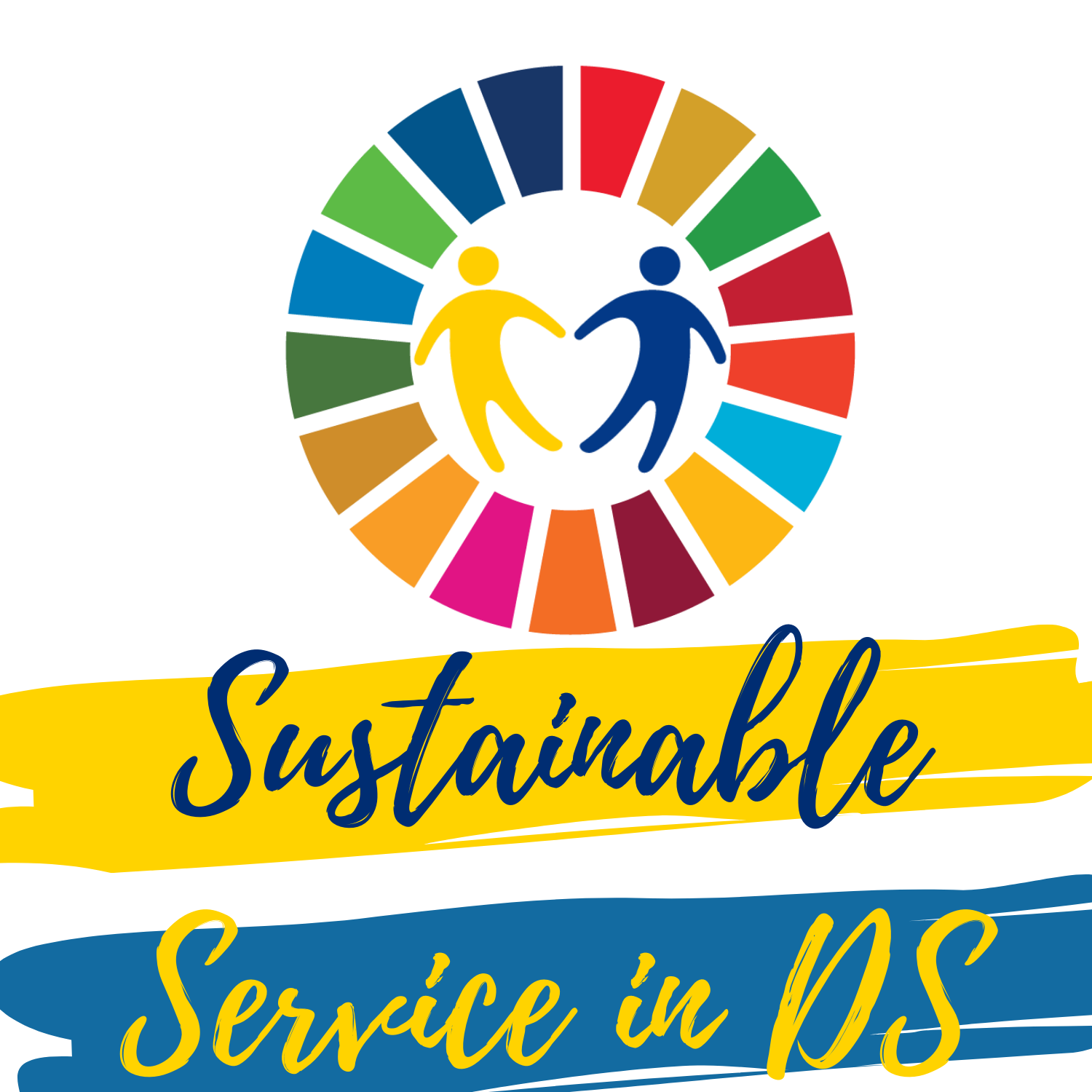 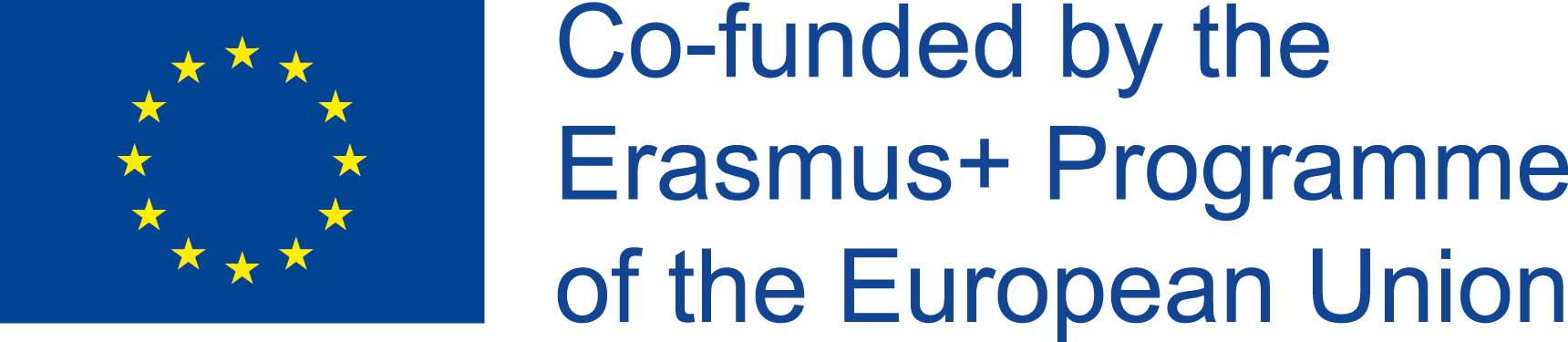 Content:
GD. How to communicate the results of an SDG-SL project?
DURATION
6 HOUR
TRAINING ACTIVITY 2.1: GD. Preparation for the final event
Methodology chosen for this Training Session: 
Face to face
Online Synchronous  

Description:
At this point, the trainees will collect all the materials they have created and will organize the Final Event. The Final Event will be a celebration among the trainees and the trainers. This event will take place one day after the last training activity. The trainees after completing their training in the morning hours, at noon will take a long break, and in the afternoon, they will prepare for the event of the next day. The preparation will not be a difficult process, since they will have already created all the necessary materials in all previous training activities. The purpose of the preparation is to gather all the materials that have been created to make the space beautiful, colorful, and pleasant, so that the next day the trainees and trainers can celebrate the end of this training.
TRAINING  SESSION 2
55 MINUTES
TRAINING MATERIAL
Communication and dissemination materials from the previous sessions
BREAK
10 MINUTES
TRAINING ACTIVITY 2.1: GD. Preparation for the final event (part 2)
55 MINUTES
17
IO2_SLTA_2020-1-RO01-KA204-080306
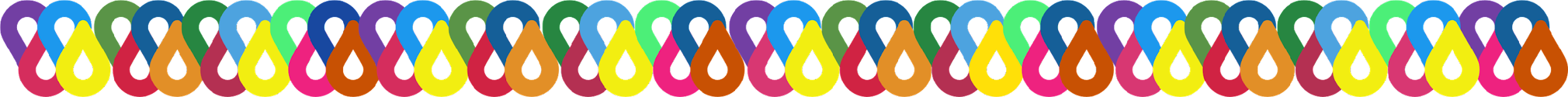 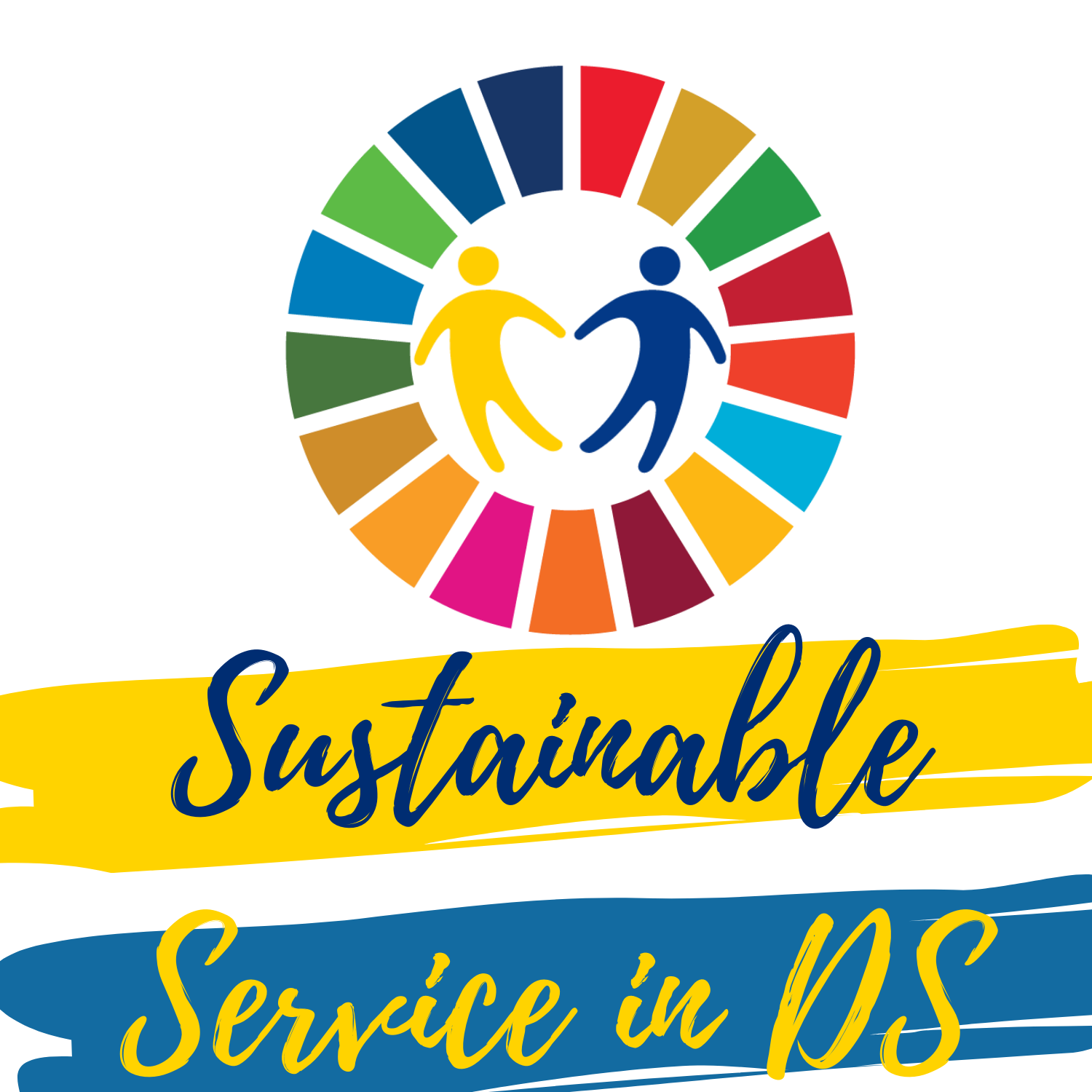 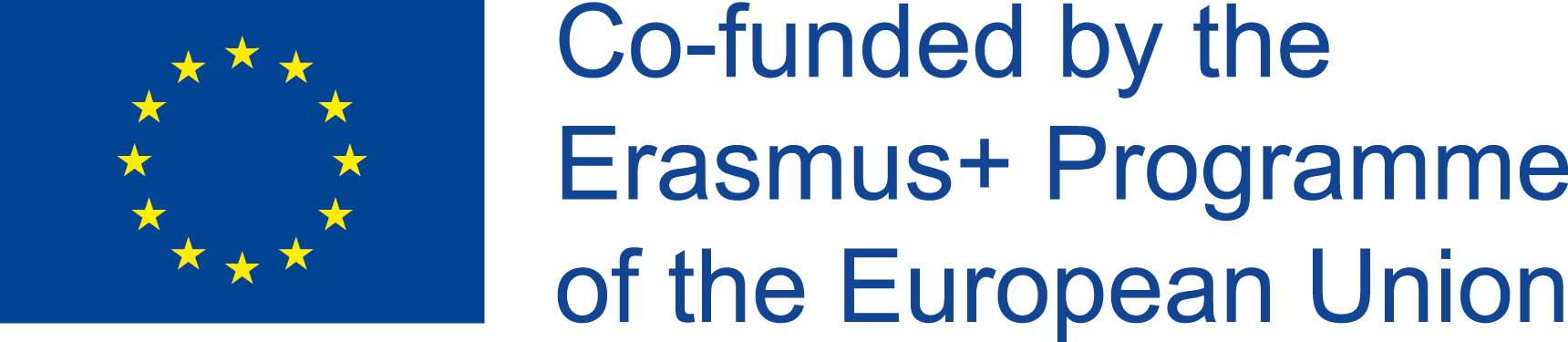 TRAINING ACTIVITY 2.2: GD. Final Event: Communicating the results
Methodology chosen for this Training Session: 
Face to face
Online Synchronous  

Description:
The Final Event will take place the day after the last training activity, it will last about 4 hours, and its purpose will be for the trainees and trainers to celebrate the end of this training and to communicate its results. The trainees with the help of the trainers will take photos of all the materials they created, and they will create a photo album, which they will disseminate on their networks. 

Then, the trainers will distribute to the trainees post-its and markets and will ask them to write from a moto that expresses them after all this training. Once they have completed their writings, one by one they will read their moto, and the trainers will take a video of them. 

In the end, they will all see this video together, and they will also disseminate it to their networks. The event will close with free time for discussion and fun.
TRAINING  SESSION 2
240 MINUTES
TRAINING MATERIAL
Communication and dissemination materials from the previous sessions, Mobile phone with camera or camera, Photo album, Post-its, Markets, Whiteboard
17
IO2_SLTA_2020-1-RO01-KA204-080306
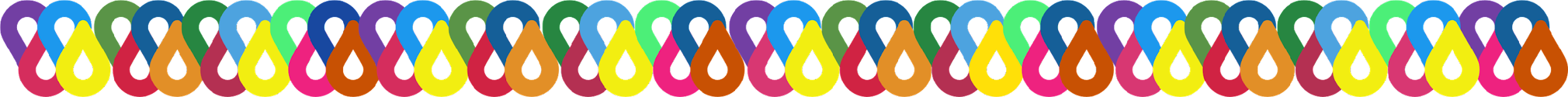 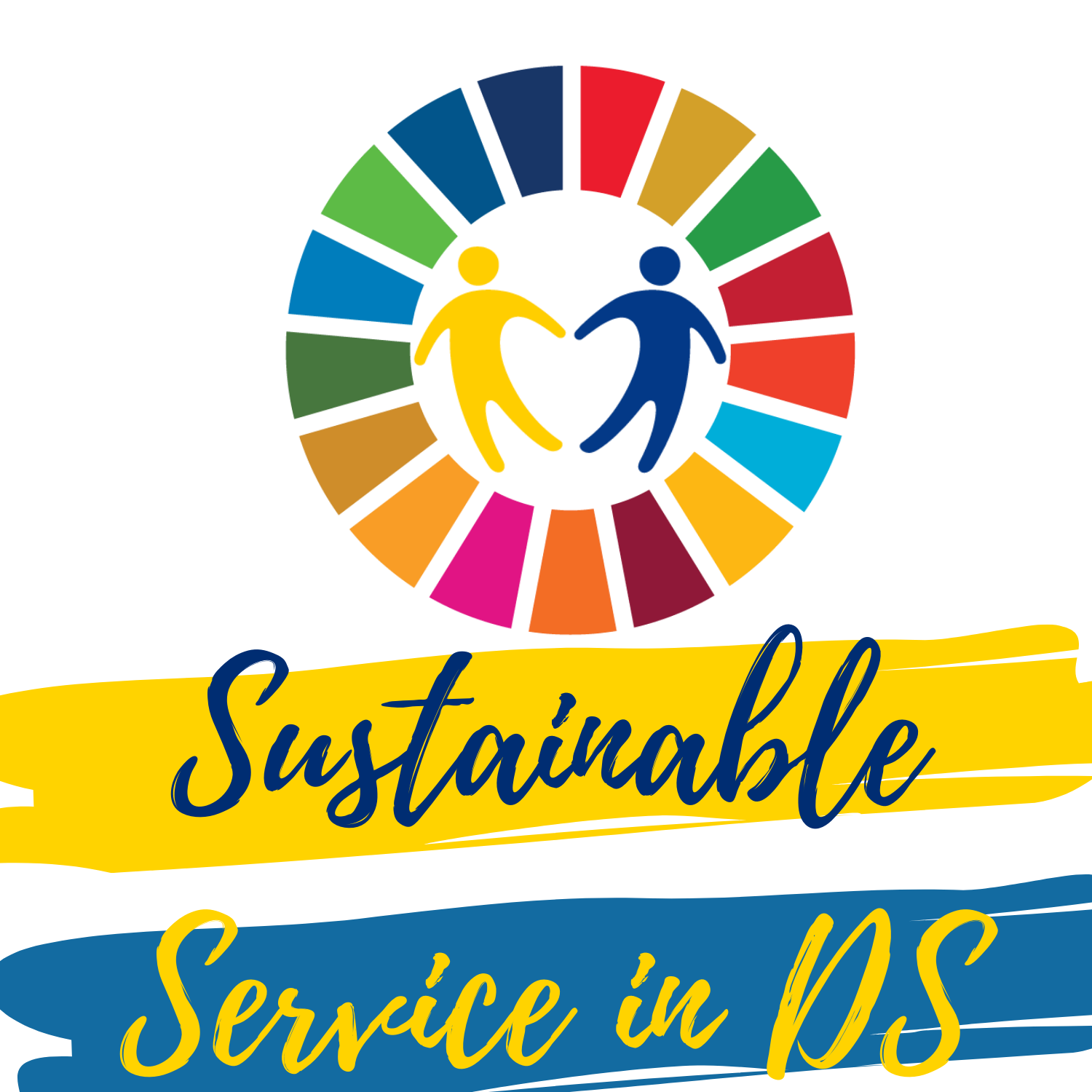 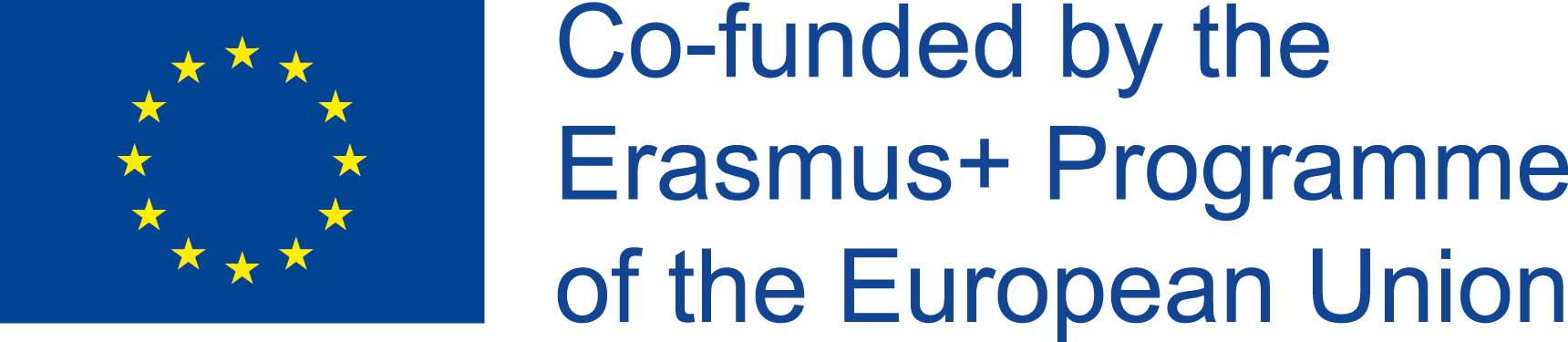 Content:
E-TRAINING
DURATION
2 HOURS
TRAINING ACTIVITY 3:
Methodology chosen for this Training Session: 
Online Synchronous 
Online Asynchronous 

Description:
The aim of this session is that trainees:
Practice on-line their ideas
To Learn more about SDGs actions.
To participate actively on our online platform.
To become members of its community.
Enjoy and have fun!
TRAINING  SESSION 3
120 MINUTES
TIPS FOR TRAINERS
Use progressive learning approach.
Adapt the sequential steps and timing to the needs of  the trainees group.
Use as many visual aids as are required. 
Provide direct and immediate feedback. This make them able to make a connection between their ideas and the trainer's response.
TRAINING MATERIAL
SSinDS_Workbook 7
E-TRAINING PLATFORM
19
IO2_SLTA_2020-1-RO01-KA204-080306
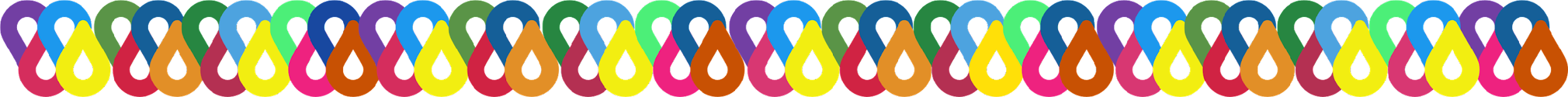 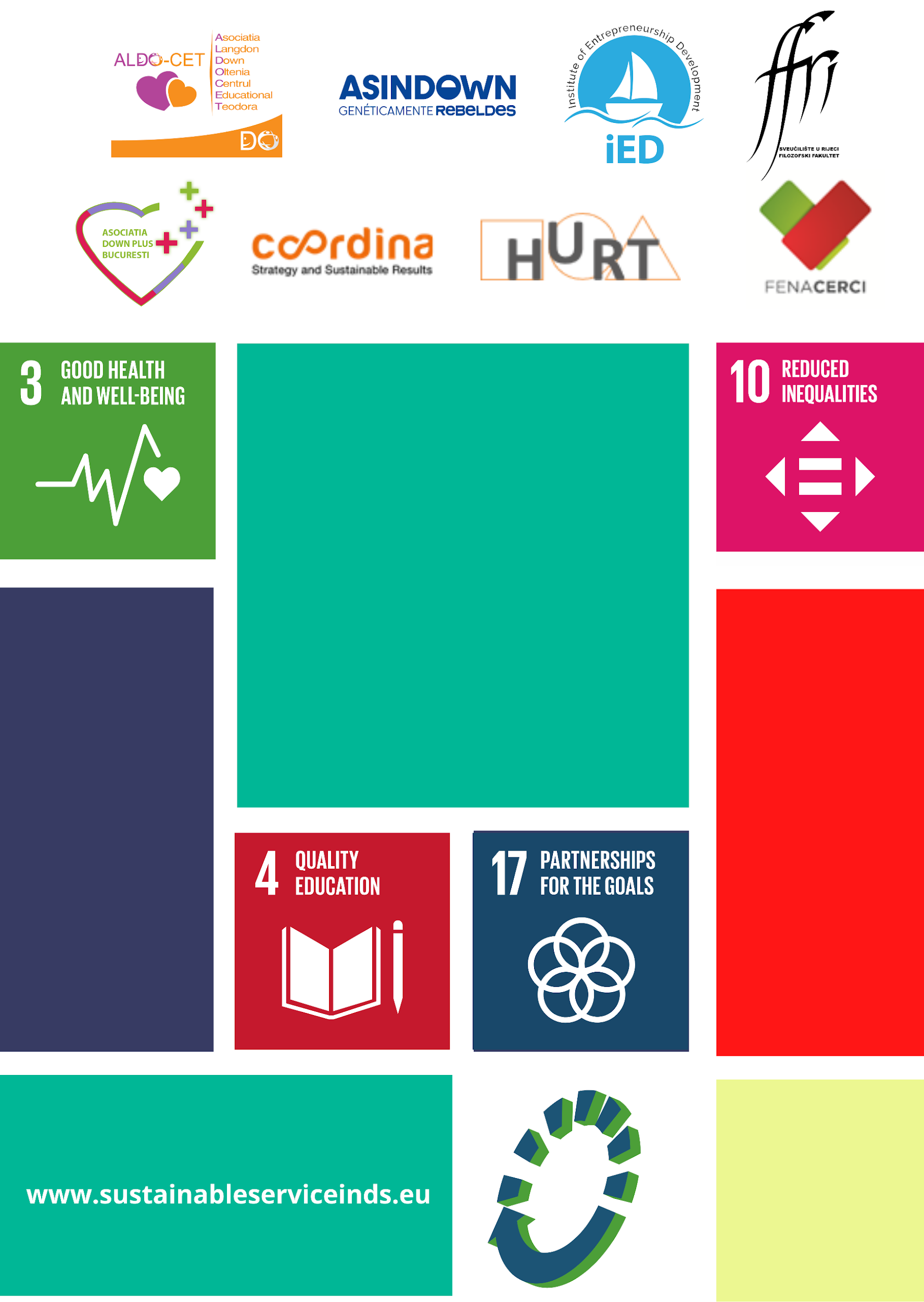 The European Commission's support for the production of this publication does not constitute an endorsement of the contents, which reflect the views only of the authors, and the Commission cannot be held responsible for any use which may be made of the information contained therein.
The European Commission's support for the production of this publication does not constitute an endorsement of the contents, which reflect the views only of the authors, and the Commission cannot be held responsible for any use which may be made of the information contained therein.
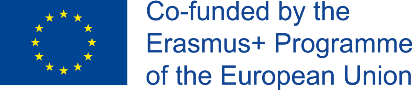